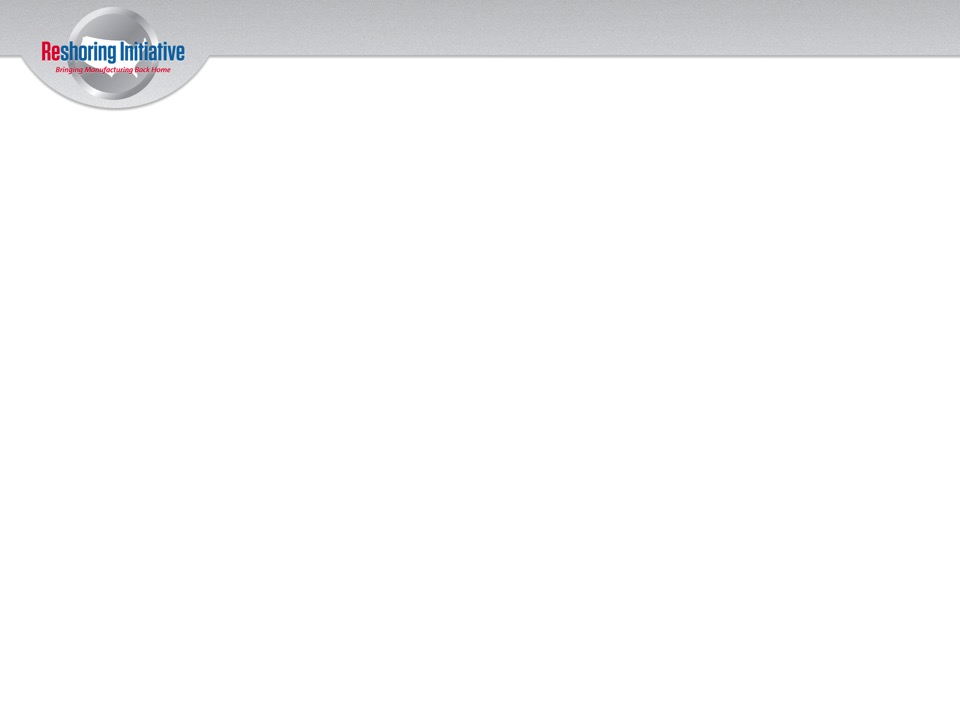 Welcome to our slide file of reshoring cases
This file contains over 300 slides on company cases of Reshoring, FDI (foreign direct investment) and Kept From Offshoring. Slides are listed alphabetically by company.
You are welcome to to use our slides in your own presentations, but we would appreciate acknowledgment.
Additional case studies can be found in our Case Study feature and in the searchable Reshoring Library at reshorenow.org.
As of Feb 20, 2015, there are over 800 documented cases of companies that have chosen to manufacture in the U.S. instead of offshore. 
Slide data is mainly based on published articles. Please email info@reshorenow.org:
If any data should be corrected
To add new cases
1
2/18/15
[Speaker Notes: Put the link on Case Studies direct to Case Studies]
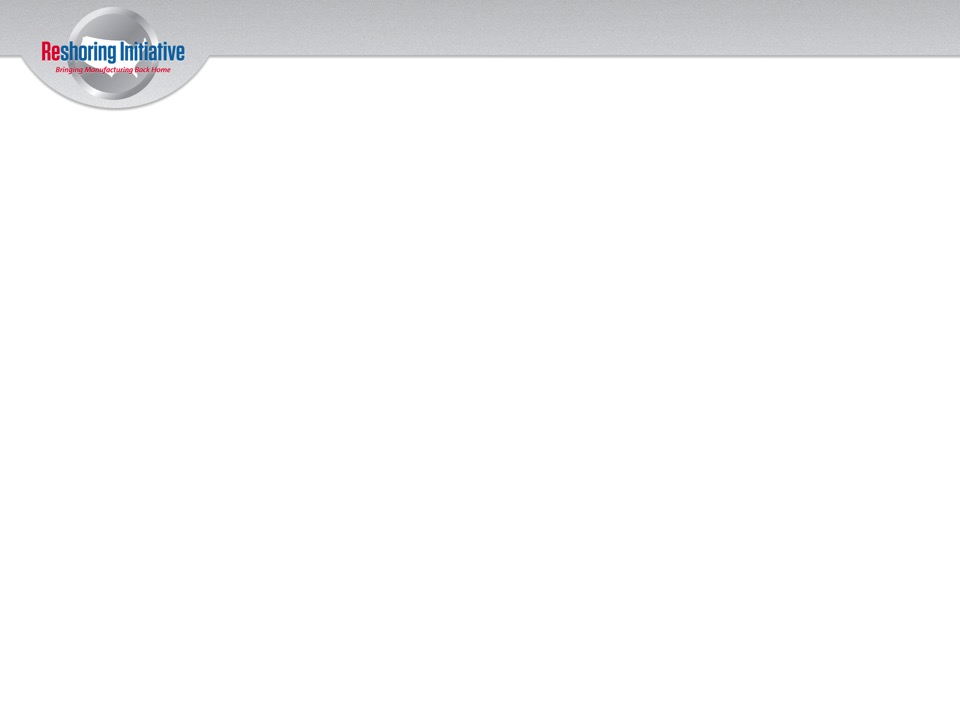 Towels
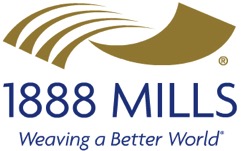 Griffin, GA
35 jobs
At a 17% price premium at Walmart, selling 35% better than imports
Reasons:
Automation/technology
Re-design
Shipping costs
Walmart
Source: U.S. Factory Work is returning, but the industry has changed. March 3, 2013. Reshoringmfg.com.
Kim Souza, “Wal-Mart asks consumers for ‘Buy American’ pledge.” September 30, 2013. The City Wire.
2
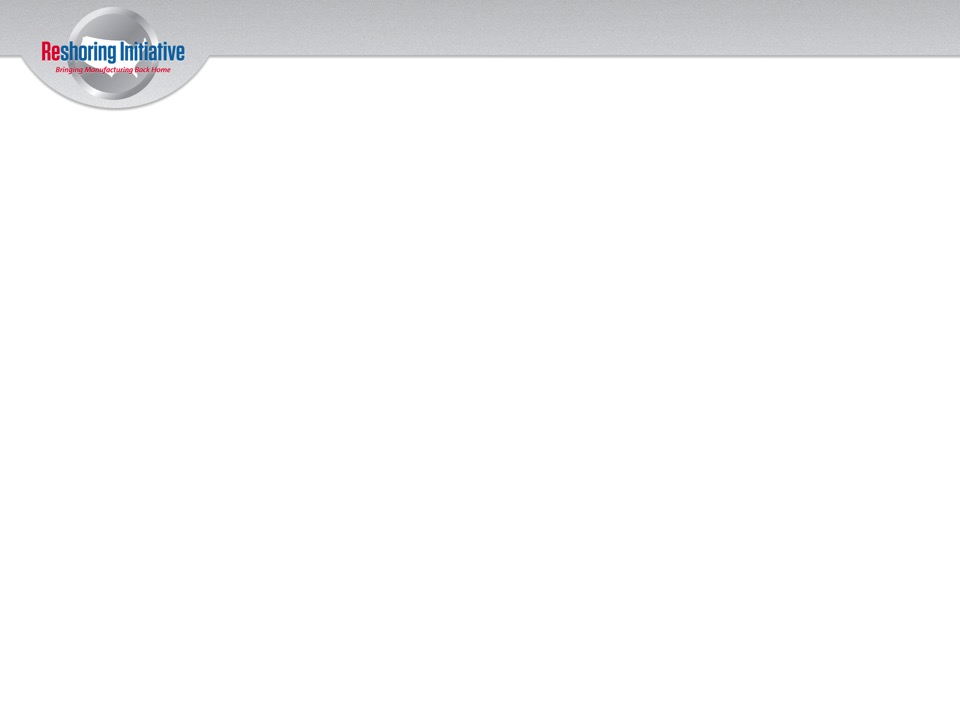 Call Center for Office Supply Company
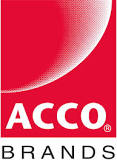 China, Canada to Booneville, MS
 $1.6 million investment in call center
 162 call center jobs
 Previous investments: $55 million and 300 jobs at distribution center
Source: “Acco Brands investing $1.6 million, adding 162 workers.” April 23, 2014. AP.
Michael Sheffield. “ACCO Brands bringing 162 jobs to Mississippi.” Memphis Business Journal, April 22, 2014.
3
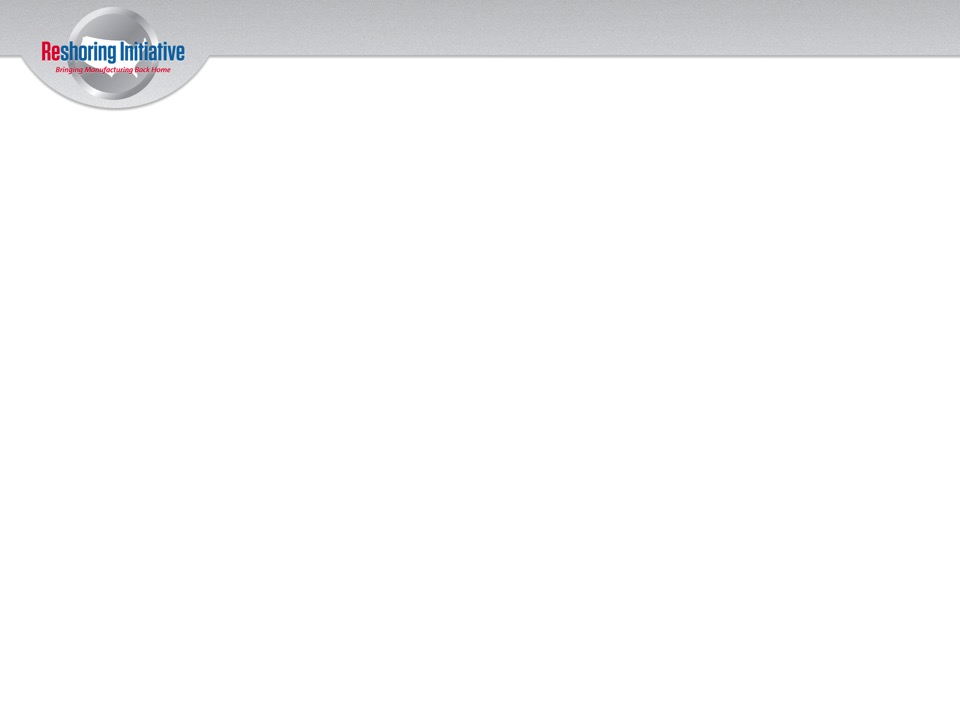 Precision High-Tech Metal Products
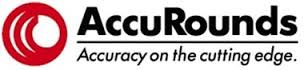 China, Europe to Avon, MA
 Workforce has doubled in last decade
 $5 million in recent investments
 Reasons:
 Delivery
 Freight cost
 IP risk
 Rising wages
 Labor concessions
 U.S. energy prices
 Customers reshoring
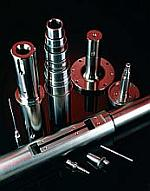 Sources: Jon Chesto, “Here are 10 Mass. manufacturers that are bringing work back to the U.S.” Boston Business Journal. May 16, 2014.
George Donnelly, “Boston Business Journal: Reshoring and Jobs” NECN/Boston Business Journal. May 14, 2014.
4
Welded Assemblies for Aerospace and Energy
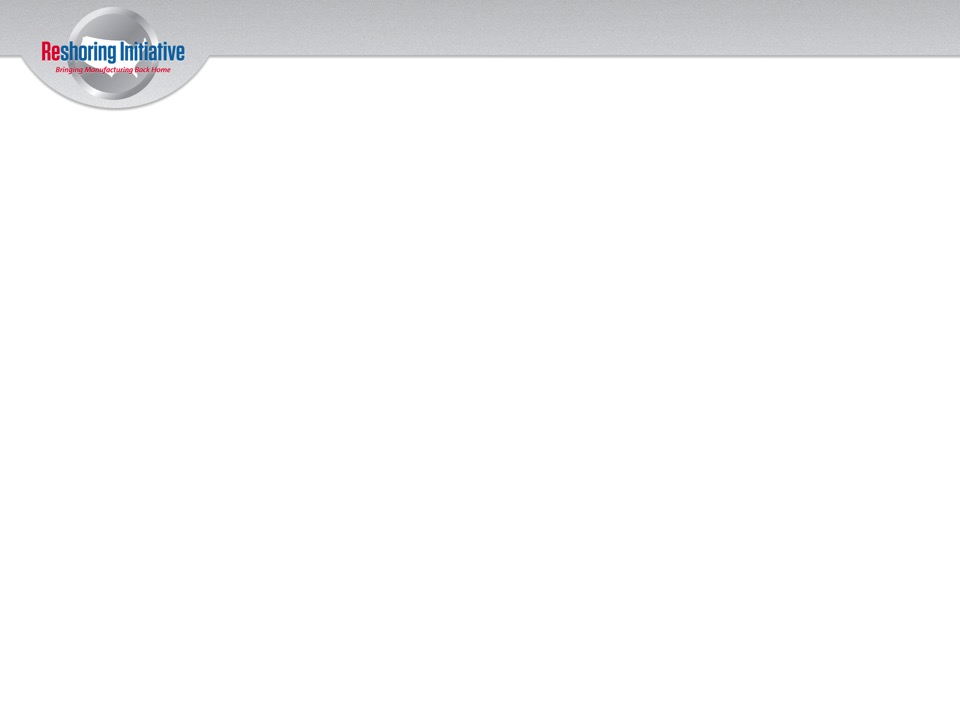 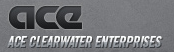 From Hungary and China to Torrance, CA
Added 80 jobs in the US and looking to hire more
Reasons:
Quality control issues overseas
Customers willing to pay more for high precision quality
5
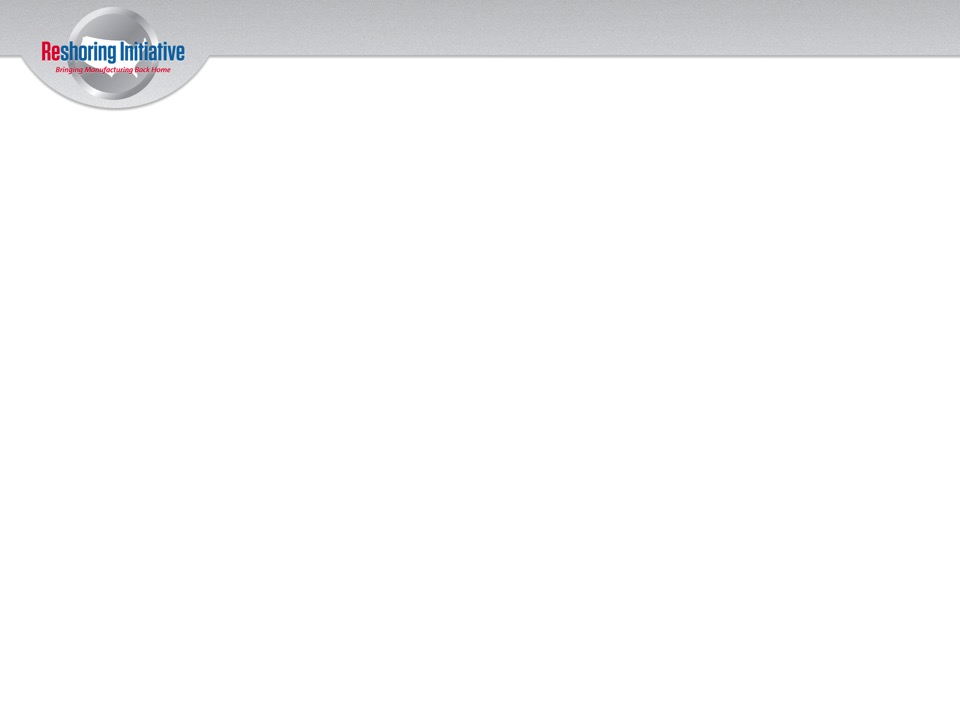 Wire Grids, Wire Products(Kept from Offshoring)
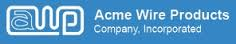 Contract manufacturer in Mystic, CT
 Reasons:
 Lead time/time to market
 “Made in USA bug”
Source: Harriet Jones, “Reshoring Reaches Connecticut Manufacturers.” WNPR. April 28, 2014.
6
[Speaker Notes: “Where Fitzgerald is seeing more success is in new projects that have never been tooled or produced in Asia, where the playing field may be more level. New jobs, ones that have never been off-shored, but are now being quoted here, are known as new-shoring, or on-shoring. ”]
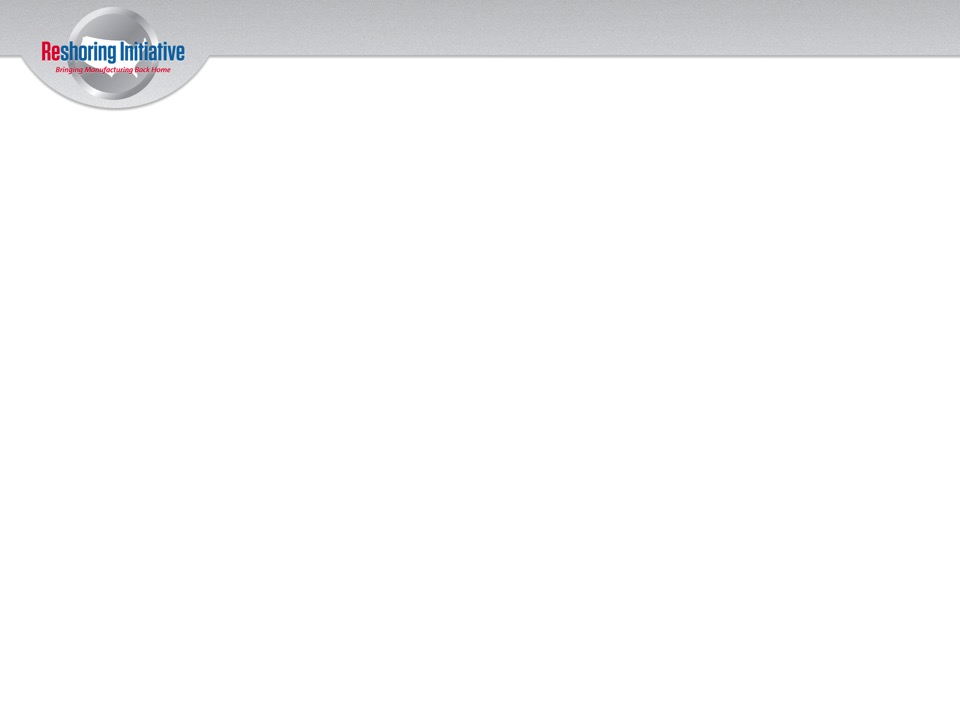 A320 assembly(Foreign Direct Investment)
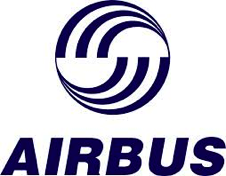 Transplant
Mobile, AL
$600 million
1,000 jobs by plant completion in 2015
Reasons:
Infrastructure
Availability of skilled workforce
Cooperation between all government levels to sell Alabama to Airbus
Source: Allan McArtor, Chairman, Airbus Americas. “Why Airbus chose Alabama for A320 assembly line.” CNBC. July 15, 2013. http://www.cnbc.com/id/100887295.
7
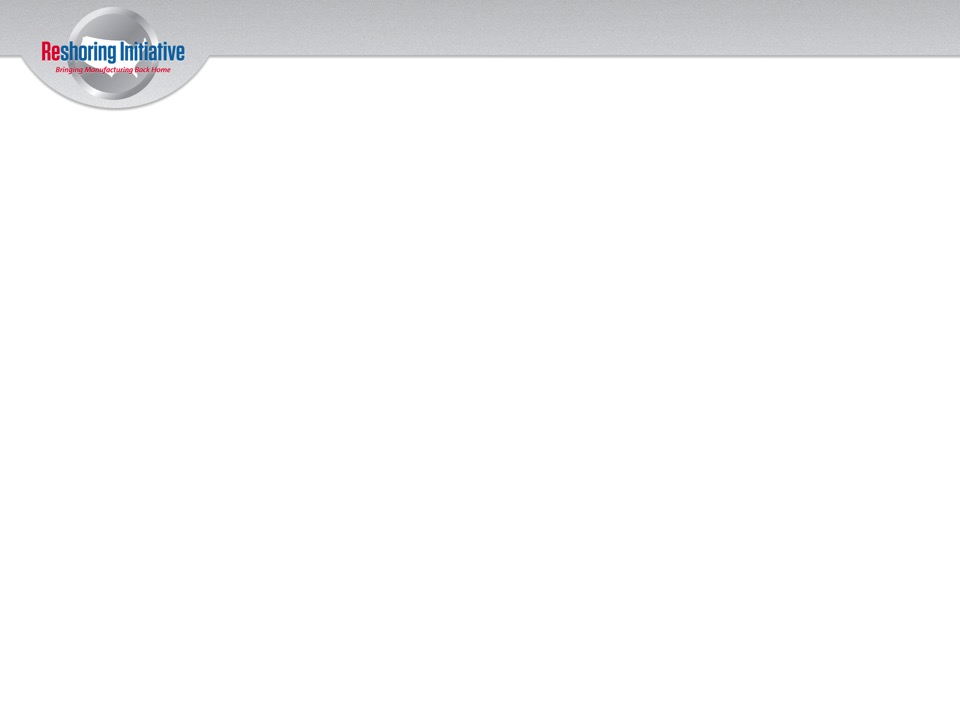 HVAC Grills, Registers, Diffusers
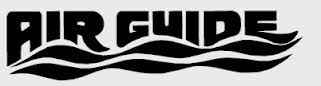 Mexico and China to Mississippi and Florida
Looking to double domestic plant sizes in future
Reasons:
Lead time; Freight cost; Inventory
“We needed to move rapidly and come out with new products.”
Still looking for more government incentives
Source: Ted Carter, Mississippi Business. “AirGuide is a reshoring win for Clarksdale.” August 23, 2013. http://msbusiness.com/blog/2013/08/23/airguide-reshoring-win-clarksdale/
8
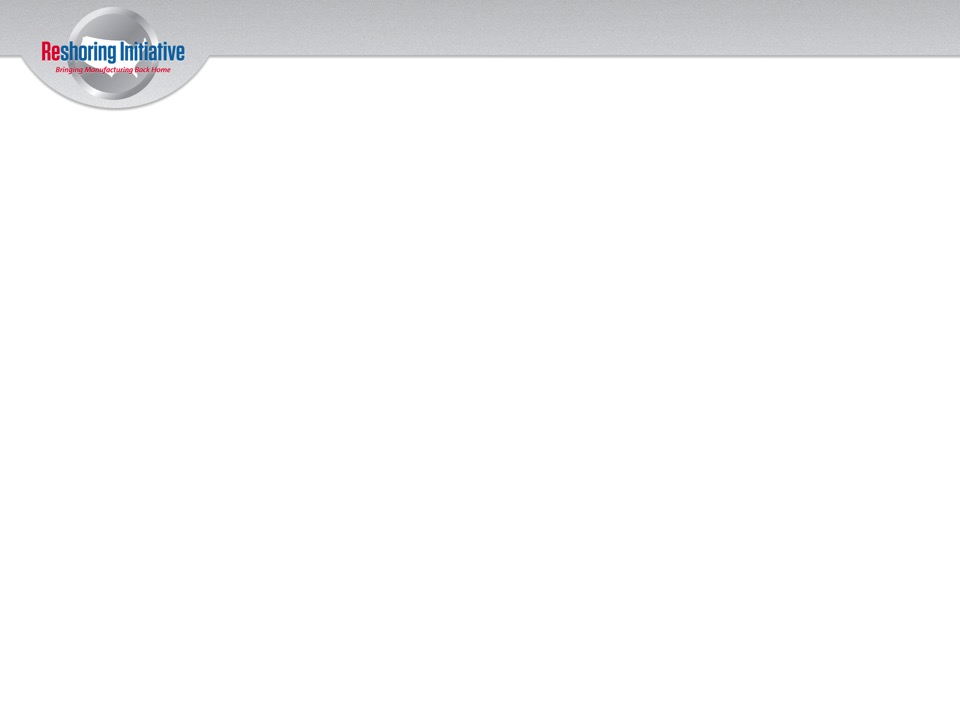 Steel Pipes for Oil, Gas Industries (Foreign Direct Investment)
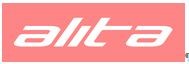 Dubai-based start-up Alita USA Holdings plans to open factory in Buffalo, NY
172 jobs
$102 million factory
Reasons:
Government incentives
Proximity to raw material suppliers
Skilled workforce availability
Source: David Robinson, The Buffalo News. “Dubai pipe-maker plans factory with 172 jobs in Buffalo.” September 10, 2013.
http://www.buffalonews.com/business/dubai-pipe-maker-plans-factory-with-172-jobs-in-buffalo-20130910
9
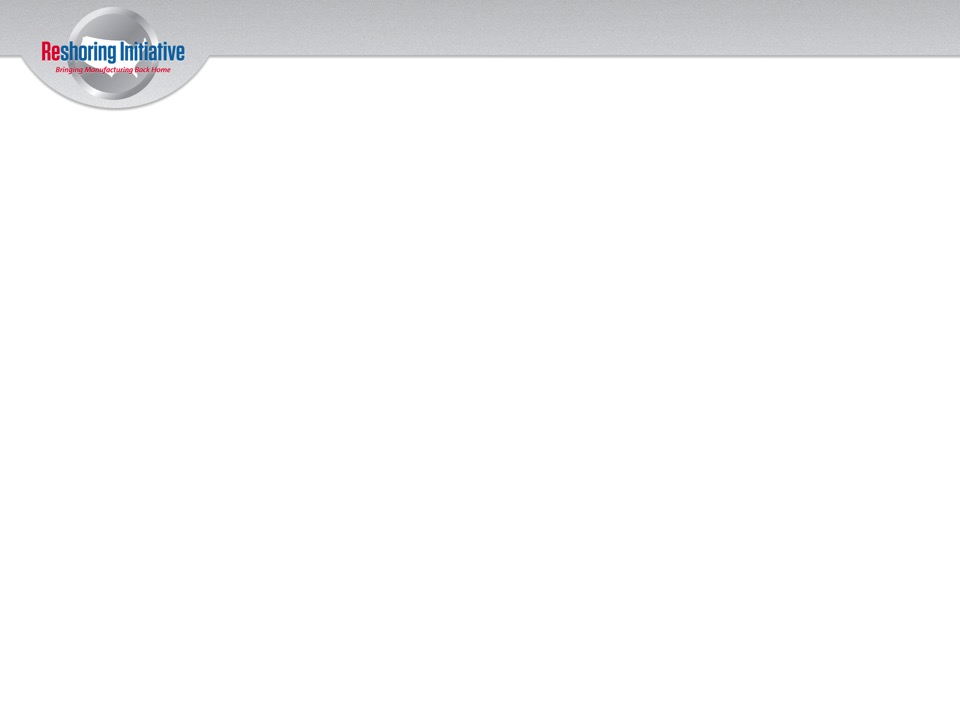 All-Clad Cookware(Kept from Offshoring)
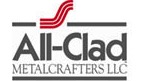 Hand-crafted in Canonsburg, PA since 1971
American-made steel
Kept from offshoring because of cost-benefit analysis of overseas vs. domestic manufacturing
Reason:
Shorter supply chain means cheaper production
Source: David Robinson, The Buffalo News. “Dubai pipe-maker plans factory with 172 jobs in Buffalo.” September 10, 2013.
http://www.buffalonews.com/business/dubai-pipe-maker-plans-factory-with-172-jobs-in-buffalo-20130910
10
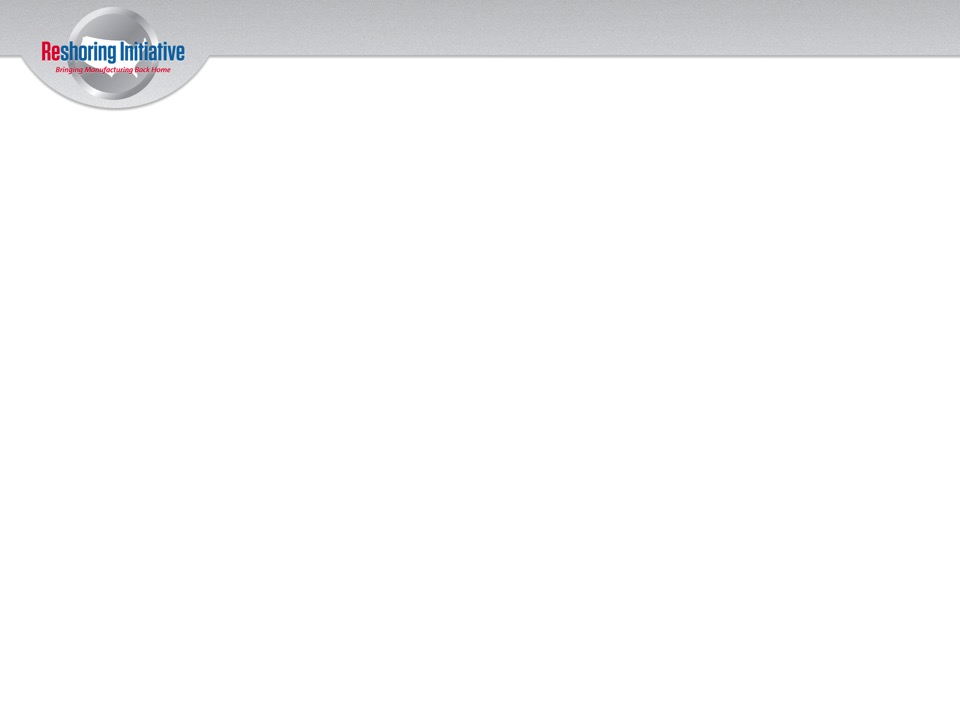 Men’s Dress Shoes(Kept from Offshoring)
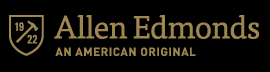 Kept production in Port Washington, WI after 2008 restructuring, $10 million investment
Through 2012, over 200 jobs added, number of manufacturing jobs at WI location doubled
Sales: +25% 2011, +20% 2012
Reasons:
Total cost
Flexibility and responsiveness
Time to market
Image/brand, tradition
Quality
Sold to private equity firm in 2013: “commitment to company’s current growth strategy…similar corporate culture”
Sources: Eric Wilson, New York Times. “At their feet, crafted by hand.” April 20, 2011.
Paul Gores, Milwaukee Journal Sentinel. “Allen Edmonds ‘recrafts its business model.’” September 29, 2012.
Paul Grangaard, CEO Allen Edmonds, BizTimes. “A stitch above.” September 13, 2013.
Patrick Kennedy, Star Tribune. “Wisconsin shoemaker has plans afoot for China.” December 5, 2011.
Paul Gores, The Journal Sentinel. “Allen Edmonds sold; headquarters to stay in Port Washington.” November 4, 2013
11
Greek Yogurt with Granola Topping (Foreign Direct Investment)
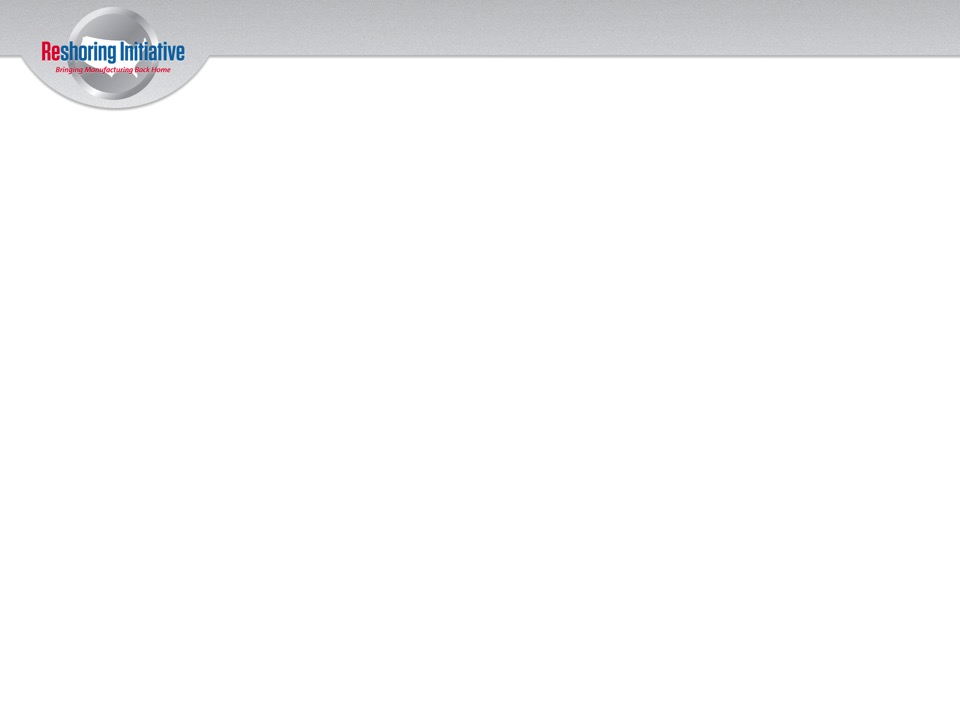 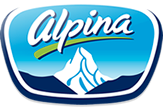 South America to Batavia, NY
50 jobs
$20 million investment
Reasons:
Synergies
Availability of raw material (dairy)
Source: William Neuman, New York Times. “Greek Yogurt a Boon for New York State.”January 12, 2012. http://www.nytimes.com/2012/01/13/business/demand-for-greek-style-helps-form-a-yogurt-cluster-in-new-york.html?_r=0
12
Hooded Sweatshirts
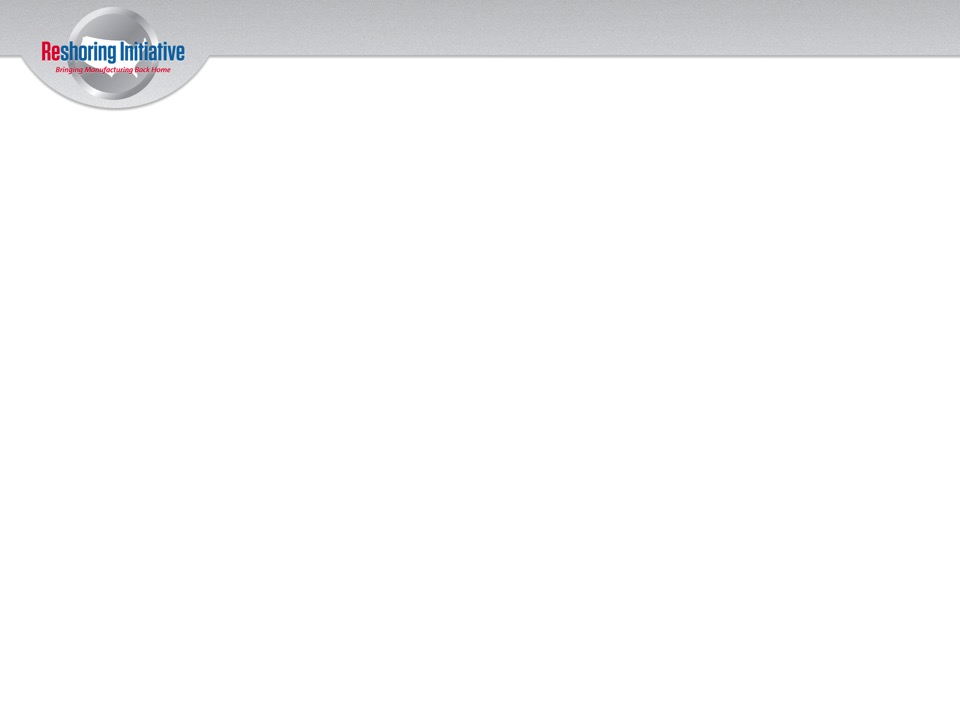 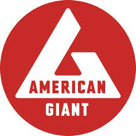 Reshored sourcing and production from India to 
    Gaffney, SC, 2012-2013
Spun yarn source: Parkdale Mills, Gaffney, SC 
    (mill reopened in 2010)
Fabric source: Carolina Cotton Works
Reasons:
Freight cost
Lead time/time to market
Rising wages
Communication
Quality
Automation/technology
Source:
Stephanie Clifford. The New York Times. “U.S. Textile plants return, with floors largely empty of people.” September 19, 2013. http://www.nytimes.com/2013/09/20/business/us-textile-factories-return.html?pagewanted=all&_r=1&.
13
Wire Harnesses
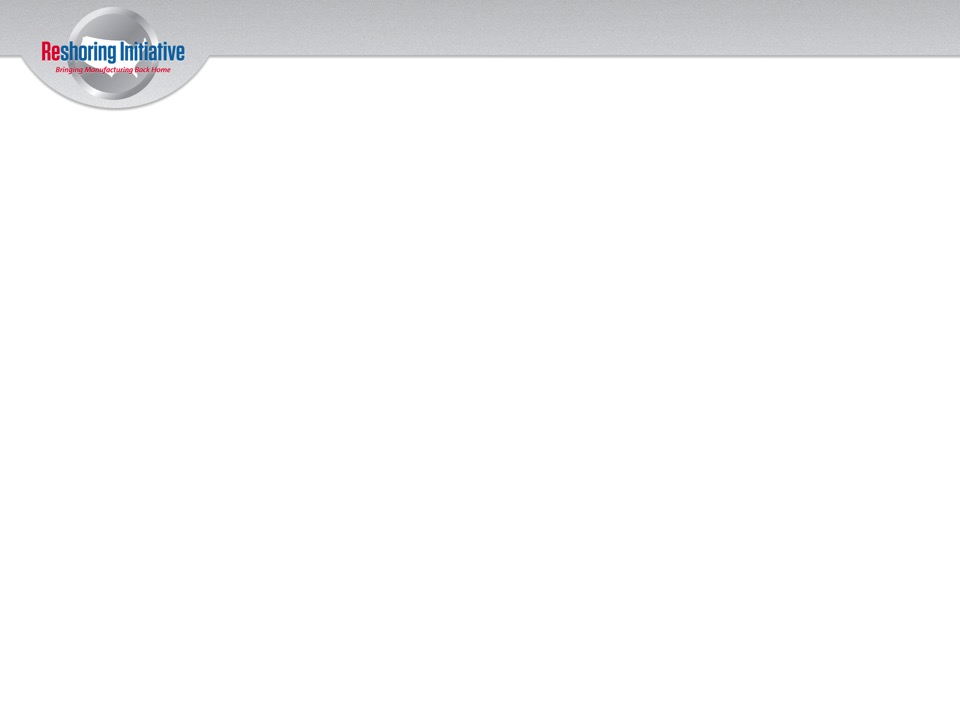 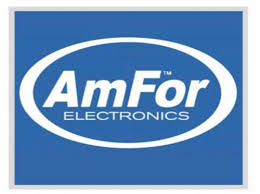 China and Mexico to Portland, OR
30 new employees
Reasons:
Delivery
Re-design
Quality
Productivity
Lean techniques
Total Cost
Sources: Bill Esler, Woodworking Network. “Furniture, Transportation manufacturing returning to U.S.: Boston Group.” October 7, 2011.
Assembly Magazine. “Reborn Company Reshored Harness Manufacturing Jobs.” March 1, 2013.
Boston Consulting Group. “Made in America, Again: U.S. Manufacturing Nears the Tipping Point.” March 1, 2012.
14
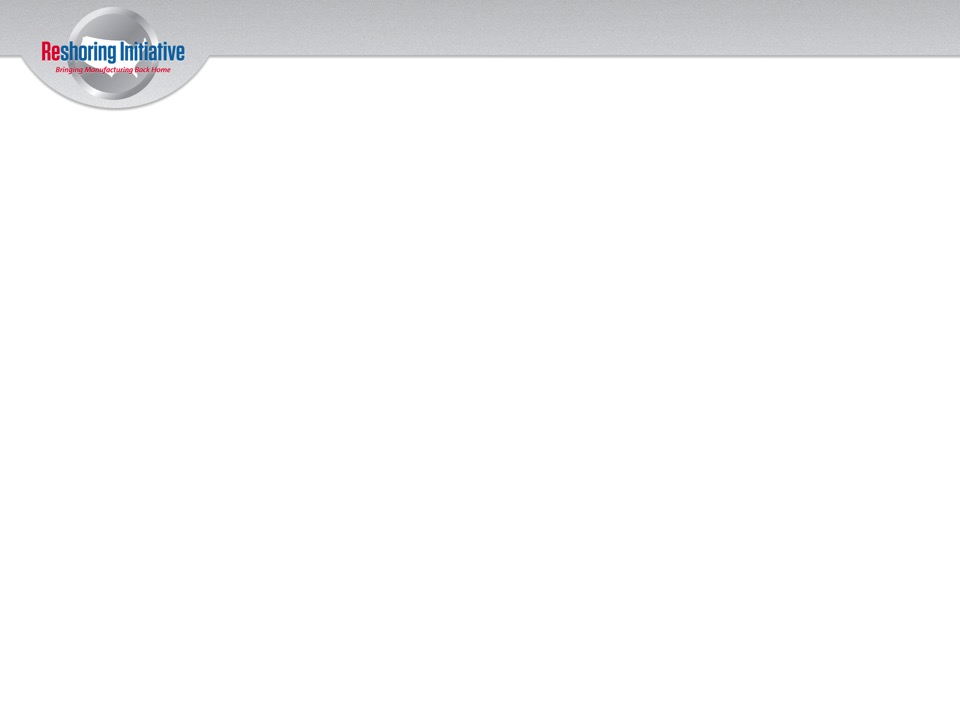 Kitchen Utensils
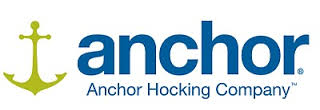 Reshored to WI
 12 jobs
 $2 million investment
 Reason:
 Walmart
Sources: “More jobs announced from Walmart restoring effort.” The City Wire. October 31, 2013. http://www.thecitywire.com/node/30313#.UoaDcGQ_-D6. 
Walter Loeb. “How Walmart plans to bring manufacturing back to the United States.” Forbes. November 12, 2013. http://www.forbes.com/sites/walterloeb/2013/11/12/walmart-taking-steps-to-bring-manufacturing-back-to-the-united-states/.
15
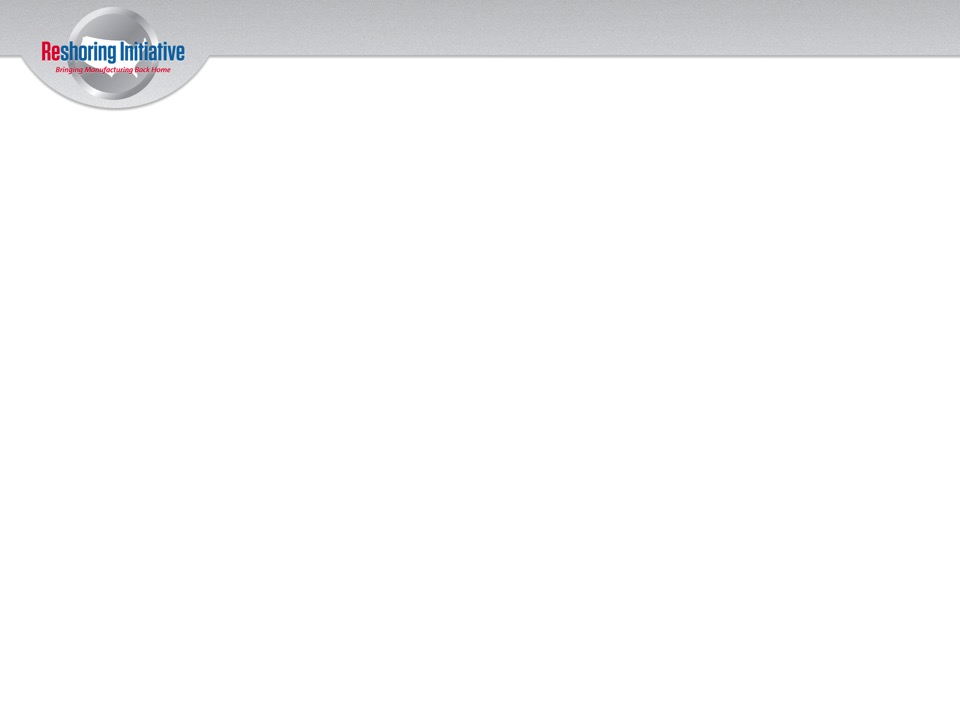 Aviator Sunglasses
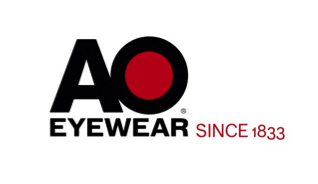 China to Southbridge, MA
 15 jobs
 Reasons:
 MassDev assistance/government incentives
 Skilled workforce
 Image/brand
 Delivery
Source: Jeremy Shulkin, “An American Icon Returns to Southbridge.” Worcester Telegram, April 20, 2014.
Marty Jones, “Why reshoring is the coming thing.” The Telegram. April 8, 2014.
16
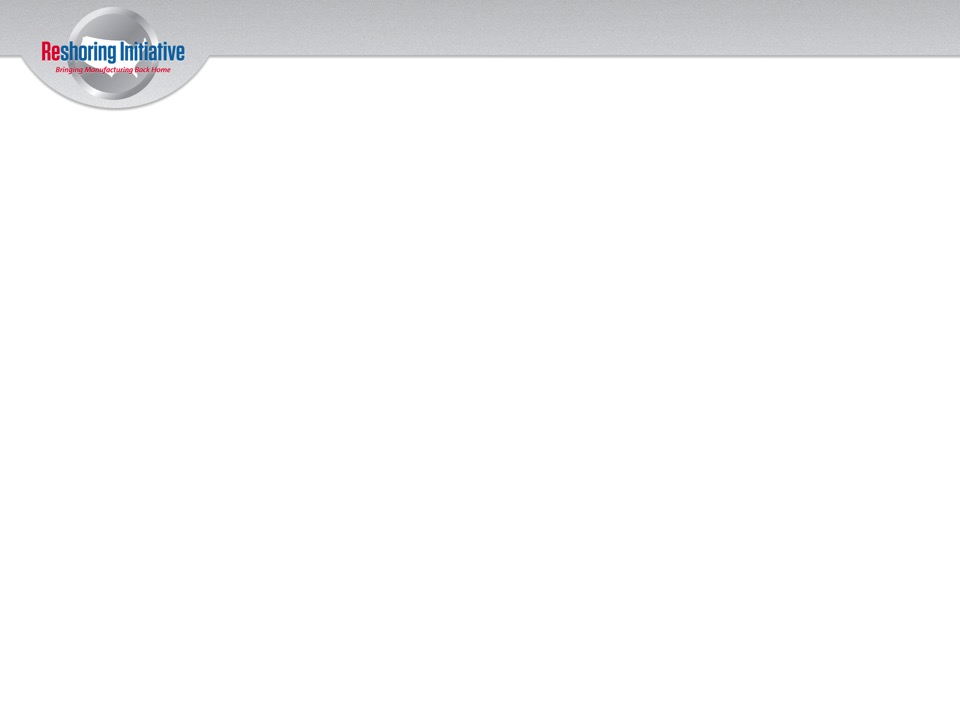 Wind Turbine Assembly (Foreign Direct Investment)
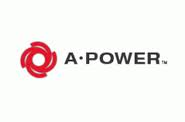 China to Henderson, NV
1000 jobs
“Multi-million” dollar investment
Reasons:
Lower real-estate cost
Skilled workforce
"We are committed to clean energy development ...A-Power highly values the opportunities in renewable energy in America."
Sources: http://www.areadevelopment.com/newsitems/5-2-2011/apower-wind-turbine-assembly-nevada-5555002.shtml
http://www.prnewswire.com/news-releases/the-us-renewable-energy-group-a-power-energy-generation-systems-ltd--american-nevada-group-to-develop-a-wind-turbine-production-and-assembly-plant-expected-to-create-more-than-1000-jobs-in-nevada-87326867.html
17
Hardwood Flooring 
(Foreign Direct Investment)
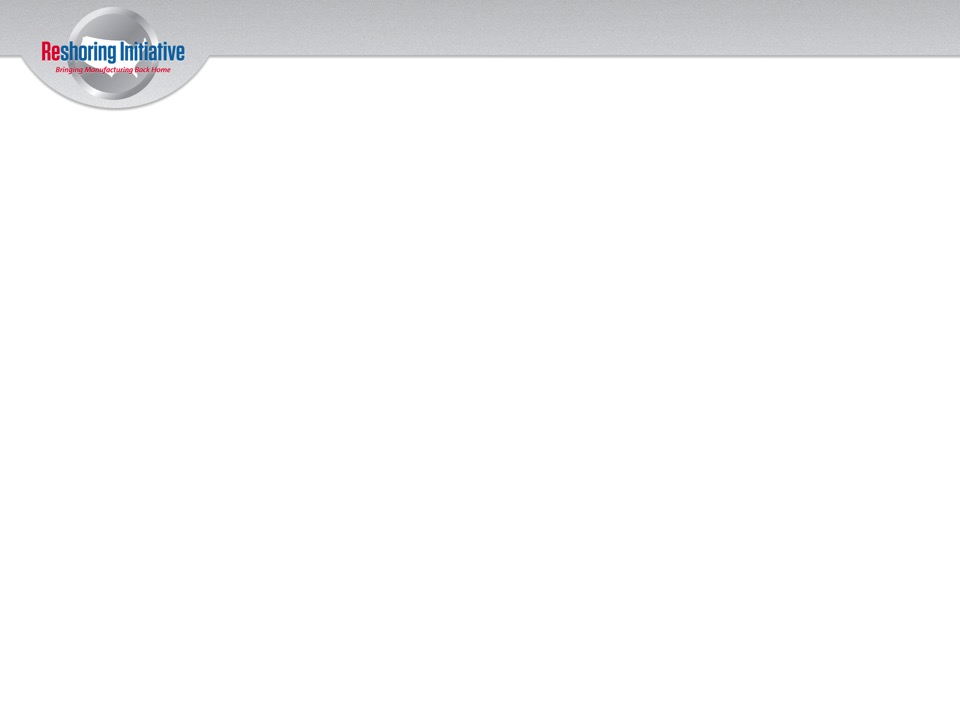 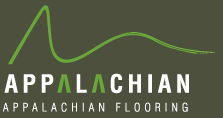 Québec company opens production facility in North Troy, Vermont
40 jobs
26,000 sq. ft.
Reason:
$1.2 million in “financial aid” from the state
Source: Rich Christianson, Woodworking Network. “Canadian Flooring Firm Receives $1.2M in Aid to Add Plant in VT.” March 28, 2012. http://www.woodworkingnetwork.com/news/woodworking-industry-news/Canadian-Flooring-Firm-Receives-12M-144678035.html.
18
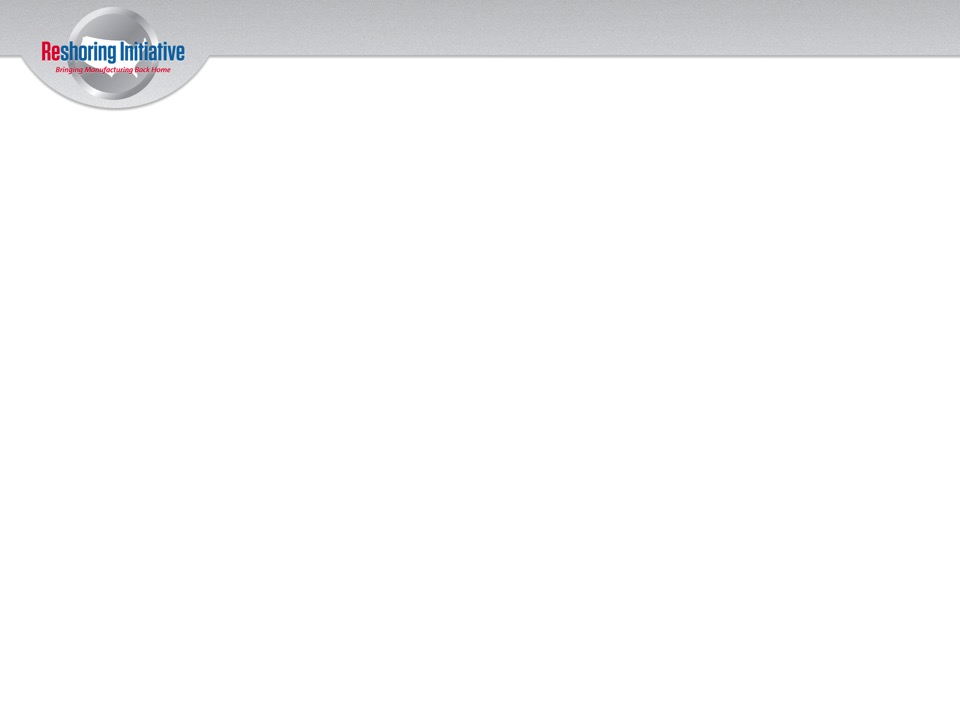 The New Mac Pro
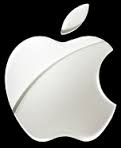 $100 million
200 jobs
Assembled in TX
Some components made in FL, IL
Some equipment build in KY, MI
Reasons:
Rising wages
Lower energy costs
Sources: “Here’s How Many Jobs Apple Will Bring to the US to Make Macs.” Jay Yarow, Business Insider. February 13, 2013 “Has U.S. Manufacturing’s Comeback Stalled?” Pamela M. Prah, Pew Charitable Trust Stateline. July 30, 2013. “Google, Apple, other gadget makers chant ‘U-S-A! U-S-A!’” Patrick Seitz, Investor’s Business Daily. August 1, 2013
19
[Speaker Notes: Apple and Flextronics, Austin, TX: 1700 jobs
Apple and GT Advanced Technologies, Mesa, AZ: 700 jobs: lab-grown sapphires for use in iPhone 5S fingerprint scanner
http://www.crn.com/slide-shows/mobility/240163958/10-tech-companies-bringing-jobs-back-to-the-u-s.htm;jsessionid=5c2NpOlXqY+vkPqp0qoNJQ**.ecappj03?pgno=2]
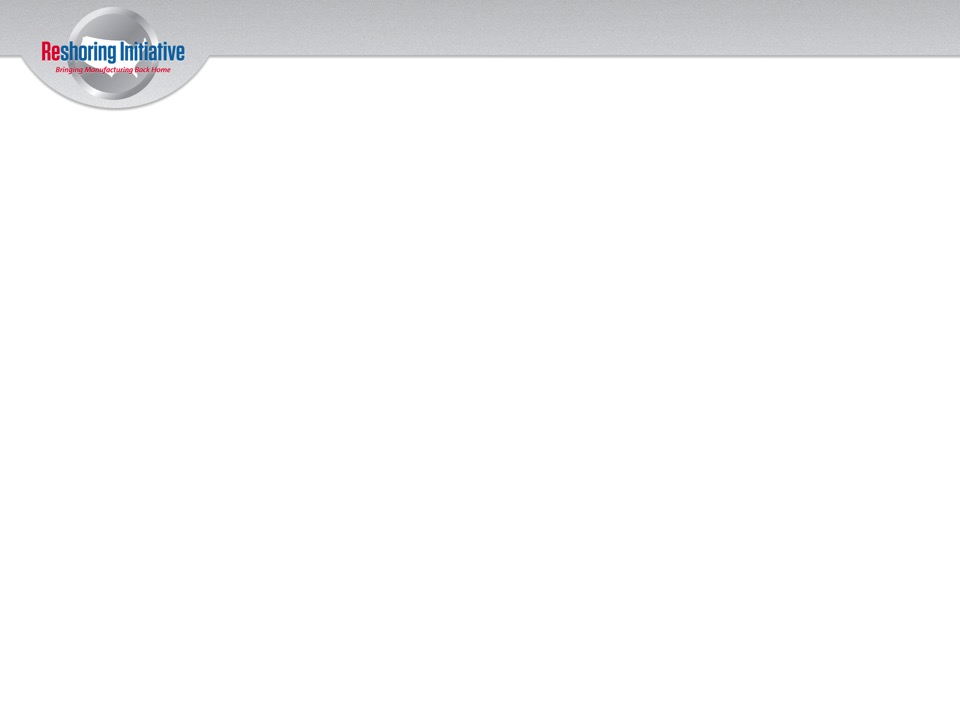 Kitchenware(Kept from Offshoring)
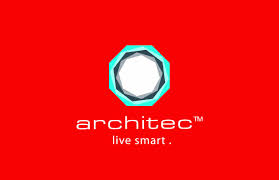 Delray Beach, FL
 9 jobs
 Reasons:
 Green considerations
Sources: Heesun Wee. “Made in the USA: More consumers buying American.” CNBC. March 6, 2013. http://www.cnbc.com/id/100519468.
20
Luxury Vinyl Tile
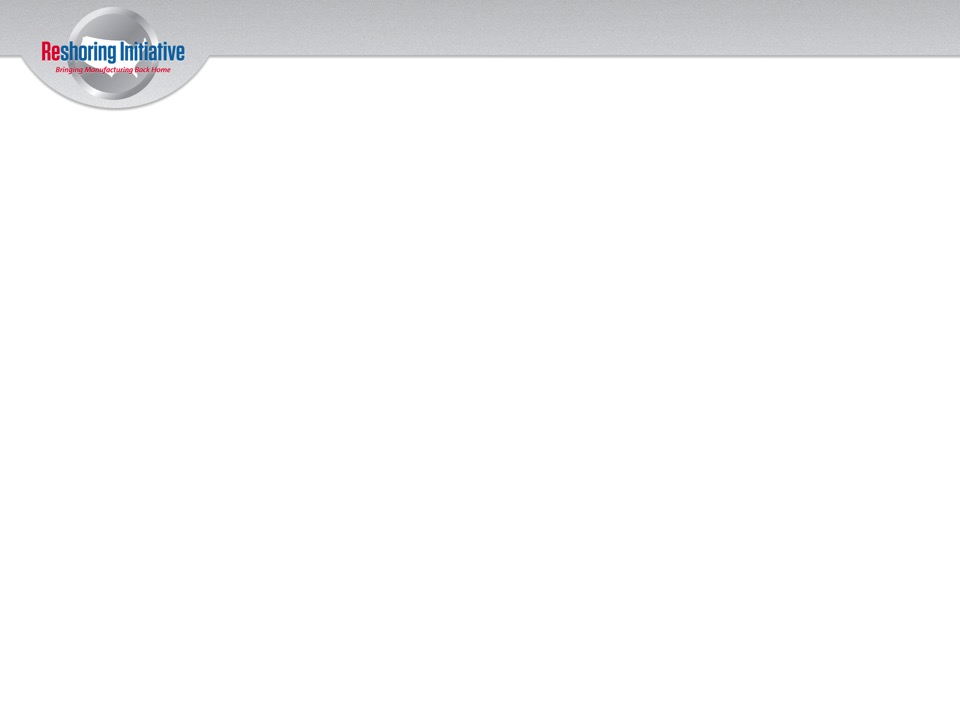 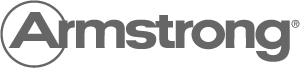 Reshoring from China to Lancaster, PA, to begin in 2014
57 jobs
$41 million factory investment
Reasons:
Competitive cost structure
Lead time
Improved customer service
Government incentives
Source: Armstrong World Industries. “Armstrong Selects Lancaster, PA Floor Plant for $41 Million Investment. October 10, 2013. http://ir.armstrong.com/releasedetail.cfm?ReleaseID=796306.
21
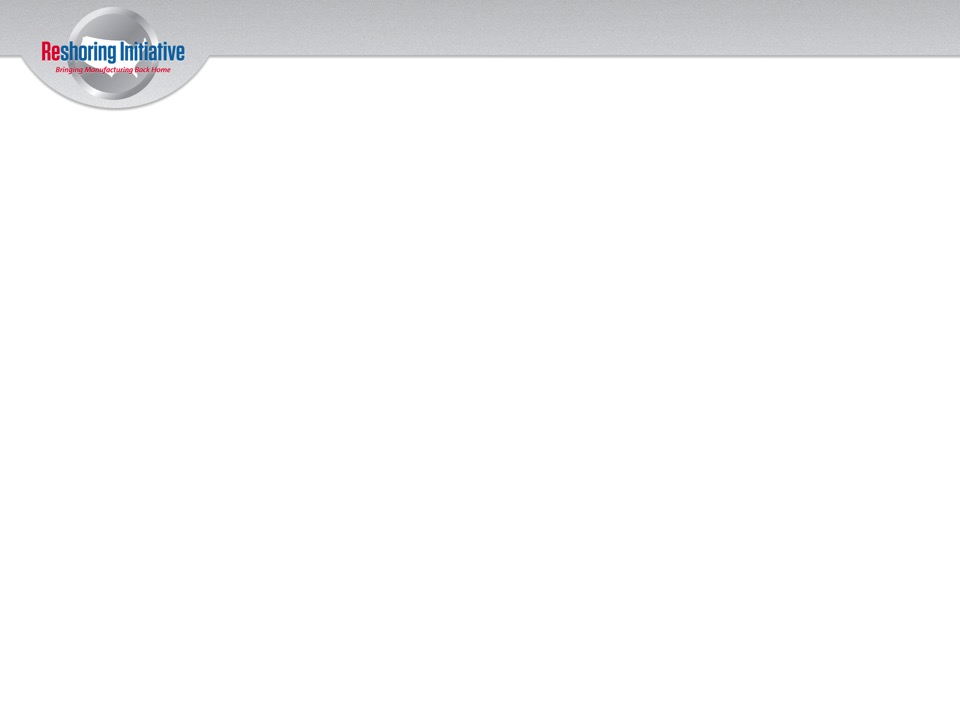 Heavy Furniture Components, Upholstery(Kept from Offshoring)
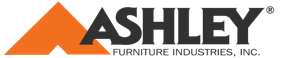 Decided not to expand offshore as a result of TCO
Invested $6 million in plant in Whitehall, WI, 2012
Invested $80 million to build new 3.3 million sq. ft. plant in NC, 2012
Will employ 500
Reasons:
Time to market, lead time
Rising wages
Quality
Freight cost
Achieved higher productivity with Toyota’s “kaizen” continuous-improvement method
Opening a retail showroom in Shanghai
Sources:
Bill Esler, Woodworking Network. “Wood Industry Sees Return of ‘Made in America.’” June 7, 2012. http://www.woodworkingnetwork.com/articles/archives/WWP-wood-products-magazine/Wood-Industry-Sees-Return-of-Made-in-America-157795515.html?view=all#sthash.CgFIS4DU.dpbs.
Rana Foroohar and Bill Saporito. Time. “Made in the U.S.A.” April 22, 2013. http://business.time.com/made-in-the-u-s-a/#photos.
22
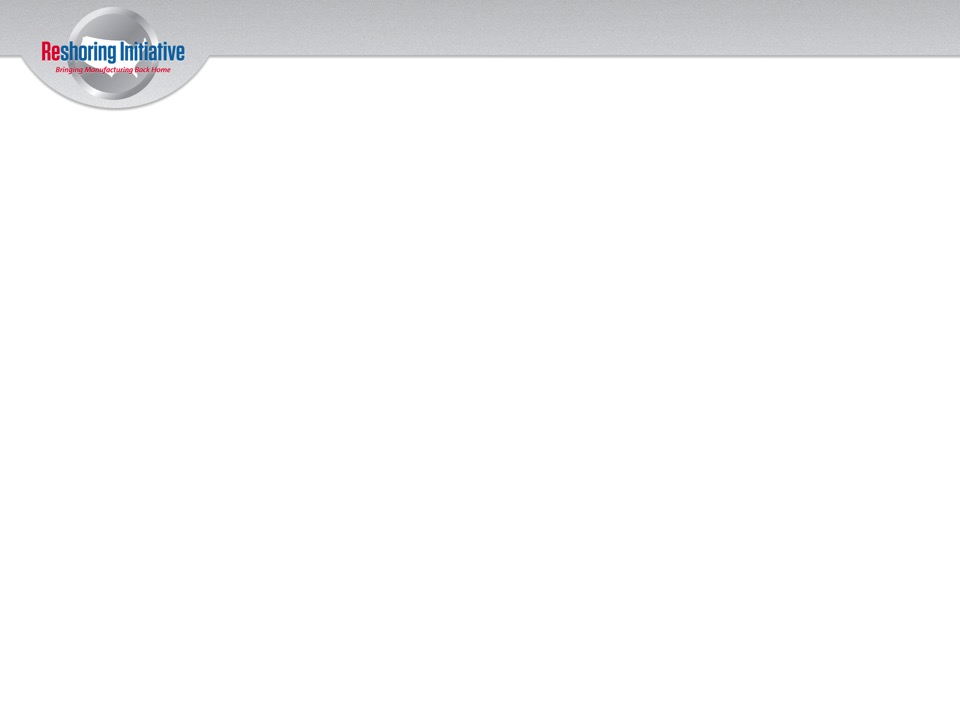 Call Center
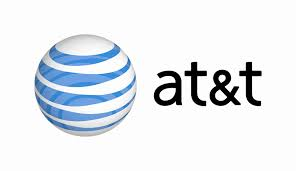 Reshored to Birmingham, AL
 360 jobs
Source: Eric Stavriotis. “Many Factors Drive U.S. Firms to Buck Outsourcing Trend, Consider Onshoring.” Facilities Net, March 1, 2009.
23
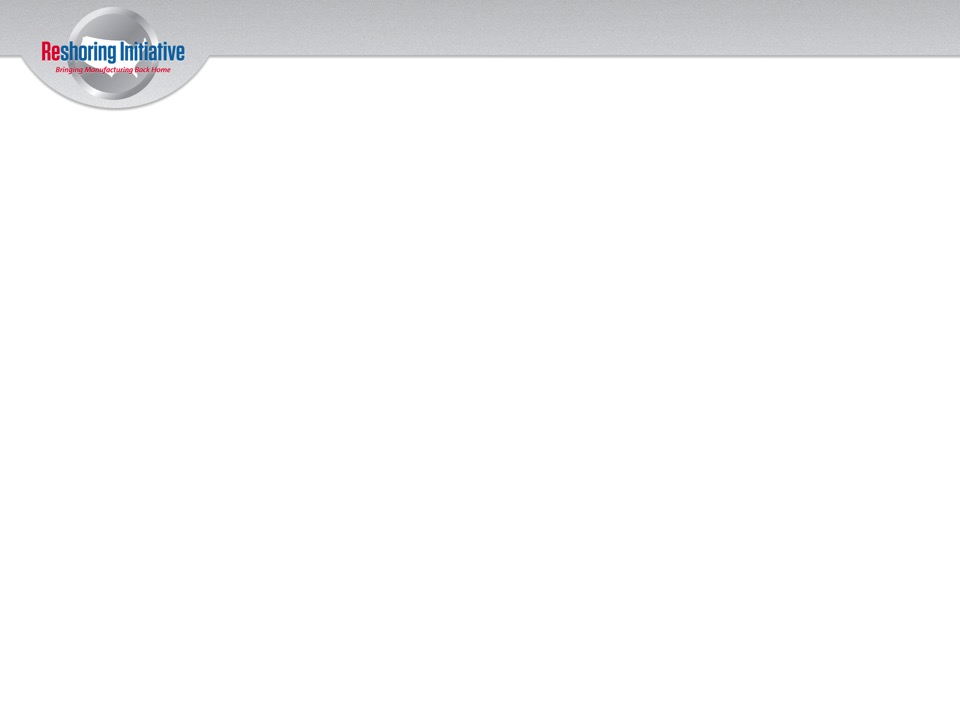 Plastic Processing Machinery(Foreign Direct Investment)
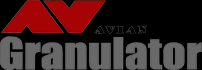 China to Chicago, IL
 Reasons:
 Total cost
Sources: Rebecca Kanthor, “Granulator maker Avian opening US factory in Chicago.” Plastics News. March 14, 2014.
24
Hydraulic Cylinders
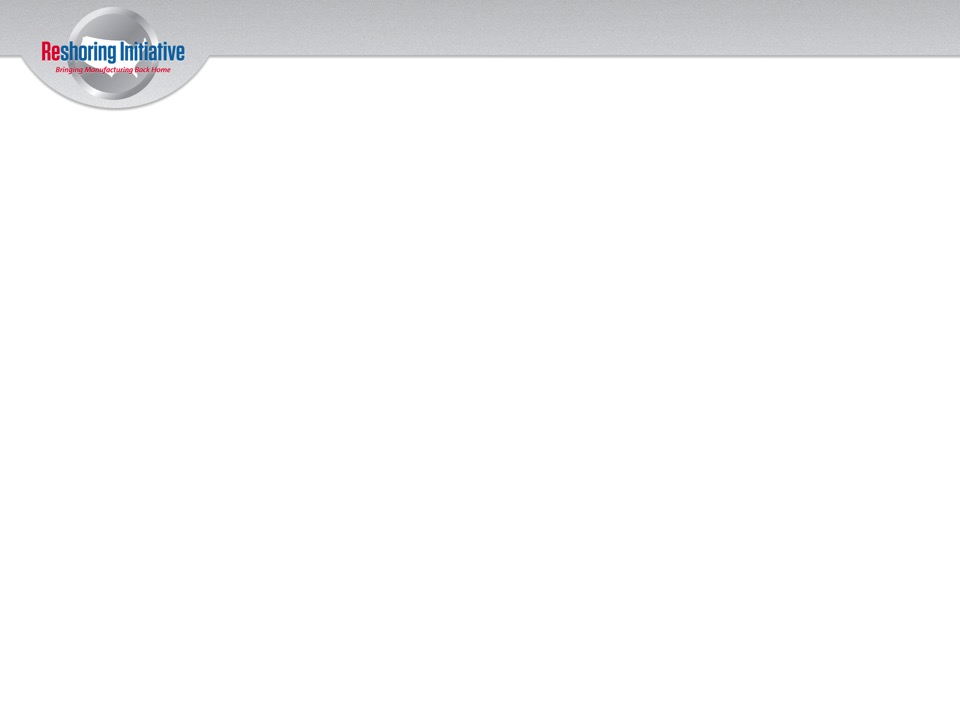 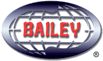 Hydropower
Had 100,000 ft² in Chennai, India
Reshored to Westknoxville, TN
60,000 sq. ft.
Reasons: 
Fast delivery vs. 5 wks on the water
Fewer supply chain problems
If a quality problem, no more bad units 
         en-route
25
Source: Knoxvillebiz.com Ed Marcum 8/7/10
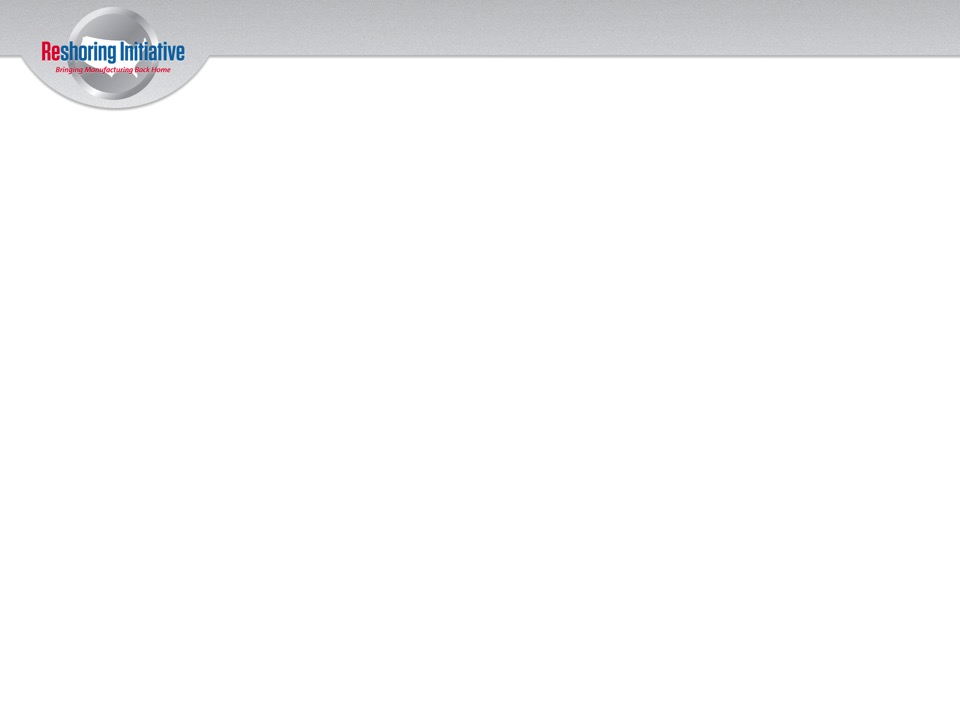 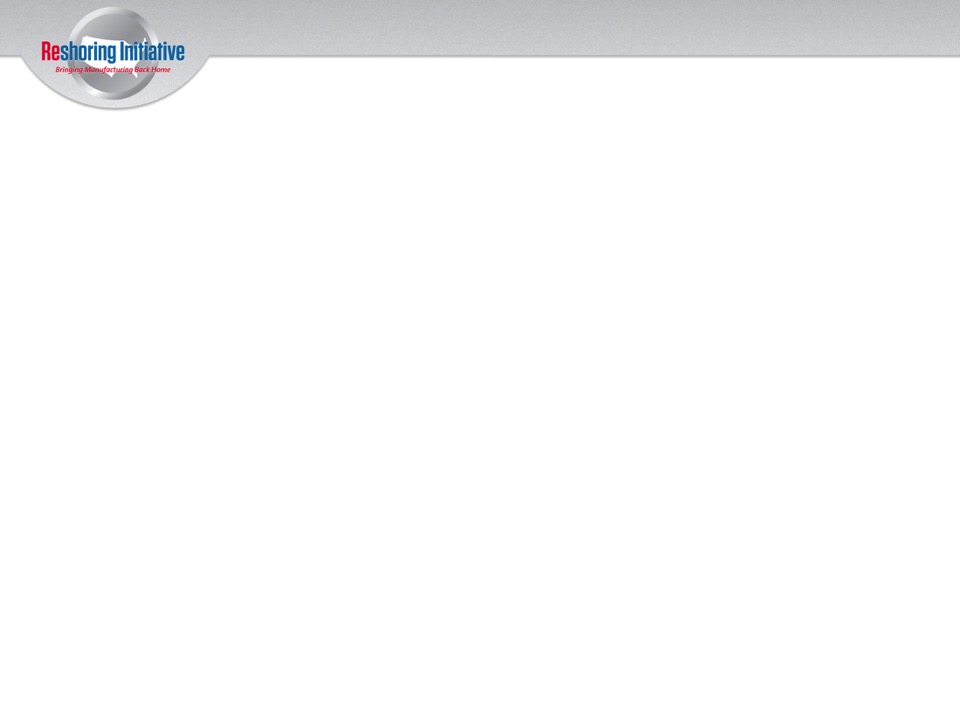 Medical Supplies
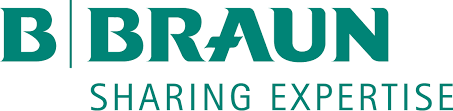 Asia to Allentown, PA
 Reasons:
 Communications
 Delivery
 Freight cost
 Lead time
 Total cost
 Automation/technology
 Government incentives
 Skilled workforce
 Buy American Act
Source: Mark Kleszczewski, “Reshoring: The Supply Chain Returns.” GCX Magazine. June 27, 2014.
26
26
[Speaker Notes: German company but moved production from Asia to U.S.]
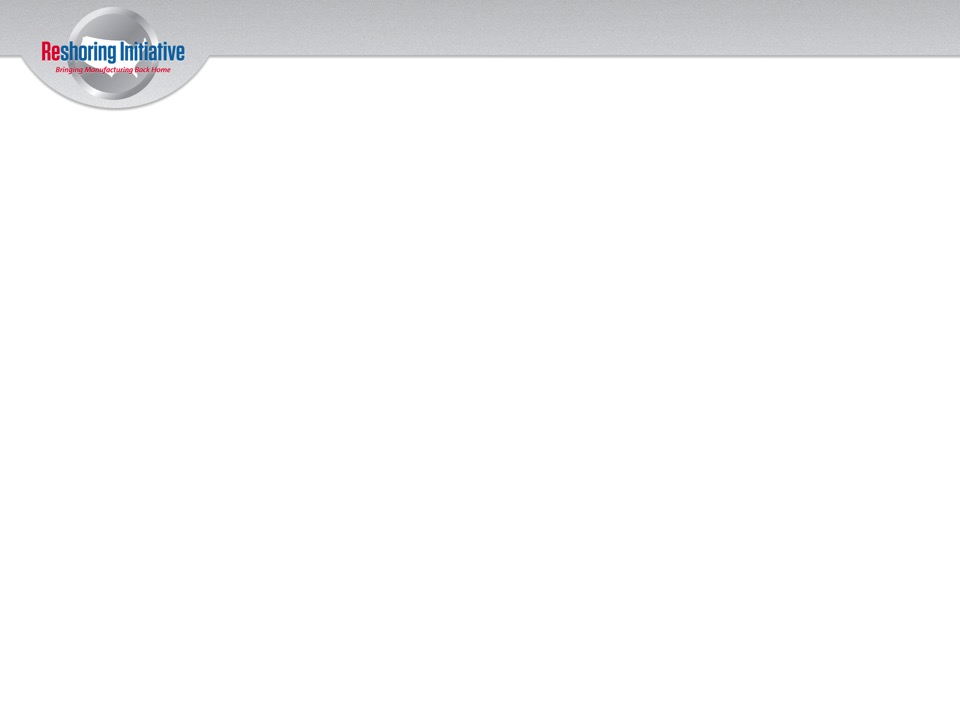 Commercial Printing Machines
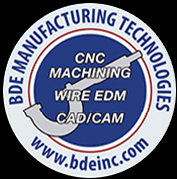 Hillsboro, OR
 Reasons:
 Shipping
 Travel cost
 Shop expertise
 Skilled workforce
 Customer reshored full-run production to Bob’s Design Engineering, where previously the shop had only produced prototypes
Sources: Peter Zelinski, “When Reshoring Really Happens.” Modern Machine Shop. December 3, 2012.
27
Pharmaceutical Research (Services)
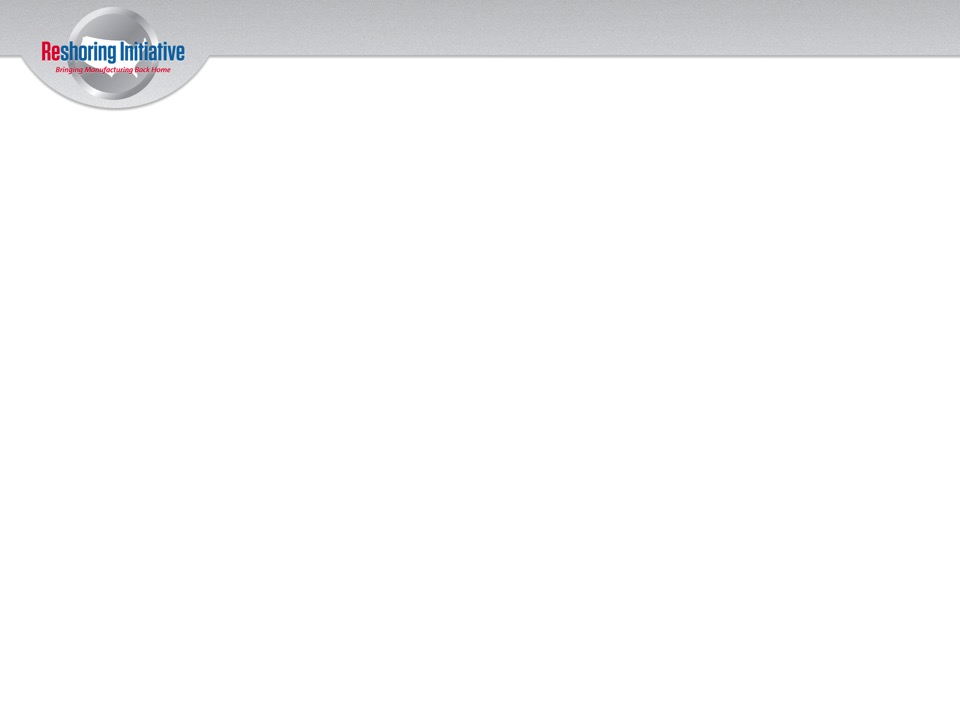 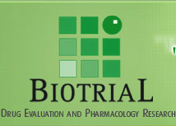 French company chose Newark, NJ to build North American headquarters over Boston, New York
Early-stage drug studies for European clients who need clinical trials in U.S.
60+ permanent jobs
Additional hundreds of construction jobs
Reasons:
“Proximity to superior research and medical facilities and to a major transportation center”
$689,850 Business Employment Incentive Program grant, potential to increase up to $1.2 million over 10 years
Source: NJBiz. “French pharma research company to call Newark home.” January 24, 2013. http://www.njbiz.com/article/20130124/NJBIZ01/130129919.
28
[Speaker Notes: DETERMINE WHETHER THE COMPANY DOES MANUFACTURING  ANYWHERE.  IF YES MARK AS TRANSPLANT.  IF NO MARK AS SERVICES. 

Nope, just pharm. Trials.]
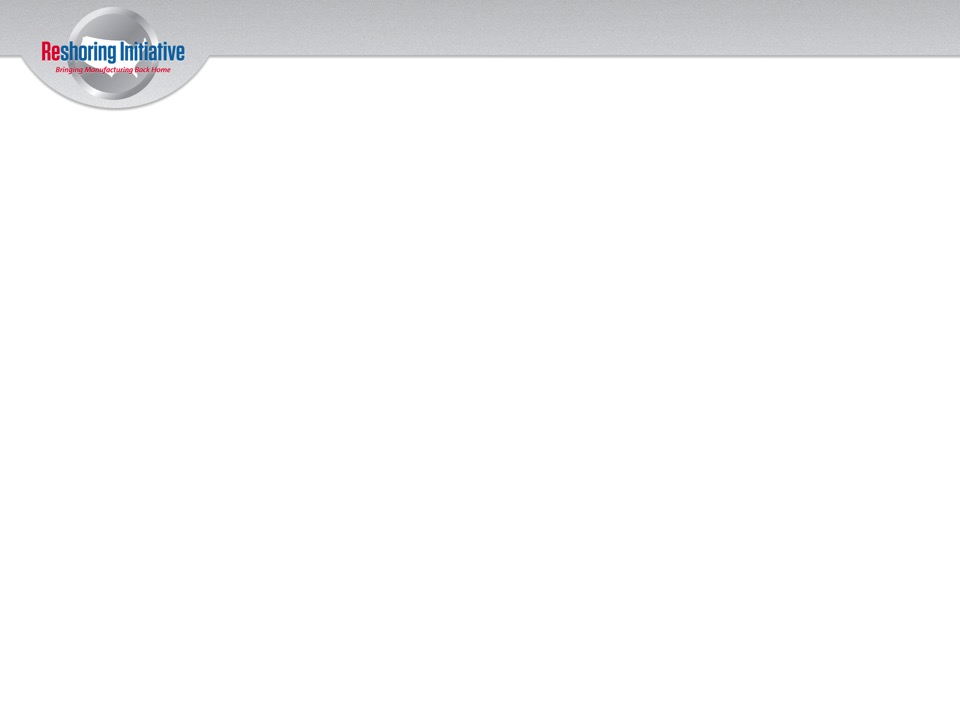 Biodiesel 
(Foreign Direct Investment)
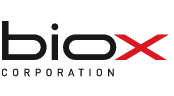 New production facility, Bayonne, NJ
Transplant from Ontario, Can.
35 full-time jobs, 200 temporary construction jobs
100 million liter/year production capacity
Reasons:
“Company’s strategy of building biodiesel production facilities near existing large-scale petroleum storage and diesel distribution infrastructure”
Minimize transportation costs
Source: Andrew Steadman/The Jersey Journal. NJ.com. “Canadian biodiesel producer planning production facility in Bayonne. http://www.nj.com/bayonne/index.ssf/2012/06/canadian_biodiesel_producer_pl.html.
29
[Speaker Notes: CAPACITY SHOULD SAY PER DAY OR WEEK OR SOME TIME MEASURE
Per year.]
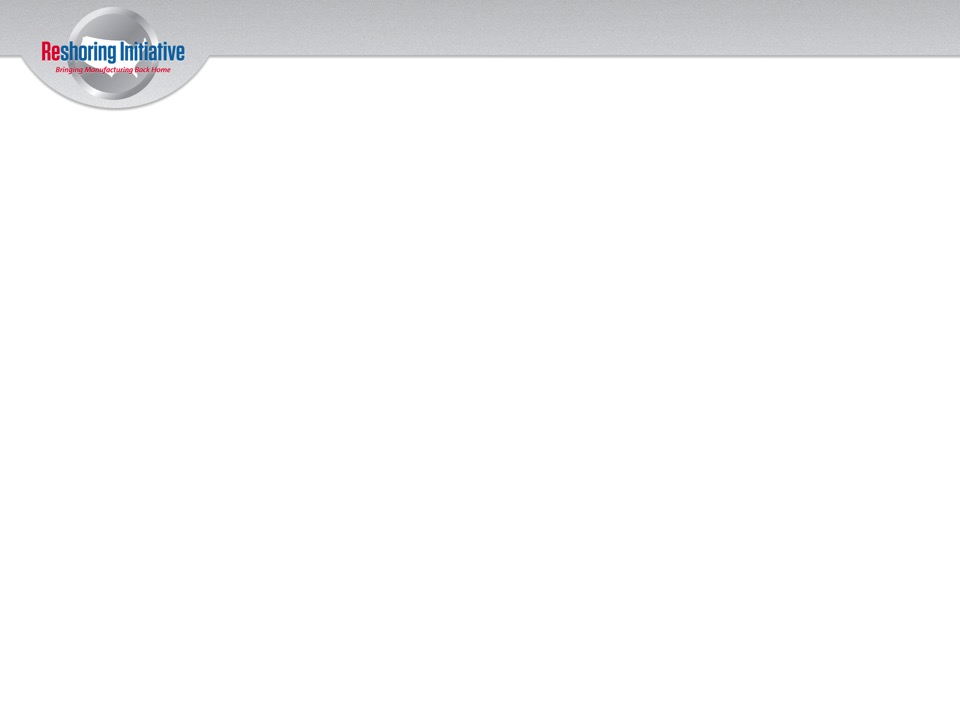 Electric Motors
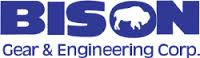 China to St. Charles, IL
 10 jobs
 Reasons:
 Rising wages
 Freight cost
 Automation/technology
 Supply chain interruption risk
 Quality
 U.S. price of natural gas, etc.
 Higher productivity
 Re-design
Source: Alejandra Cancino and Cheryl V. Jackson, “More manufacturing work returns to U.S. shores.” Chicago Tribune. March 27, 2012.
30
777X Final Assembly and Wing Fabrication 
(Kept from Offshoring)
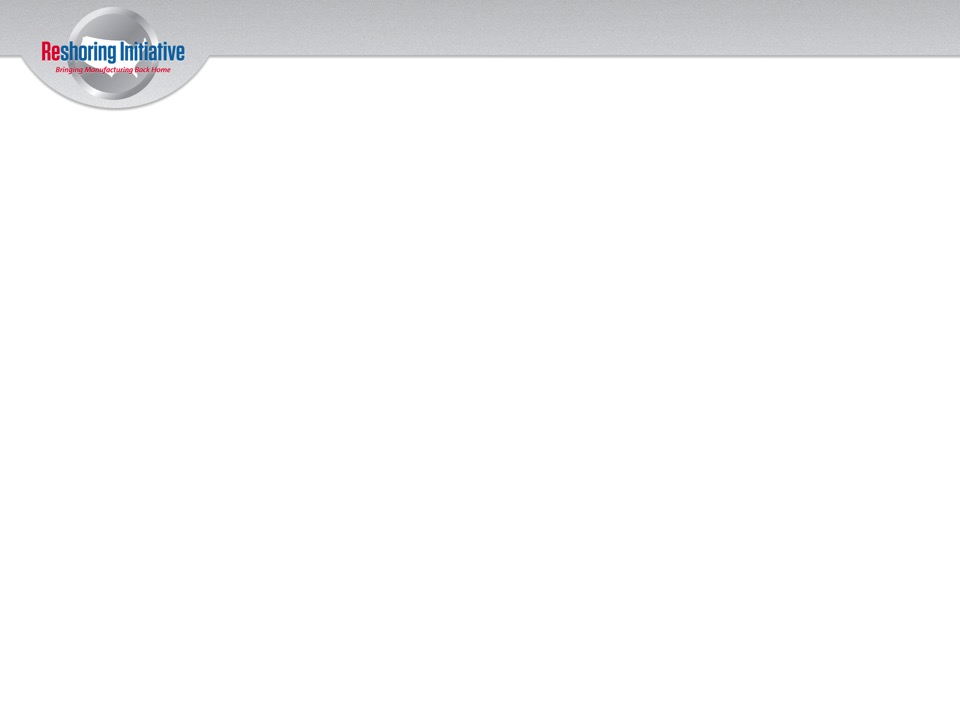 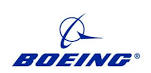 777X assembly in Puget Sound, WA
20,000 direct and indirect jobs
Wing production moved from Japan to WA
Reasons:
Skilled Workforce, Labor negotiations
Automation
Government incentives: $8.7 billion in tax breaks
Existing Boeing manufacturing infrastructure
Sources: Emma G. Fitzsimmons, The New York Times. “Boeing Workers Approve Contract Tied to 777X.” January 4, 2014.
Christopher Mims. Quartz. “Boeing’s Secret Plan to Use Robots to Bring Manufacturing Back to the US.” August 16, 2013.
Sky Valley Chronicle. “Now Seattle’s turn to Pitch for the 777X Business.” December 12, 2013.
AFL-CIO.
31
[Speaker Notes: See new (old ) Boeing articles on add to library list. I think in this example there were 22 other states (not countries) vying for production. Doesn't count for kept form off shoring if it’s about states.   Beoing is complicated….
22 other states were bidding but according to Boeing they weren’t NECESSARILY keeping it in the U.S. I agree it is complicated. I would argue it is still a kept-from-offshoring because Boeing was never explicit about where they intended to manufacture, and manufacturers in other countries weren’t disallowed to bid. Further, for the 777, wings were made in Japan. For 777X, wings will be made in WA. Arguably reshoring? Possibly? Using less of foreign contract components.]
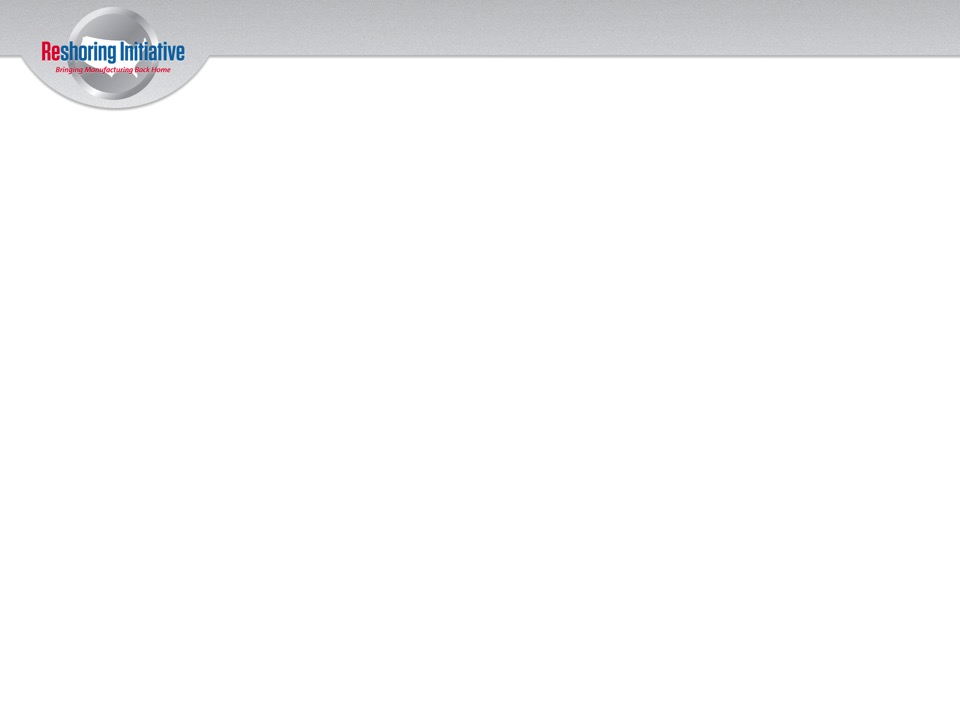 Leather Goods
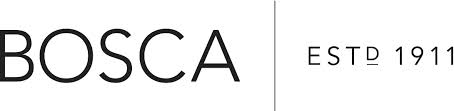 Canada, China, and Italy to Springfield, OH
 2 jobs
Reasons:
 Lead time
 Loss of control
 Travel cost/time
 “Difficult to manage”
Source: “Alabama is sweet home for foreign companies, investment.” Made in Alabama. March 1, 2013.
Dawn Kent. “German auto supplier Boysen to build $34 million, 100-job plant in Tuscaloosa County.” AL.com. September 6, 2012.
32
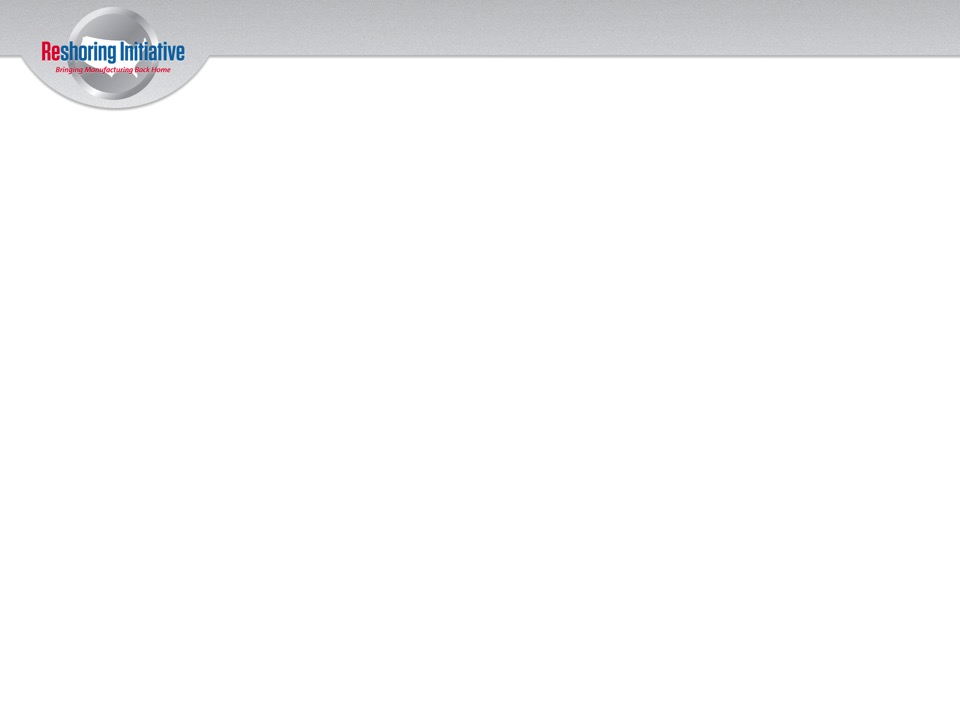 Exhaust Systems(Foreign Direct Investment)
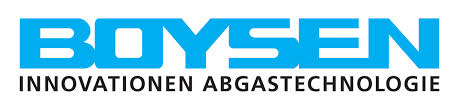 Germany to Tuscaloosa County, AL
 100 jobs
 $34 million investment
 Reasons:
 Skilled workforce
 Government incentives
 Supplier to Mercedes
Source: “Alabama is sweet home for foreign companies, investment.” Made in Alabama. March 1, 2013.
Dawn Kent. “German auto supplier Boysen to build $34 million, 100-job plant in Tuscaloosa County.” AL.com. September 6, 2012.
33
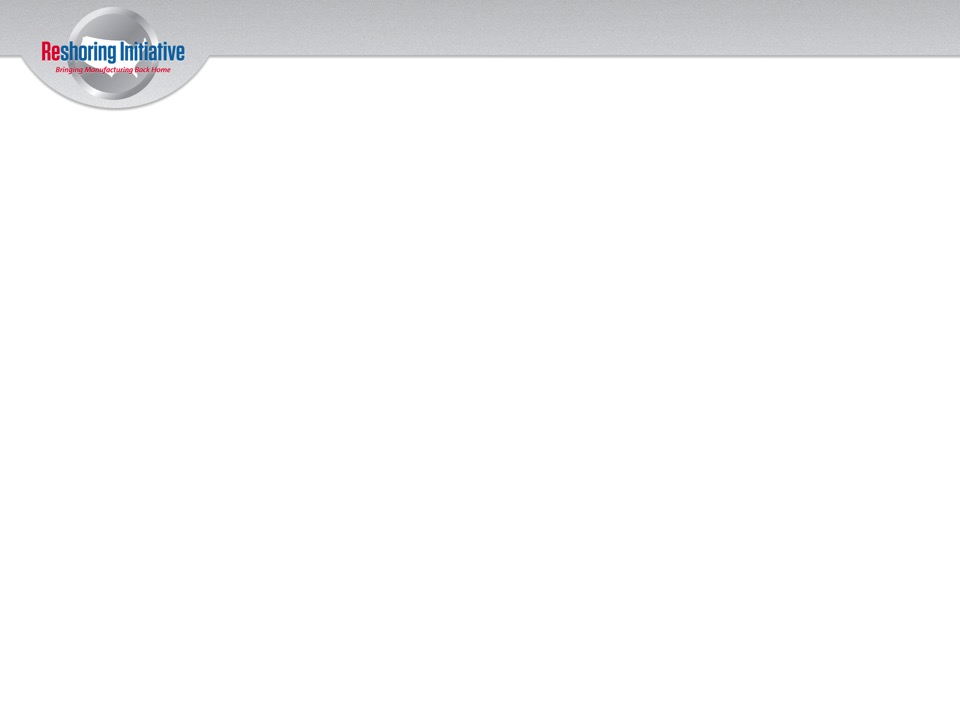 Pharmaceutical Development and Investment (Foreign Direct Investment)
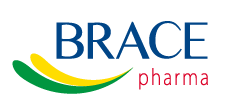 Brazilian pharmaceutical investment company opened U.S. headquarters in Montgomery County, Maryland
$200 million planned investment in MD and US
Reasons:
Skilled and educated workforce
Proximity to federal labs
“Access to one of the U.S.’s top life sciences communities”
Infrastructure, synergies
Late-stage clinical development of pharmaceuticals with potential for near-term commercialization
R&D investment to help complete clinical trials and win FDA approval
Source: Source: PR Newswire, “Governor O’Malley Announces $200 Million Investment in Maryland by Top Brazilian Pharmaceutical Company.” December 3, 2013. http://www.prnewswire.com/news-releases/governor-omalley-announces-200-million-investment-in-maryland-by-top-brazilian-pharmaceutical-company-234282821.html
34
Suits and Menswear
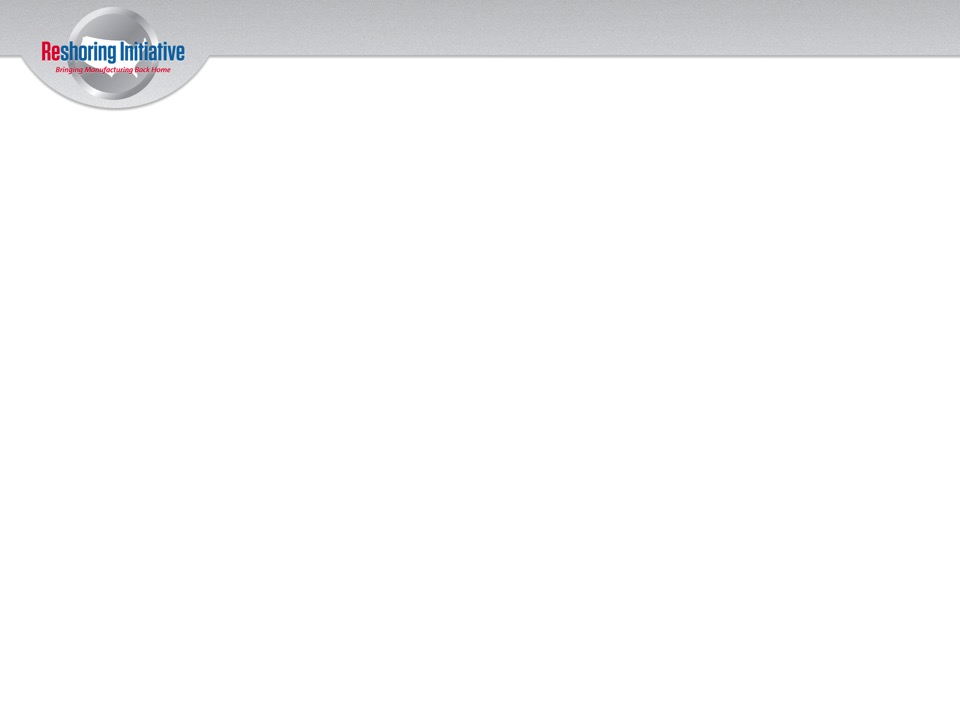 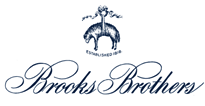 Bought plant in Haverhill, MA, in 2008
Reshored 70% of suits, as well as dress shirts, overcoats, pants form offshore locations
Employment in MA plant increased from 300 to 475
Reasons:
Rising wages
Quality
Lead time
US made goods are luxury items abroad
Source: Paul Davidson. “Some apparel manufacturing ‘reshoring’ to USA.” USAToday. July 5, 2013. http://www.usatoday.com/story/money/business/2013/07/04/some-apparel-manufacturing-returns-to-us/2454075/.
35
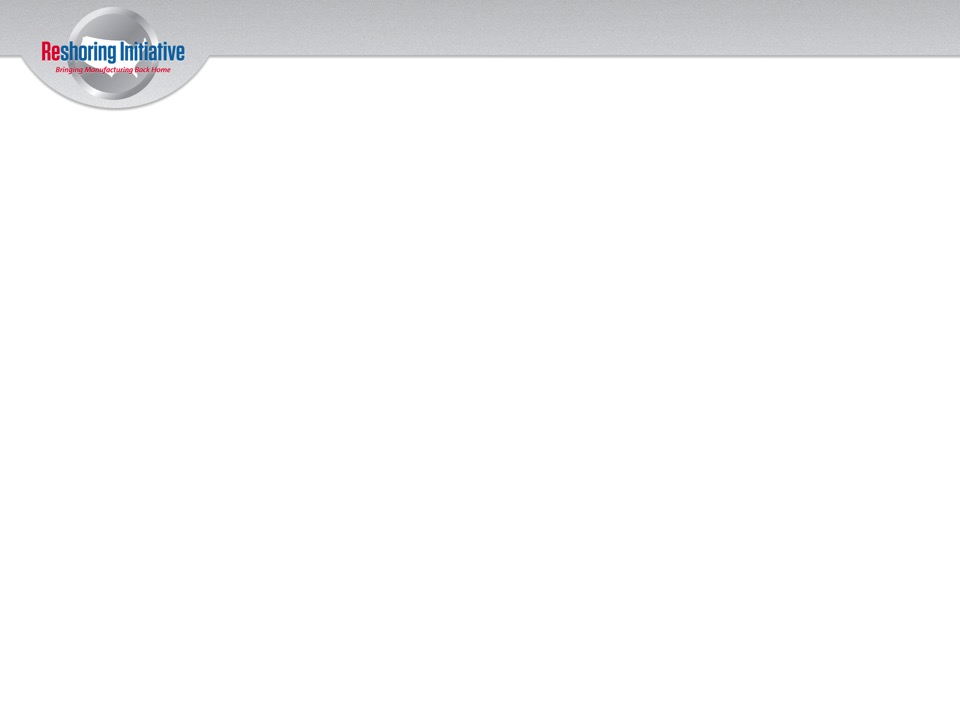 Sound-Dampening Office Furniture(Foreign Direct Investment)
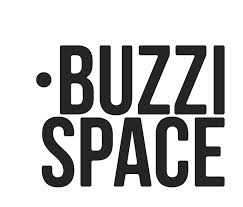 Netherlands to High Point, NC
 100 jobs
 $1.4 million investment
 Reasons:
 	Government incentives
 	Skilled workforce availability
 	Training programs
 	Lead and shipping time: 6 weeks instead of 10 weeks
 	Shipping and energy costs
Source: Steve Hargreaves, CNNMoney. “Furniture making comes back to the South.” February 25, 2014. http://money.cnn.com/2014/02/25/smallbusiness/furniture-manufacture-buzzispace/.
36
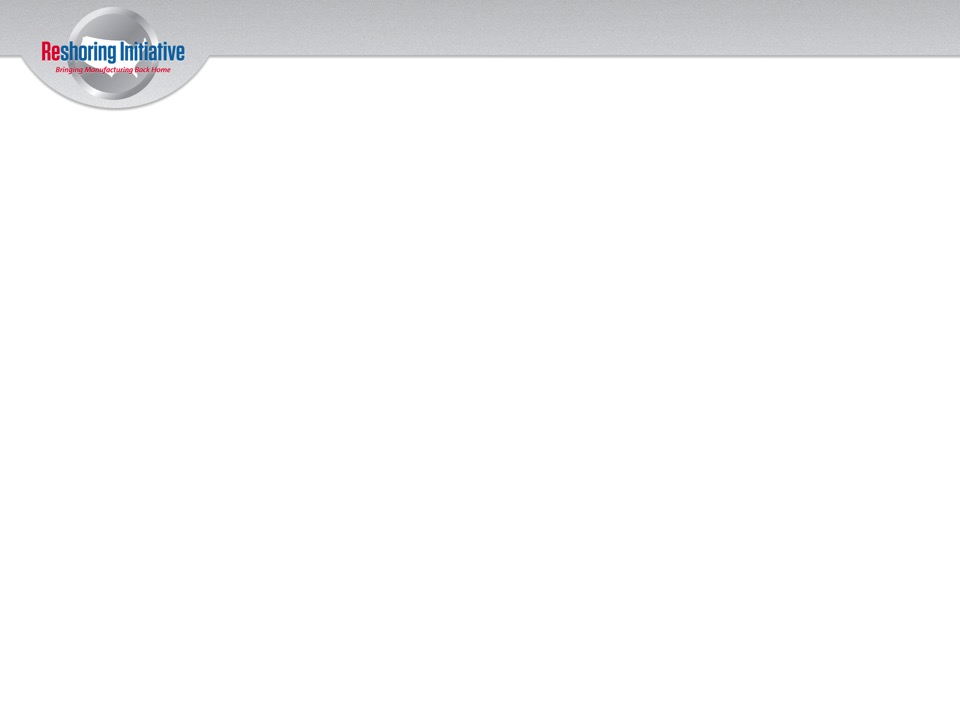 Plastic Tableware
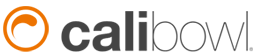 Reshored from China to Union City, CA
Hiring 20
Reasons:
Improved quality
Customers said they wanted the USA brand
Promotes ability to react quickly and provide just-in-time manufacturing
Source: East Bay company bringing jobs back to US. Video updated on: 2012.02.16
37
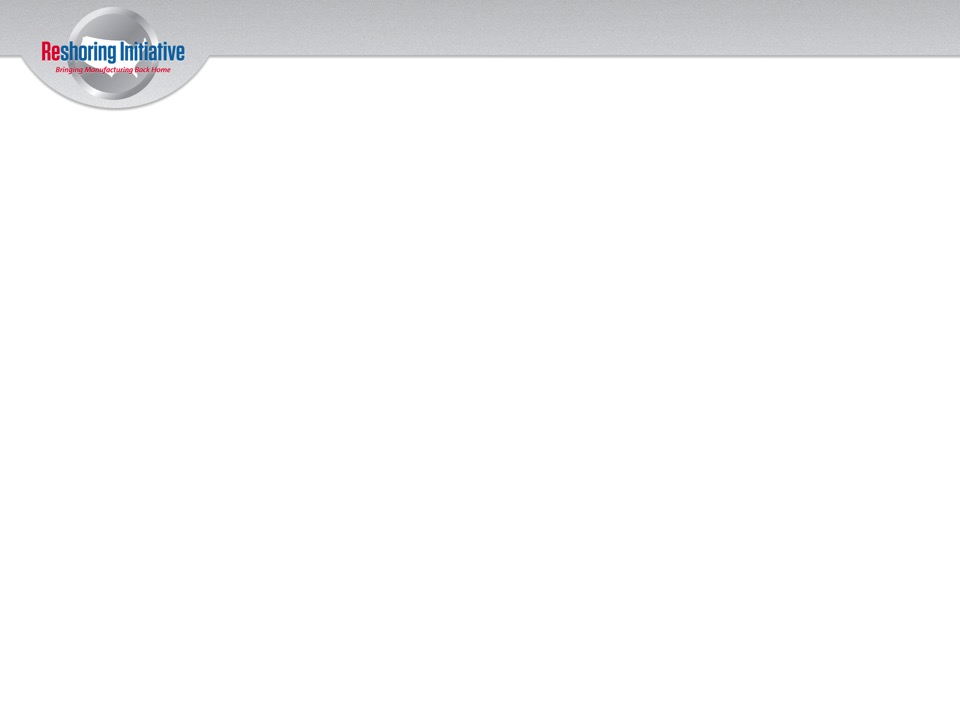 Complex Springs(Kept from Offshoring)
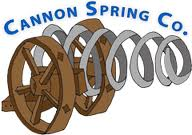 Contract manufacturer in Oklahoma City, OK
 Reasons:
 Complexity of materials and process
 Innovation
 “Manufacturers can get generic springs from China    but for the complex stuff they have to rely on an innovative company.”
 Skilled workforce
Sources: Raquel Chole. “Reshoring: Bringing Manufacturing Jobs Back to North America.” Spring Magazine, Summer 2012. sme-tbm.org/app/download/7041115904/Spring+mag.pdf.
38
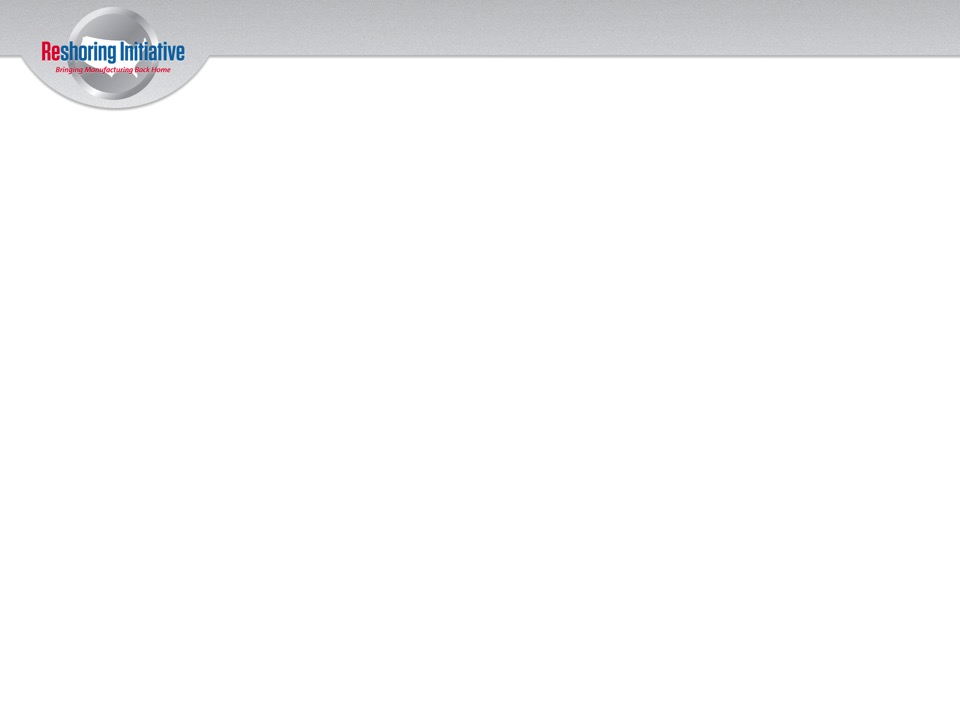 Lobster Processing and Storage(Attempted Transplant/ F.D.I.)
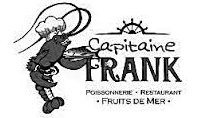 Canadian business wanted to open 
   lobster processing in Rockland, ME
Would have hired 40 people
Close to existing lobster dealer, close to US market
Ultimately plant sold to Maine processor
Part of growth of Maine processing of Maine lobsters
Sources: Stephen Betts. “Canadian man plans Rockland lobster processing plant in old newspaper building.” Bangor Daily News. September 6, 2012. 
Don Carrigan. “Governor wants Maine lobster independent of Canadian processors.” WCSH6. August 1, 2013.
39
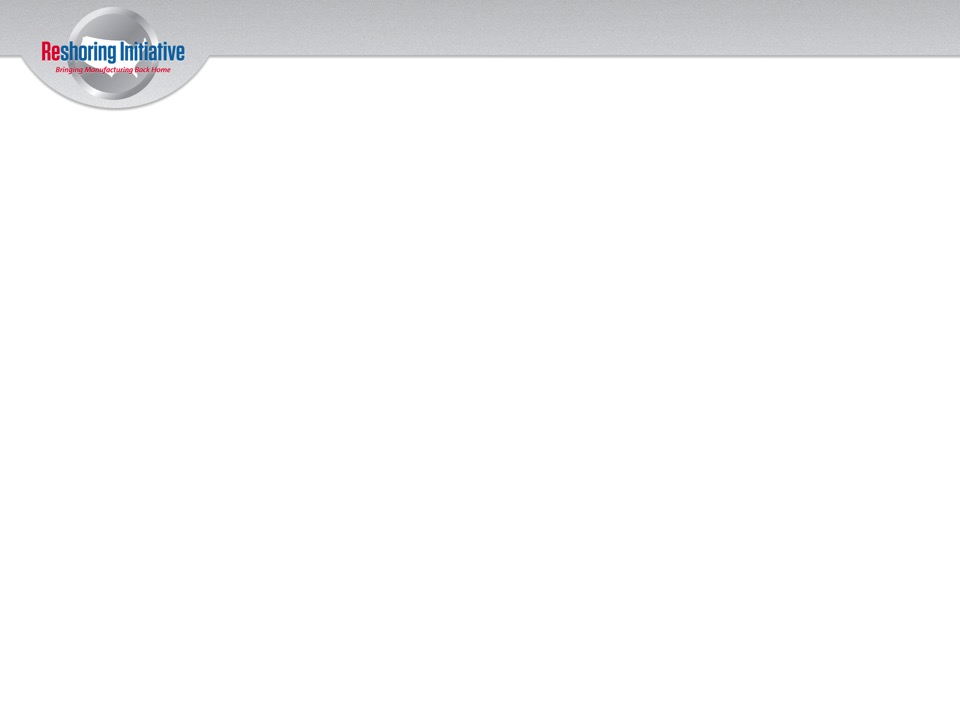 Chinese Chests
Carol Gregg
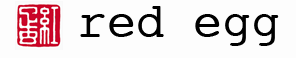 Highpoint, NC
Transport cost: Oil prices
40
Hydraulic Excavators
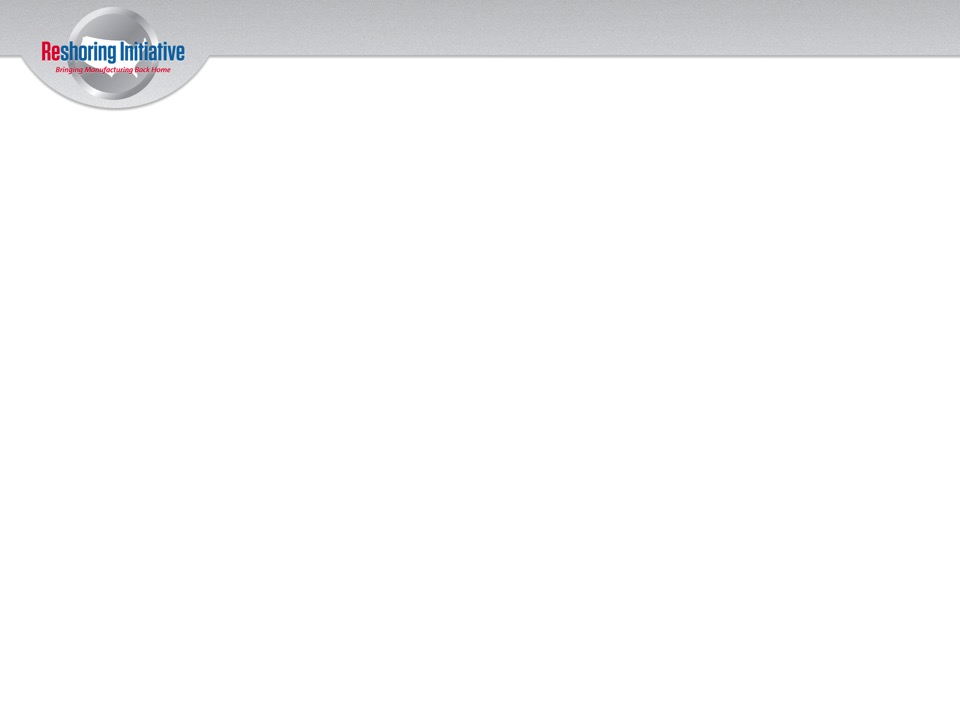 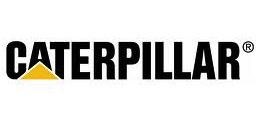 Will triple domestic production to supply N. America
Shift from IL and Japan to Victoria, TX
New plant
600,000 sq. ft.
500 employees
Akashi, Japan still supplies Asia
Source: WSJ 3/12/10 Caterpillar Joins 'Onshoring' Trend
41
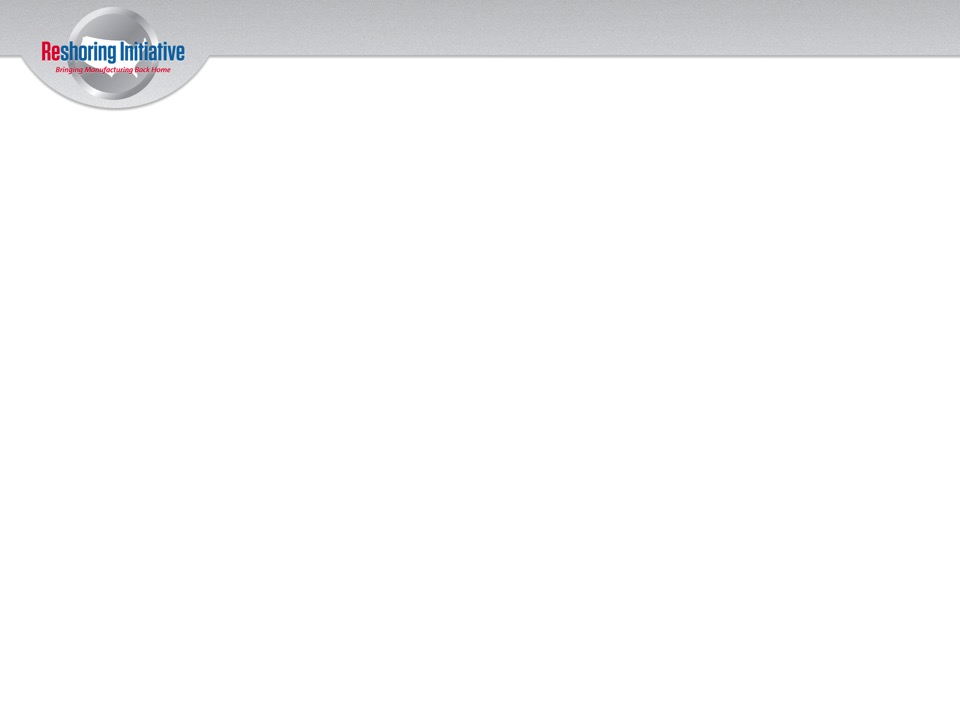 Tractors & Excavators
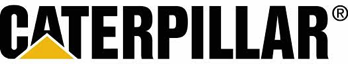 Japan to Bogart, GA
1,400 production jobs
Reasons:
Freight cost
U.S. energy price
Sources: “Production Lines to Roll Soon at CAT Plant.” Manufacturing.net. October 23, 2013.
Harry Bradford, “11 American Companies That Brought Jobs Back Home.” Huffington Post. May 31, 2014.
42
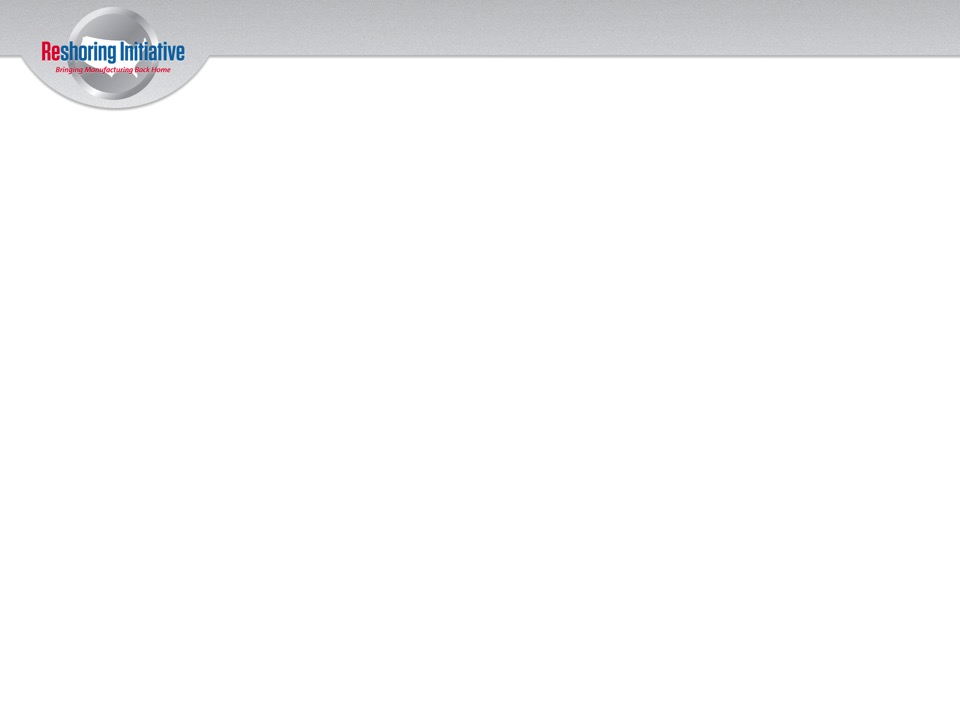 Candles
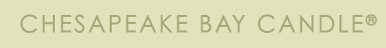 Production moved from China to Mexico to Vietnam to Glen Burnie, MD
$5 million capital investment in Maryland
Reasons:
Rising labor costs
Shipping and freight cost
Time to market
Inventory
Technology
Customer demand for Made in USA
Sources: Chris Morris, CNBC. “Re-Shoring: Manufacturers Make a U-Turn.” May 23, 2012. http://www.cnbc.com/id/47535355.
43
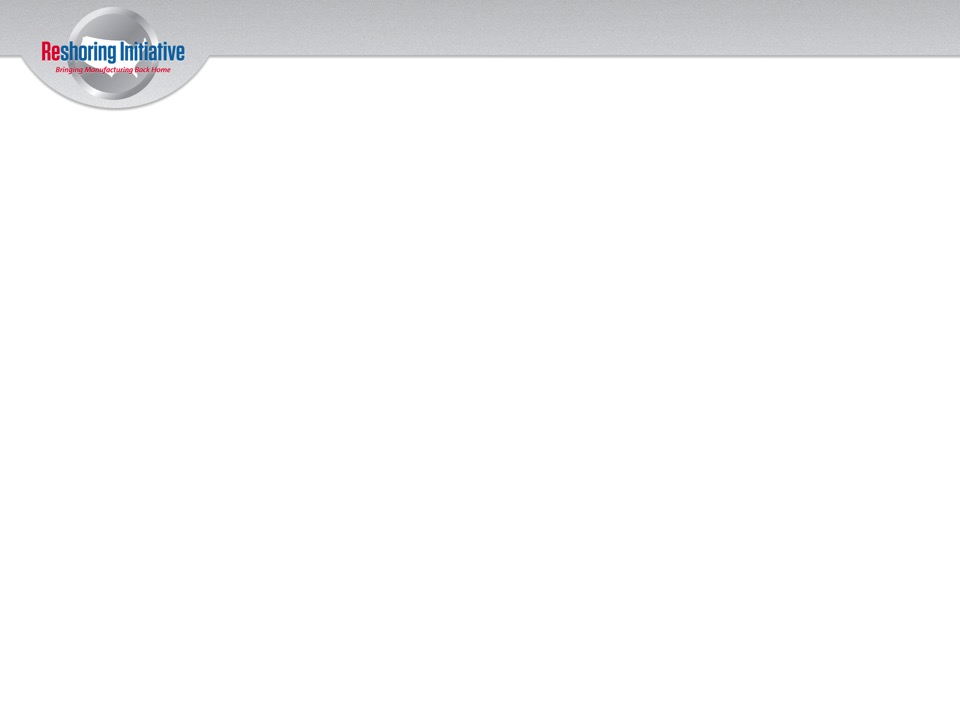 Exotic Firearms(Foreign Direct Investment)
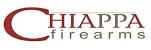 Italy to Dayton, OH
16 jobs
Reasons:
Proximity to market
Source: Therese Yacenda, “Going Native – An Exotic Firearms Maker.” Accelerated Buy Sell. March 28, 2014.
Aaron Smith. “Italian gunmaker brings factory jobs to U.S.” CNNMoney. February 20, 2014.
44
Greek Yogurt(Kept from Offshoring)
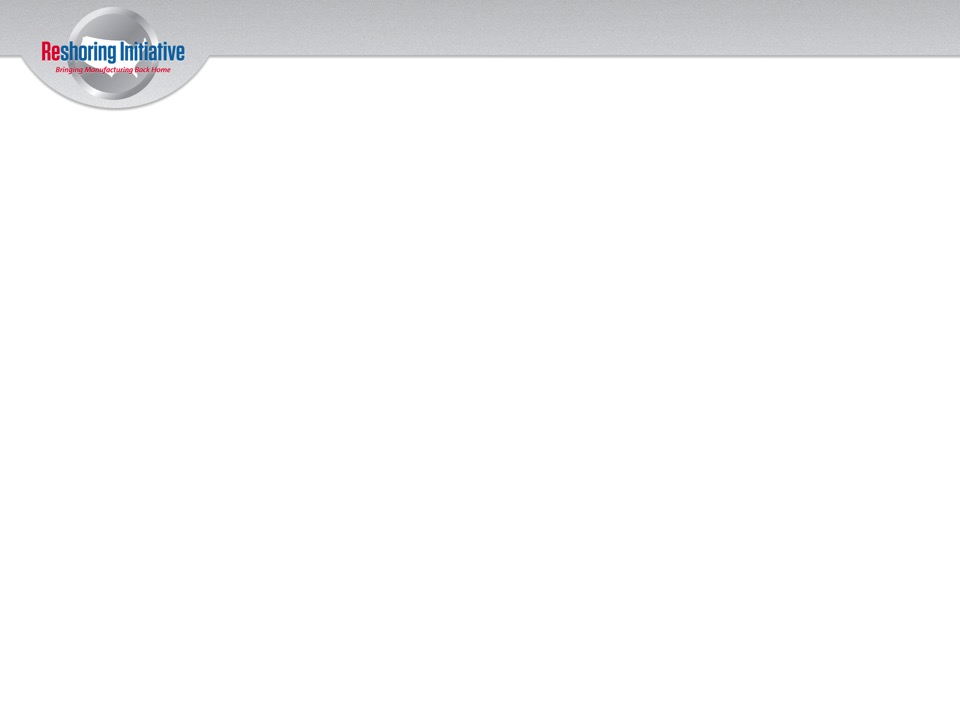 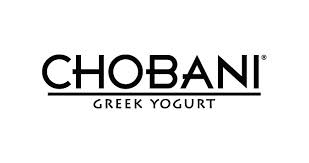 Twin Falls, ID
 1000 jobs
 $450 million investment
 Reason:
Walmart initiative
South Edmeston, NY
 1000 employees
 $700 million worth of greek yogurt
 Reason:
Synergies
Sources: http://az204679.vo.msecnd.net/media/documents/manufacturing-summit-fact-sheet_130216668122943808.pdf
http://www.bizjournals.com/albany/print-edition/2011/09/30/greek-revival-yogurt-becomes-big.html
http://www.nytimes.com/2012/01/13/business/demand-for-greek-style-helps-form-a-yogurt-cluster-in-new-york.html
http://http://consumergoods.edgl.com/trends/Walmart,-Suppliers-to-Revive-U-S--Manufacturing88031
45
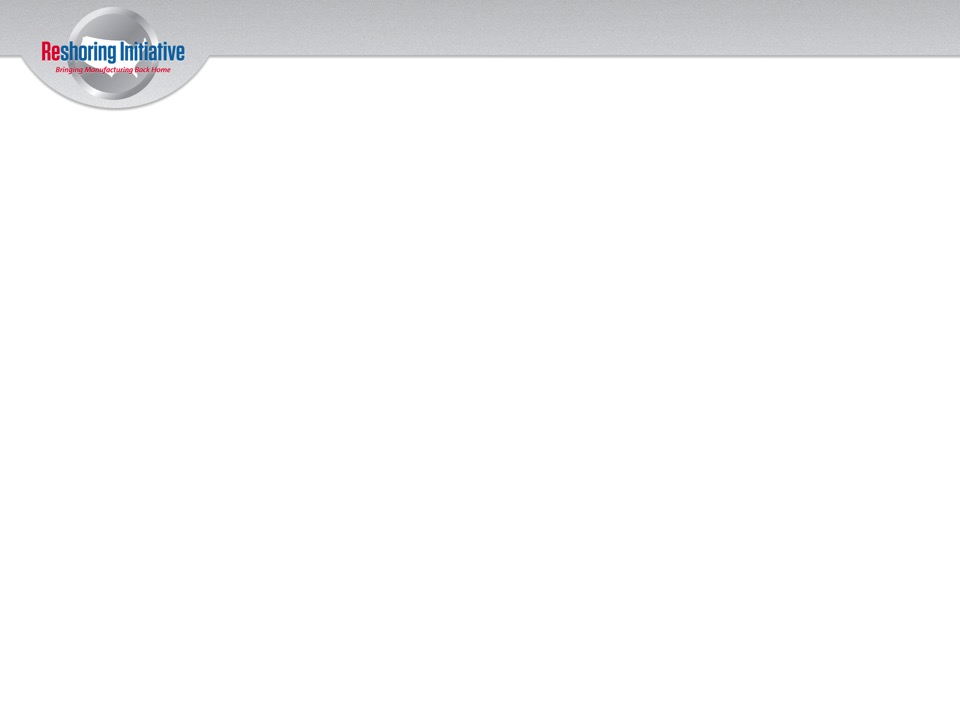 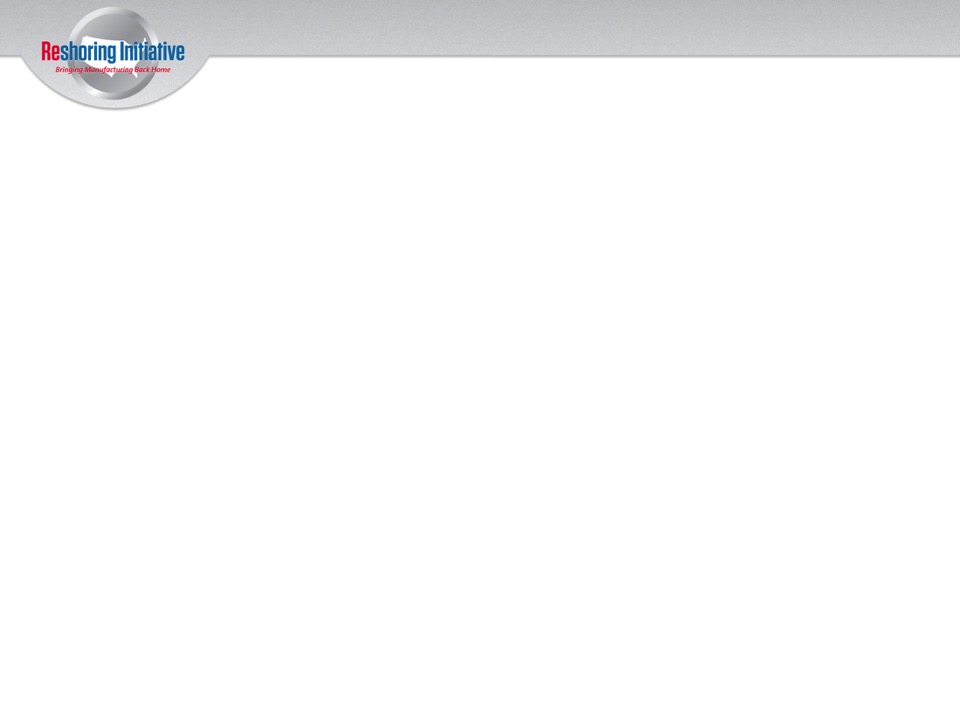 Gear Boxes
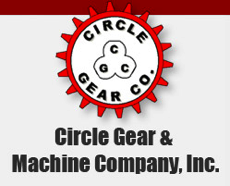 Customer reshored from China to Cicero, IL
 Reasons:
 Quality
 Lean or other business process improvements
Source: John Hilton, “Companies’ reshoring plans require full financial accounting.” Central Penn Business Journal. September 26, 2014.
46
46
[Speaker Notes: Taizhou Fuling]
Shale Investment(Foreign Direct Investment)
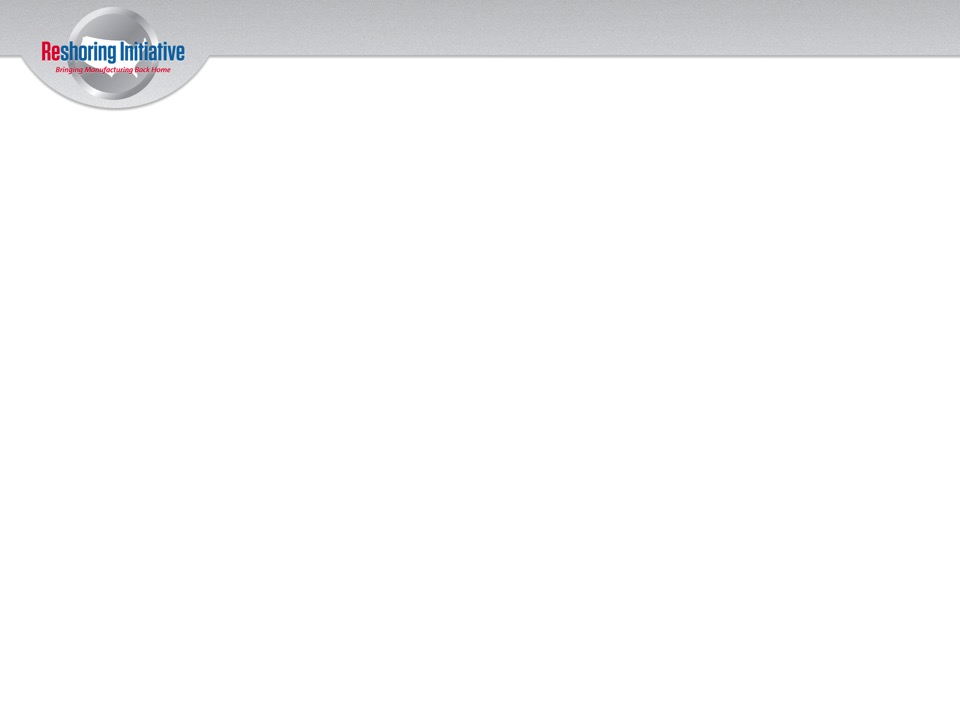 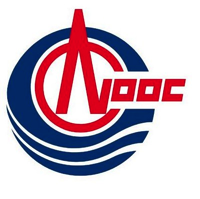 Chinese company buys 33% interest in Niobrara (CO, WY) play
$570 million payment plus up to $697 million in drilling costs
Sources: http://www.bizjournals.com/denver/news/2011/02/16/cnooc-closes-on-niobrara-investment.html
http://www.businessinsider.com/china-cnooc-investment-niobrara-shale-2011-2
http://www.ncbr.com/article/20121220/NEWS/121219943/-1/oilnaturalgas
47
16-qt. Plastic Coolers
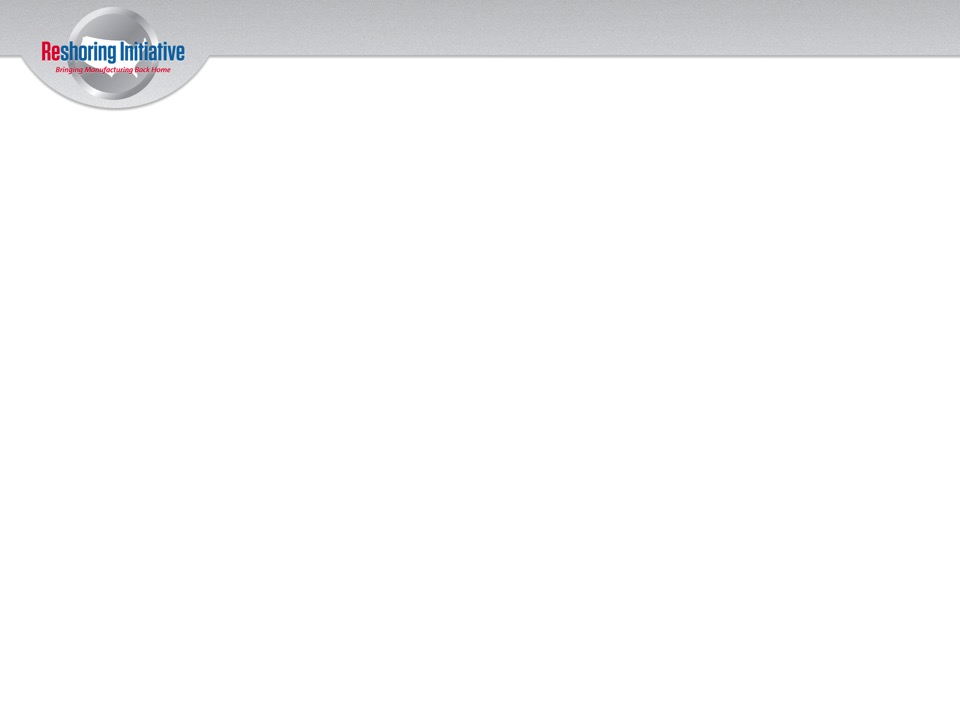 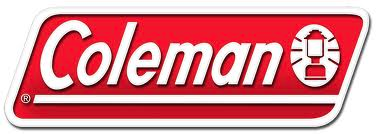 China to Wichita, KS
Reason:
“Rising costs for transpacific shipping and manufacturing”
Source: Michael Shari, Global Finance. “Manufacturing’s New Lease on Life.” December, 2013.
48
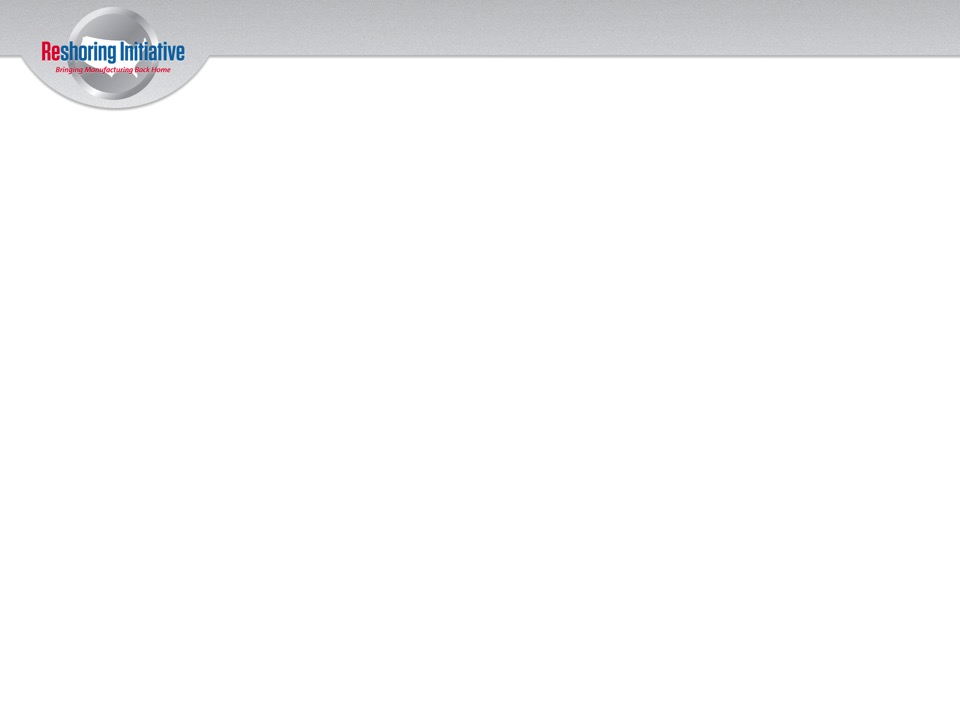 Roof Heaters
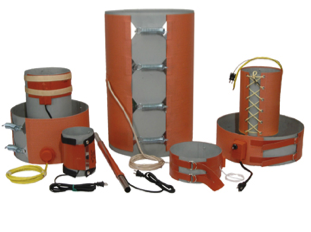 Reshored from China to Glenwood Springs, CO, in 2011
3 employees
Reason:
Total cost: found domestic in-house manufacturing was 25% cheaper than importing from China
Colorado Flexible
 Heaters
Source: Andy Vuong, Denver Post. “Manufacturing bouncing back as U.S., Colorado companies reshore jobs.” October 14, 2012. http://www.denverpost.com/ci_21763837/manufacturing-bouncing-back-u-s-colorado-companies-reshore.
49
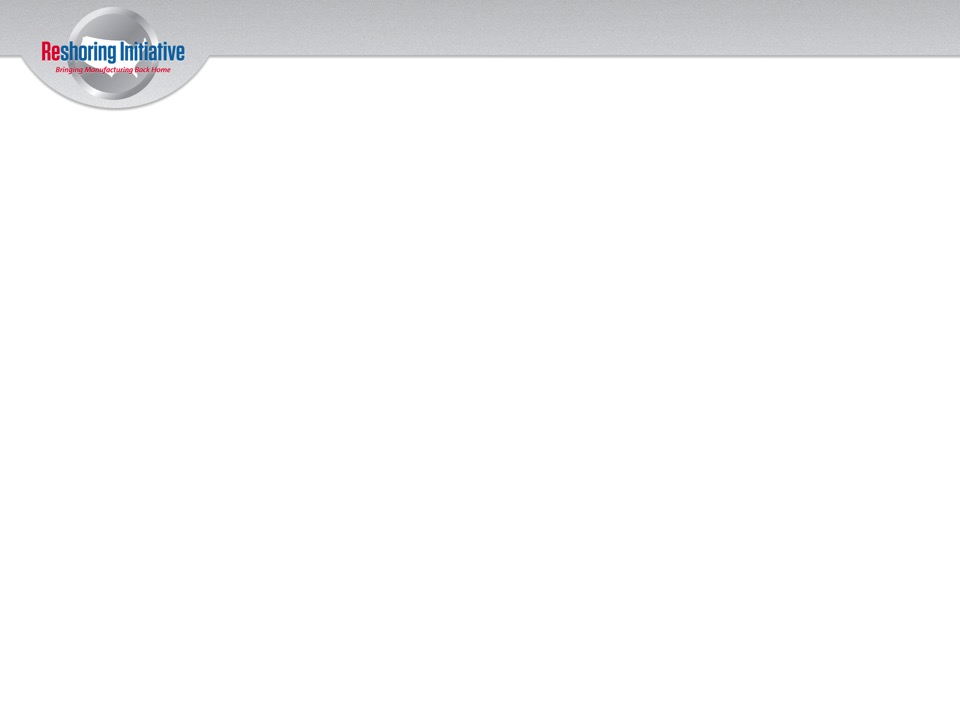 Valves
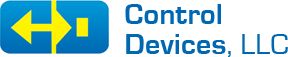 St. Louis, MO-area
Contract manufacturing
Reshored some jobs
Relocated manufacturing (TN to MO)
Hired 35 full-time employees
Source: Greta Walderman. “Control Devices unveils relocation plans Thursday.” St. Louis Business Journal, February 15, 2012. http://www.bizjournals.com/stlouis/news/2012/02/15/control-devices-to-relocate.html.
50
[Speaker Notes: EDITED.  WHERE RESHORED FROM?]
Diapers
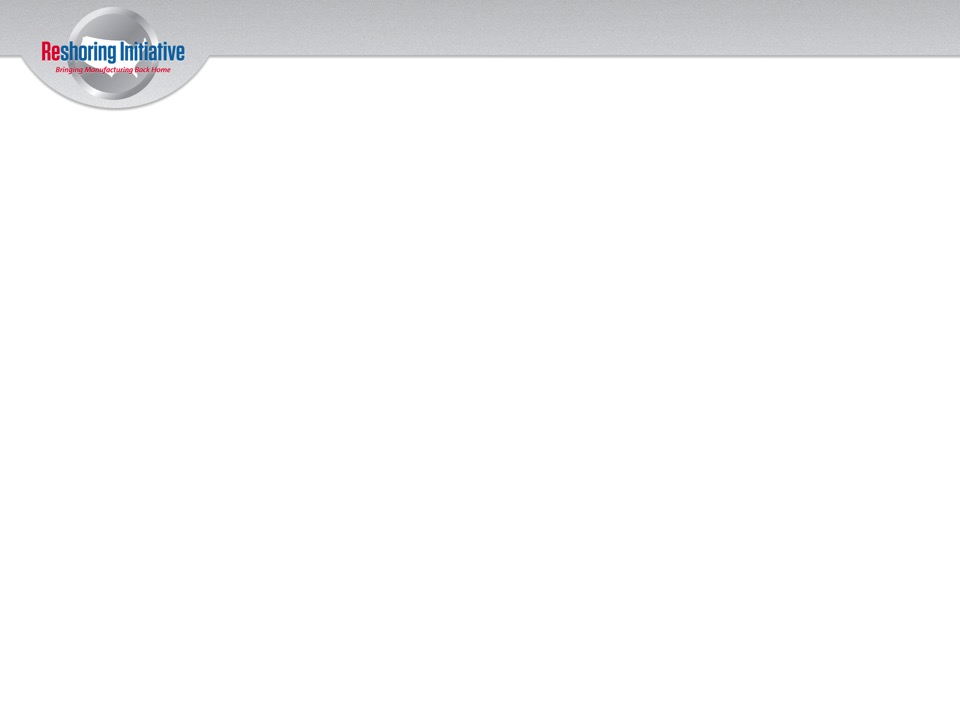 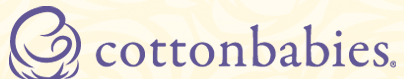 Cotton diapers
Egypt to Denver, CO
Reasons:
Cut in half the time it takes to get product to market
Product development time
Long communication and expensive overseas trips
Quality and the ability to fix problems faster
Source: http://finance.yahoo.com/news/made-usa-back-style-small-191832931.html By Joyce m. Rosenberg, AP Business Writer
51
Consumer Plastic Products
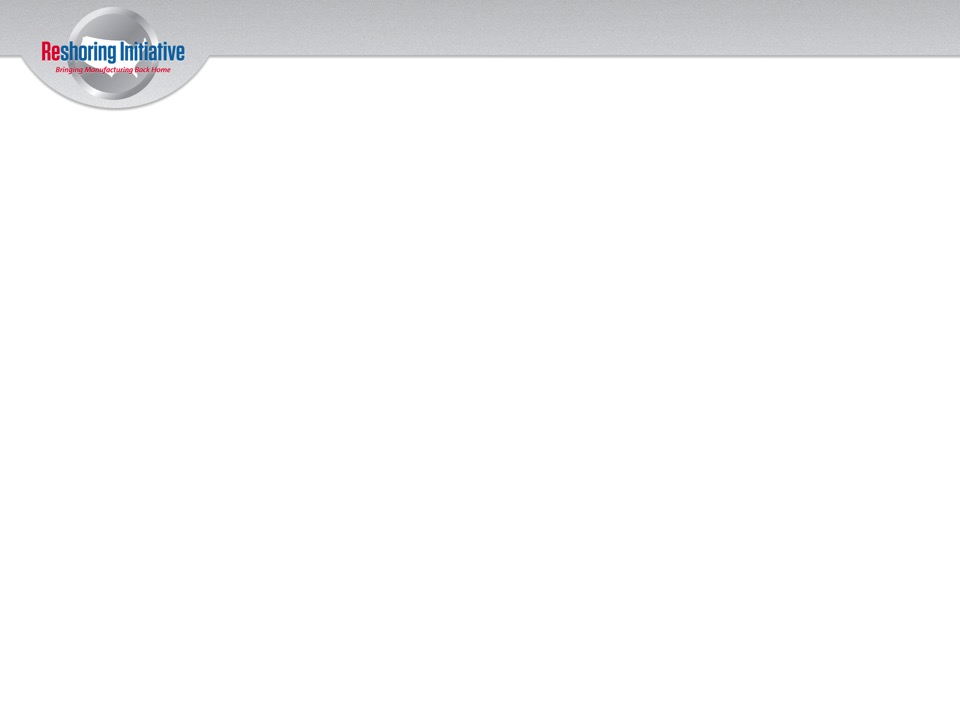 Creative Things Inc.
Asia to Lowell, AR
 64 jobs added, 40 more to be added
 Reasons:
 	Delivery
 	Freight cost
 	Political instability
 	Customs uncertainty
 	Government incentives
 	Image/ Brand
 	Lean
 	Walmart
Source: Kim Souza, “The Supply Side: Creative Things responding to challenges of onshoring“, The City Wire. September 4, 2014.
52
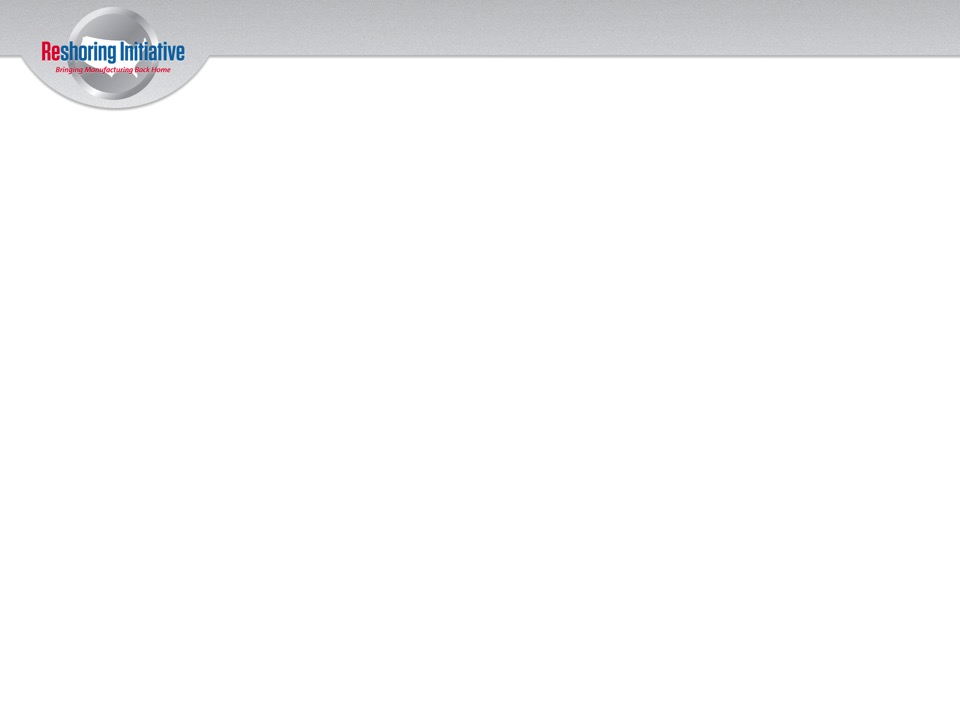 Guitar Strings and Straps(Reshoring, Kept from Offshoring)
China to Long Island, NY
 Reasons:
 	Lean/other business process improvements
 	Freight cost
 	IP risk
 	Rising wages
 	Total cost
 	Travel cost/time
 	Quality
 	Automation
 	Image/brand
 	Vertical integration
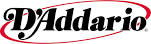 Source: “Family-Owned Since the 1600s?” MarketWatch. http://www.marketwatch.com/story/family-owned-since-the-1600s-2013-12-18-7107117 . “Guitar String Maker Saves Jobs.” CNNMoney. http://money.cnn.com/video/smallbusiness/
2009/12/01/smb_ta_guitar_strings_daddario_lean.cnnmoney/
53
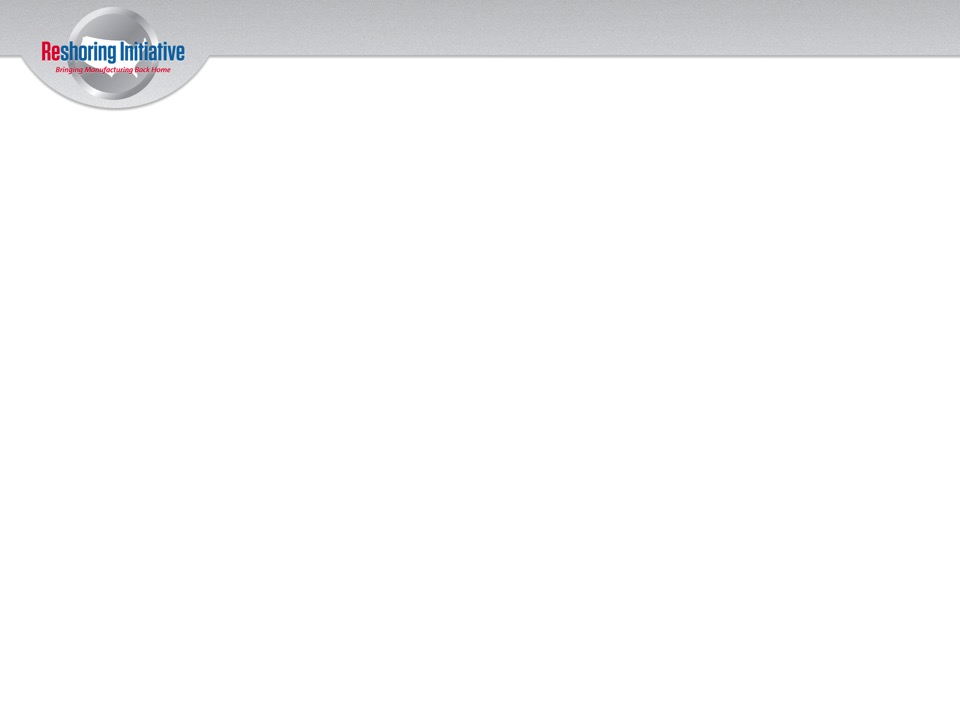 Professional-Grade Lighting
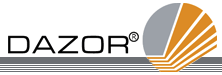 60% of production was outsourced to China
20% of business sold overseas
Hidden costs, or reasons to reshore:
Larger inventories
Communication issues
Noncompliant parts, deteriorating quality
Lead time
Price increases
Domestic manufacturers more efficient, advanced, cost effective
Reshored several component processes
Brought back 90% of offshored parts
Source: “A Case Study in Re-shoring: One St. Louis OEM Decides to Leave China and Look in His Own Backyard.” Rebecca Carnes, Design2Part Magazine. http://www.jobshoptechnology.com/Article.aspx?ArticleID=217
54
Blood Glucose Monitoring Systems
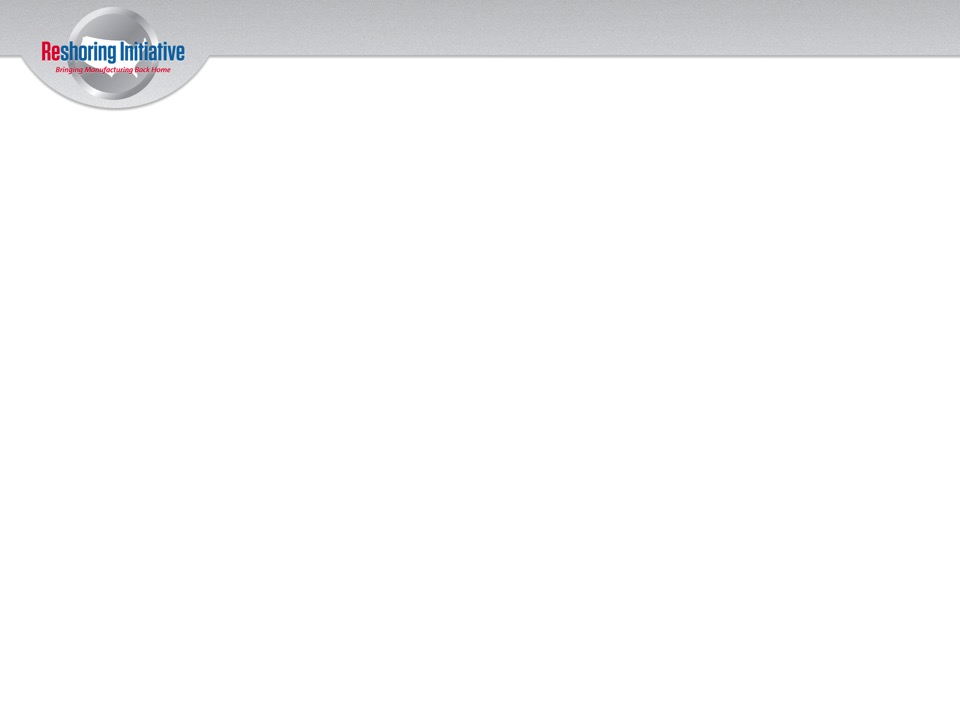 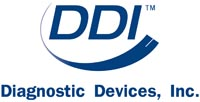 China and Taiwan to Charlotte, NC
 20 jobs
 Reasons:
 	Automation/technology
 	Lower shipping costs
 	Loss of control and IP risk
 	Inventory
 Reduced production budget by 40%
Source: Supply Chain Digest. “Supply Chain News: Are Manufacturers Really Bringing Work Back to U.S.?” August 24, 2010. 
William J. Holstein, strategy+business. “The Case for Backshoring.” January 25, 2010.
55
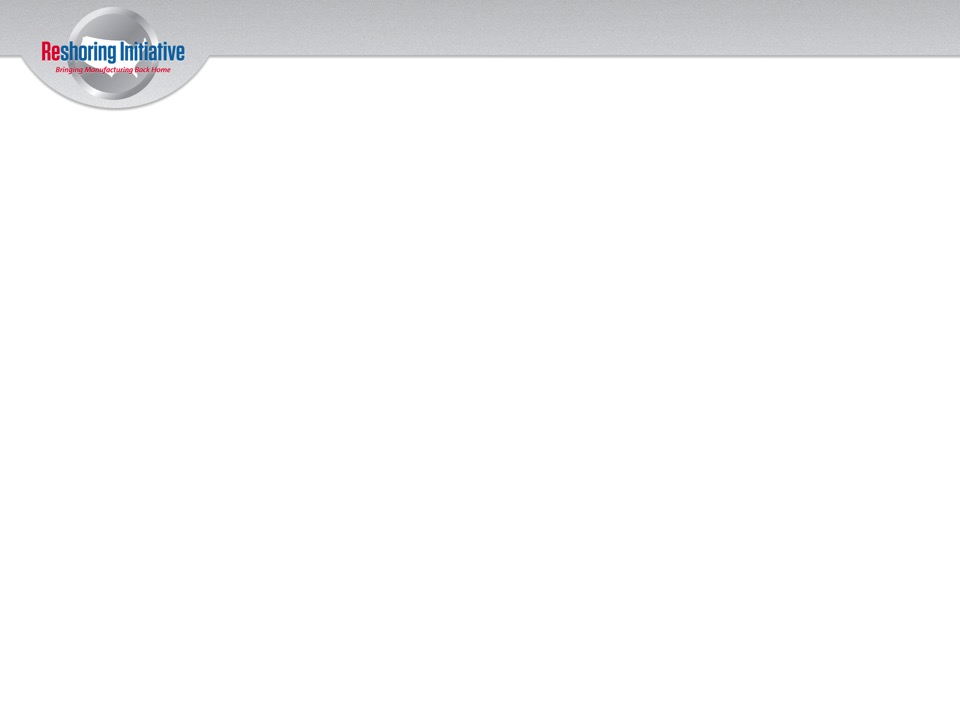 Springs
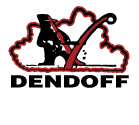 Contract manufacturer in Surrey, BC
 Customers reshoring
 “A little of our business that was sourced overseas    has come back”
 Reasons:
 	Skilled workforce
 	Niche market
 	Diversification
Sources: Raquel Chole. “Reshoring: Bringing Manufacturing Jobs Back to North America.” Spring Magazine, Summer 2012. sme-tbm.org/app/download/7041115904/Spring+mag.pdf.
56
Aluminum Pipes, Tubes, Hoses for Auto Industry (Foreign Direct Investment)
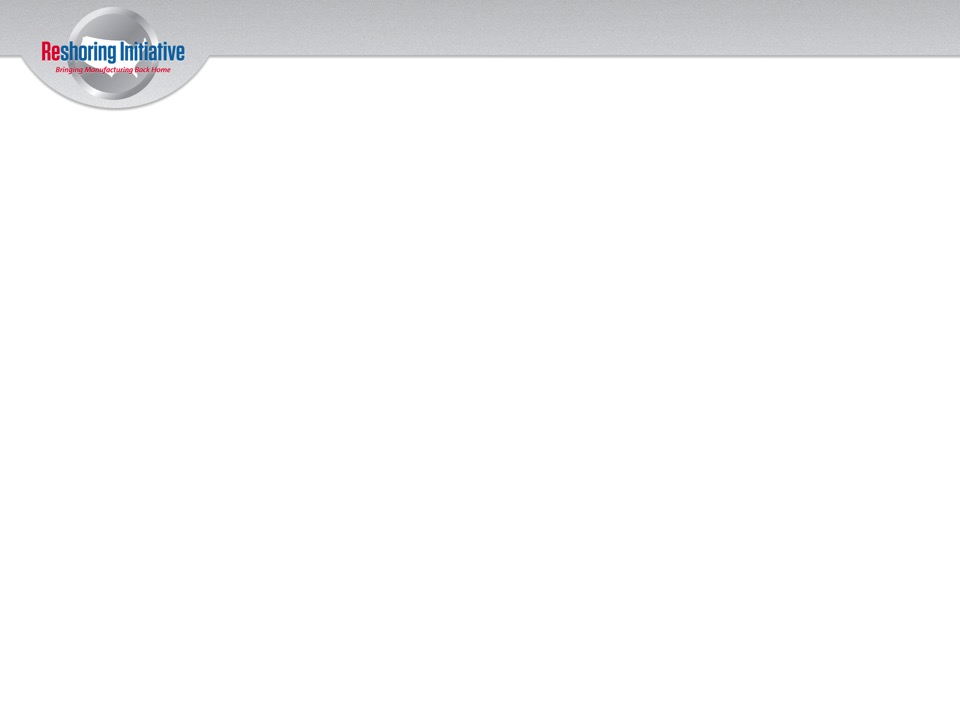 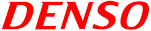 Japan to Hopkinsville, KY
 105 jobs
 $4.2 million investment
 Reason:
Government incentives
 Third North American plant
Source: Area Development, February 8, 2011. http://www.areadevelopment.com/newsitems/2-8-2011/denso-air-hopkinsville-kentucky02083.shtml
57
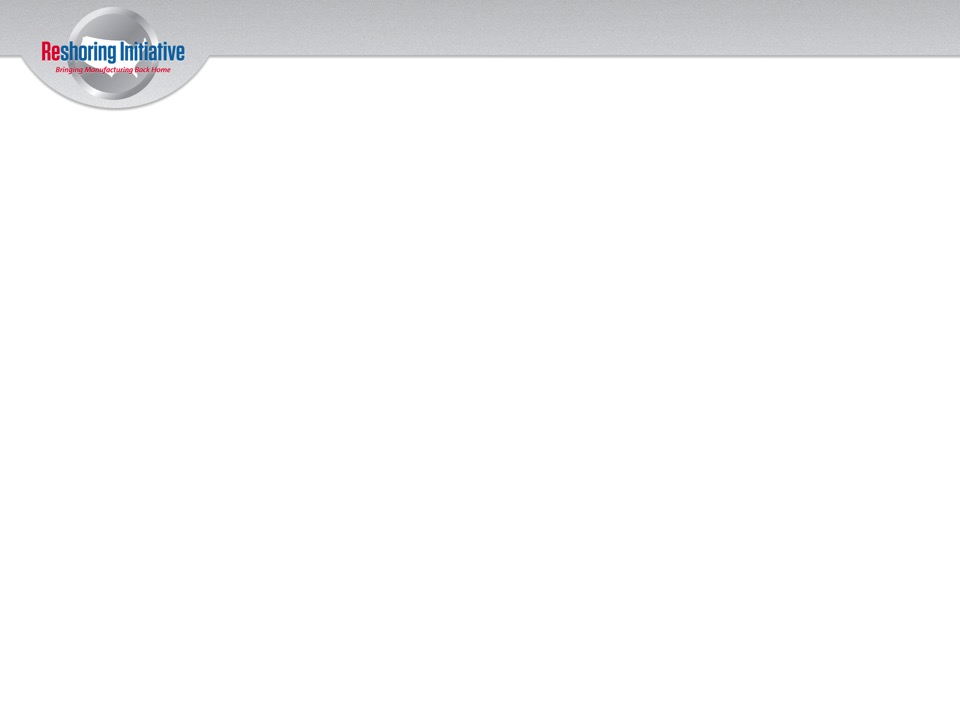 Power Tools
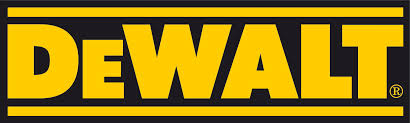 Reshored to Charlotte, NC
 250 jobs
 $218 million investment
 Reasons:
 Image/brand: consumer preference for American-made
Job creation
Source: Ken Elkins, Charlotte Business Journal. “DeWalt to bring 250 power-tool assembly jobs to Carowinds-area facility.” November 12 2013.
58
Digital Innovations
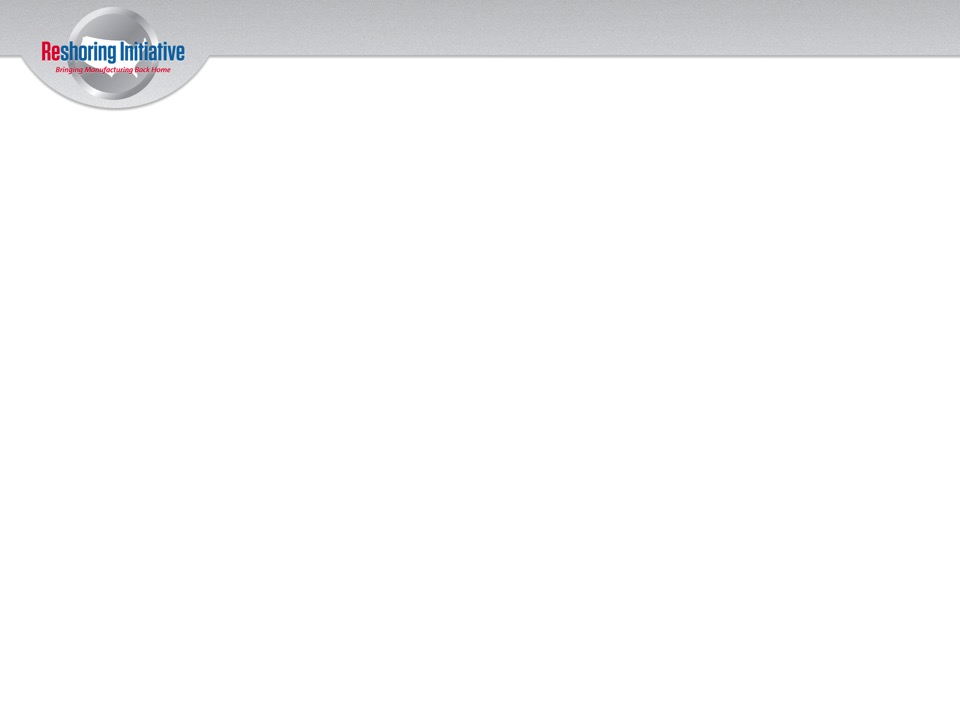 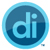 Bringing Production back from China
Blow and injection molding, cleaning fluids, packaging, assembly from contractors in Chicago & Midwest
Several dozen jobs (estimated)
Reasons:
Much shorter lead times
Good marketing
Low MOQ’s and flexibility in creating various versions of our products
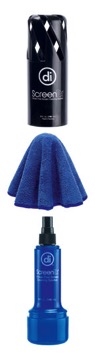 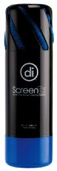 59
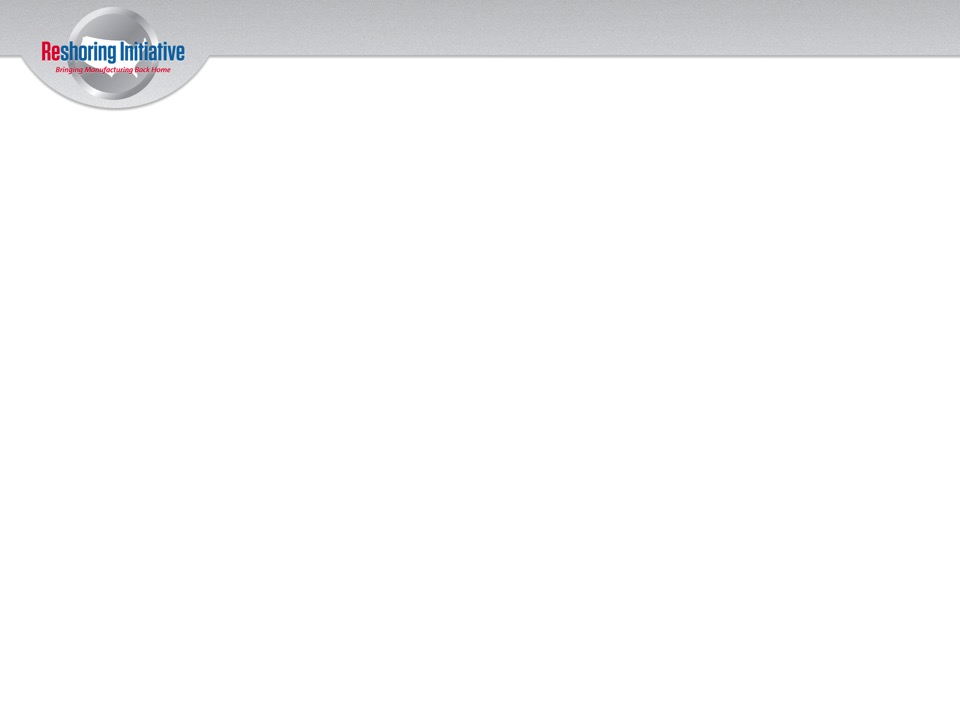 Parasite Testing Kit 
(Foreign Direct Investment)
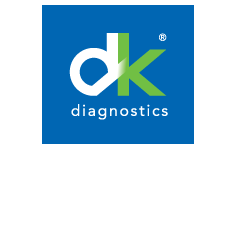 Sao Paulo, Brazil-based biotech opening facility in Frederick, MD
$1 million investment
20 new employees over next two years
Reasons:
“Goal to become an export company to NAFTA’s market”
Skilled workforce, synergies
Source: PR Newswire, “Governor O’Malley Announces $200 Million Investment in Maryland by Top Brazilian Pharmaceutical Company.” December 3, 2013. http://www.prnewswire.com/news-releases/governor-omalley-announces-200-million-investment-in-maryland-by-top-brazilian-pharmaceutical-company-234282821.html
60
Ethylene and Propylene
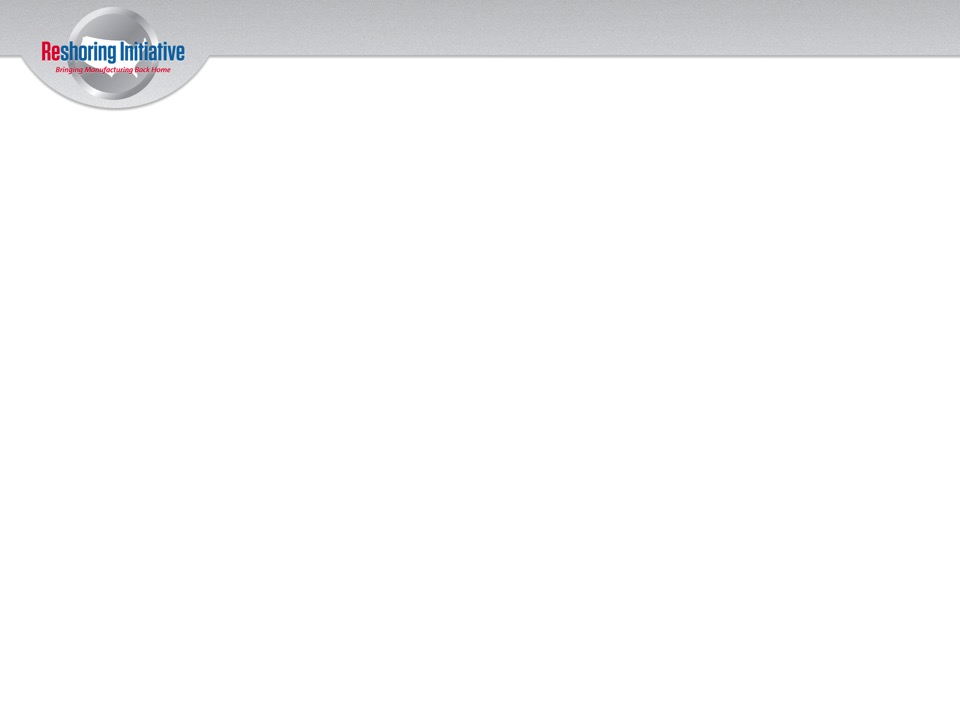 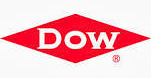 Restarting plant in St. Charles, LA
Constructing plant in Freeport, TX
Moving production from Saudi Arabia
Could create 35,000 jobs
Lower-cost and abundant natural gas
Sources: Rana Faroohar and Bill Saporito. “Made in the U.S.A.” Time Business. April 22, 2013. 
Hugh Welsh. “Why manufacturing jobs are returning to America for the first time in decades.” Business Insider. February 27, 2013. 
The Washington Post/Charleston Daily Mail. “Shale gas boom rejuvenating US industry.” November 16, 2012.
61
Diving Equipment
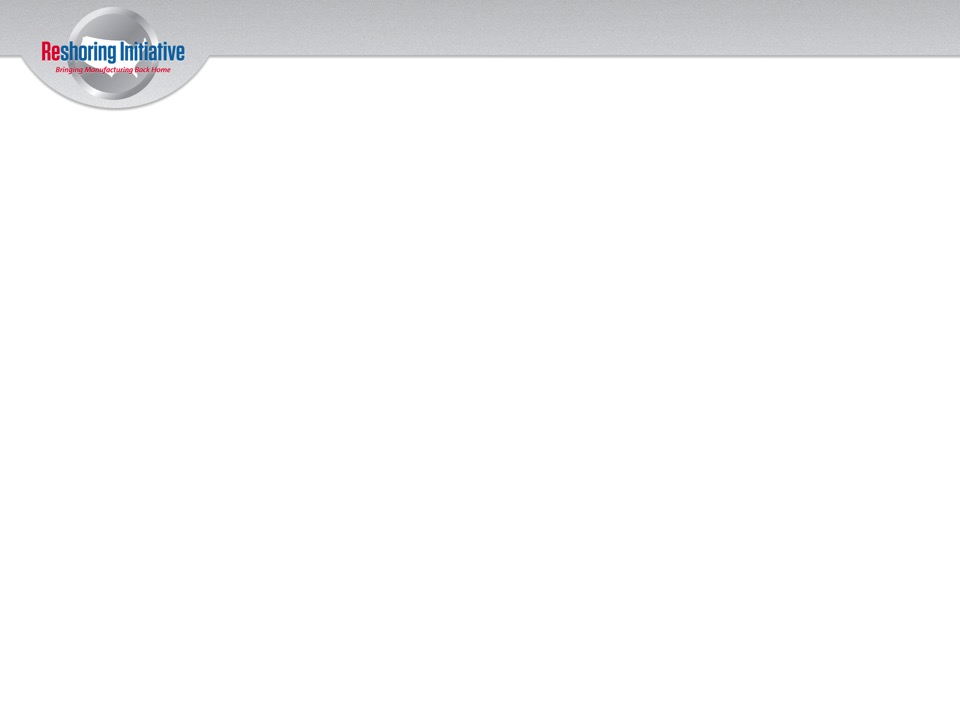 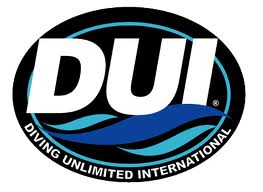 Reshored manufacturing from 
   China to San Diego, CA
Reasons:
Quality
Proximity to customers
Source: Murietta Patch. “’Reshoring’ event highlights return of manufacturing to U.S., southwest Riverside County.” October 1, 2013.
62
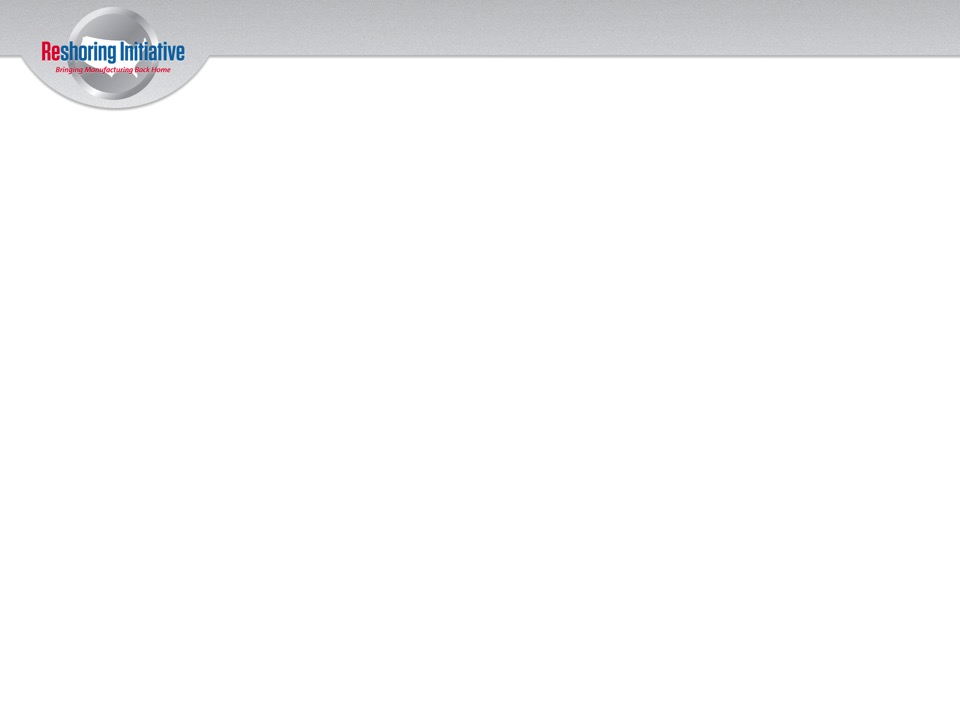 Paper Stock
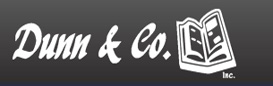 China to Clinton, MA
 12 jobs
 Reasons:
 	MassDev assistance
 	Lower operating costs
 	Better customer service
 	Better sales and profit margins
Source: Marty Jones, “Why reshoring is the coming thing.” Worcester Telegram. April 8, 2014.
63
Onshore Outsourced IT
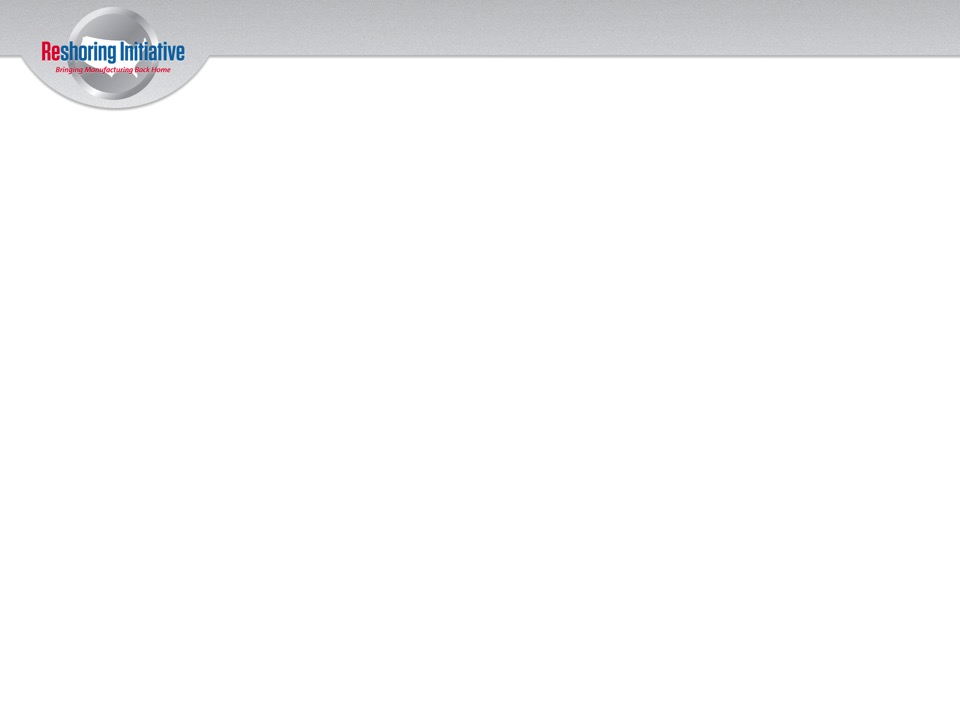 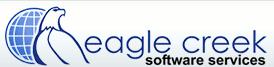 Vermillion, SD
Outsourcing to India “doesn’t work,” according to Eagle Creek founder
Up to 200 new jobs by May 2014
IT Consultant Academy: partnership between Eagle Creek and University of South Dakota
Encouraged Vermillion Area Chamber & Development Company to invest $7 million in nearby housing development, along with city, state, university, and independent investors
Source: Tim Gallagher. “Onshore outsourcing firm digs in at Vermillion, S.D.” Sioux City Journal. August 13, 2013. http://siouxcityjournal.com/news/local/columnists/gallagher/gallagher-onshore-outsourcing-firm-digs-in-at-vermillion-s-d/article_0201ec4d-091b-5db7-a0bb-687af7b0a61d.html.
64
[Speaker Notes: 1000 jobs over next 3-5 years: http://www.crn.com/slide-shows/mobility/240163958/10-tech-companies-bringing-jobs-back-to-the-u-s.htm?pgno=6]
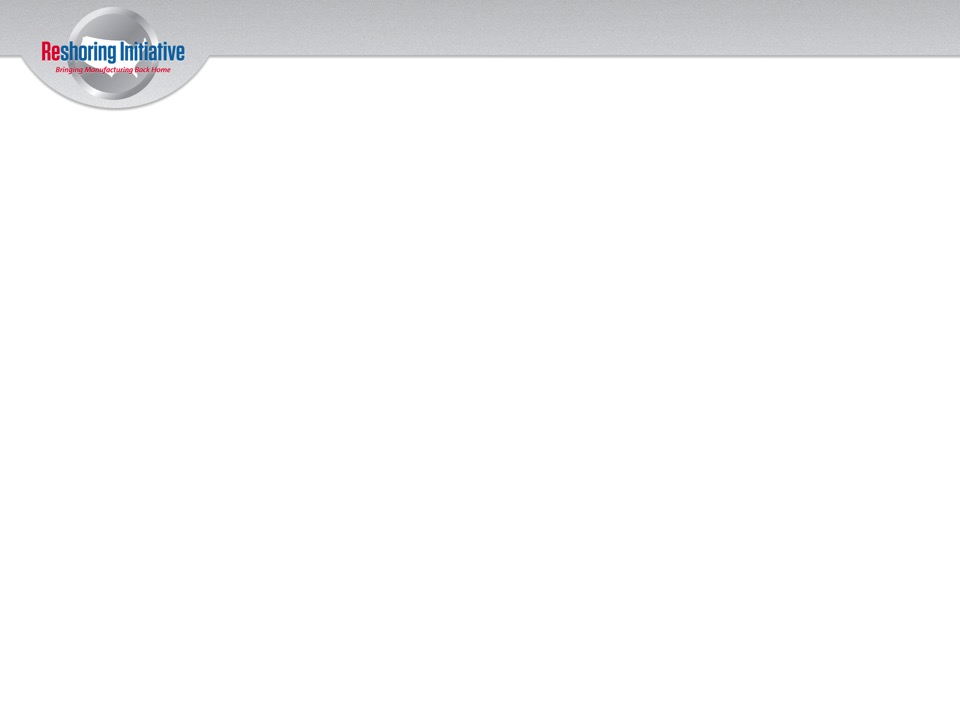 Injection-Molded Plastic Footwear
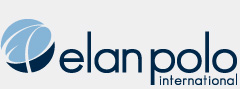 China to Hazelhurst, GA
$25 million total combined investment
150 jobs, potentially up to 250
Reasons:
Walmart pledge
Automation
Rising wages and fuel costs
Tariffs
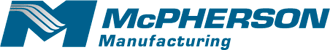 Sources: Kavita Kumar. St. Louis Post-Dispatch. “Making shoes in the U.S.? An Overland Company Finds a Way.” January 11, 2014. http://www.stltoday.com/business/local/making-shoes-in-the-u-s-an-overland-company-finds/article_ba482a99-5615-5e98-84c1-9ffe2b8fd06c.html
65
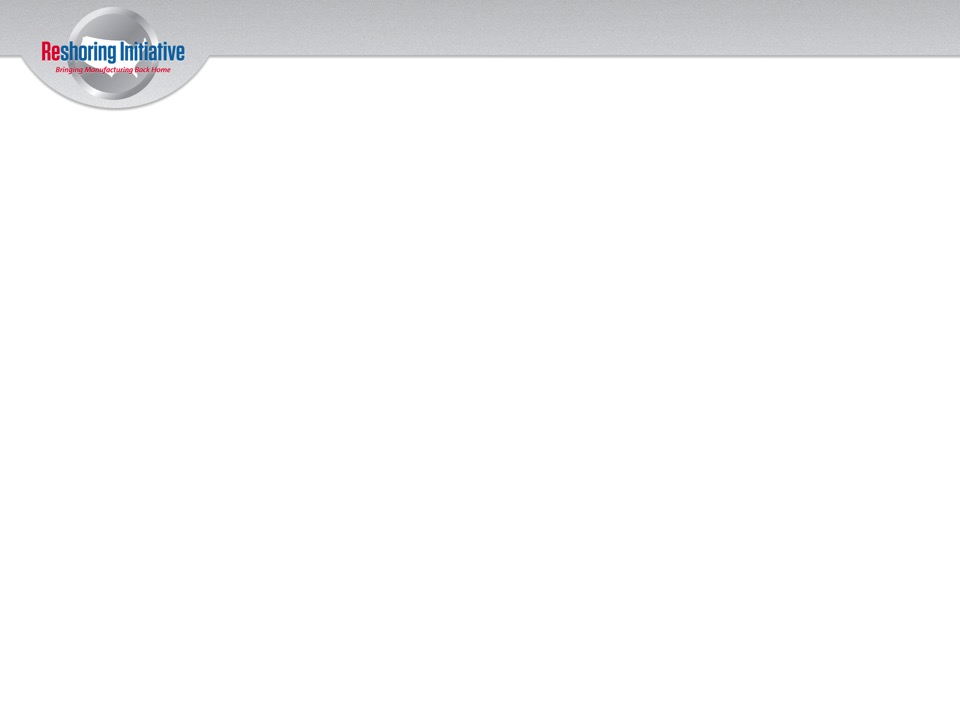 Kitchen Appliances(Foreign Direct Investment)
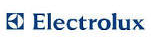 New plant in Memphis, TN in 2012
Sears’ manufacturing partner
1200 jobs

Expanded U.S. operations in Charlotte, NC in 2011
500+ new jobs
Sources: “Made in America: Global Companies expand in U.S. Towns.” David Muir, ABC News. April 30, 2012. http://abcnews.go.com/Business/made-america-semiconductor-company-brings-jobs-training-ny/story?id=16231330#.UaOGKZW9UUY
“Made in America? How to know which flag-waving products are true red, white, and blue.” Consumer Reports Magazine. February 2013. http://www.consumerreports.org/cro/magazine/2013/02/made-in-america/index.htm
66
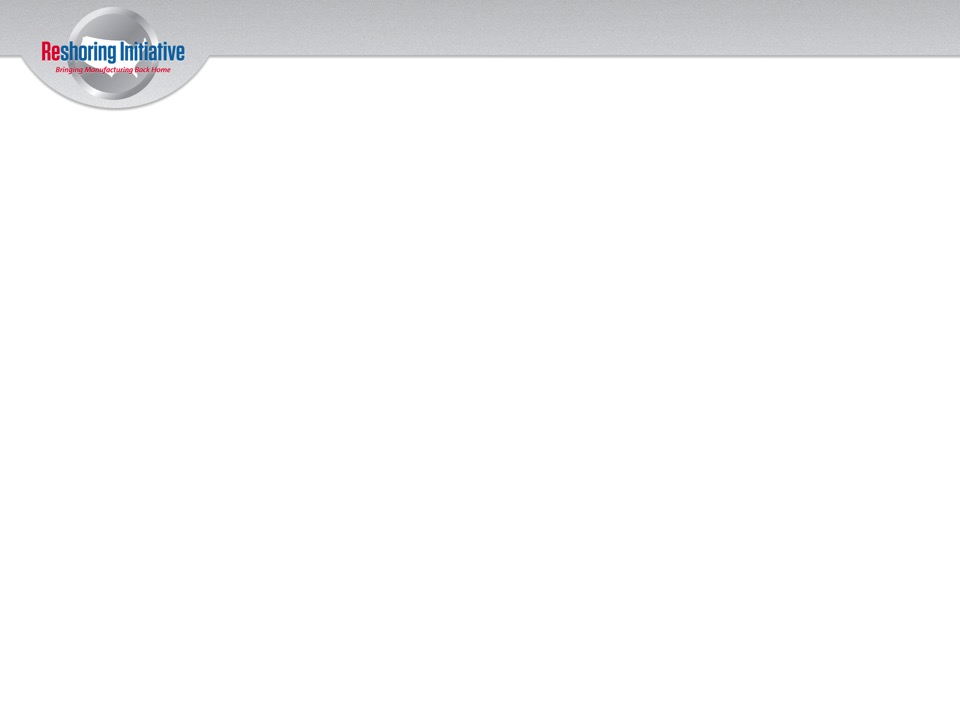 Flatscreen LCD TVs
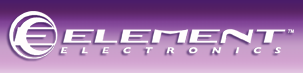 Assembling TVs in Detroit since January 2012
China to Winnsboro, SC in 2013
$7.5 million investment
500 jobs over five years
Reasons:
Customer responsiveness improvement
Patriotism
Lower tariffs
Production cost equivalency/improvement
Freight cost
Image/ Brand
“Only American-owned and American-assembled” TV company
Sources: “TV manufacturer moving jobs from China to Winnsboro.” Chuck Crumbo, GSA Business. 8/23/2013. 
“Made in America? How to know which flag-waving products are true red, white, and blue.” Consumer Reports.
“TV maker tunes into U.S. manufacturing resurgence.” Columbia Regional Business Report. August 28, 2013.
67
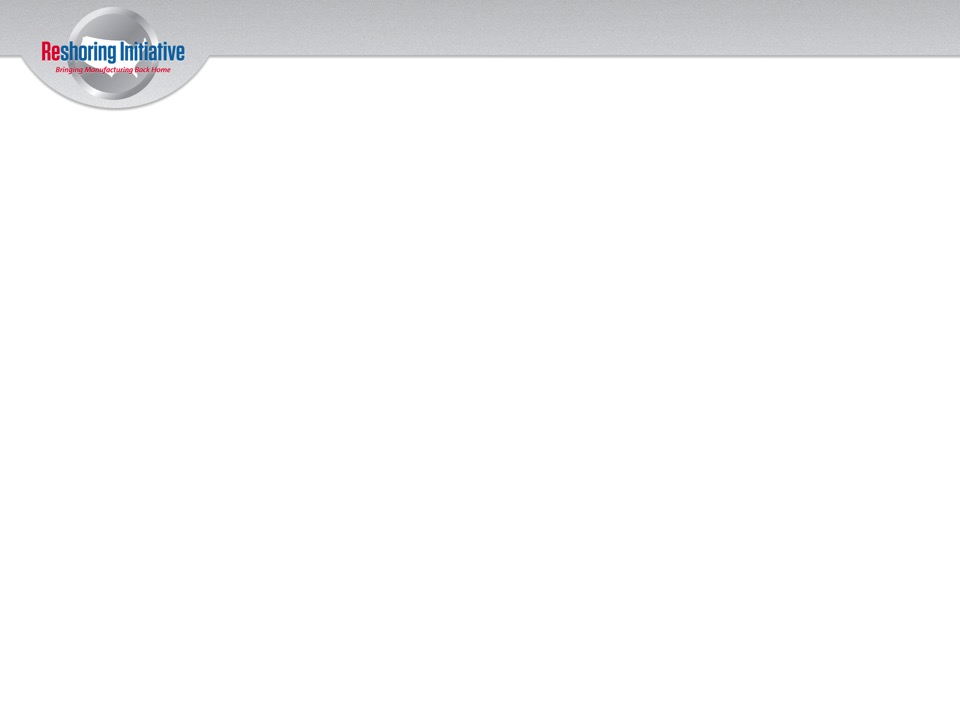 Shale Investment(Foreign Direct Investment)
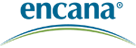 Canadian company, drilling in 
   Denver-Julesberg Basin
Up to $300 million investment to run 4-6 rigs
Each rig creates 100 direct and indirect jobs
Investing up to $350 million in San Juan Basin, NM, to run 2-4 rigs
Investing up to $150 million in Tuscaloosa Marine Shale to run 1-3 rigs
Sources: http://www.bizjournals.com/denver/blog/earth_to_power/2013/12/colorados-denver-julesburg-basin.html?page=all 
http://www.ncbr.com/article/20121220/NEWS/121219943/-1/oilnaturalgas
http://www.encana.com/news-stories/news-releases/details.html?release=813134
68
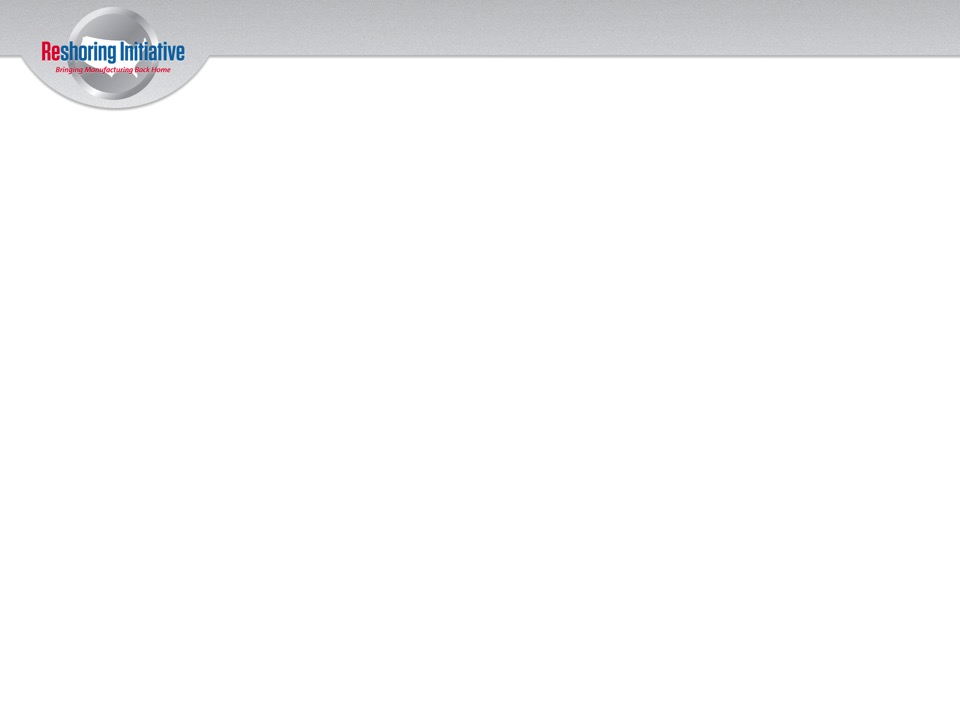 Robotics
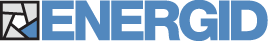 India to Cambridge, MA
 Reasons:
 Freight cost
 Inventory
 Rising wages
 Tariffs
 Higher productivity
 Proximity to customers
Source: Marty Jones, “Why reshoring is the coming thing.” Worcester Telegram. April 8, 2014.
69
Contract Manufacturing
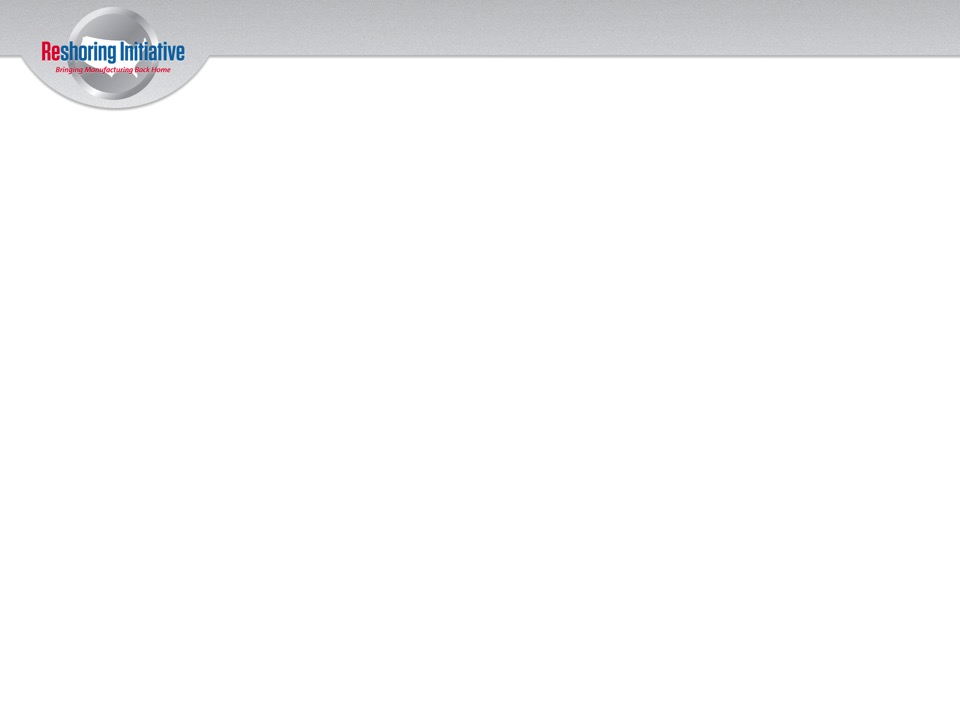 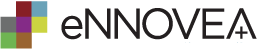 Ernie Green Industries subsidiary
Medical, aerospace, consumer products
New complex in Columbus, OH
Goal: bring outsourced work back from China
Consolidate operations, R&D proximity
Source: Dan Eaton, Business First. “Manufacturer’s new digs gives new path to growth.” January 4, 2013. http://www.bizjournals.com/columbus/print-edition/2013/01/04/new-digs-new-path-to-growth.html
70
Commercial Irrigation Systems
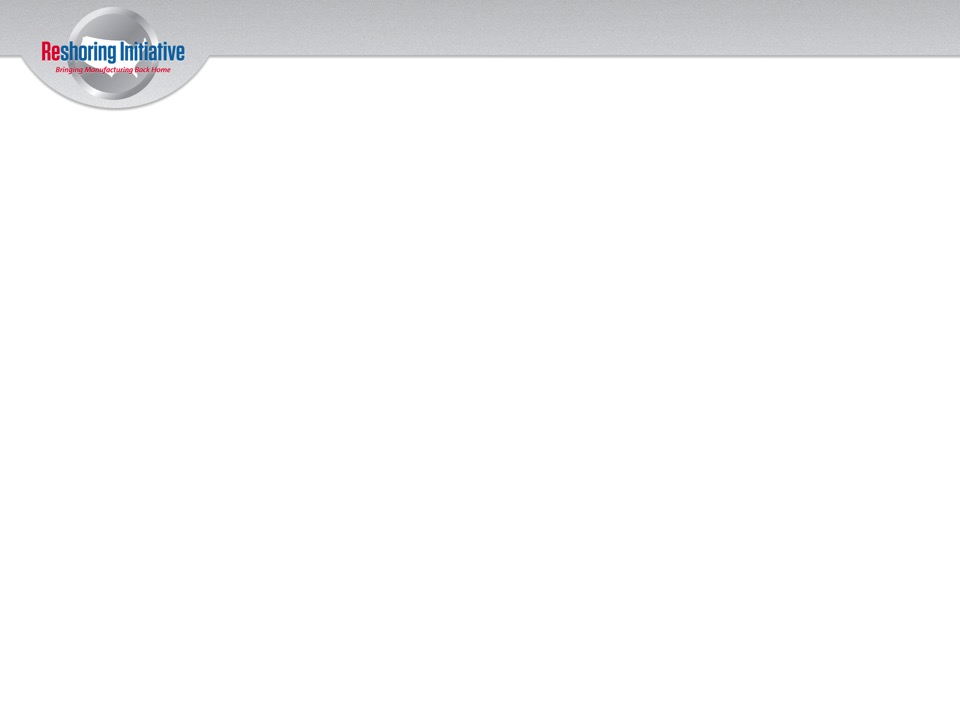 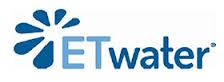 Reshored manufacturing from China to San Jose, CA, in 2010
Reasons:
Inventory
Freight cost and time
Distance between manufacturing and design
Quality
Total Cost
Source: The Economist. “Coming home.” January 19, 2013. http://www.economist.com/news/special-report/21569570-growing-number-american-companies-are-moving-their-manufacturing-back-united.
71
[Speaker Notes: I googled for job #’s but found nothing - mk]
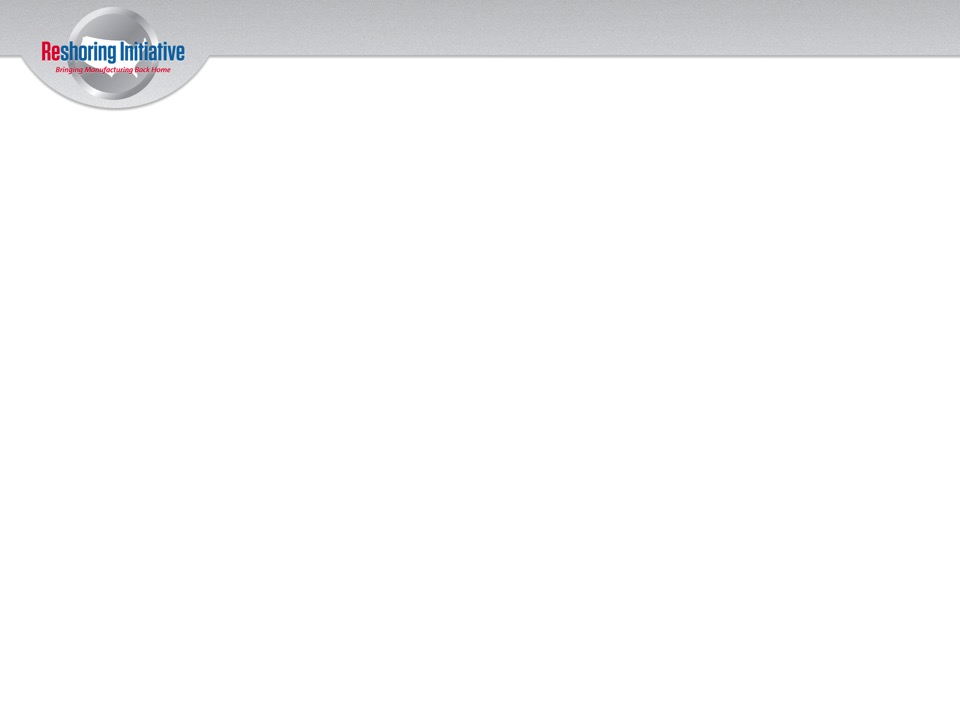 Kitchenware 
(Expansion)
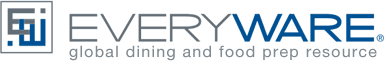 Expanding Monaca, PA facility
$1.8 million investment to expand factory, establish new “Made in USA” product line
2 new manufacturing jobs
Reasons:
Walmart pledge
Sources: Walter Loeb, Forbes. “How Walmart Plans to Bring Manufacturing Back to the United States.” November 12, 2013. http://www.forbes.com/sites/walterloeb/2013/11/12/walmart-taking-steps-to-bring-manufacturing-back-to-the-united-states/
The City Wire. “More jobs announced from Wal-Mart onshoring effort.” October 31, 2013. http://www.thecitywire.com/node/30313#.Urct6GRDsqX
72
3D Printers
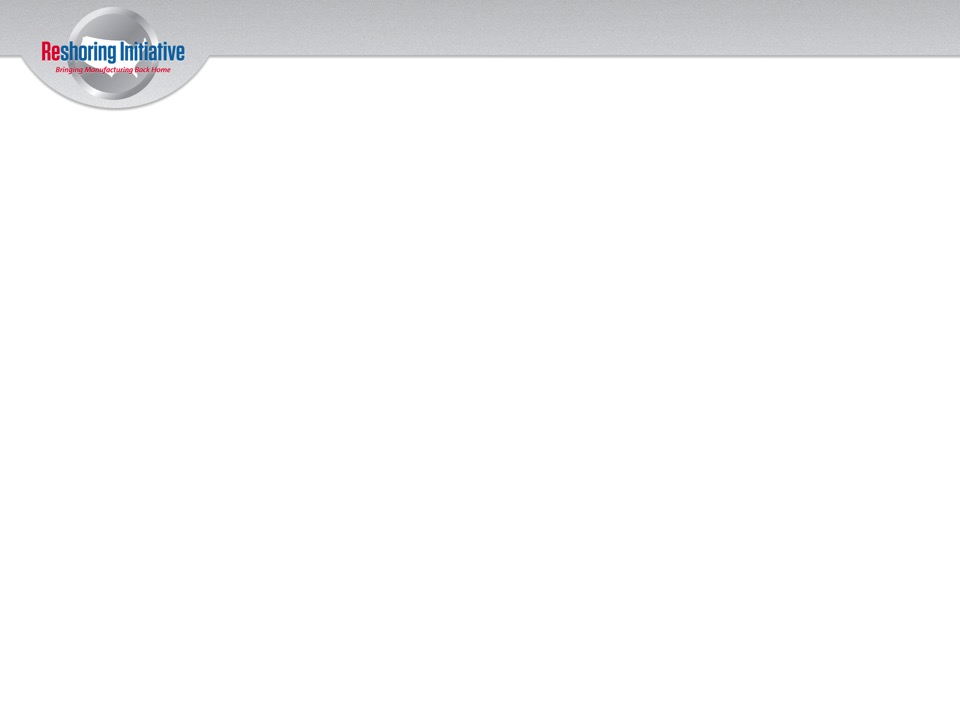 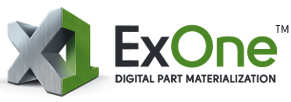 3-D printing is technological advance that can enable and convince manufacturers to reshore
ExOne is manufacturing 3-D printers in Pittsburgh, PA
3-D is new industry, creating new factory jobs
Though fewer overall jobs, require higher-level skills
Reasons to use 3-D printing:
Better quality
More innovative design
More rapid production
Lower cost for high-tech fabricated metal parts than conventional and overseas production
Source: Rana Foroohar and Bill Saporito. “Made in the U.S.A.” Time Business, April 22, 2013. http://business.time.com/made-in-the-u-s-a/#photos.
73
[Speaker Notes: No discussion of whether ExOne ever considered manufacturing their printers overseas — I’d doubt it — but clearly 3-D printing is an enabler for reshoring.]
3D Printing
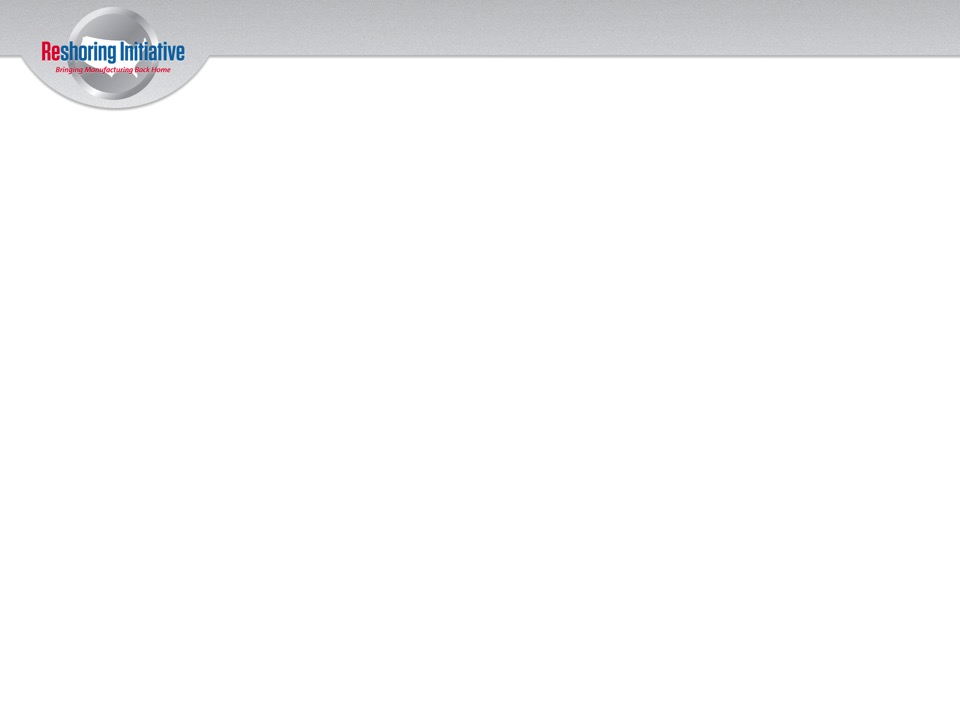 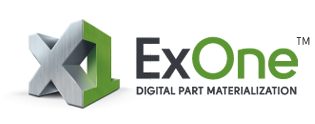 Pittsburgh, PA
New industry, new factory jobs
Though fewer overall jobs, require higher-level skills
Better quality, more innovative design, more rapid production, lower cost for high-tech fabricated metal parts than conventional and overseas production
Source: Rana Foroohar and Bill Saporito. “Made in the U.S.A.” Time Business, April 22, 2013. http://business.time.com/made-in-the-u-s-a/#photos.
74
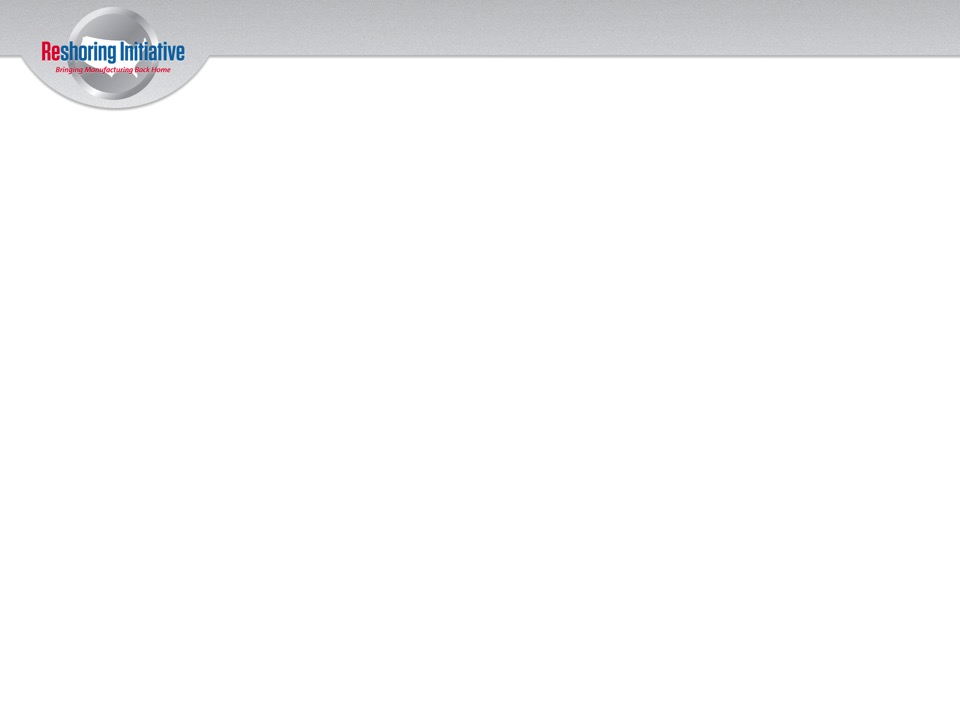 Aircraft(Foreign Direct Investment)
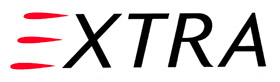 Germany to Montrose, CO
200 jobs
Sources: http://www.areadevelopment.com/newsitems/7-27-2010/extra-montrose-colorado-aircraft07272.shtml
75
[Speaker Notes: Unclear if they ever set up shop in CO or not.]
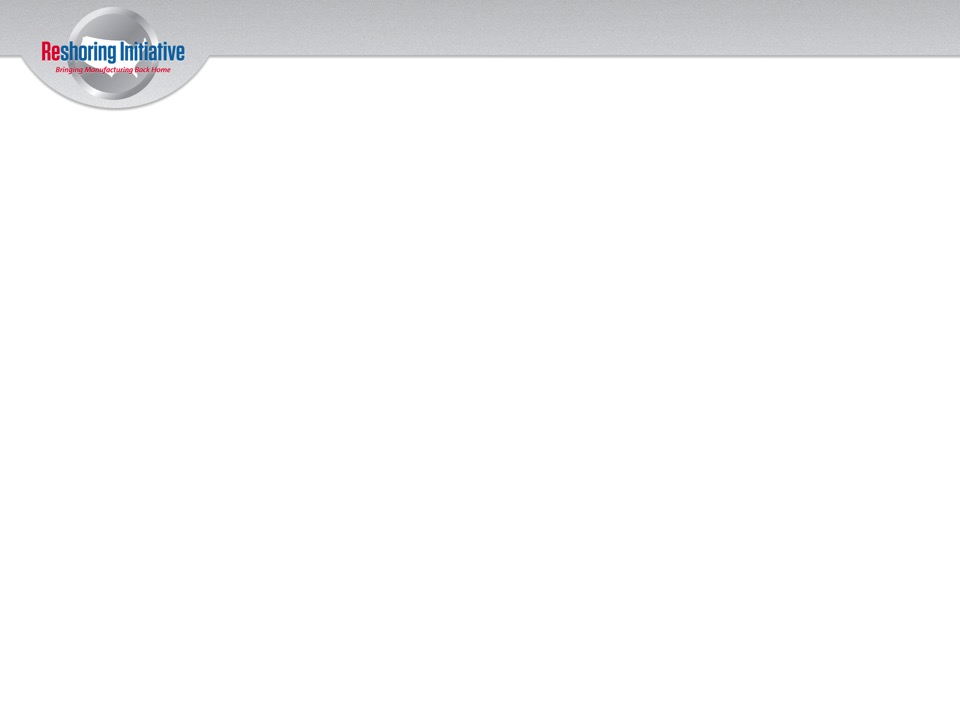 High-End Sleeping Bags
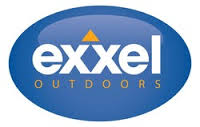 China to Haleyville, AL
 20 jobs
 33% production increase
 Reasons:
 Tariffs
 Skilled workforce
Source: Mark Shortt, “Yes, You Can Go Home Again, Say Some Manufacturers.” Design2Part Magazine. January 1, 2010.
“Exxel Outdoors expanding Haleyville, Alabama, production after tariff law expires.” Area Development, December 28, 2010.
76
Greek Yogurt(Foreign Direct Investment)
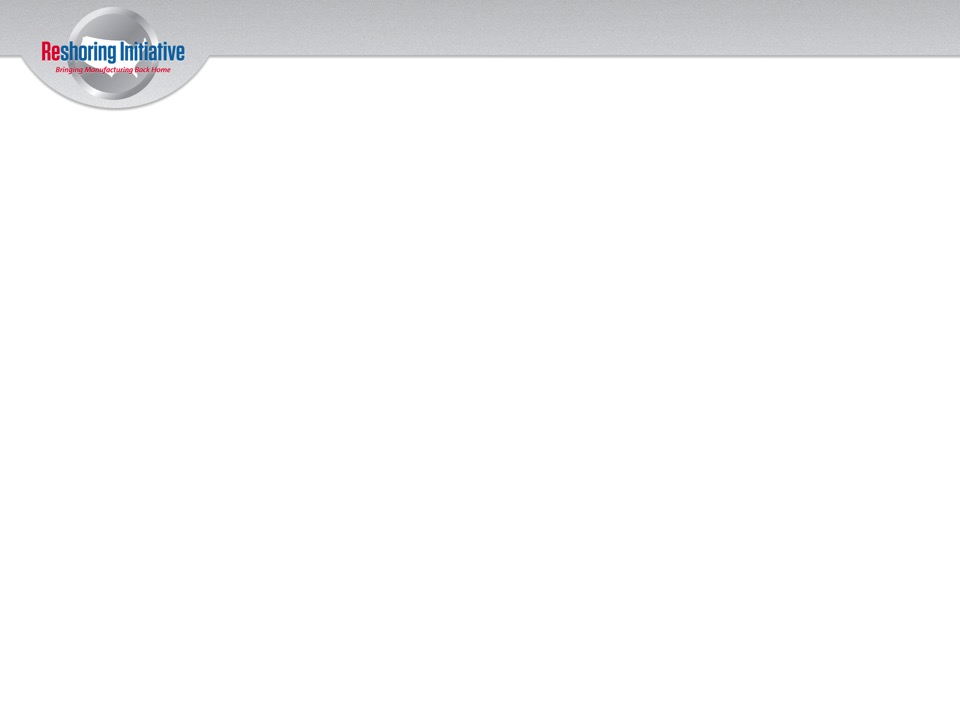 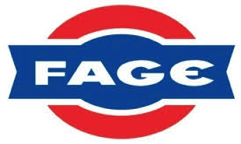 Athens, Greece to Johnstown, NY in 2005
Initial $27 million investment, $200 million total
Initially employed 60 workers; currently employs 250 and expects to hire additional 150
Reasons:
Government incentives
Proximity to market
Proximity to raw materials (milk)
Largest of FAGE’s production facilities
Since opening in 2008, plant’s production has increased more than tenfold
Source: Adam Sichko, Albany Business Review. “Investors bet big on NY yogurt.” September 13, 2013.
Albany Business Review. “Greek dairy company to build Johnstown plant in spring.” April 1, 2005.
FAGE. The FAGE Story. http://company.usa.fage.eu/fage-story. 
William Neuman, The New York Times. “Greek Yogurt a Boon for New York State.” January 12, 2012.
77
[Speaker Notes: Transplant, then expansion.]
Appliances
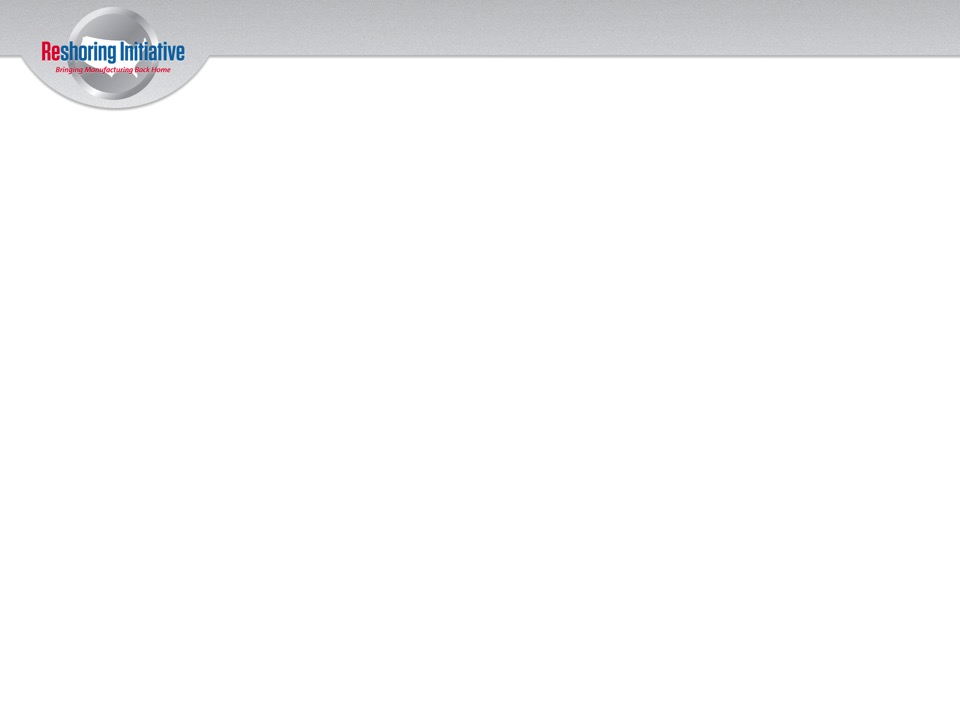 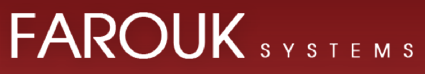 Reshored from China to Houston, TX
Hiring 1200
Reasons:
Increased control over manufacturing inventory and distribution
Better quality and better image 
Spent too much money fighting counterfeits
Texas supplier of plastic parts initially charged four times the cost of the Chinese supplier, but cut the price to near parity once it became clear that orders would be large and steady
78
Source: Coming Home: Appliance Maker Drops China to Produce in Texas, Timothy Aeppel, WSJ 8/24/2009
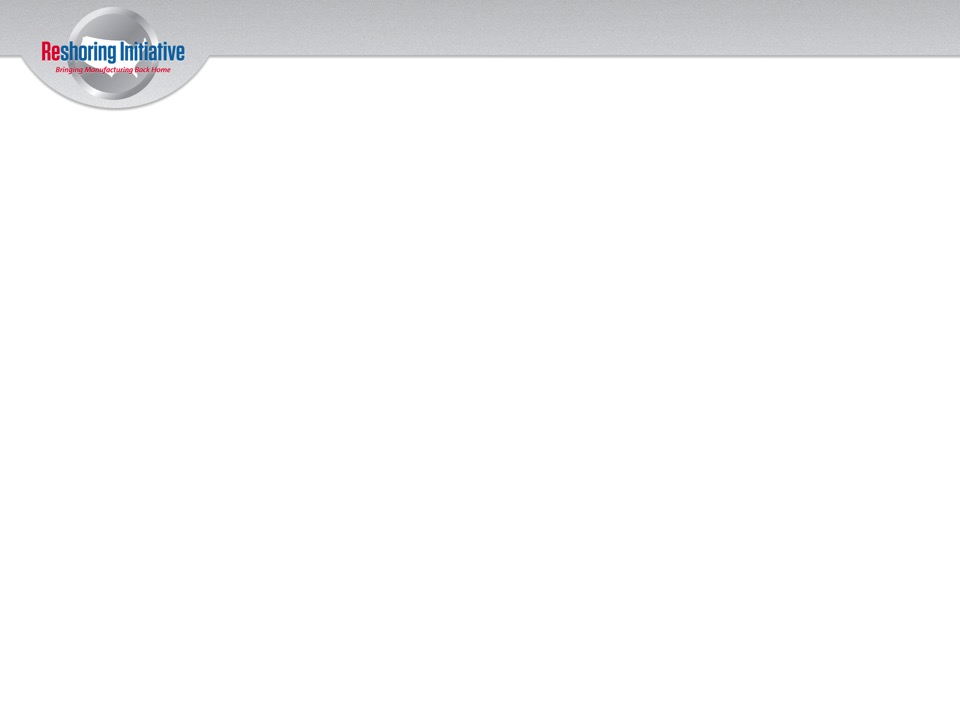 Automotive Parts for Nissan(Foreign Direct Investment)
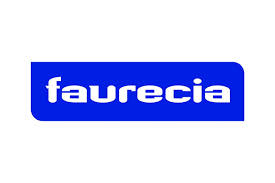 France to Madison, MS
 180,000 sq. ft.
Source: Harold L. Sirkin, “Made in the USA—and China.” Bloomberg. August 5, 2011.
79
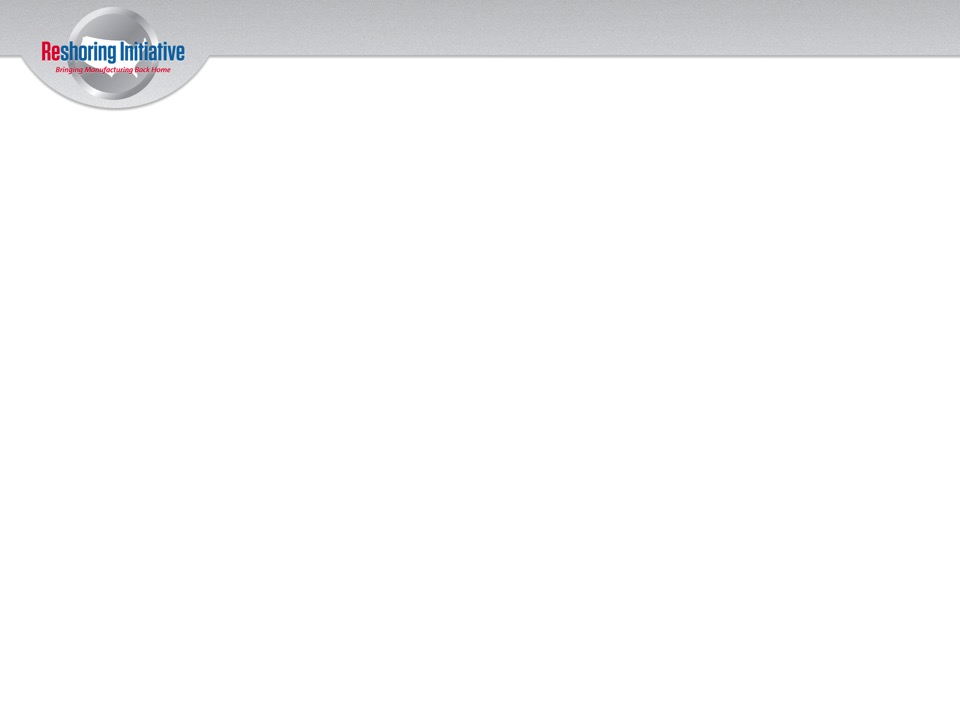 Photo and Digital Imaging Paper (Foreign Direct Investment)
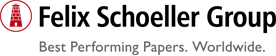 Germany to Pulaski, NY
 290 jobs
 Reasons:
 Government incentives
 Infrastructure
 Skilled workforce
Source: Adrienne Selko, “Specialty Paper Company Brings Manufacturing Jobs Back to U.S. Facility.’ Industry Week. http://www.industryweek.com/expansion-management/specialty-paper-company-brings-manufacturing-jobs-back-us-facility. April 15, 2014.
80
[Speaker Notes: manufactured in US previously, closed that operation, now reopening it. jobs # is both created and retained]
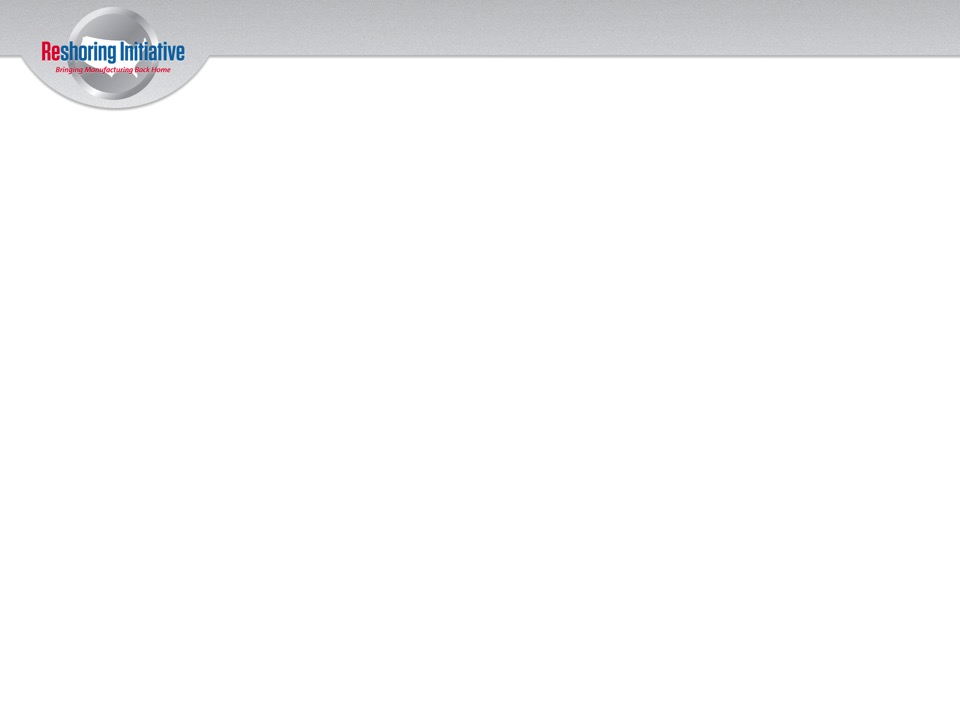 Silicon Metal(Foreign Direct Investment)
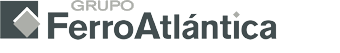 Spain to Québec
CAD 375 million investment
300+ jobs, plus indirect construction-related jobs
Reasons
Government incentives
Access to raw materials, potential for vertical integration
“Québec [has] all the necessary ingredients for the construction of a competitive plant.”
Source: “Spanish company to build silicon metal plant in Québec: 300 new jobs.” Relation internationales, Francophonie et Commerce extérieur. January 22, 2014.
“FerroAtlántica Chooses Québec for Its New Silicon Metal Plant: 300 High-Quality Jobs to Be Created.” Investissement Québec. January 22, 2014.
81
Electronic Components
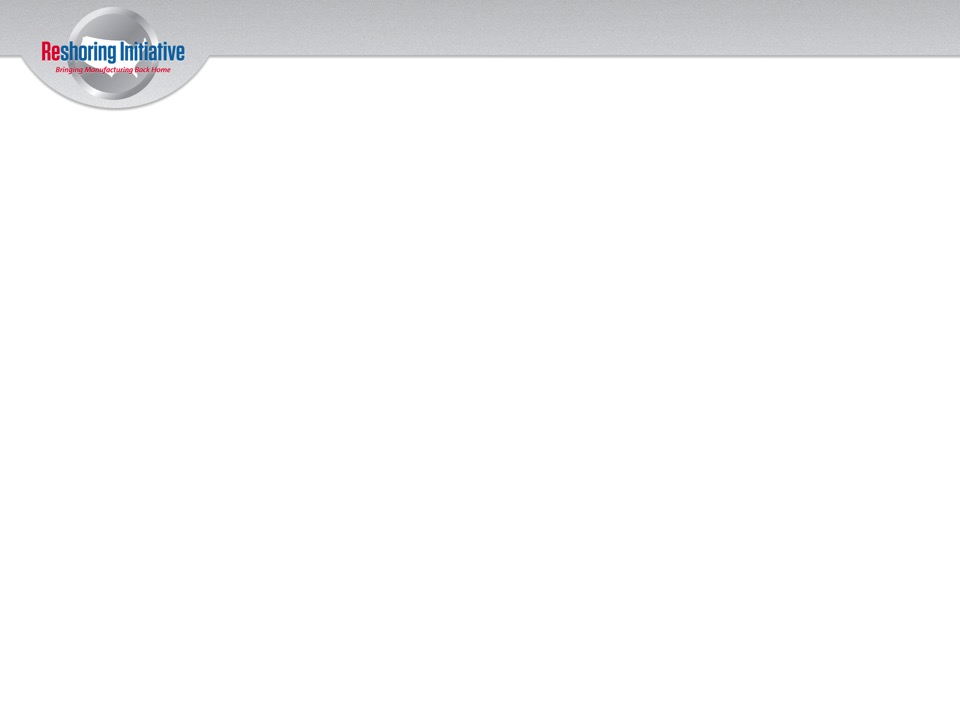 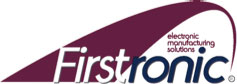 Asia and India to Grand Rapids, MI
115 new employees initially, 100 more over the next year
Reasons:
City and state government incentives, tax breaks
“We weren’t as competitive as we used to be…now we’re bringing [the jobs] back and enabling the local economy to grow.”
Source: Peter Ross, WZZM 13. “Firstronic hiring thanks to “onshoring” electronic work.” October 23, 2013. http://grnorth.wzzm13.com/news/news/178453-firstronic-hiring-thanks-onshoring-electronic-work.
82
Contract Electronics Manufacturing
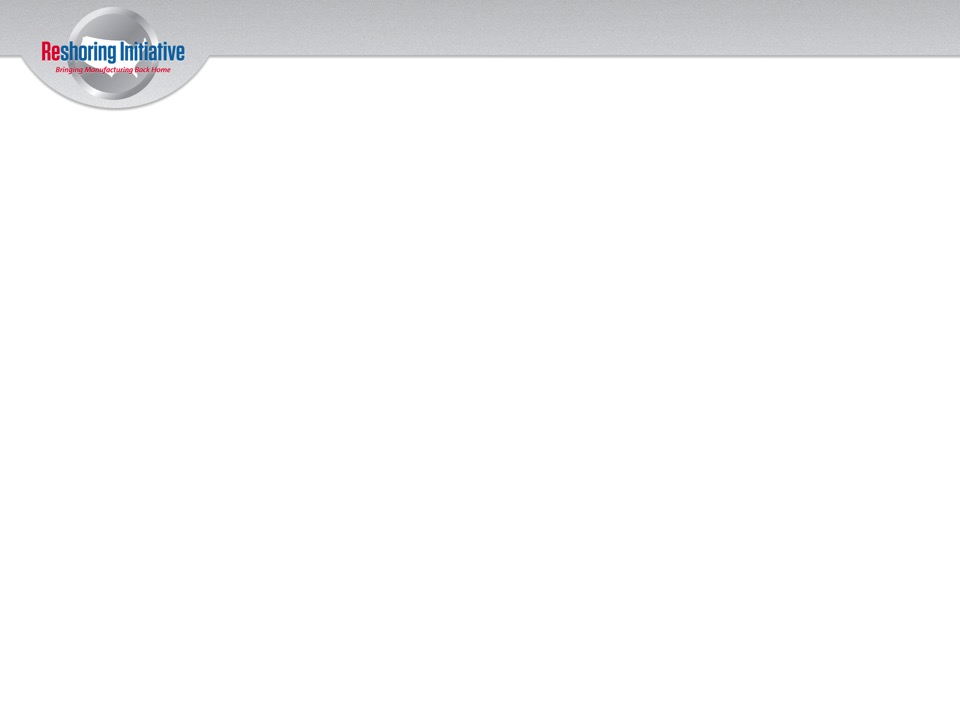 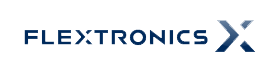 For Google/Motorola Moto X: 2,000 jobs in Fort  Worth, TX
 Solar panels with SunPower Corp. in Milpitas, CA
 100 jobs
 Apple’s Mac Pro in Austin, TX: 1,700 jobs
 Reason:
Government incentives
Sources: Carl Franzen, The Verge. “Made in America 2.0: behind Google and Apple’s sudden patriotism.” 
PR Newswire. “SunPower Partners with Flextronics and Announces Silicon Valley Manufacturing Facility.” 
Tom Spring, CRN: “10 Tech Companies Bringing Jobs Back to the U.S.”
83
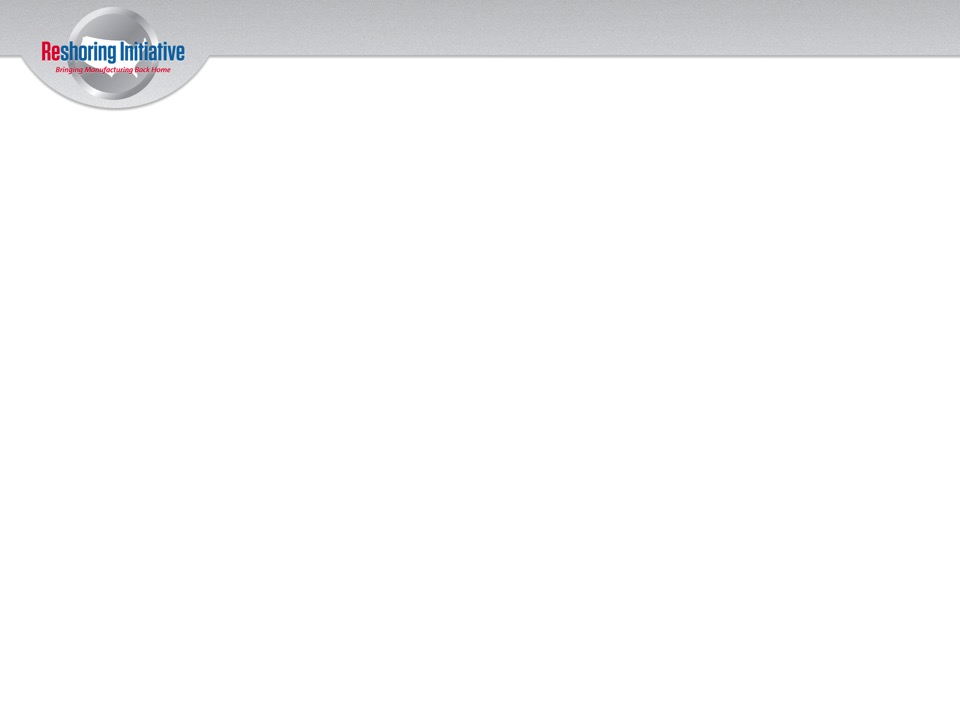 Fluortubing USA: Plastic Tubing(Foreign Direct Investment)
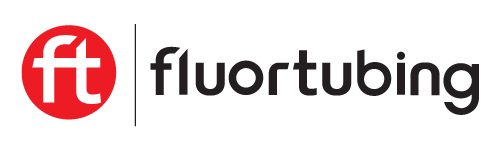 Netherlands to Campbellsville, KY
 10 jobs
 $800k investment
 Reasons:
 Shipping costs
 Government incentives
Source: Area Development, December 20, 2013. http://www.areadevelopment.com/newsItems/12-20-2013/fluortubing-usa-operations-center-expansion-campbellsville-kentucky782332.shtml
84
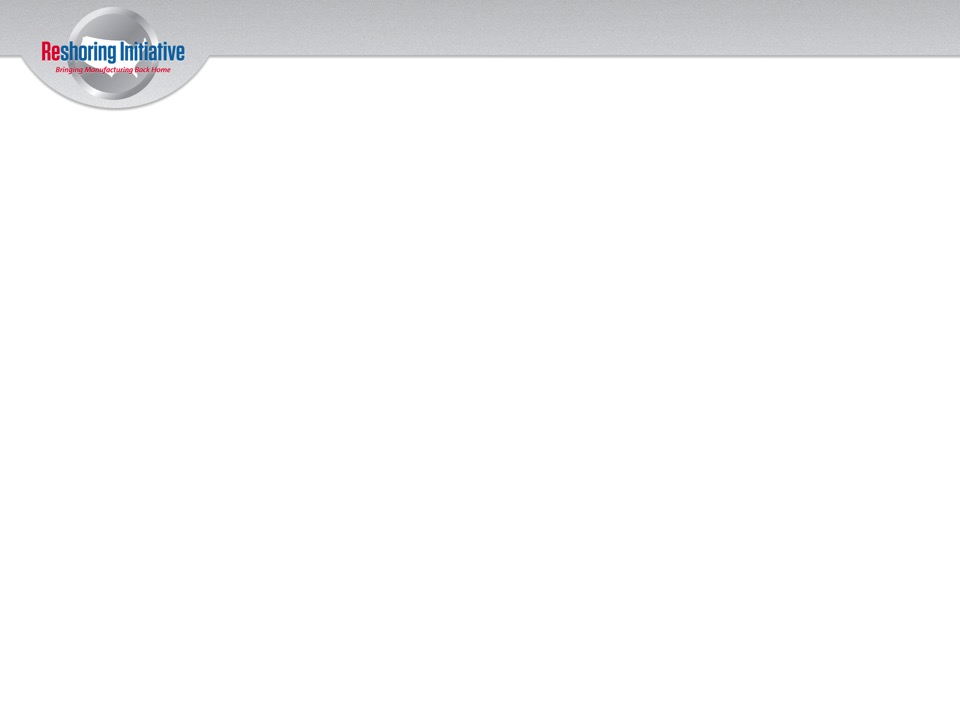 Automobile Parts
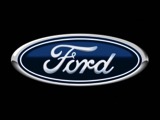 Hybrid transmission component from Japan
Battery pack assembly from Mexico
Reshored to OH and MI
Steel forging from India
Reason:
To be sure quality standards are followed
85
Source: Deseret News 8/4/10 Ford says UAW deals bring work back to its plants
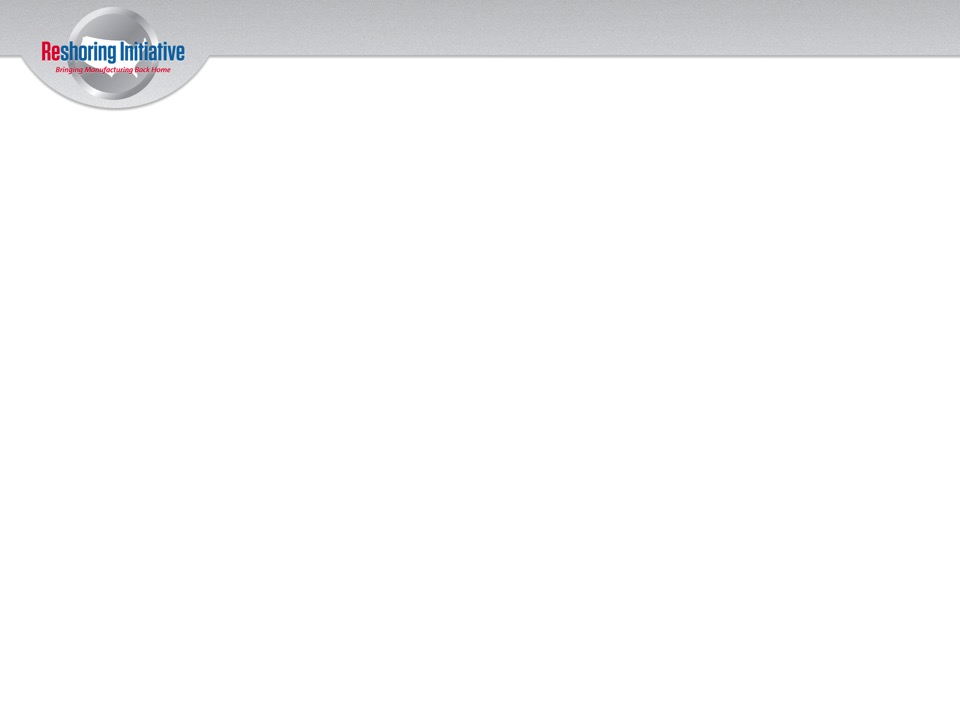 Ford Fusion
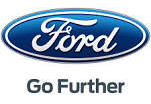 Flatrock, MI
Mexico plant was at capacity so reshored expansion
$550 million investment
Part of 2011 deal with UAW to add/retain 12,000 domestic jobs by 2015 and insource from Mexico, China, and Japan
Recession restructuring made Ford leaner, more productive, and more efficient
Source: Jane C. Timm. “With Fusion plant, Ford’s Detroit homecoming.” MSNBC. August 29, 2013. http://tv.msnbc.com/2013/08/29/with-fusion-plant-fords-homecoming/.
86
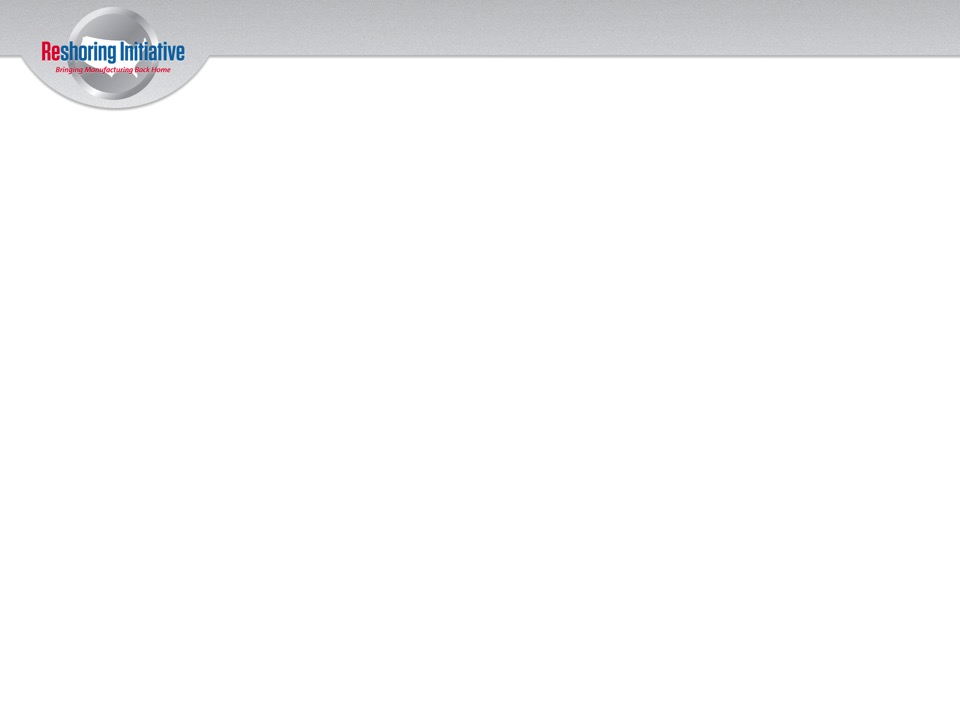 F-650 and F-750
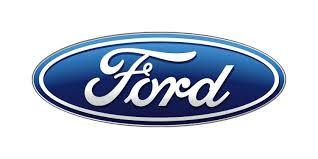 Mexico to Avon Lake, OH
 $168 million investment
 Reasons:
 Quality
 Labor concessions
87
Sources: Joel Hans, “Ford reshoring truck production from Mexico to Ohio.” Manufacturing.net. March 7, 2014.
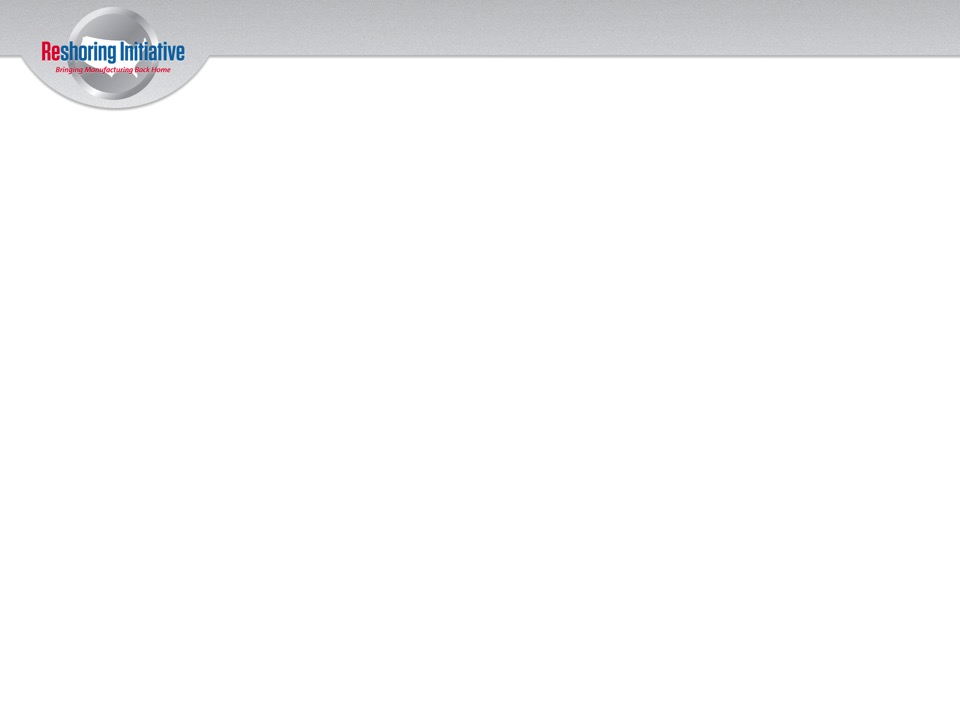 2.0-liter EcoBoost Engine
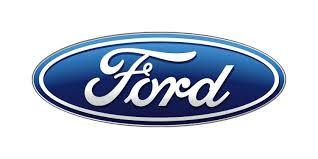 Spain to Brook Park, OH
 450 jobs
 $200 million investment
Sources: Michael Shari, “Manufacturing’s New Lease On Life.” Global Finance. December 1, 2013.
Tom Prendergast, “Reshoring helps drive rise in Ohio manufacturing.” Hi Velocity. March 28, 2013.
88
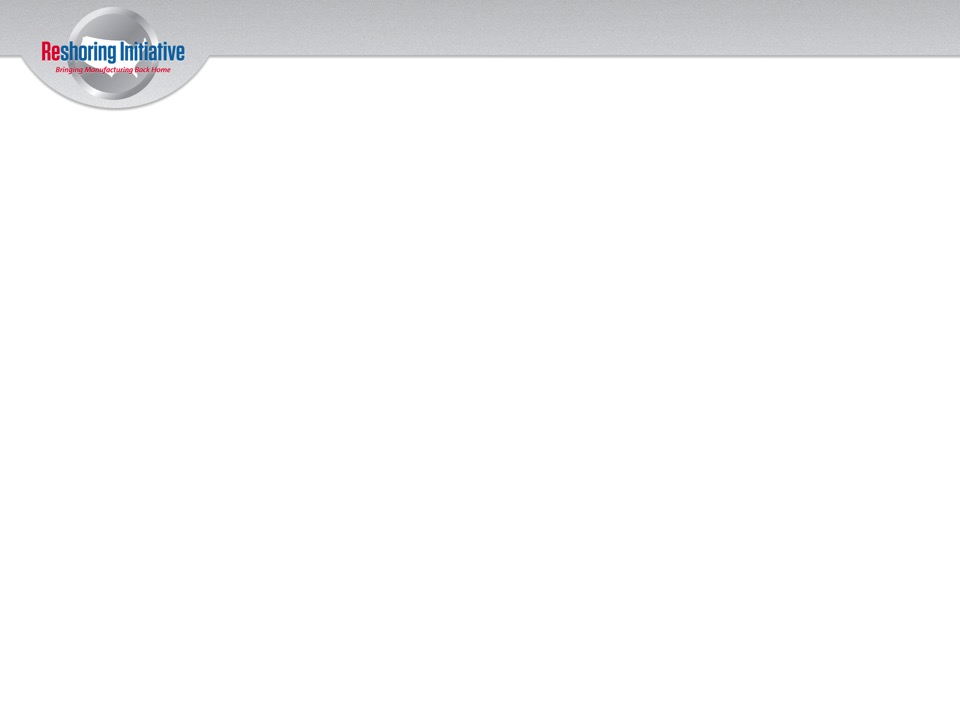 High Quality Apparel(Kept from Offshoring)
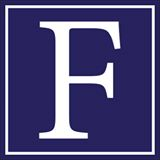 Cleveland, OJ
 4 jobs
 Reasons:
 Control
 Quality
Forma Apparel Manufacturing
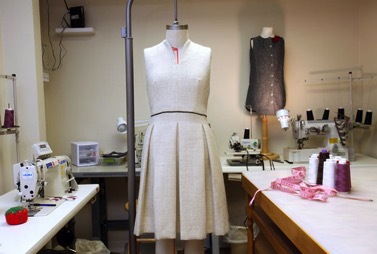 Source: Janet H. Cho. “Forma Apparel Manufacturing aims to create well-made clothes here in Ohio.” Cleveland.com. July 10, 2014.
89
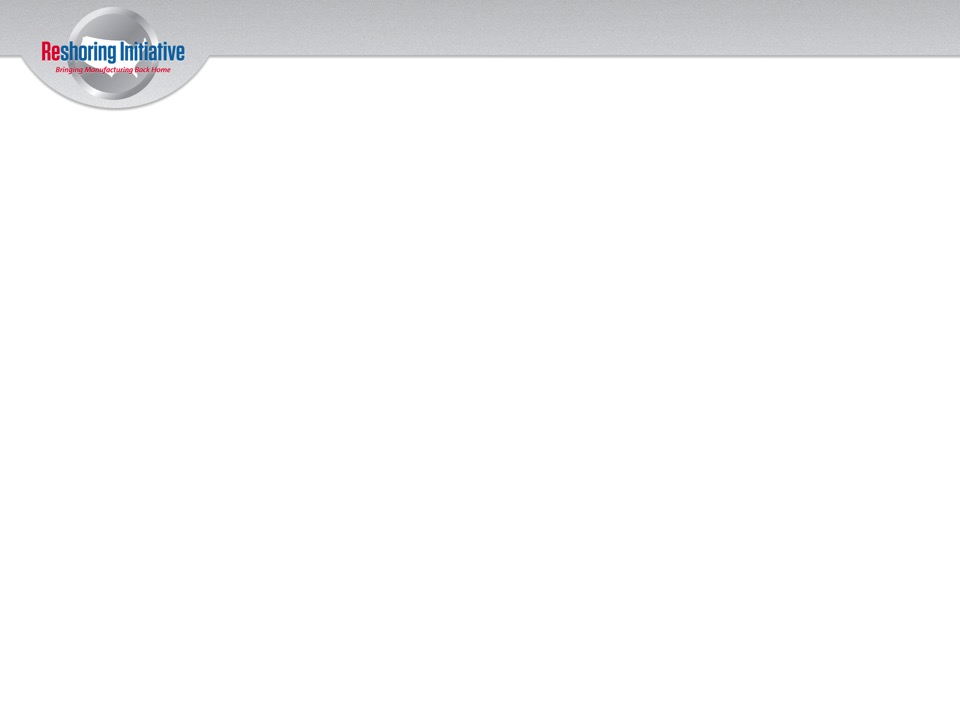 Ethylene and Polyethylene(Foreign Direct Investment)
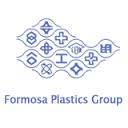 China and Taiwan to Port Comfort, TX
 $3.7 billion capital investment
 Reasons:
 U.S. price of natural gas
 Environmental regulations
 Natural resources
Source: Charles R. Morris, “Comeback: America’s Economic Boom.” Reuters. May 9, 2013.
Brian Wingfield and Yu Huay-Sun, “Chemicals Maker’s $2 Billion U.S. Bet Driven by Fracked Gas.” Bloomberg. 
November 22, 2013.
90
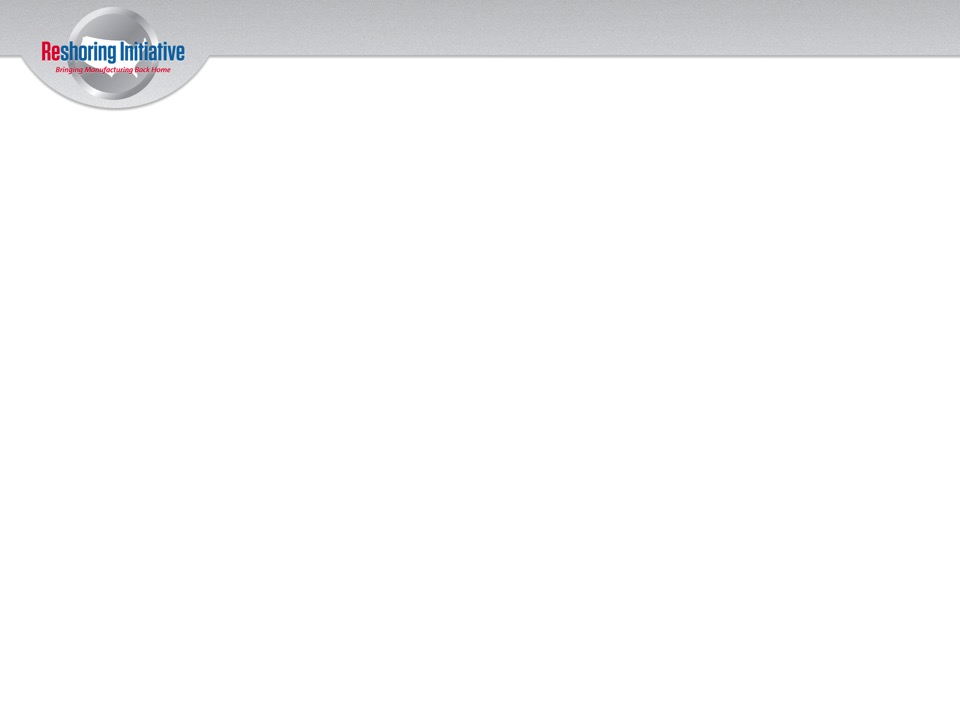 Cables and Connectors(Foreign Direct Investment)
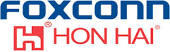 Taiwan and China to Harrisburg, PA
$30 million capital investment
Will create 500 skilled labor jobs
Reasons:
Synergies
Skilled workforce availability
Customer preference for domestically made products
Committing additional $10 million to Carnegie Mellon University for robotics R&D
Sources: Agence France Presse, Business Insider Australia. “iPhone Maker Foxconn Invests $US40 Million in US Manufacturing.” November 22, 2013. http://www.businessinsider.com.au/foxconn-invests-40-million-2013-11
Brian Wingfield and Romy Varghese, Bloomberg Technology. “Apple Supplier Foxconn to Invest Millions in Pennsylvania.” November 22, 2013. http://www.bloomberg.com/news/2013-11-21/iphone-maker-foxconn-said-to-plan-investment-in-pennsylvania.html
91
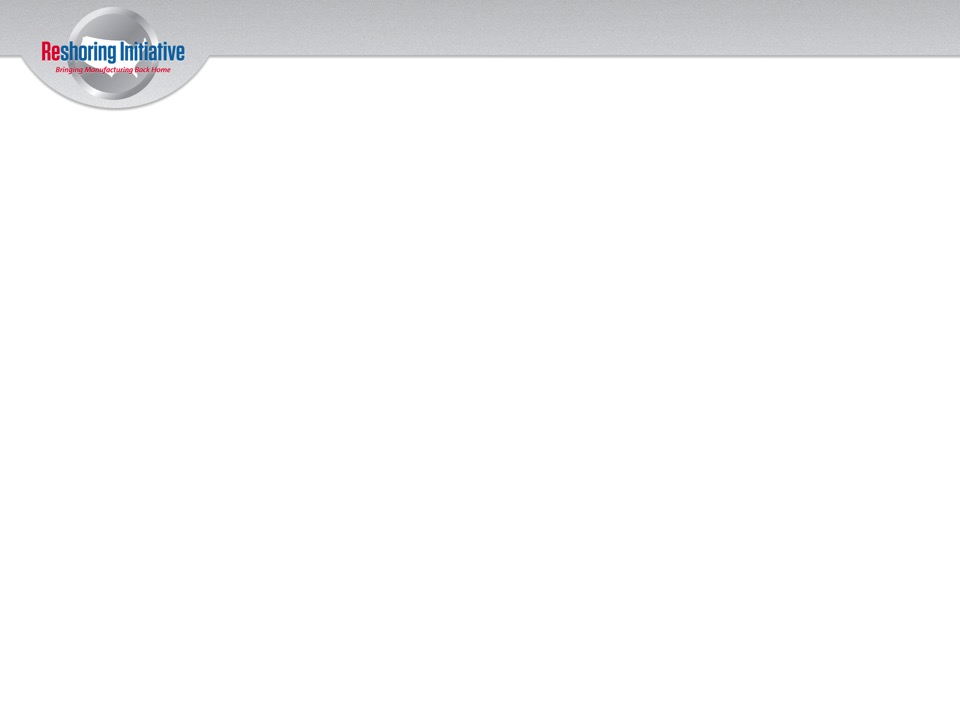 Hydraulic Die Cutting Presses
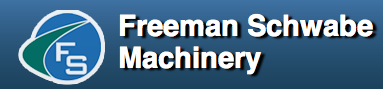 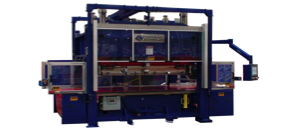 From Taiwan to Cincinnati, OH
Ability to control own destiny
Warranty reduced by 90% on custom presses
Improved speed to market– at least 30
Thus far has created 17 jobs
Builds employee skills & morale
Restoring long-term “Made in USA” heritage for Schwabe presses
92
Fruit Products(Foreign Direct Investment)
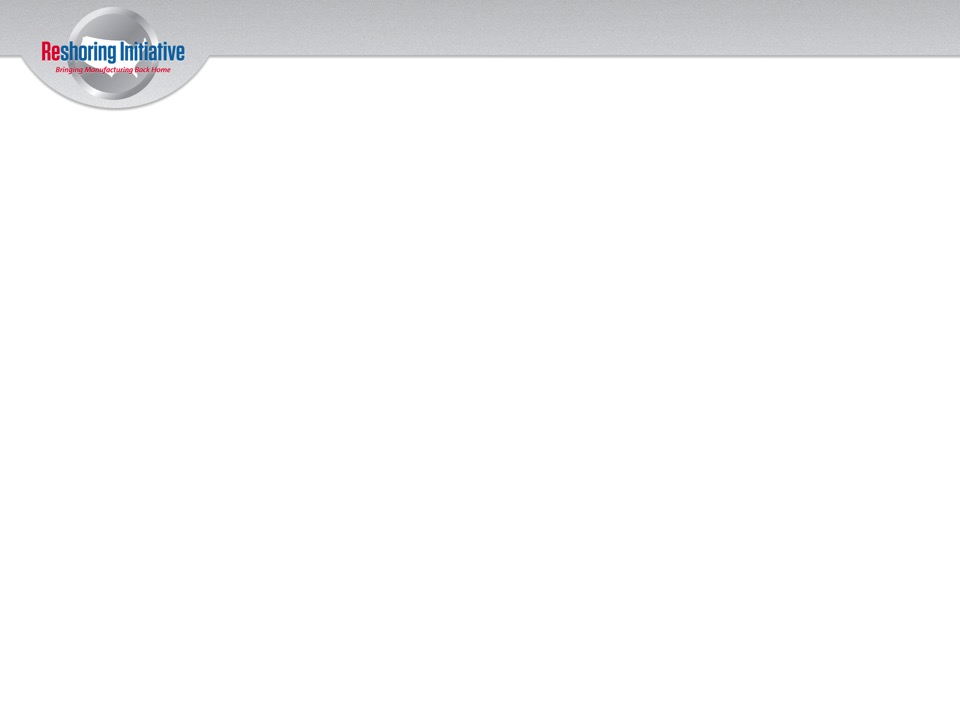 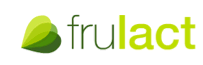 Portugal to Rupert, ID
100 jobs
Sources: http://www.areadevelopment.com/newsItems/10-16-2013/frulact-group-first-us-processing-rupert-idaho189012.shtml
http://www.kmvt.com/news/breakingalert/Frulact-Group-Opening-Processing-Facility-In-Rupert-228030151.html
93
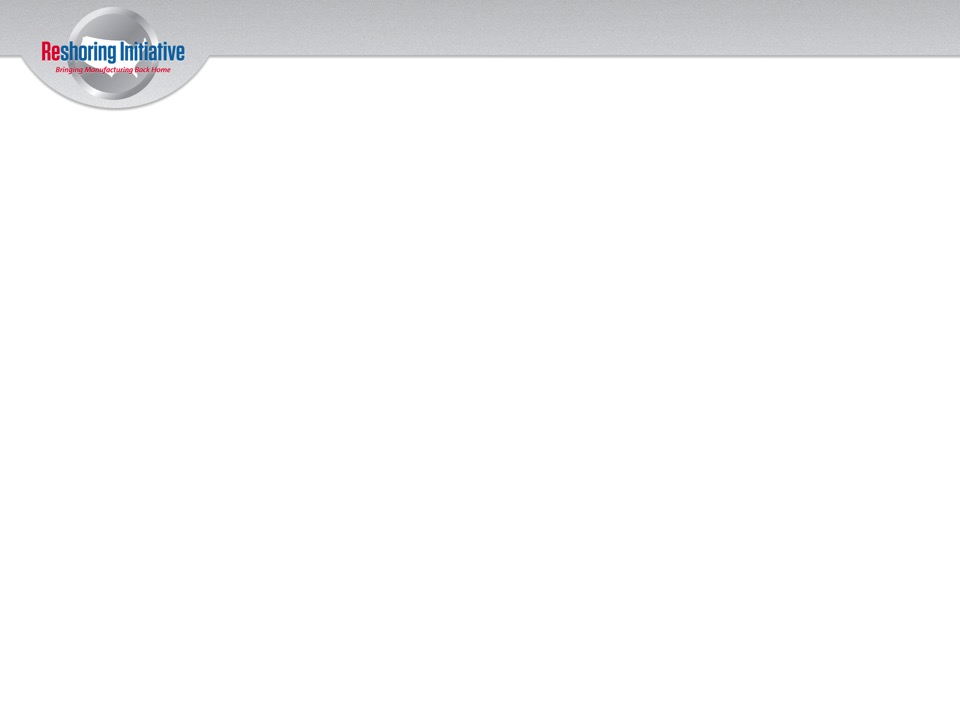 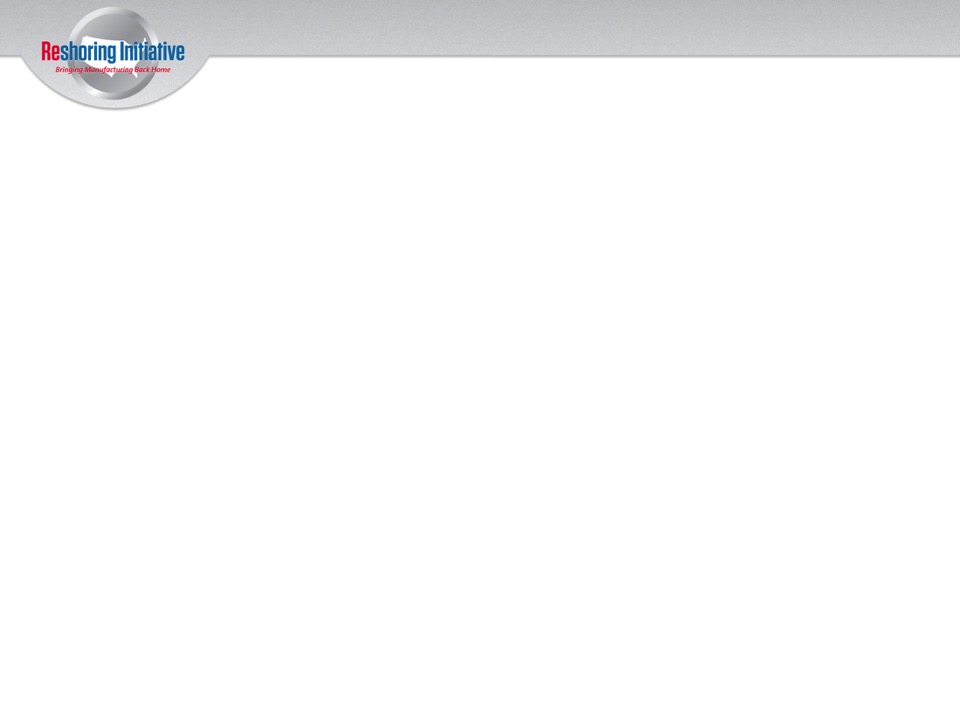 Plastic Cutlery(Foreign Direct Investment)
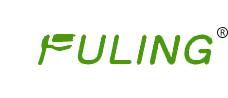 China to Fogelsville, PA
 75 jobs
 Reasons:
 Freight cost
 Green considerations
 Automation/technology
Source: Sam Kennedy, “Chinese manufacturer brings 75 jobs to the Lehigh Valley.” The Morning Sentinel, May 29, 2014.
94
94
[Speaker Notes: Taizhou Fuling]
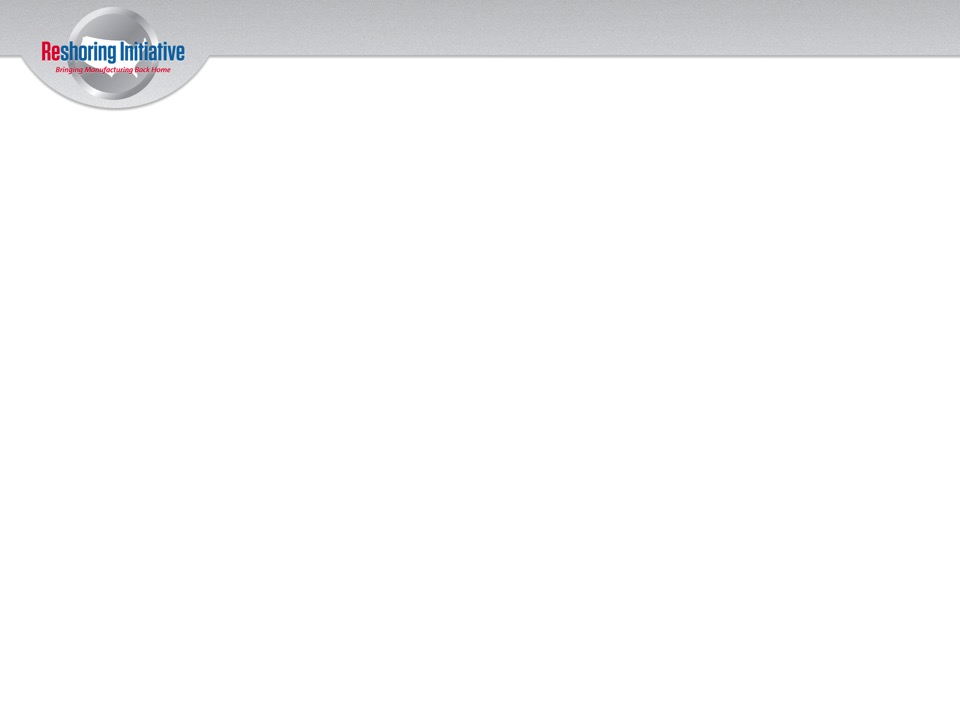 Windshields, Auto Glass(Foreign Direct Investment)
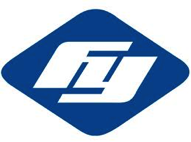 China to near Dayton and Detroit
 800 jobs in OH, 100 in MI
 $200 million investment in OH, $15.3 million in MI
 Reasons:
 Government incentives
 Rising wages
 Higher productivity
 Infrastructure
 Skilled workforce
 Eco-system synergies
Sources: Michael Wayland, “Auto glass manufacturer investing $15.3 million, adding 100 jobs in metro Detroit.” M Live. April 19, 2014.
Lewis Wallace, “A Chinese Company Brings Hope to Former GM Workers in Ohio.” NPR, January 28, 2014.
“Chinese Biz to Put Plant at Former Ohio GM Site.” Manufacturing.net. January 10, 2014.
95
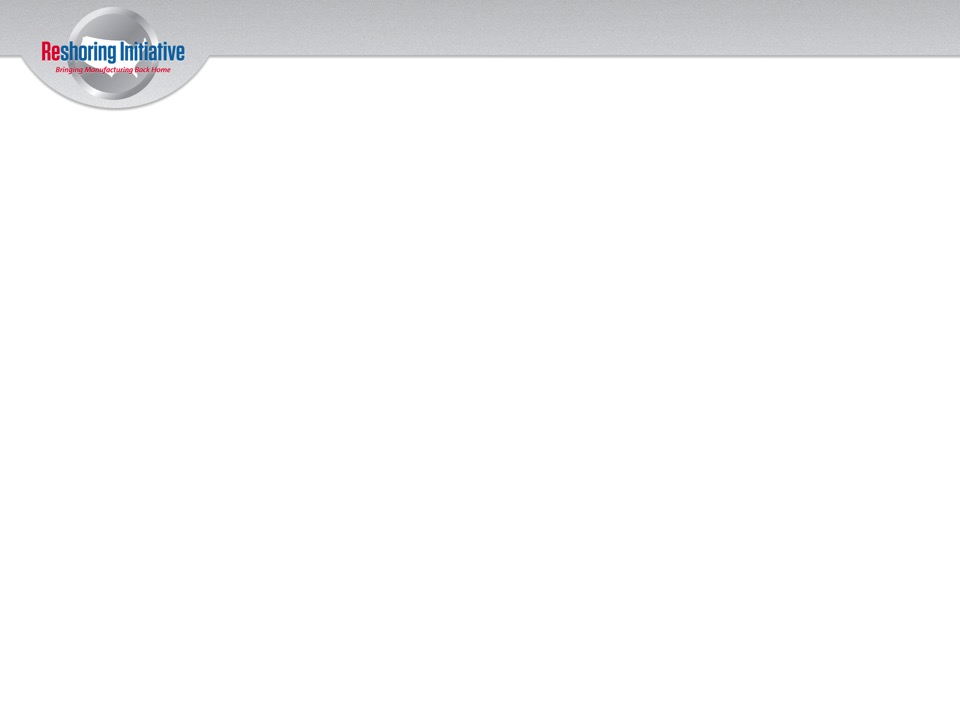 Copper Tubing(Foreign Direct Investment)
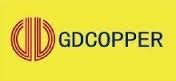 China to Wilcox County, AL
 300-500 jobs
 $100 million investment
 Reason:
 Government incentives
Source: “Alabama is sweet home for foreign companies, investment.” Made in Alabama. March 1, 2013.
Michael Tomberlin, “Golden Dragon chooses Alabama’s Wilcox County for $100million copper tubing plant.” 
AL.com, February 7, 2012.
96
Engine Components(Kept from Offshoring)
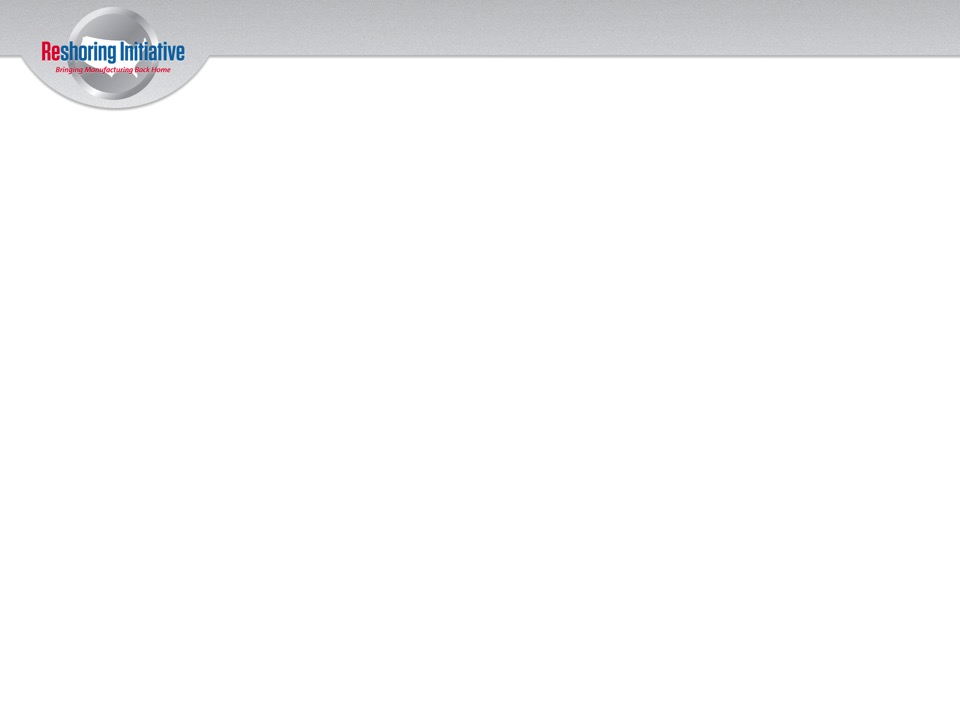 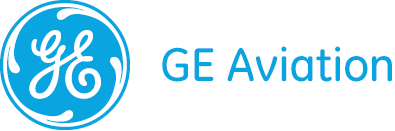 Asheville, NC
 Reasons:
 Skilled and creative workforce
 Innovation
 Training program
 Technology
 First time advanced ceramic-matrix composite materials being mass-produced anywhere in the world
 “Competency always trumps cost”
97
Source: Mark Crawford, Area Development. “Manufacturing in America: Bigger, Better, and Bolder.” Q1 2014.
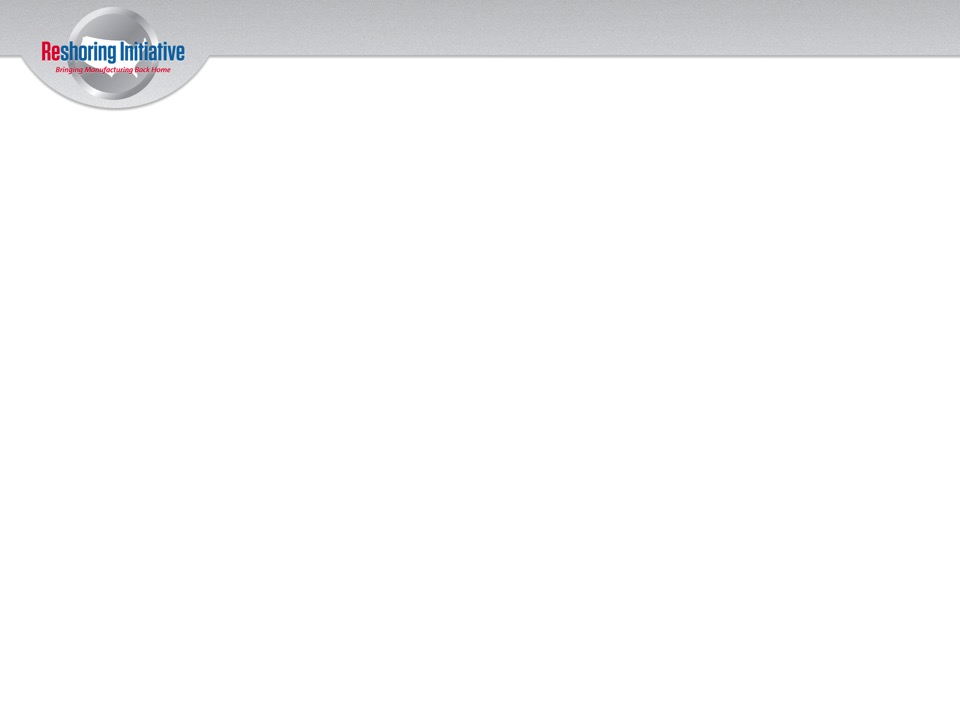 Batteries
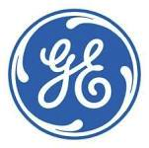 High-tech batteries exported to emerging markets
Manufactured in Schenectady, NY
370 employees
Technological advancement has decreased number of factory employees BUT has led to development of GE Global Research Center (San Ramon, CA)
400 employees current
Expected to hire additional 200
“…probably the most competitive on a global basis that we’ve been in the past 30 years.” – G.E. CEO Jeff Immelt
Source: Rana Foroohar and Bill Saporito. “Made in the U.S.A.” Time Business, April 22, 2013. http://business.time.com/made-in-the-u-s-a/#photos.
98
Water Heaters, Refrigerators, Washing Machines, Dryers
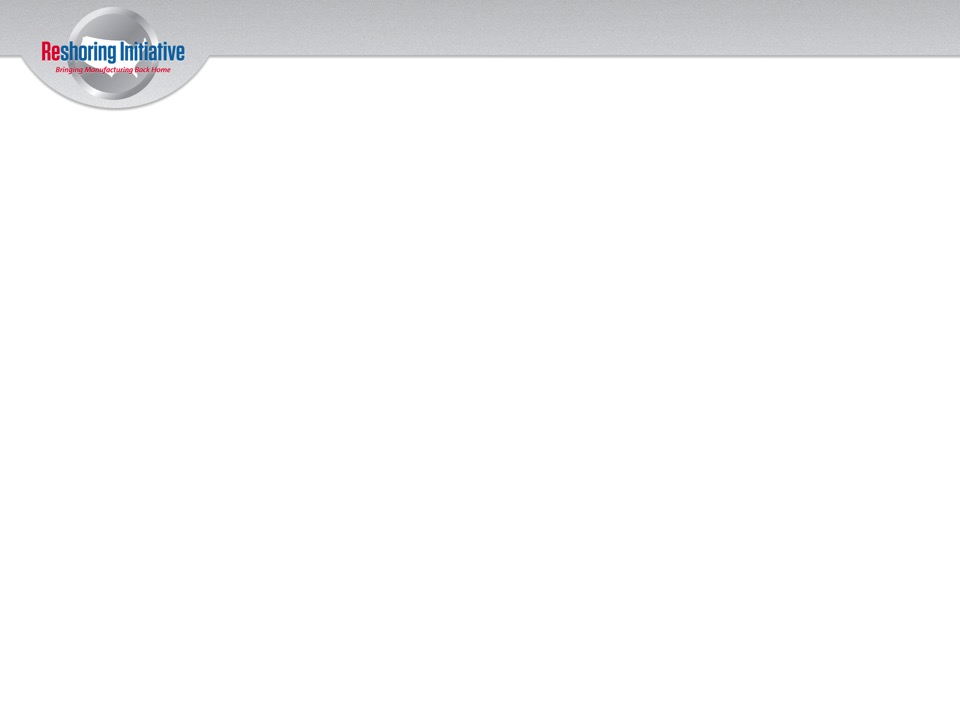 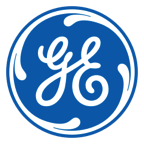 China to unionized facility in Louisville, KY
1300 jobs
$800 million invested to renovate facilities in Appliance Park
Reasons:
Tax incentives
High-tech new model: IP risk
Ease of design collaboration with workers: retail price -20%
2 tier contract
Chinese cost: -30% becomes +6% considering inventory and delivery problems
Will move a “significant piece” of appliance production back
Sources: Steve Minter, Industry Week. “Witnessing a Rebirth.” July 11, 2011. // Charles Fishman, The Atlantic. “The Insourcing Boom.” November 28, 2012. // General Electric Company, R&D Magazine. “Debunking the Myths About Outsourcing.” July 20, 2012. // Paul Davidson, USA Today. “”Some manufacturing heads back to USA.” August 6, 2010.
99
Freezer-Bottom Refrigerators
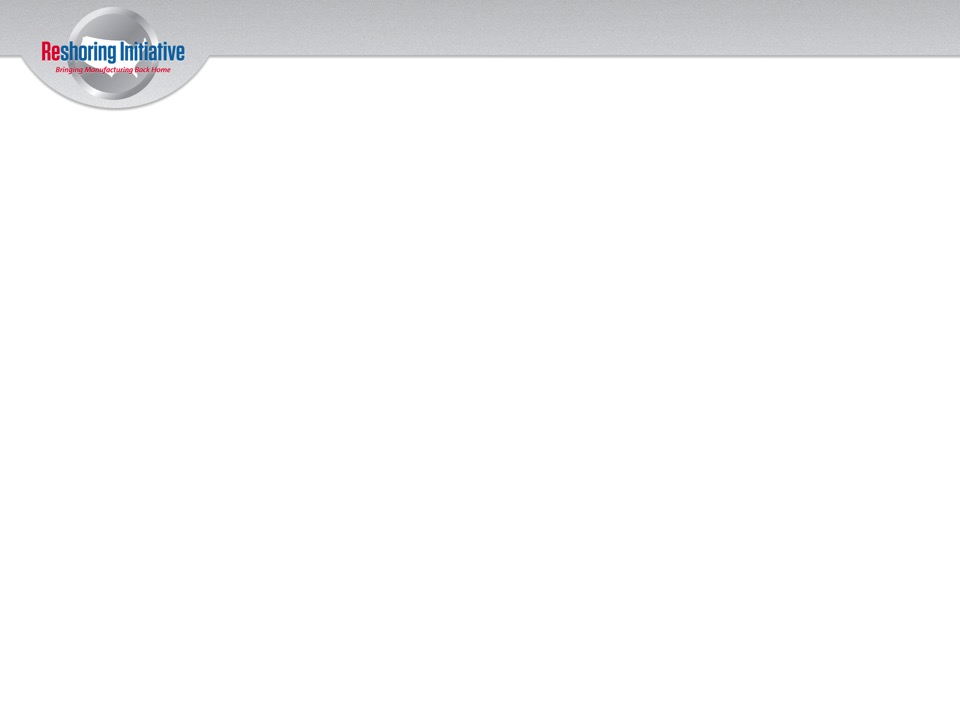 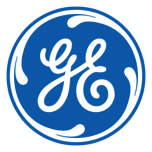 Mexico to Louisville, KY
300 jobs
$194 million investment
Reasons:
Labor concessions
Government incentives
Total cost
Inventory
Customer responsiveness
Lean improvements
Tribal knowledge loss
Sources: Steve Minter, Industry Week. “Witnessing a Rebirth.” July 11, 2011. // Charles Fishman. The Atlantic, “The Insourcing Boom.” November 28, 2012
100
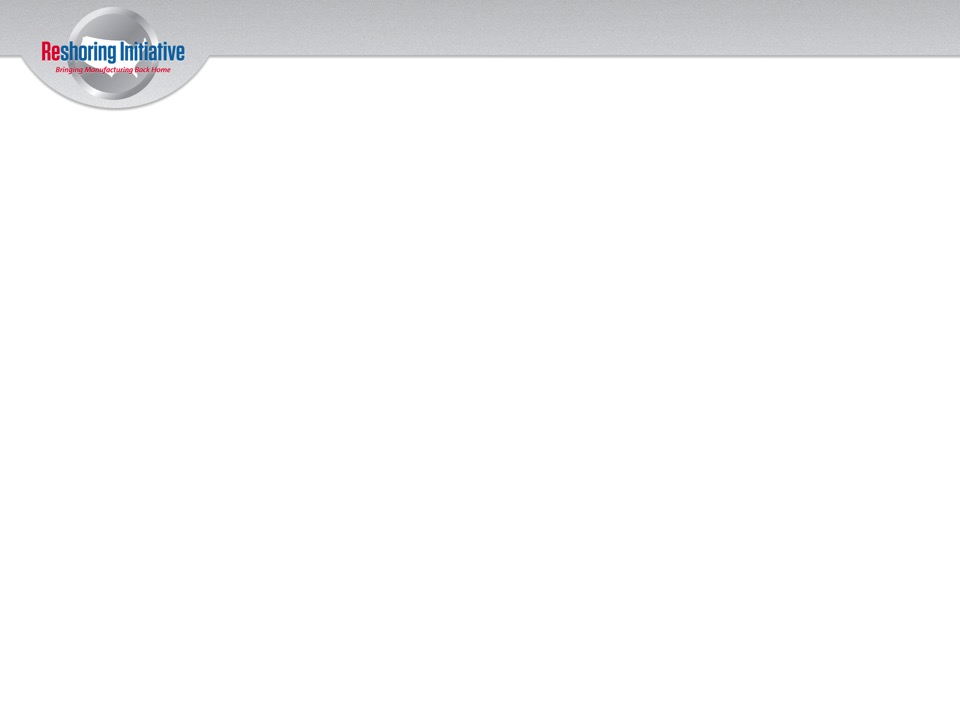 Energy-Efficient Soft White Light Bulbs
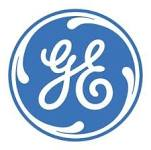 Bucyrus and Circleville, OH, and Mattoon, IL
150 jobs
$30 million investment
Reasons:
Walmart’s U.S. Manufacturing initiative
Higher productivity
“Competitive advantage”
Sources: “GE Adds Jobs after Agreement with Walmart for Domestically Produced Light Bulbs.” Industry Week. August 23, 2013. http://www.industryweek.com/workforce/ge-adds-jobs-after-agreement-walmart-domestically-produced-light-bulbs.
“Wal-Mart, suppliers to revive U.S. manufacturing.” Consumer Goods Technology. August 27, 2013. 
http://consumergoods.edgl.com/trends/Walmart,-Suppliers-to-Revive-U-S--Manufacturing88026.
101
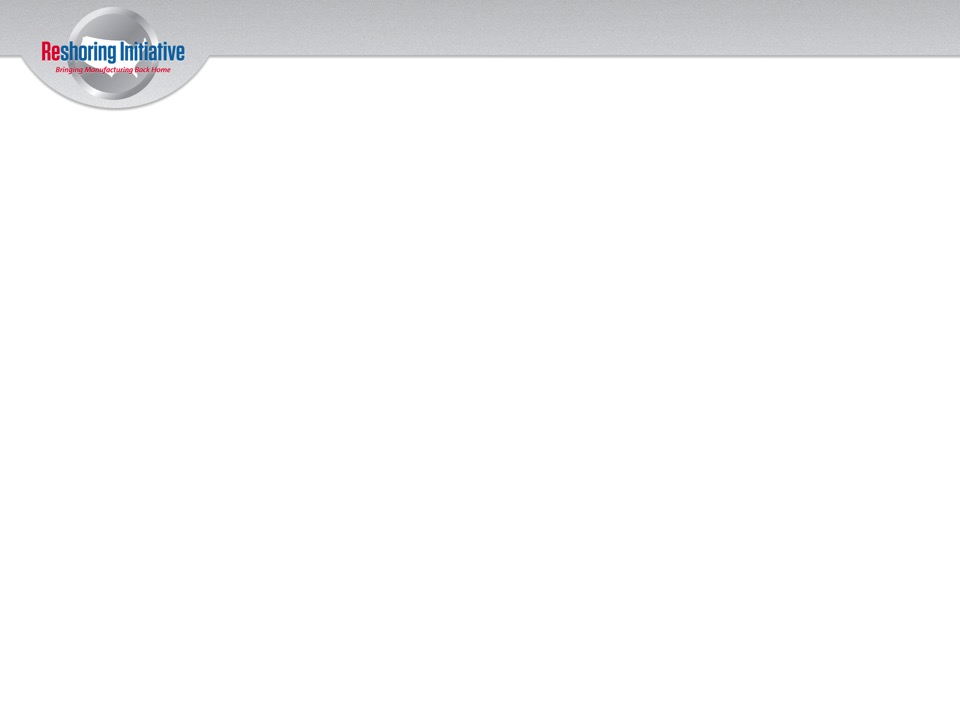 Semiconductors
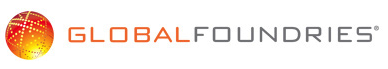 Malta, NY instead of overseas location (Europe, Southeast Asia)
$8.5 billion factory
2,100 full-time jobs
Job and skill training partnerships with 17 community colleges and 1 local high school
Reason:
Skilled workforce availability
Source: “Made in America: Global Companies expand in U.S. Towns.” David Muir, ABC News. April 30, 2012. 
Haley Viccaro, Albany Business Review. “Computer chip manufacturing expanding in New York.” September 12, 2013
102
[Speaker Notes: According to http://www.crn.com/slide-shows/mobility/240163958/10-tech-companies-bringing-jobs-back-to-the-u-s.htm?pgno=6: $2b plant, Fab 8.1, microprocessors for Apple, 1000 permanent jobs.]
Electric Motors for Chevy Spark EV
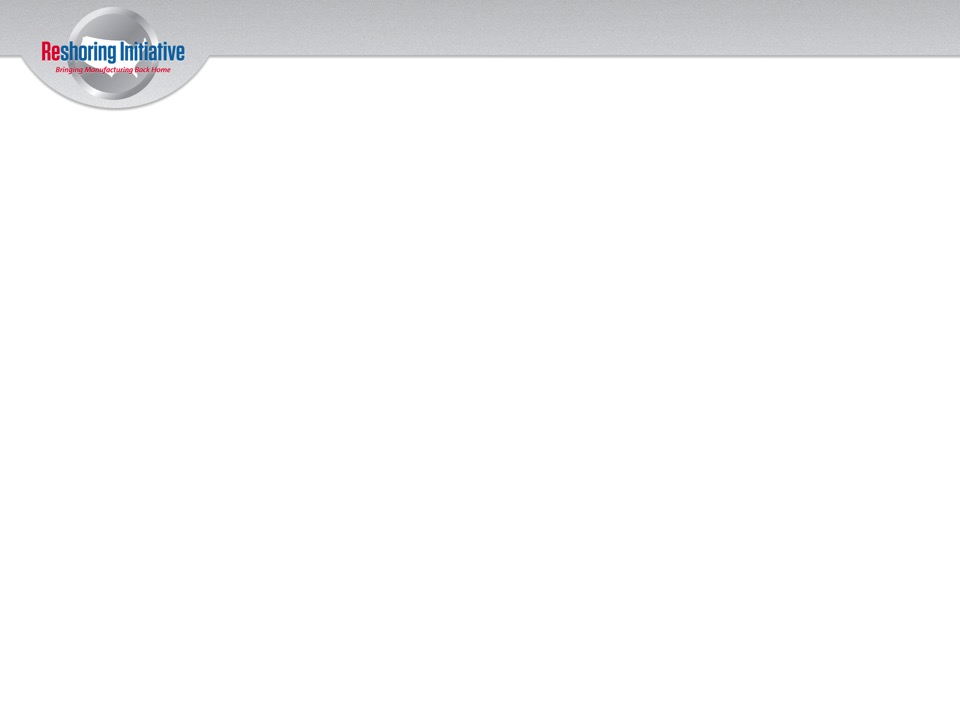 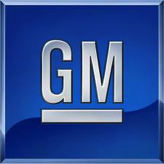 Reshored production and development to 
    White Marsh, MD and Wixom, MI from Europe
Total investment in MD ~$250 million
20 employees, projected 190
Reasons:
Proximity to market
Technology
Skilled workforce
Design and process control
Quality, reliability, and performance
Source: Gus G. Sentementes, The Baltimore Sun. “Made (once again) in America.” February 27, 2011. 
Jamie Smith Hopkins, The Baltimore Sun. “General Motors unveils its new electric motor in White Marsh.” April 16, 2013. 
Area Development Online News Desk. “General Motors Begins Manufacturing Electric Vehicle Motors at its White Marsh, 
Maryland, Production Plant. April 16, 2013.
103
Google Glass
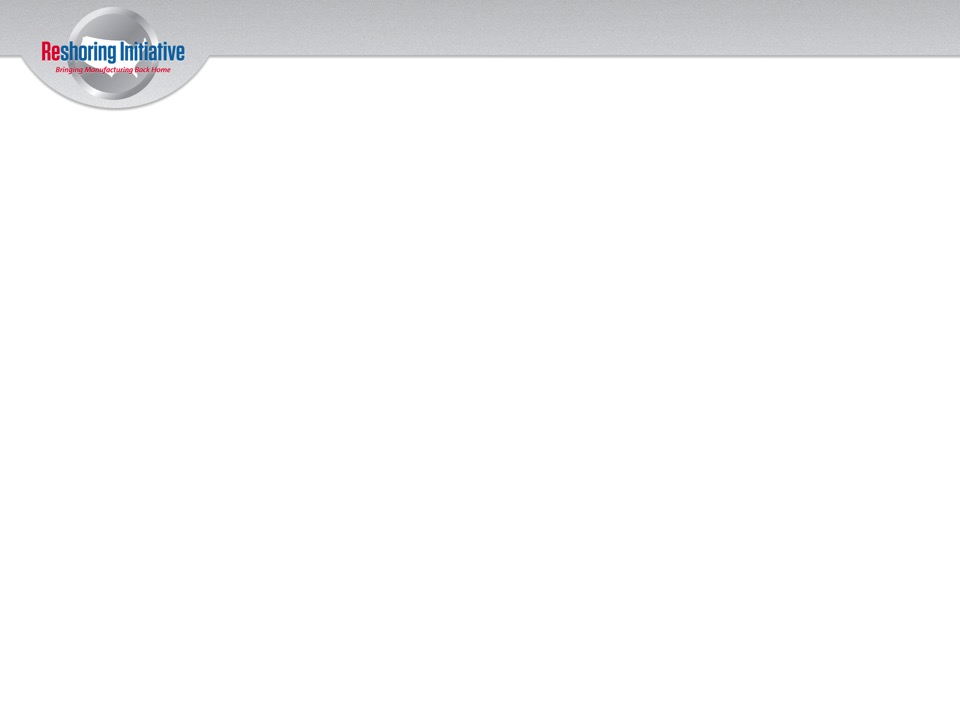 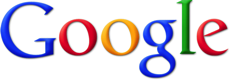 “…a computer that people will wear as a headset…”
Contracting to Taiwanese Foxconn
Assembling in Santa Clara, CA
Reason:
R&D and manufacturing proximity
Sources: “Google, Apple, other gadget makers chant ‘U-S-A! U-S-A!’” Patrick Seitz, Investor’s Business Daily. August 1, 2013. http://news.investors.com/technology-click/080113-666043-goog-aapl-intc-lead-usa-electronics-manufacturing-renaissance.htm.
“Google Glass to be ‘made in USA.’” Tim Bradshaw, Financial Times. March 27, 2013. http://www.ft.com/intl/cms/s/0/ead42b3a-96ab-11e2-a77c-00144feabdc0.html.
104
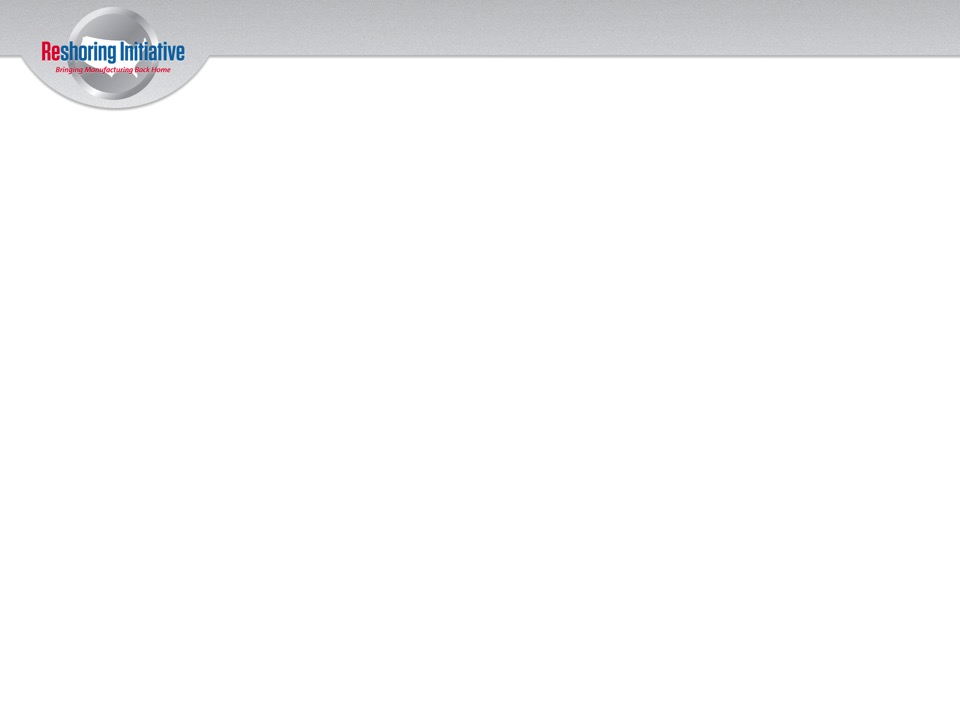 Outdoor Furniture and Housewares(Foreign Direct Investment)
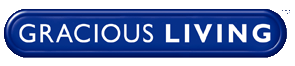 Toronto, Ont. company opening injection molding plant, U.S. manufacturing base in Buffalo, NY
250 jobs
Reasons:
Proximity to market
Government incentives
Source: James Fink, Buffalo Business First. “Canadian manufacturer, 250 jobs coming to Buffalo.” September 26, 2013. http://www.bizjournals.com/buffalo/news/2013/09/26/canadian-manufacturer-250-jobs-coming.html. 
Canadian Plastics. “Canada’s Gracious Living opening N.Y. manufacturing plant.” September 30, 2013.
105
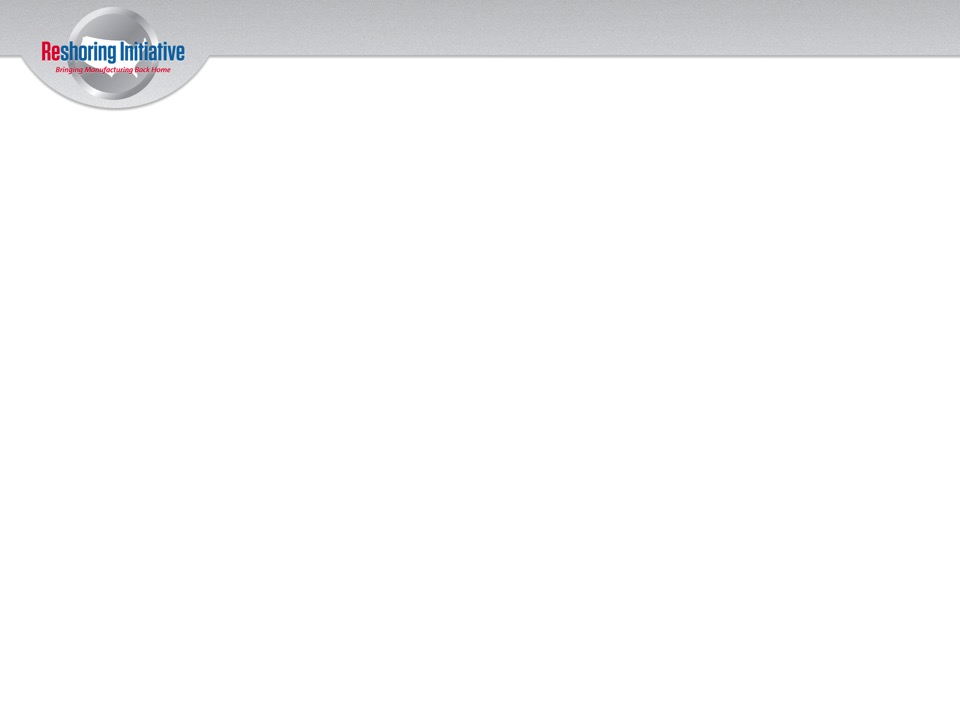 Wood Pellets(Kept from Offshoring)
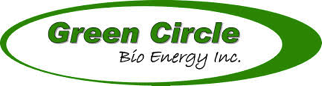 Port of Pascagoula, MS
 140 jobs
 $115 million investment
 Reasons:
 Government incentives
 Raw materials
 Infrastructure
Source: Wally Northway, “Is onshoring the new trend? Local manufacturers finding a more level playing field.” Mississippi Business Journal. November 29, 2013.
“Green Circle Bio Energy to Expand in Mississippi.” Forest2Market. July 12, 2013.
106
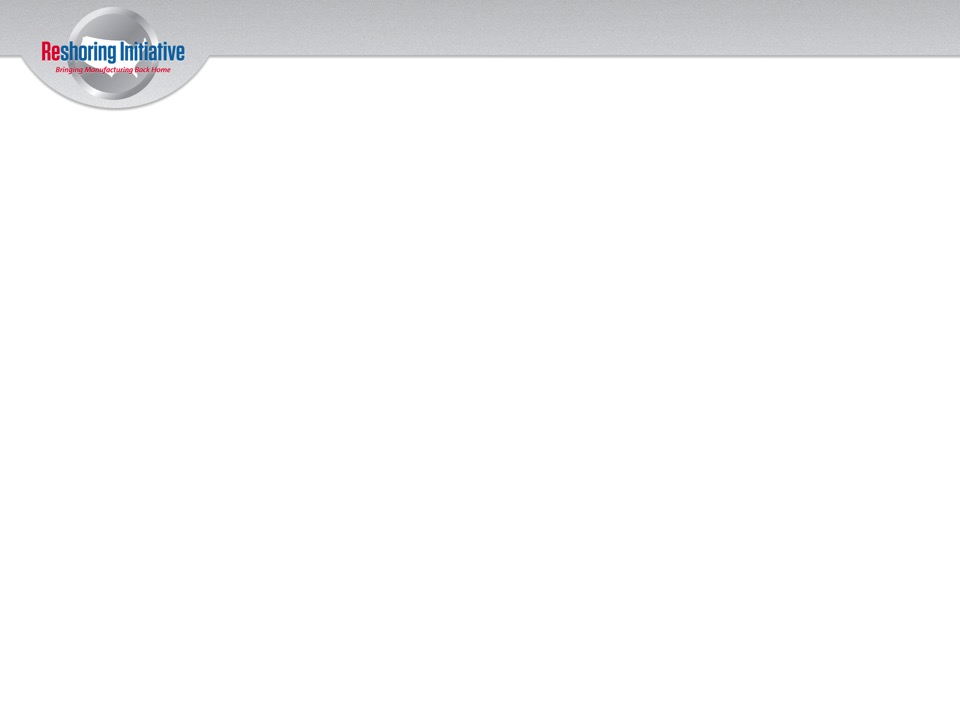 Battery-Powered Cars(Kept from Offshoring)
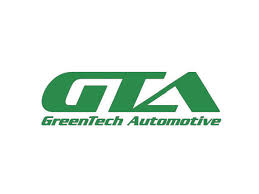 Horn Lake, MS
 426 manufacturing jobs
 Reasons:
 Government incentives
 Image/brand
 Quality
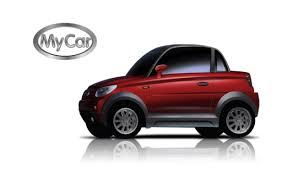 Source: Michael Clark, “Tiny cars create huge impact in north Mississippi.” WLOX.  July 6, 2012.
Alan Ohnsman, “GreenTech to take first U.S. MyCar order from Domino’s.” Bloomberg. July 5, 2012.
Haley Barbour and Terry McAuliffe, “Made in America: States and Businesses Can Restore American Manufacturing.” 
Huffington Post. July 23, 2012.
107
Contract Plastics Manufacturing
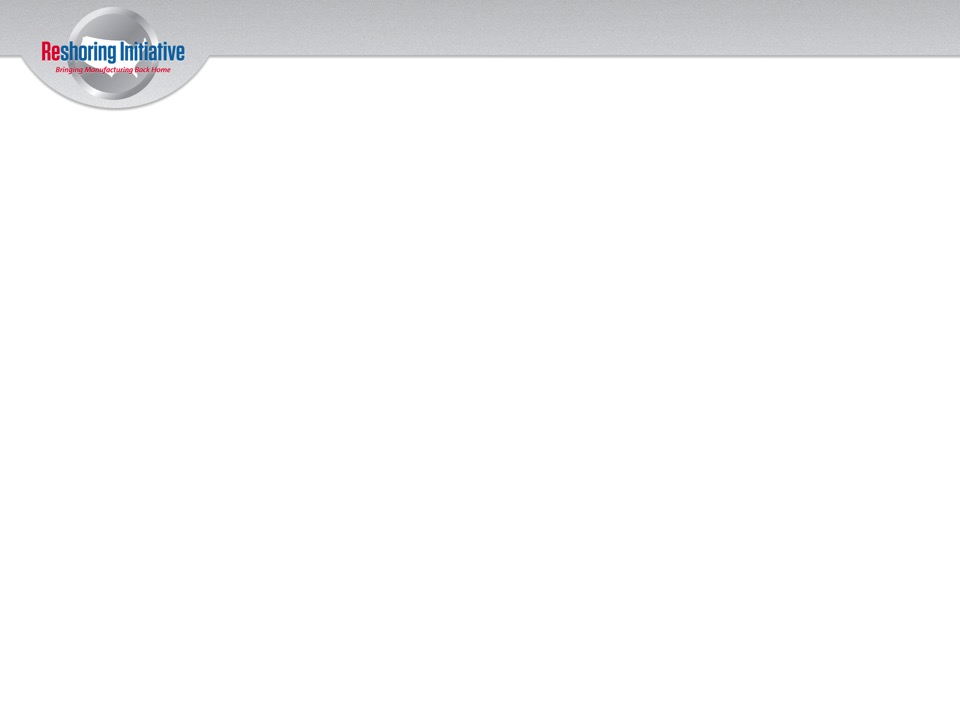 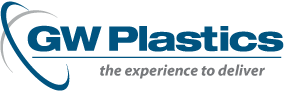 Medical devices, injection molding
12,000 sq. ft. expansion, Tucson, AZ
One project expanded from China: Advanced injection molding, automation
Second project relocated from Mexico: automation
Source: Plastics Today. “GW Plastics reshores two large medical jobs.” February 8, 2013. http://www.plasticstoday.com/articles/gw-plastcis-reshores-two-large-medical-jobs0208201301
108
Locks and Door Hardware
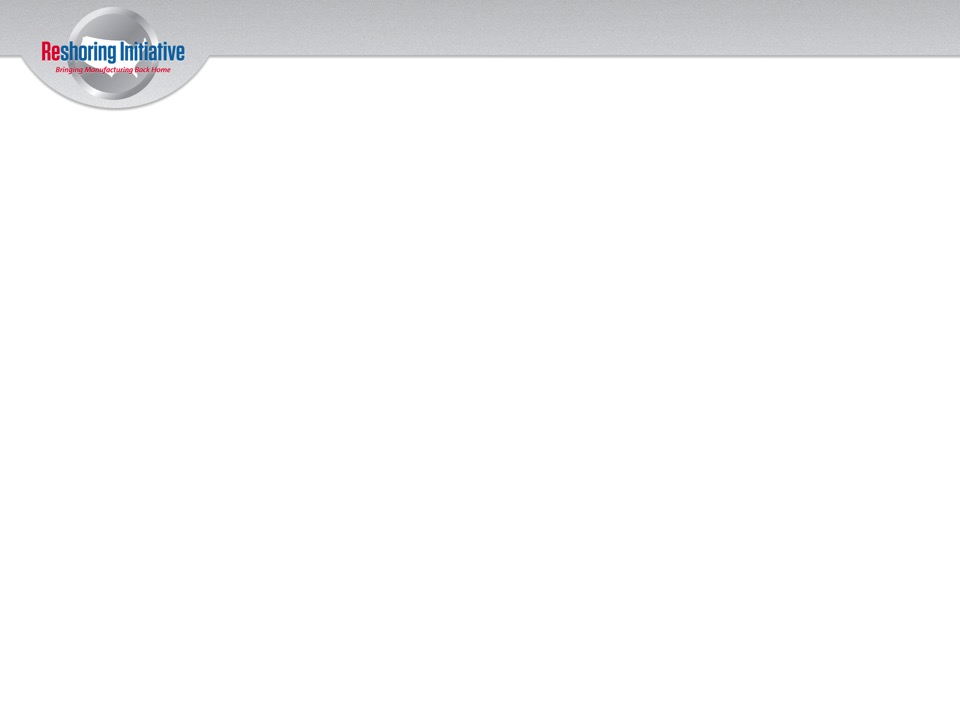 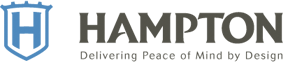 Began reshoring in 2008
$5 million investment in new Shell Lake, WI facility in 2013
Investment as part of Wal-Mart’s “Made in America” initiative
Planning additional capital investments in 2014
Expected to add 150 additional jobs
Reasons for reshoring:
Total cost
Inventory
Environmental impact
Lead time
Source: Consumer Goods Technology. “Walmart, Suppliers to revive U.S. manufacturing.” August 27, 2013. http://consumergoods.edgl.com/trends/Walmart,-Suppliers-to-Revive-U-S--Manufacturing88026. 
Reuters. “Wal-Mart ‘Made in America’ drive follows suppliers’ lead.” September 25, 2013. http://articles.economictimes.indiatimes.com/2013-09-25/news/42394568_1_walmart-u-s-suppliers-wisconsin-plant.
109
Sports Bras
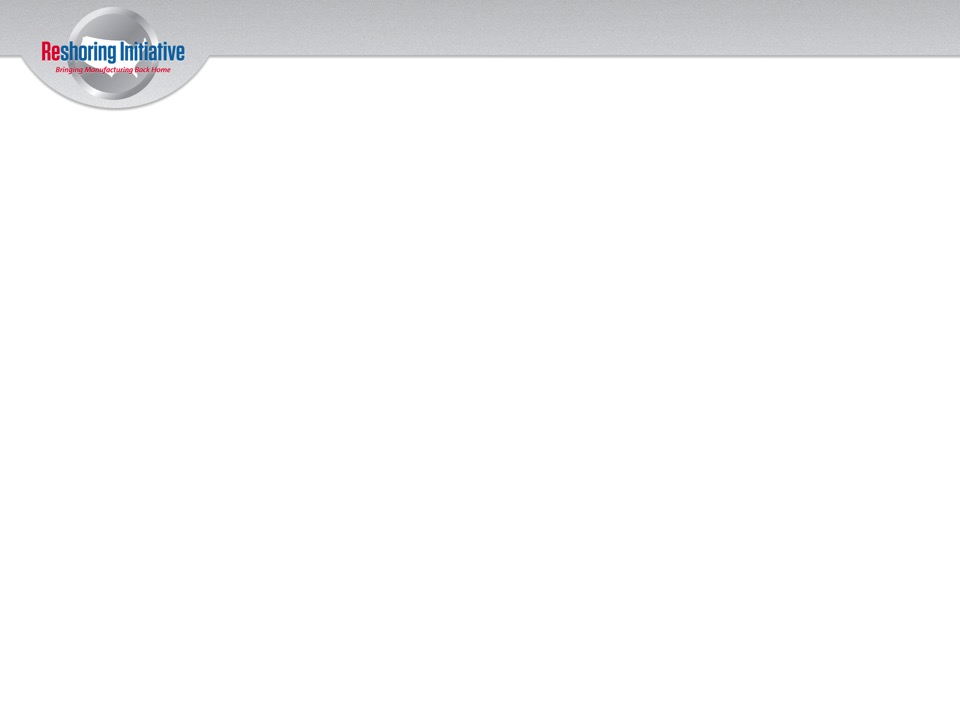 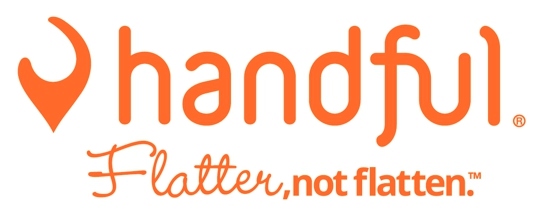 China to U.S.
Reasons:
“Fits best with our core values of supporting our local community and providing the best possible product and service to out customers.”
110
Sources: http://www.ft.com/intl/cms/s/0/e14d6cae-249d-11e3-8905-00144feab7de.html?siteedition=uk#axzz2sa7XuvqU
https://www.handful.com/about/
Candles(Kept from Offshoring)
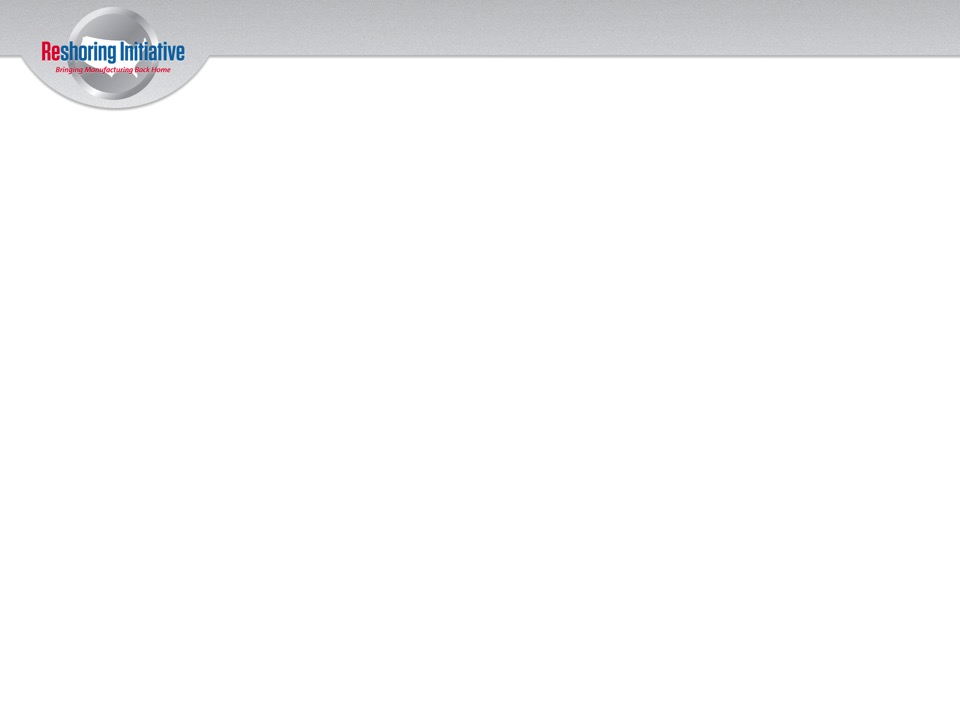 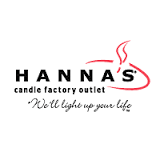 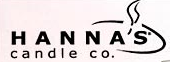 Fayetteville, AR
200 jobs
Reasons:
Walmart initiative
Sources: http://online.wsj.com/news/articles/SB10001424052702303492504579115783923496354
“Hanna’s Candles: Walmart Continues Commitment to American Manufacturing.” http://youtu.be/fFvxpxAyf9k
111
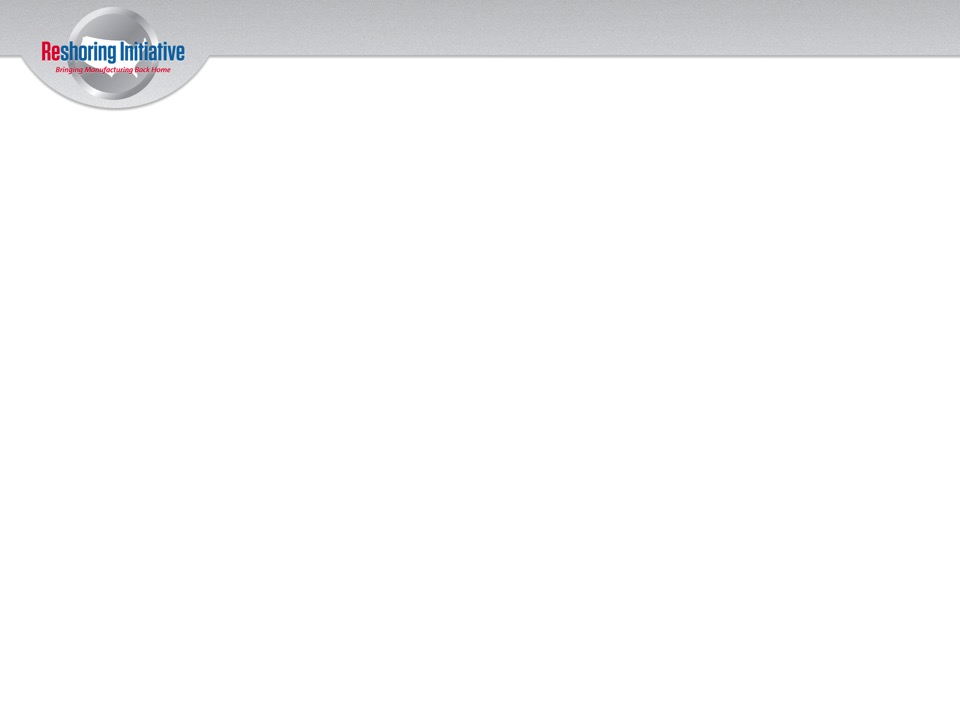 Prototypes, Machined Components
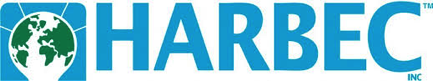 China and others to Ontario, NY
 140 total workforce
 Reasons:
 Inventory
 Quality and consistency
 Flexibility of scale
 Shipping costs
 Customers reshoring
Sources: Andrea Deckert, “Growing number of manufacturers opting to ‘reshore’ jobs.” Rochester Business Journal. April 25, 2014.
112
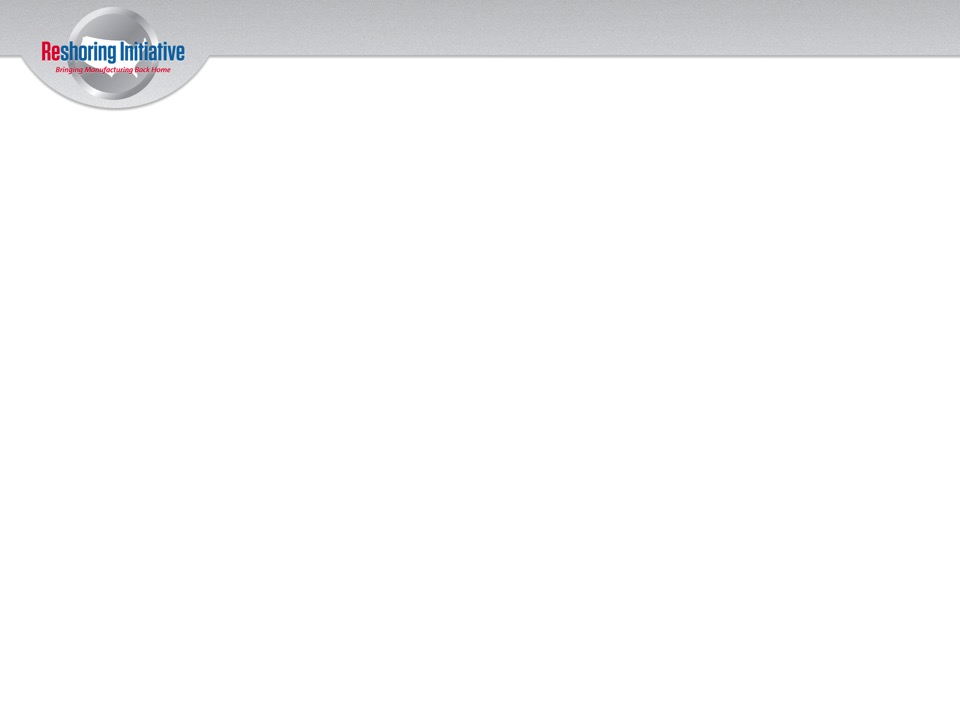 Processed Frozen Food
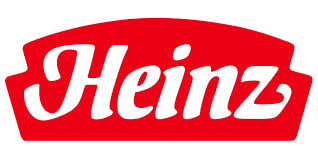 Canada to Massillon, OH
699 jobs
$28 million investment
Reasons:
Government/tax incentives
Lean process implementation
Source: http://www.cantonrep.com/article/20131118/NEWS/131119352
113
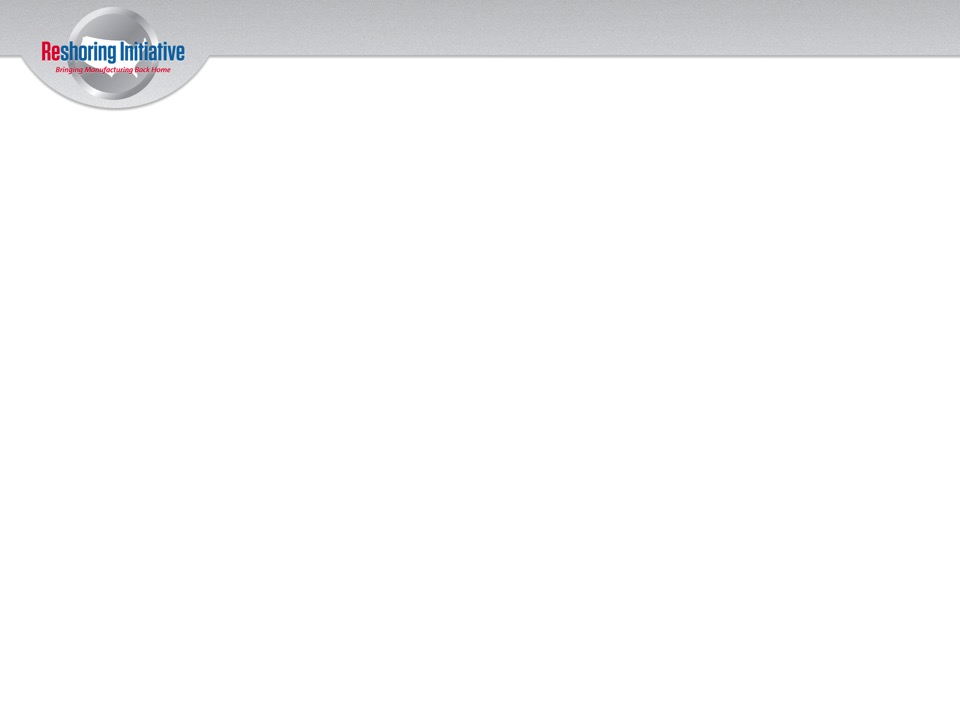 Industrial and Commercial Fans
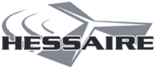 China to Holly Pond, AL
 100 jobs
 Reasons:
 Rising wages
 Shipping costs
 Quality
Source: Michael Tomberlin, “Holly Pond site that saved jobs after tornadoes will create jobs with new owner.” AL.com. July 19, 2013.
114
Rubber Equipment & Components
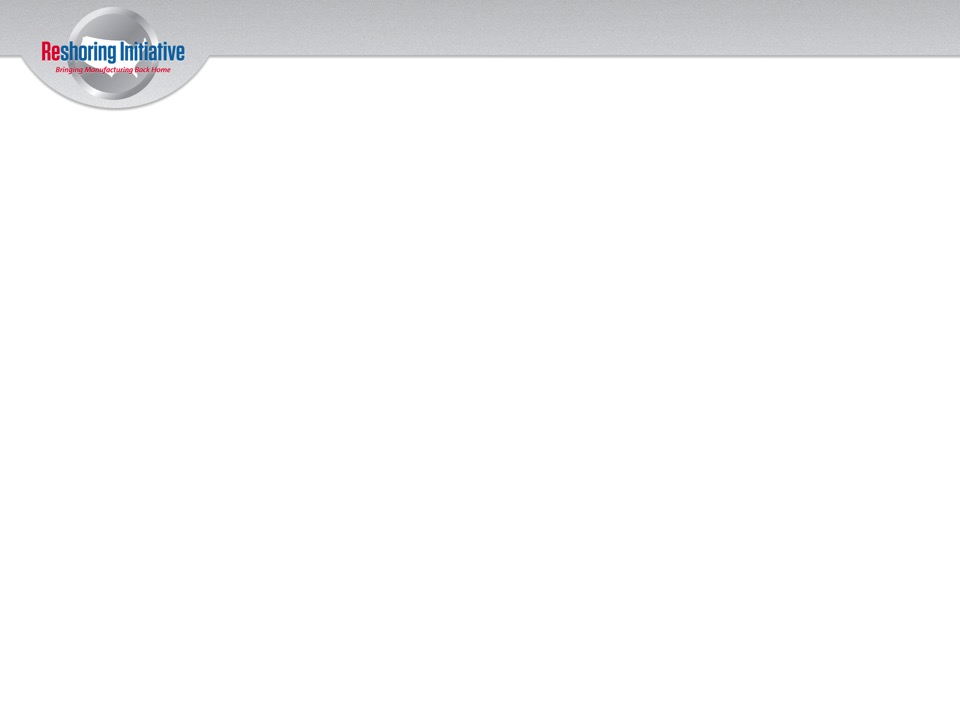 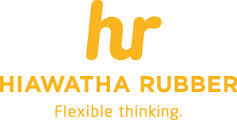 China to Minneapolis, MN
3 new jobs
Reasons:
Quality
Automation
Source: Annie Baxter, NPR. “Factories ‘Reshore’ Some Work From Overseas.” March 13, 2012. http://wap.npr.org/story/148470066.
115
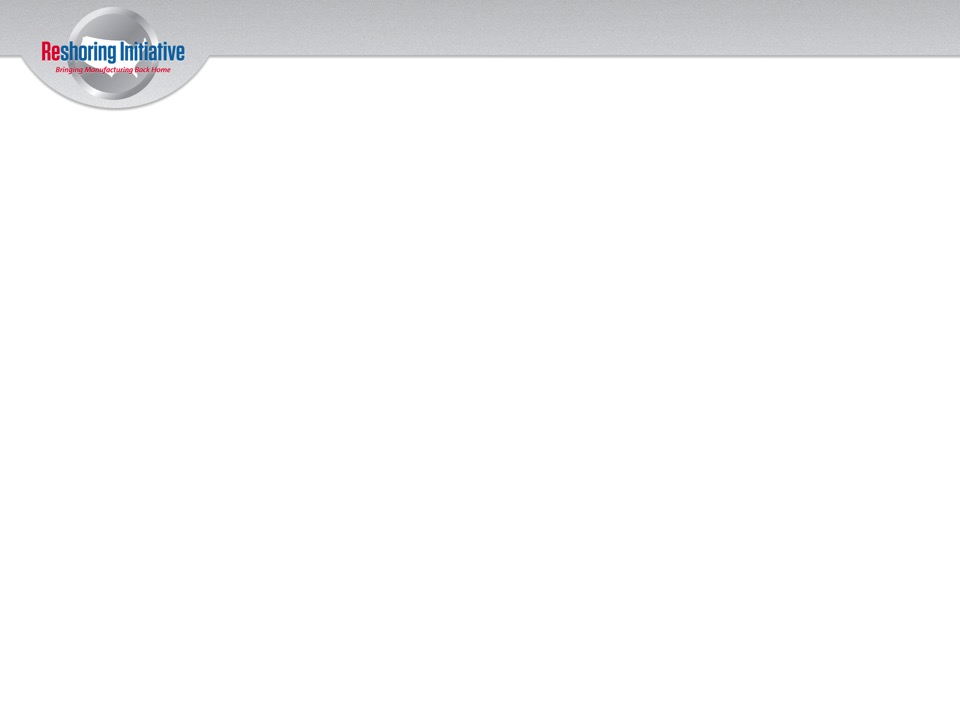 Passenger Vehicles(Foreign Direct Investment)
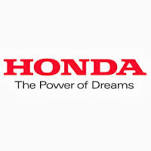 Japan to Lincoln, AL
 50 new jobs
 $71.8 million new investment
 Total plant employment is 4,000
 Total plant investment is $2 billion
Source: Dawn Kent Azok, “Honda to add 50 jobs, invest nearly $72 million at its Alabama plant.” AL.com. February 10, 2014.
116
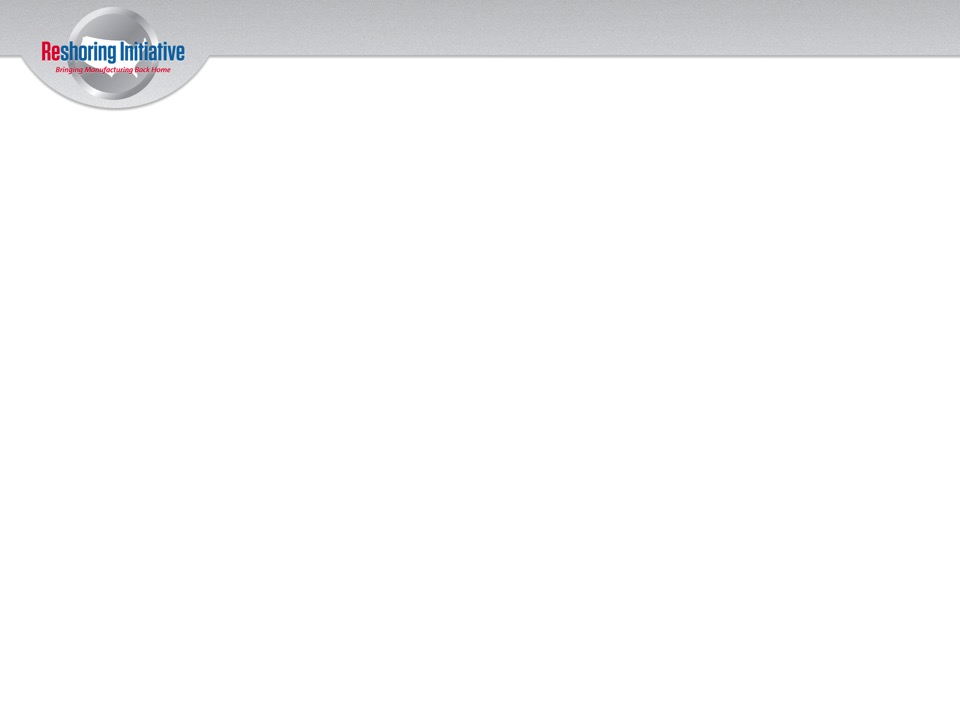 Archery Bows
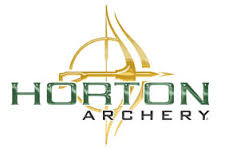 China to Kent, OH
 20 jobs
 Reasons:
 Lead time
 Re-design
 Skilled workforce availability
Sources: Mark Williams, “U.S. Manufacturing Making a Comeback.” The Columbus Dispatch. January 29, 2012.
117
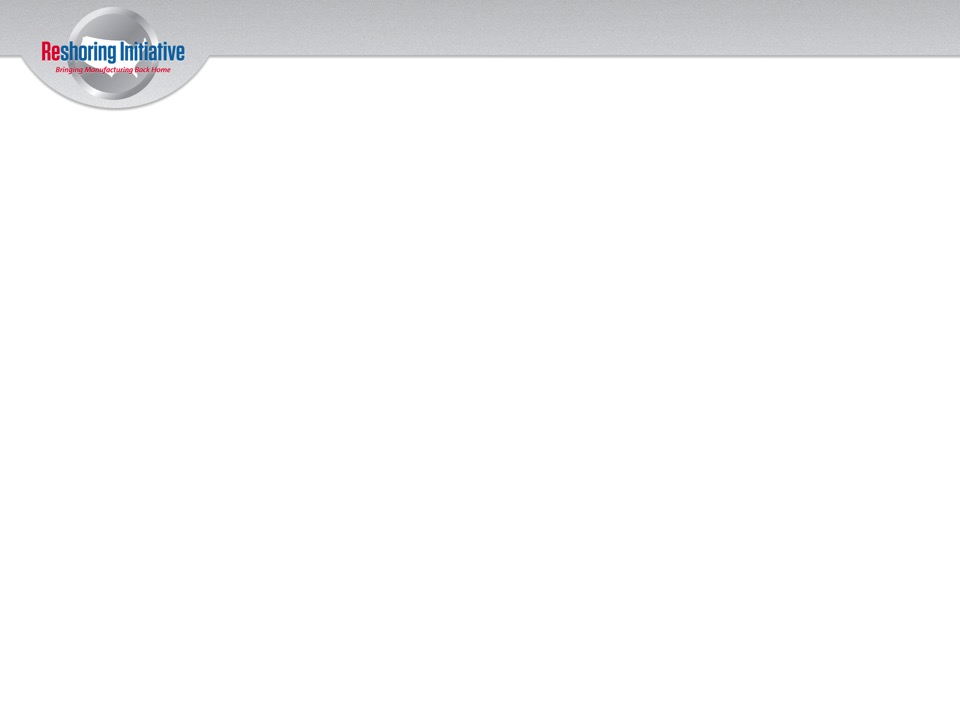 Aluminum Castings for Light Fixtures
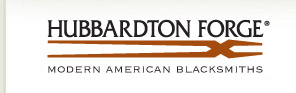 Reshored from China to Vermont
Reasons:
TCO analysis
Inventory
Lead time
Freight cost
Redesign and flexibility
Make the right decision initially – bringing tooling back is difficult
118
Source : Shannon Wetzel, Metal Casting Design & Purchasing. “Adding Up Total Cost.” March 1, 2012.
Hubei Xingfa Chemicals Group(Foreign Direct Investment)
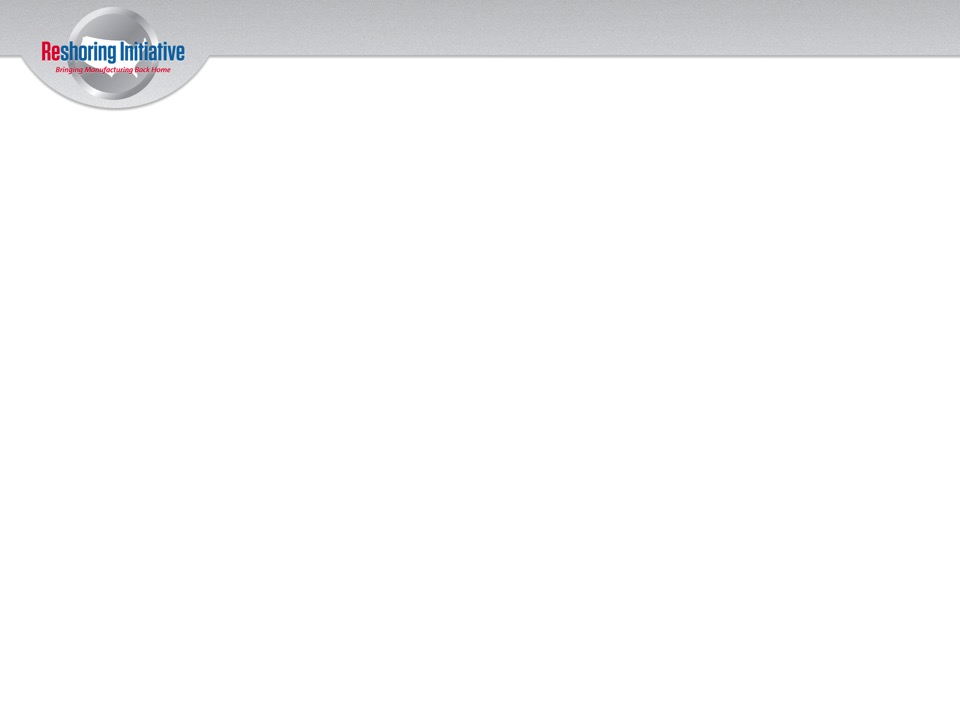 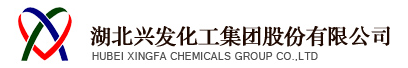 Opening U.S. headquarters and manufacturing plant in Georgia: 2014
50 jobs
Phosphates
Reasons:
Infrastructure
Skilled workforce and availability
Source: Office of the Governor, Governor Nathan Deal. “Deal: Chinese phosphate company to create 50 jobs in Georgia.” August 22, 2013. http://gov.georgia.gov/press-releases/2013-08-22/deal-chinese-phosphate-company-create-50-jobs-georgia
119
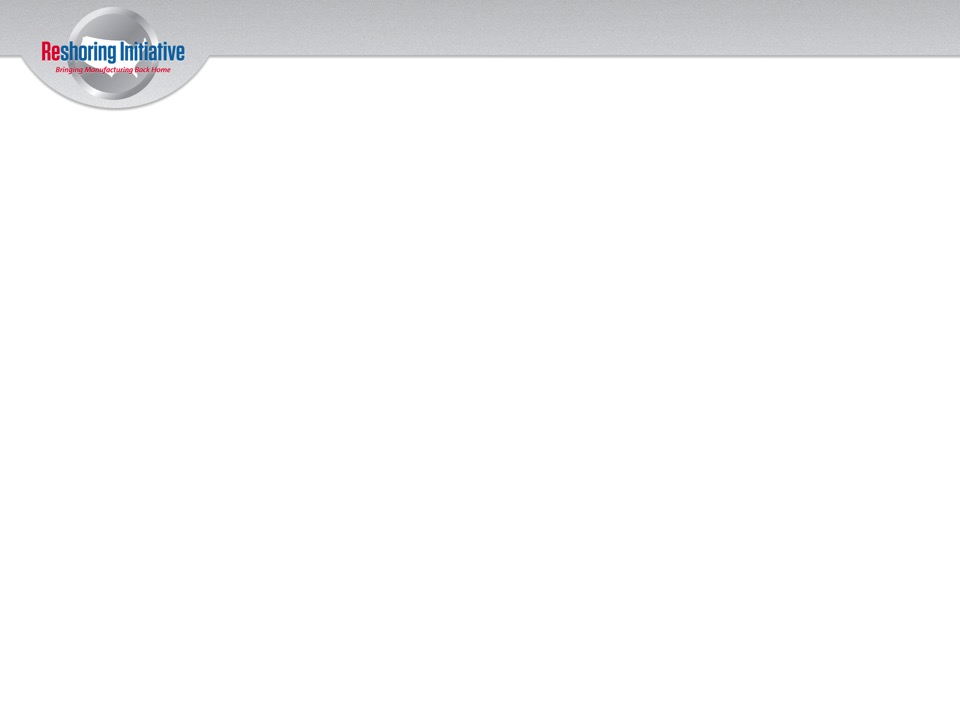 Automotive Components(Foreign Direct Investment)
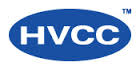 Korea to Shorter, AL (2003)
 490 employees
Source: Stephen Moore, “Alabama attracts auto investment.” Plastics Today. December 30, 2013.
120
Solar Power Plants(Foreign Direct Investment)
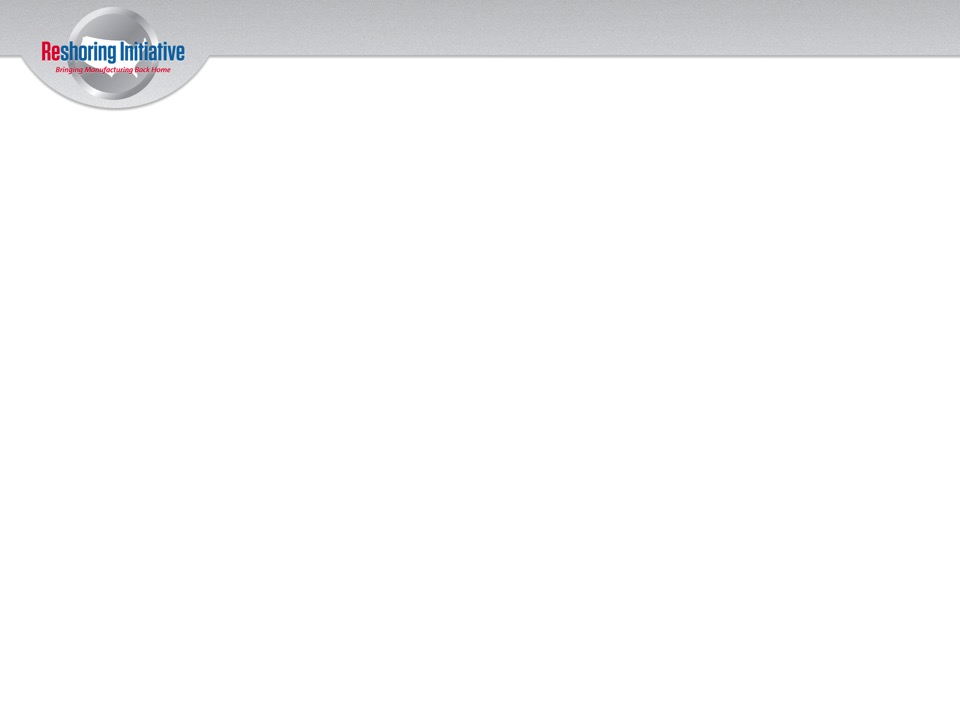 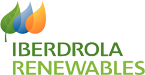 Spain to Alamosa, CO, and Copper Crossing, AZ
Sources: http://www.areadevelopment.com/newsitems/10-14-2010/iberdrola-solar-arizona-colorado10146.shtml
121
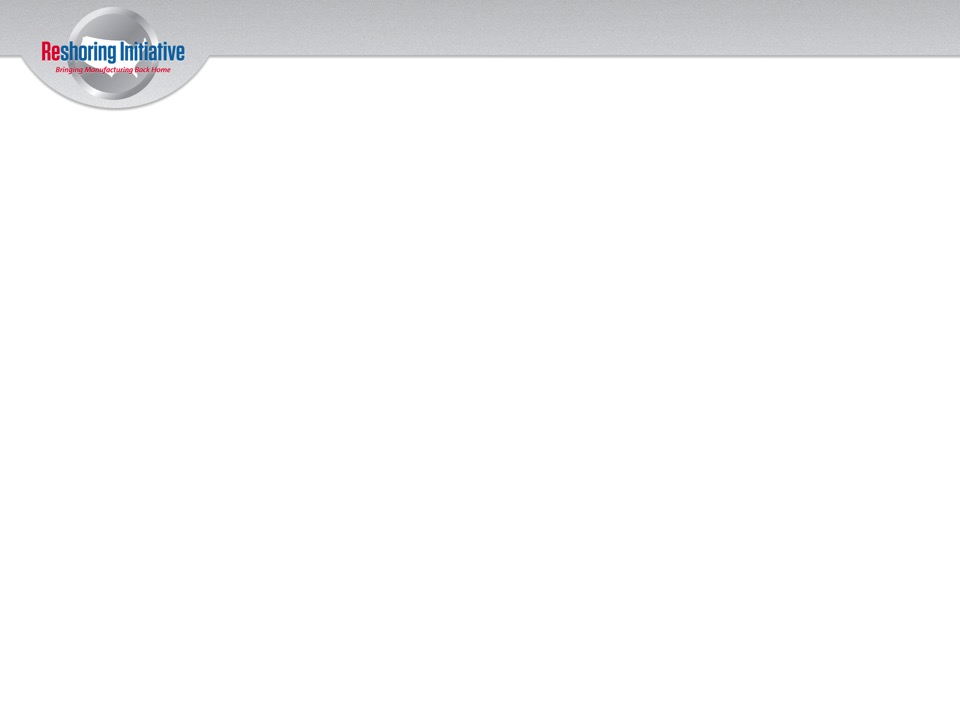 Outdoor LED Lighting
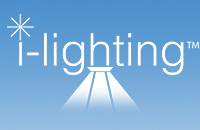 Baltimore, MD
$100,000 award from InvestMaryland Challenge, used it to install manufacturing equipment in new facility in Baltimore area
Reasons:
“We’re really striving to be able to put a sticker on our box that says ‘Made in the U.S.A.’”
Customer Demand
Quality
Sources: “Outdoor LED Company Illuminates Plans to Reshore in Baltimore.” Brianna McClane, Industry Edge, National Hardware Show. July 9, 2013. http://industryedge.nationalhardwareshow.com/2013/07/outdoor-led-company-illuminates-plans-to-reshore
122
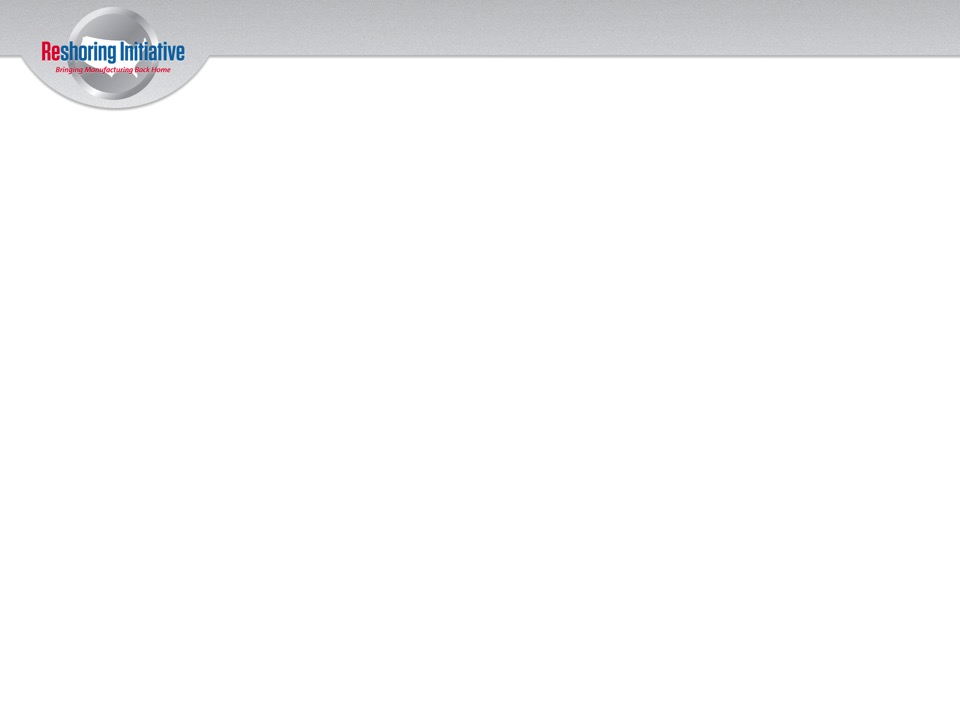 LED Lighting
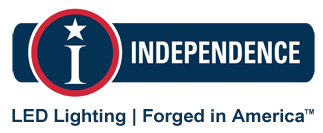 China to Boyertown, PA
Resulting 300% sales increase
Reasons:
Total Cost
Automation
Proximity to customers
Sources: American Jobs Alliance. “U.S.-Based Manufacturer Reaps Major Rewards by Re-Shoring.”
123
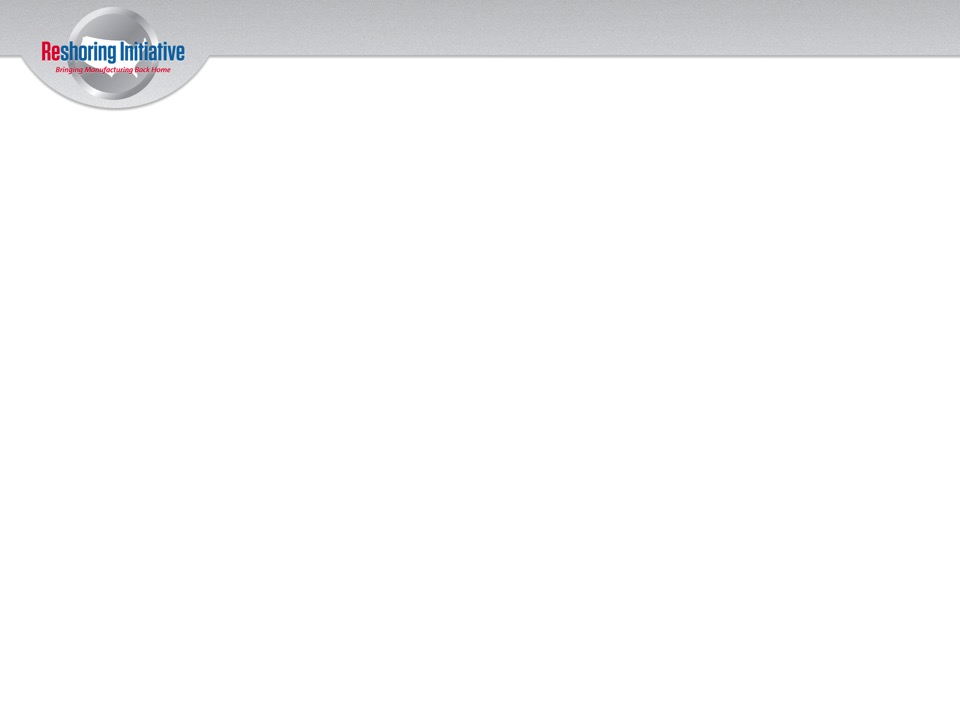 14nm-circuit Computer Chips(Kept from Offshoring)
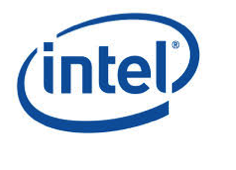 Chose to expand plant in Chandler, AZ, in 2011 rather than offshore to Asia
$5 billion investment
4,000 new employees
Reasons:
Intellectual property risk
Skilled workforce
Automation
Existing factory infrastructure
Sources: Chris Nuttall, The Financial Times. “Intel’s chip plans bloom in Arizona desert.” January 22, 2012.
Ian King, Bloomberg News. “Intel plans to build $5 billion chip plant in Arizona.” February 18, 2011.
124
[Speaker Notes: 1000 permanent employees: http://www.crn.com/slide-shows/mobility/240163958/10-tech-companies-bringing-jobs-back-to-the-u-s.htm?pgno=5]
Injection-Molded Plastics
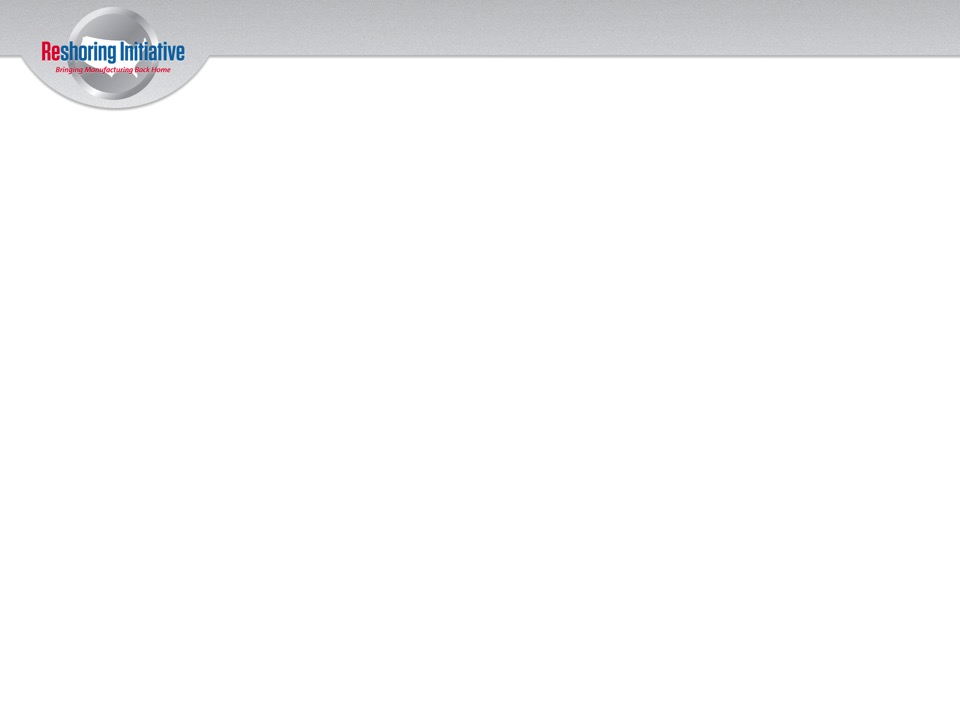 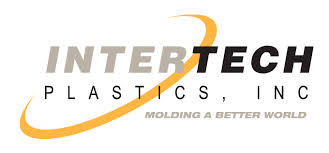 Denver, CO
Contract manufacturer benefited from reshoring
$2 million investment in machinery
200 employees
Reasons customers reshored:
R&D
Lean
Supply Chain Interruption Risk
Higher productivity
“Cradle to grave” service
Sources: http://bluetoad.com/publication/?i=172739&p=10
http://plasticsnews.com/headlines2.html?id=24393
http://www.plasticstoday.com/articles/intertech-adds-two-presses-central-chiller-response-reshored-business022520131
125
Neurology and Endocrinology Therapeutics (Services)
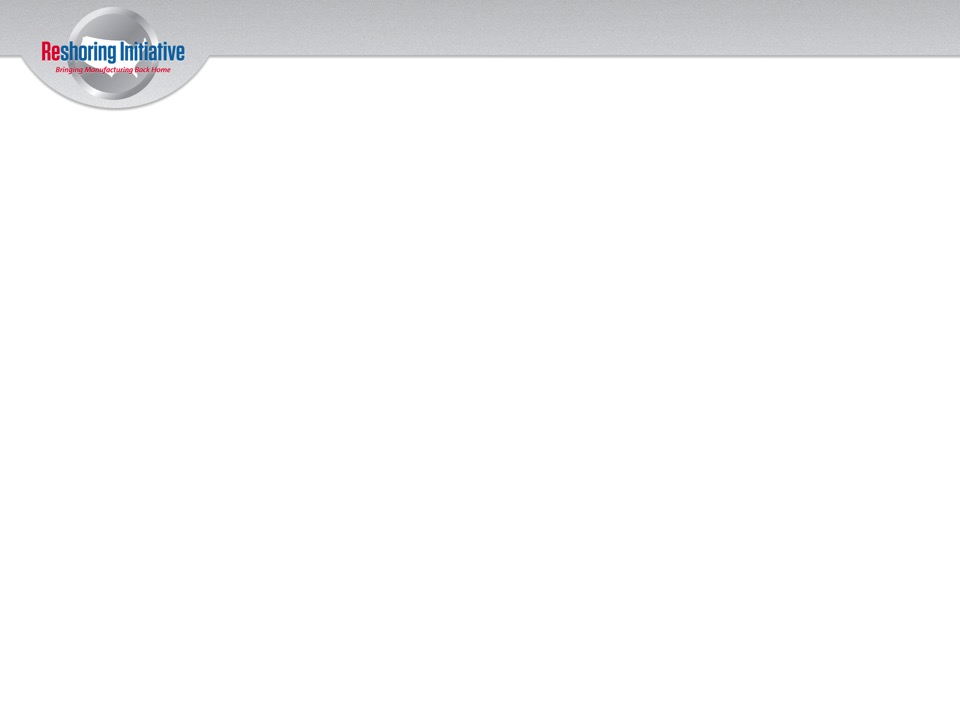 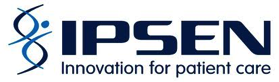 Ipsen (FR) opens new commercial HQ in Basking Ridge, NJ
Recent $45 million investment in Milford, MA R&D facility
100 full-time jobs in NJ
Reasons:
Presence/proximity of growing pharmaceutical and biopharmaceutical industries
Sees US as new growth market
Skilled workforce and talent in NJ
Access to US patients
Source: Reuters. “Ipsen Pursues Its Development in the United States with the Opening of Its New Commercial Headquarters in New Jersey.” April 25, 2012. http://www.reuters.com/article/2012/04/25/idUS58852+25-Apr-2012+BW20120425.
126
[Speaker Notes: IF NO MFG. ANYWHERE, MARK AS SERVICE
They’re making pharmaceuticals—what does that count as?]
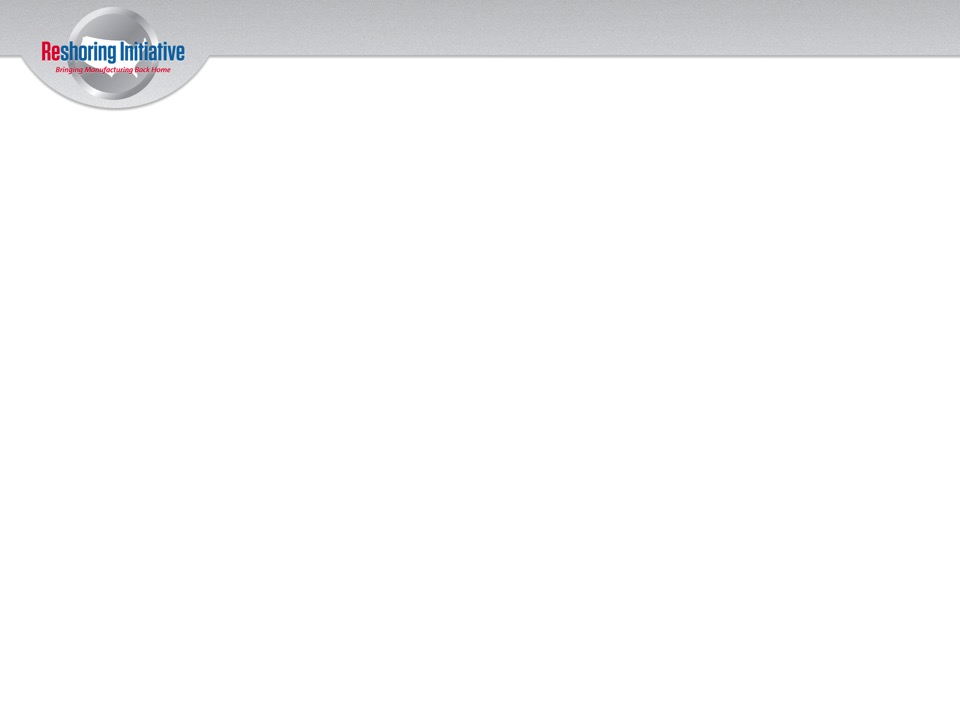 Leather Tanning(Foreign Direct Investment)
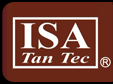 Germany to Vicksburg, MS
 366 jobs
 $10.1 million investment
 Reasons:
 Lead time/time to market
 Quality
 Proximity to North and South American markets
 Government incentives
Sources: “TanTec Leather to Locate Tannery in Vicksburg.” Mississippi.org. May 12, 2014.
“ISA TanTec to create 366 jobs at Miss. Tannery.” Bloomberg Business Week. May 12, 2014.
127
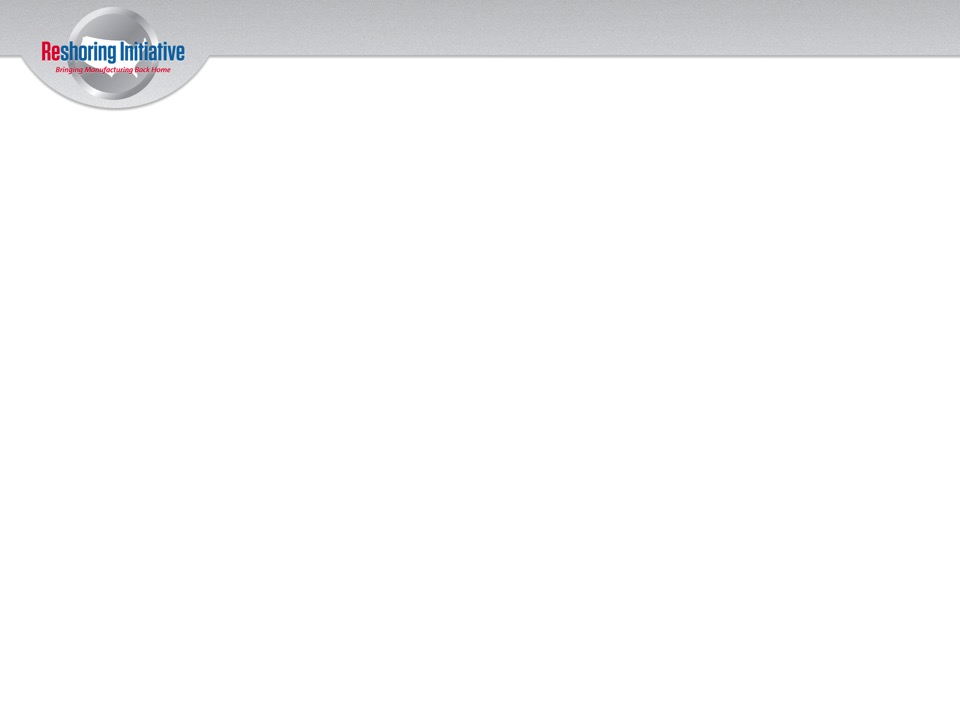 Furniture
Joseph-Samuel Specialties
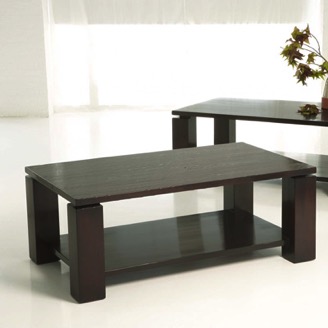 Thomasville, NC
Transport costs: Oil prices
128
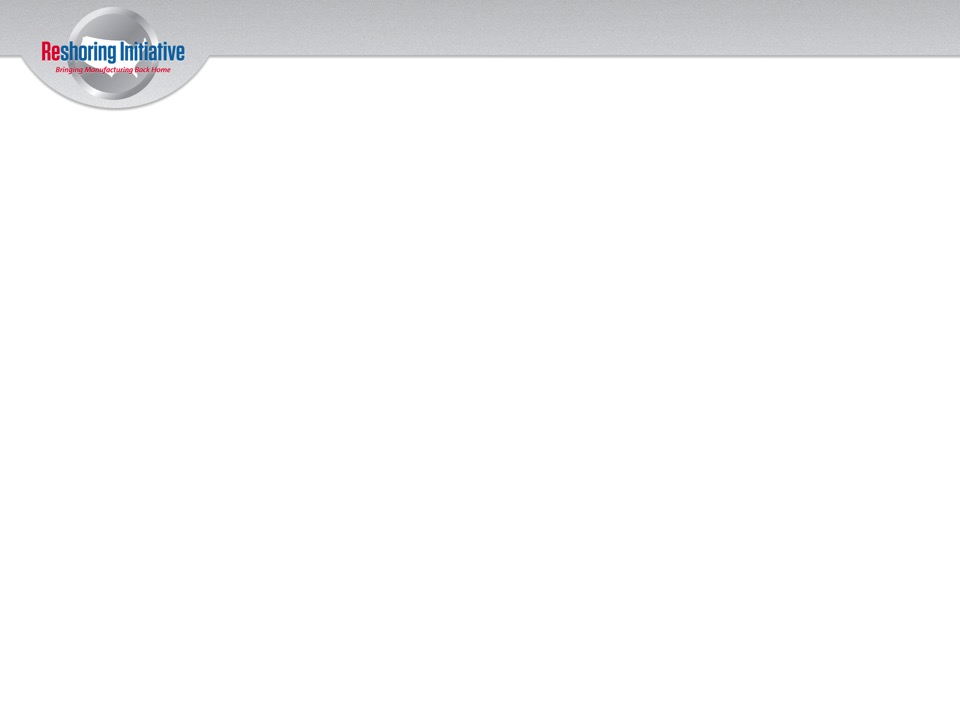 Women’s Apparel
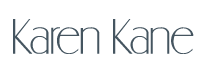 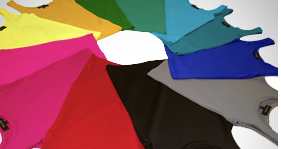 China to Los Angeles, CA
Reasons:
Quality control
Rising labor and duty 
       costs in China
Nimble companies are better
       able to capitalize on a trend
More sophisticated manufacturing techniques means    production is no longer prohibitively expensive
129
Yarn(Foreign Direct Investment)
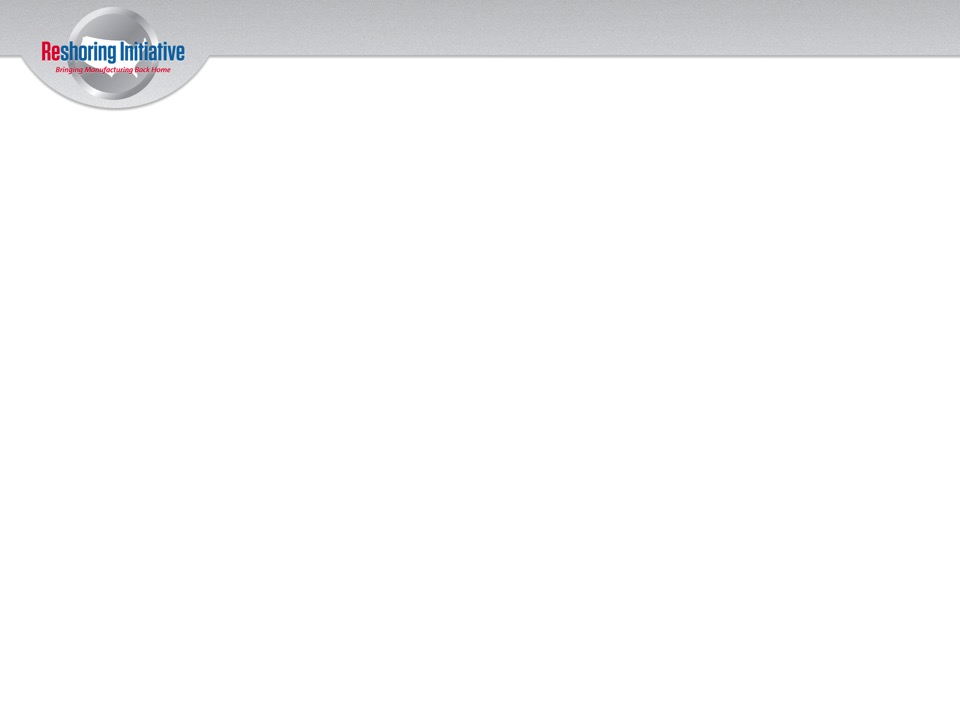 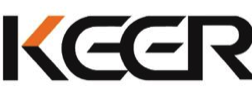 China to Lancaster County, SC
 500 jobs
 $218 million investment
 Reasons:
 Freight cost
 Price
 Rising wages
 Quality
 Infrastructure
 Skilled workforce availability
 U.S. energy costs
 Government incentives
Source: John Fossey, Manufacturing Trends and News. “Manufacturing jobs: how to turn America.” January 6, 2014.
Cameron McWhirter and Dinny McMahon, The Wall Street Journal. “Spotted Again in America: Textile Jobs.” December 22, 2013.
South Carolina Department of Commerce. “Keer Group to invest $218 million, create 501 jobs in Lancaster County.” December 16, 2013.
130
[Speaker Notes: Lancaster Cty, SC near Charlotte, NC. Thus probably jobs to NC residents?]
Sportswear
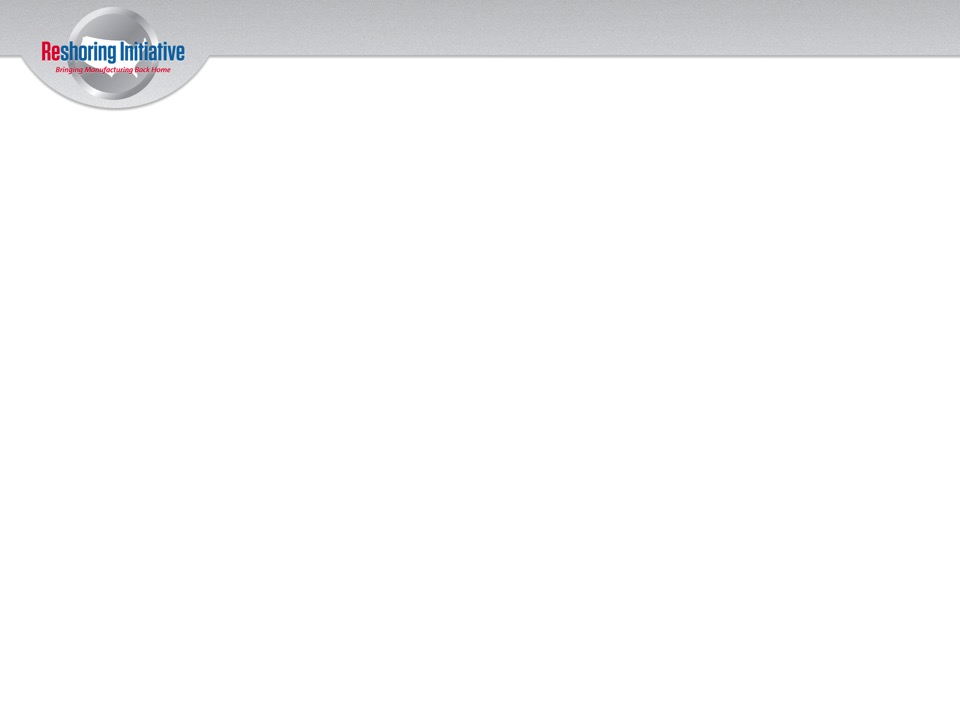 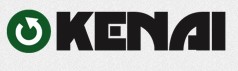 Moved from overseas to CT
Makes clothing out of repurposed materials from landfills
Reasons:
Lead time: Cut average lead time in half
Ability to collaborate and monitor quality
Sales: A major portion of work comes from collegiate athletic programs, and to be able to produce a sample in a week, as opposed to a month, makes the sales process markedly easier
Customer retention: Customer satisfaction and retention rates up
Customer base willing to pay premium for quality, green, and made in USA
131
http://venturebeat.com/2013/03/08/should-you-consider-reshoring-despite-the-cost/ March 8, 2013  Charlie Bogoian
Plastic Connecting Building Toy
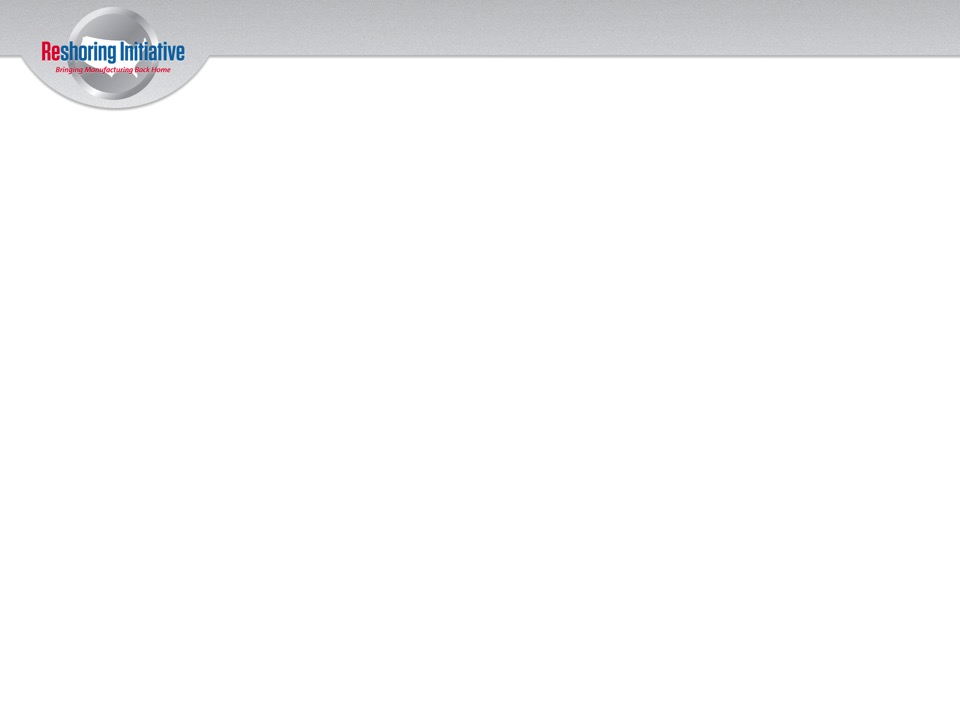 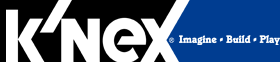 China to Hatfield, PA, during recession (2008 and on)
“Repatriated” $100 million in foreign investment
Increased local workforce 25%, about 40 jobs
Sales increased 10% over 2010-2011, 22% over 2011-2012
Reasons:
Re-design
Delivery and lead time
Quality and materials control
Rising labor and transportation costs
Communications
IP risk
Synergies
Sources: Jane M. Von Bergen, Philadelphia Inquirer. “Leadership Agenda: Obama visits K’nex, Michael Araten.” September 10, 2013. 
Howard N. Aronson, toybook.com/The Rodon Group. “Reshoring Toys.” May 14, 2013. 
Mike Armstrong, Philly.com. “Made in America makes sense again, K’nex Brands CEO says.” May 24, 2012.
132
[Speaker Notes: Millar: I’m not sure what’s unclear about this. Article doesn’t say if they put investment into pre-existing factory, though I suspect so. It was still reshored from China. Doesn’t give specific year but mentions during/because of recession so my best guess is 08/09.]
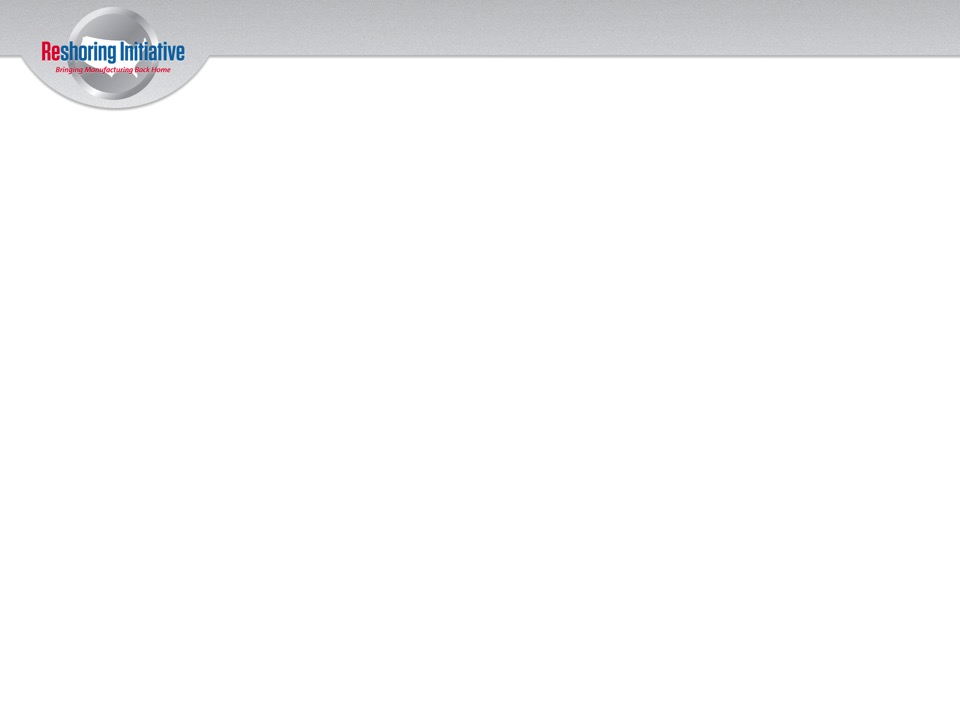 CNC Routers and Machining Centers
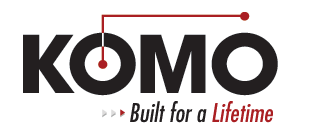 Offshored to China in 2009, announced reshoring to Lakewood, NJ in 2012
50+ employees
Reasons:
Proximity to customer/lead time
Customer demand for products made in U.S.
Rising wages offshore
Skilled workers and higher productivity in U.S.
Source: KOMO, Press Release. http://www.komo.com/press-releases/PR-4.19.12-BackintheUS.pdf.
MBT Mag. http://www.mbtmag.com/videos/2013/02/bringing-manufacturing-jobs-back-home?goback=%2Egde_3698300_member_211234966%00.
133
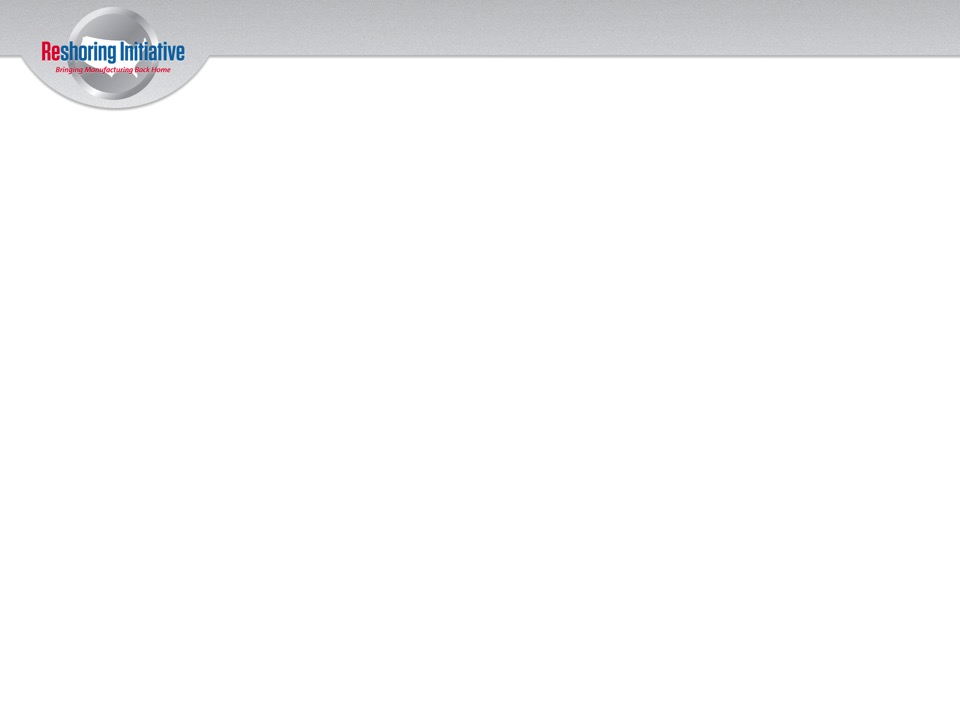 Rugs
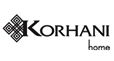 Montreal
 Produces 35% of products in Montreal, plans to increase that percentage
 Reasons:
 Automation/Technology
 Corporate social responsibility
 Rising costs overseas
 Re-design
 Quality
 Green considerations
Source: Alexandra Lopez-Pacheco, “Why small manufacturers are returning to ‘Made in Canada’.” Financial Post. July 14, 2013. http://business.financialpost.com/2013/07/14/why-small-manufacturers-are-returning-to-made-in-canada/.
134
Tea Light Candles(Foreign Direct Investment)
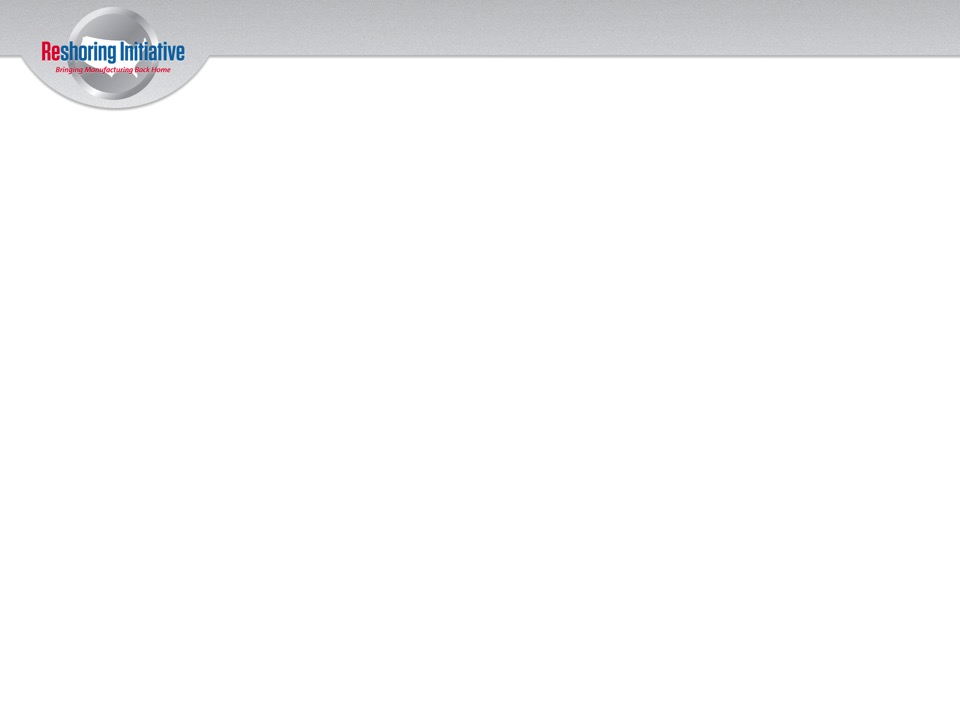 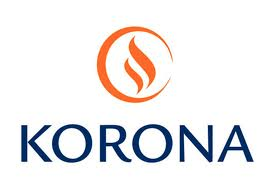 Poland to Virginia
170 jobs
$18.5 million
Reasons:
Walmart initiative
Sources: http://articles.economictimes.indiatimes.com/2013-09-25/news/42394568_1_walmart-u-s-suppliers-wisconsin-plant/5
http://www.forbes.com/sites/walterloeb/2013/11/12/walmart-taking-steps-to-bring-manufacturing-back-to-the-united-states/%00http://www.thecitywire.com/node/30313#.UoaDcGQ_-D6
135
Custom Permanent Molds and Castings
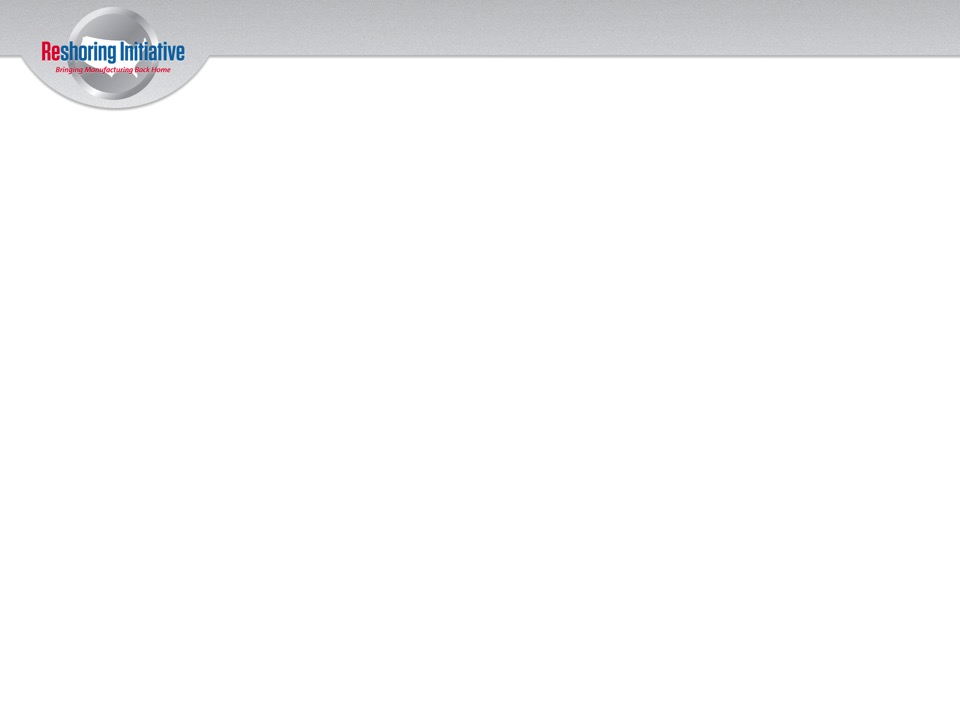 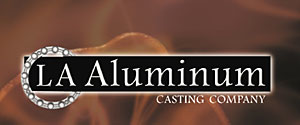 Single-source supplier/manufacturer
Bringing customers back from Chinese/offshore manufacturers
Reasons: 
Quality
Shorter supply chain
136
Source: http://www.laaluminum.com/la_aluminum_news.html
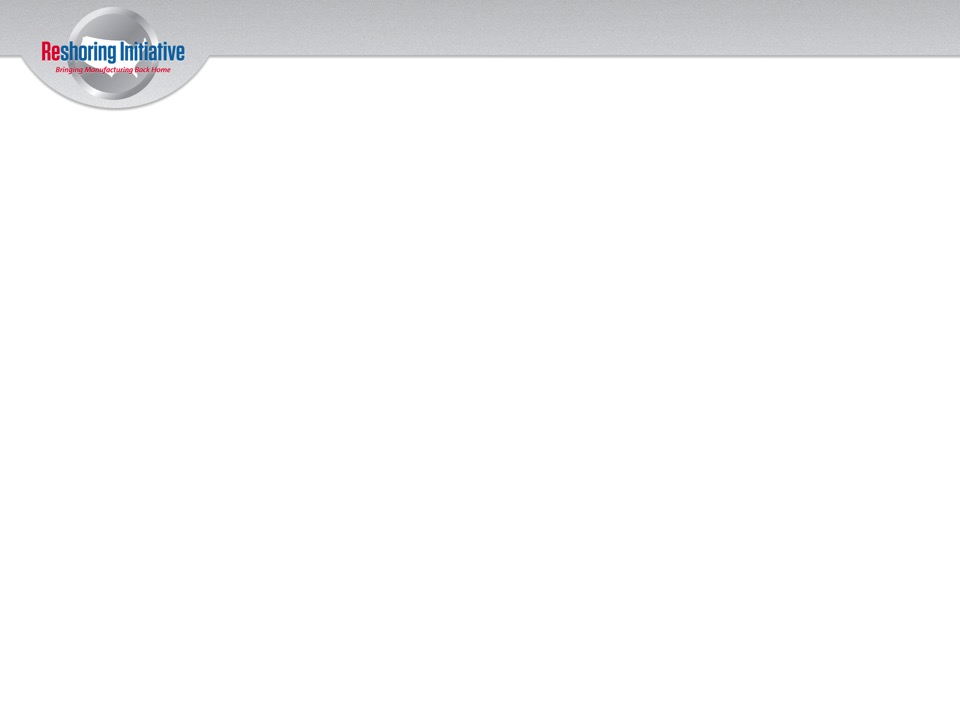 Buckets
(Kept from Offshoring)
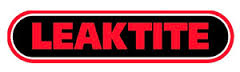 Leominster, MA
No new employees yet
Consistent annual sales growth
Reasons:
Image/brand
Increased consumer preference for American-made
Freight cost
Lead time
U.S. cost of natural gas, energy
Source: Jon Chesto, Boston Business Journal. “Leominster firm’s bucket plant shows how a local manufacturer can beat overseas rivals.” January 9, 2014. http://www.bizjournals.com/boston/blog/mass_roundup/2014/01/leaktites-leominster-made-big-gripper.html?page=all.
137
Computers (Foreign Direct Investment)
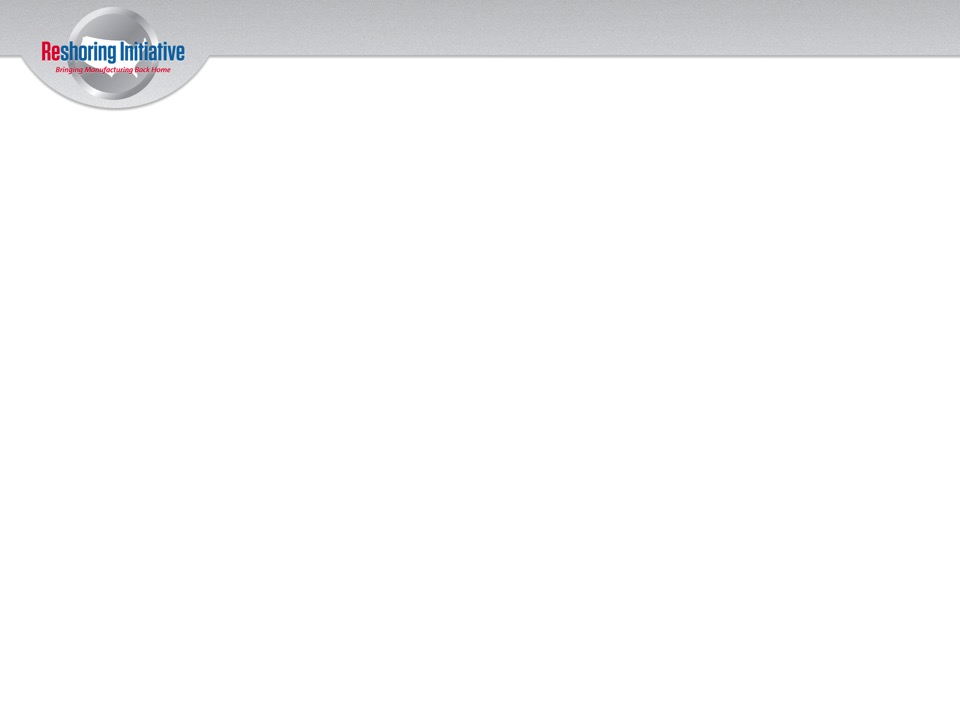 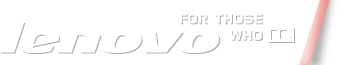 China to Whitsett, N.C.
115 manufacturing jobs, 185 logistics and refurbishment jobs
Reasons:
Freight cost; Rising wages; Skilled workforce; Re-design; Lead time
10-20% growth every quarter and year since beginning U.S. manufacturing
Morrisville, NC, call center: 185 jobs
Sources: “Has U.S. Manufacturing’s Comeback Stalled?” Pew Charitable Trust. 
“Made in America? How to know which flag-waving products are true red, white, and blue.” Consumer Reports. 
“Made in America: How PC Giant Lenovo Eclipsed HP.” Bloomberg News.
Tom Spring, CRN. “10 Tech Companies Bringing Jobs Back to the U.S.” Nov. 15, 2013., “Lenovo’s North Carolina Onshoring Effort: One Year Later.” December 26, 2013.
138
[Speaker Notes: 115 manufacturing jobs in Whitsett, NC
185 call center jobs in Morrisville, NC]
QuickPort Datacom Wall Port
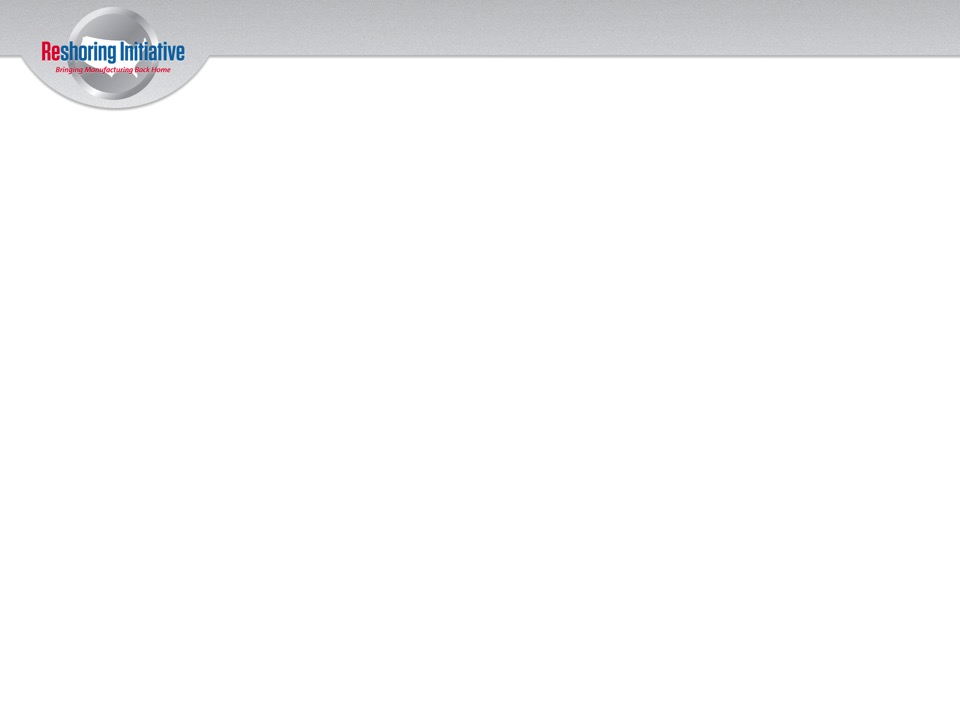 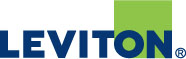 China to Bothell, WA
“Green” philosophy:
Reduces waste
Machines use cleaner energy sources
More efficient
Support American job growth
Cost-benefit analysis: no loss of competitive price advantage
Reasons:
Time to market
Freight Cost
Rising Wages
Quality
Source: “Bothell firm brings work back to the U.S. from China.” Debra Smith, The Herald Business Journal. February 4, 2013. http://www.heraldnet.com/article/20130204/BIZ/702049977
139
Emergency Lighting
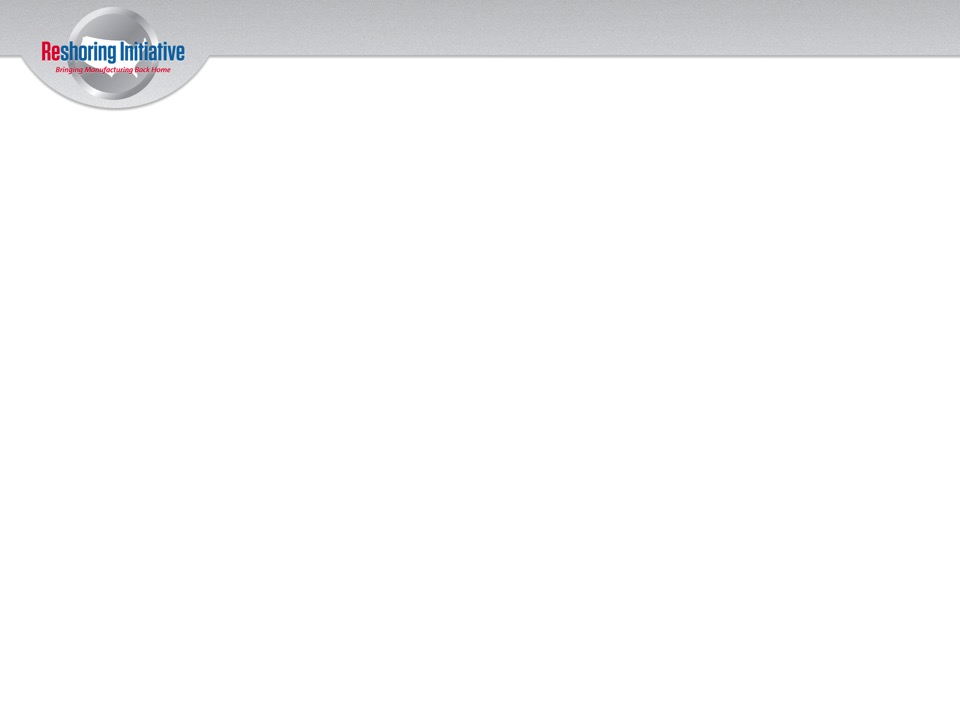 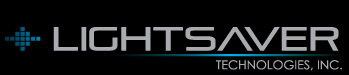 China to San Clemente, CA 
Reasons:
To save cost, time 
2%-5% cheaper when you consider all the costs
Communication was too difficult
Source: Bloomberg Businessweek, Small U.S. Manufacturers Give Up on 'Made in China'  By David Rocks and Nick Leiber on June 21, 2012
140
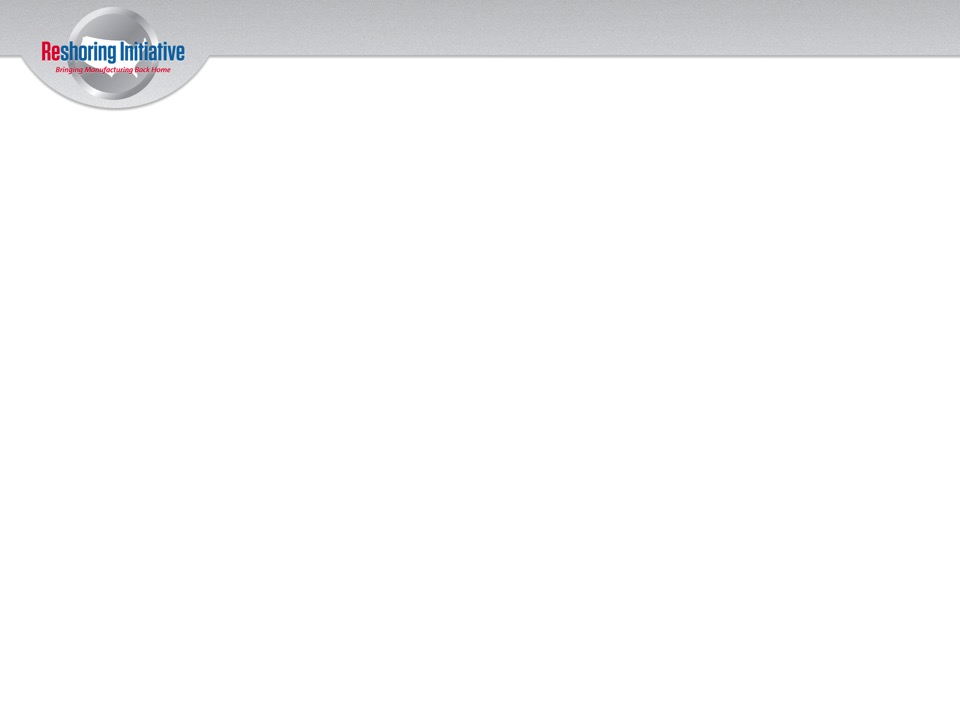 Steel Water Control Gates(Foreign Direct Investment)
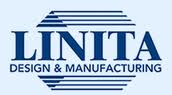 Guelph, Ont. to Lackawanna, NY
Reasons:
“Buy American Act”
Image as Canadian company “made landing American contracts challenging”
Lower taxes, property costs
Skilled workforce, lower wages than Canada
Source: Dan Ilika, Canadian Manufacturing. “Plenty of perks for Canadian manufacturers mulling move to N.Y.” October 10, 2013. http://www.canadianmanufacturing.com/general/plenty-of-perks-for-canadian-manufacturers-mulling-move-to-n-y-119646.
141
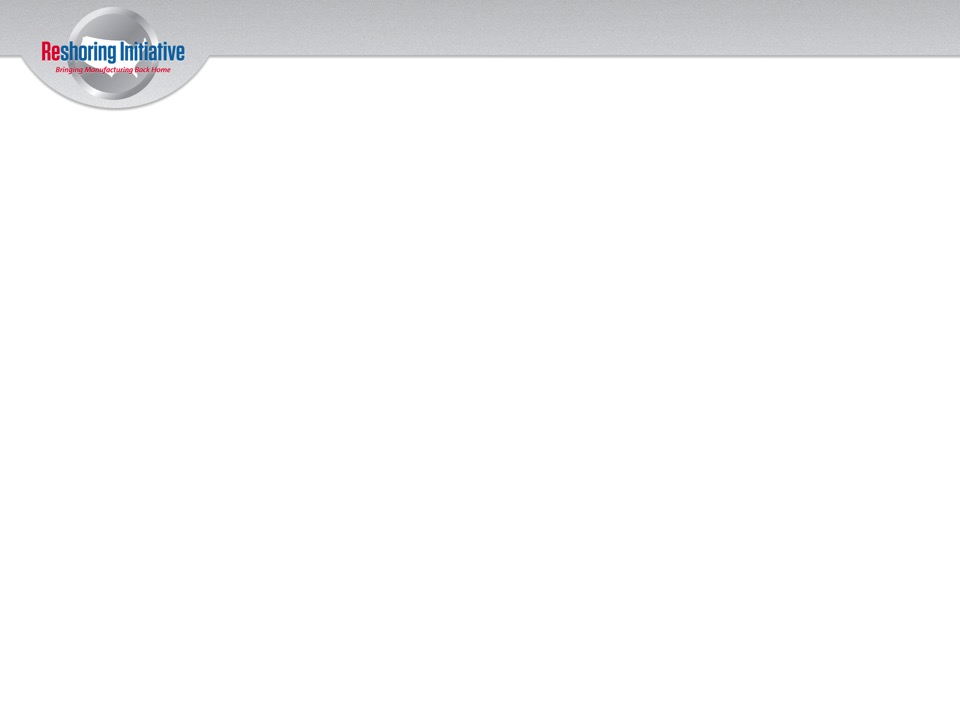 Children’s Toys
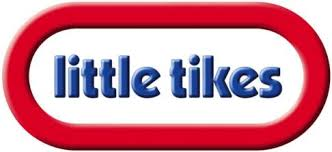 China to Hudson, OH
 50 jobs
 $3 million investment
 Reasons:
 Freight cost
 Rising wages
 Image/brand
 U.S. price of natural gas, chemicals, electricity
Sources: Rachel Abbey McCafferty, “Little Tikes growing after shifting production from China to the U.S.” Plastics News. August 27, 2013.
Rachel Abbey McCafferty, “Little Tikes is making a big climb by increasing U.S. production.” Crain’s Cleveland Business. July 28, 2013.
142
Paper and Plastic Food Service Goods
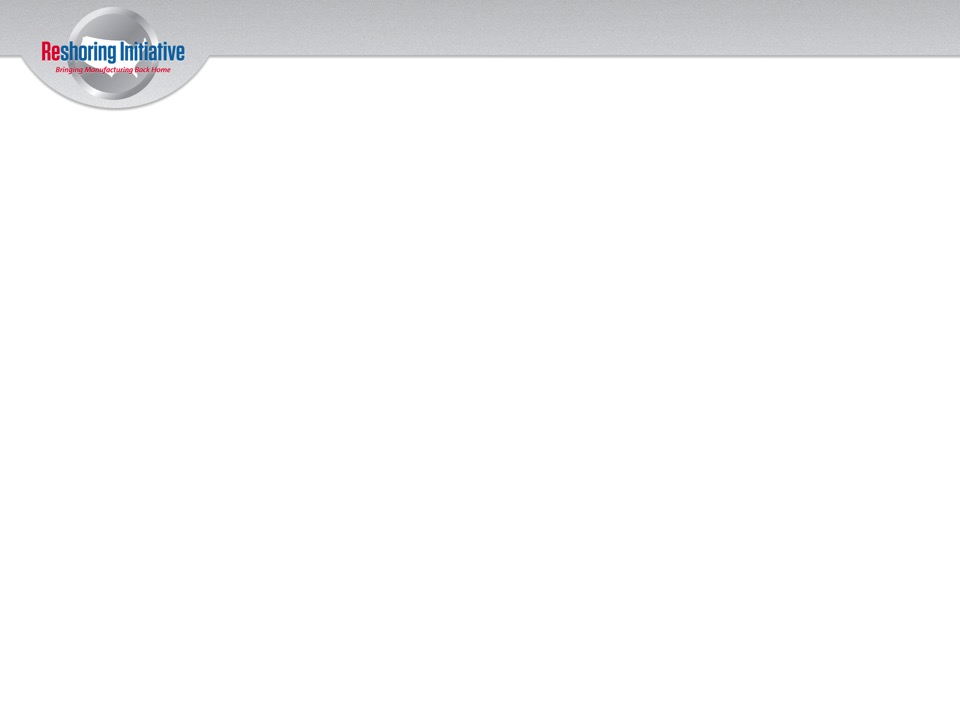 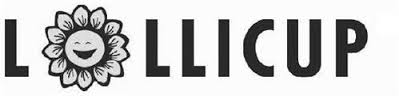 Reshored manufacturing from Asia to Chino, Calif., in 2013
Will add employees once 300,000 sq. ft. facility completed
Reasons:
Shorten lead time, reduce shipping cost
Proximity to increased customer demand
Patriotism
Quality
Automation
Source: Kelley Reenders, Business Xpansion Journal. “ReShoring: Making it a Reality.” August 8, 2013.
Jim Johnson, Plastics News. “Lollicup USA plans to manufacture food service line in California. September 3, 2013.
143
Designer Jeans
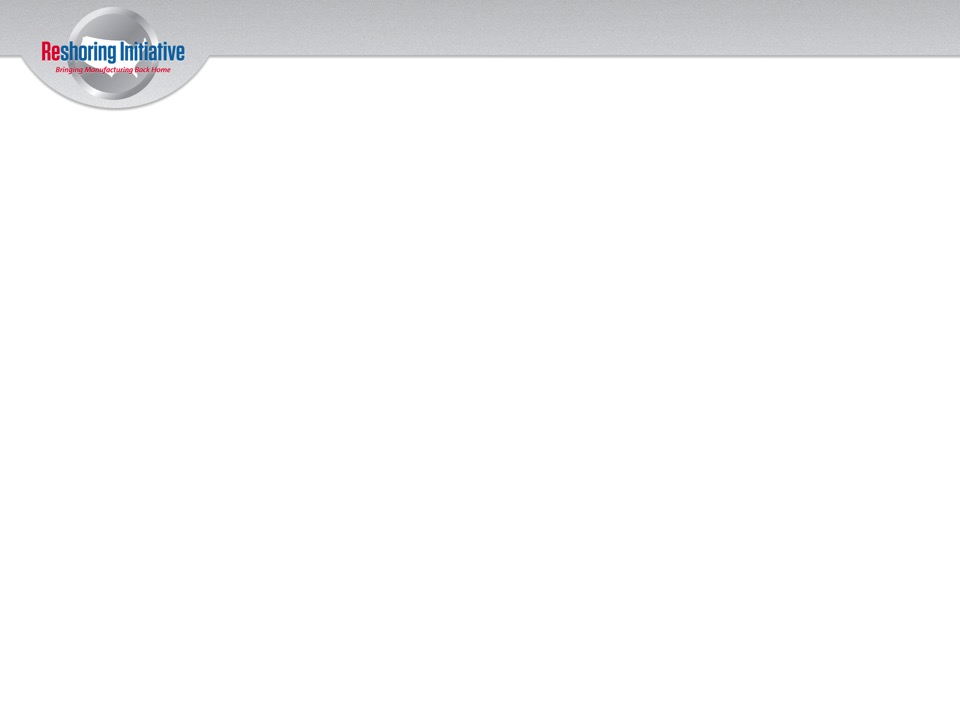 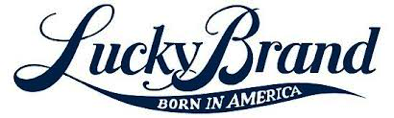 Bought by private equity firm
China, Indonesia, and Mexico to Tullahoma, TN and Los Angeles, CA
Denim to be sourced from Greensboro, NC
40 jobs in TN
Reasons:
“Sweatshops, patriotism, and environmental concerns”
Image/brand
Quality
Source: Racked. “Lucky Brand Jeans Goes American-Made” July 26, 2013.
Ida Hargitai, Made and Worn. “Lucky Brand Jeans Will Be Made in the USA Again.” July 28, 2013.
Cathy Aycock, Shopping Diva, The Tennessean. “Lucky Brand back in the USA.” October 22, 2013.
144
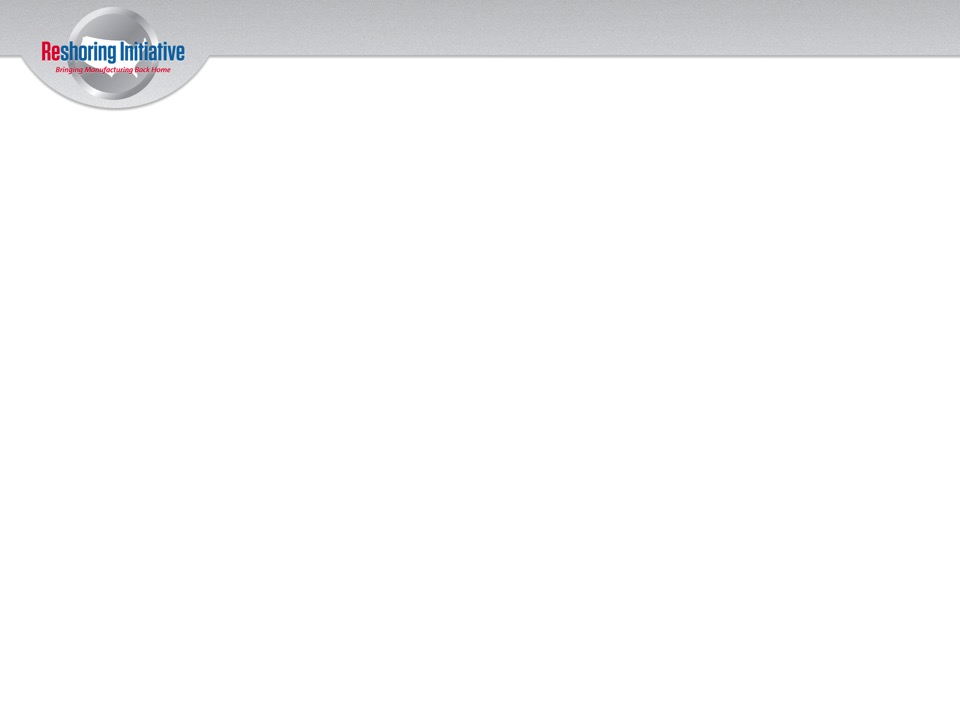 Linear and Rotary Position Sensors(Kept from Offshoring)
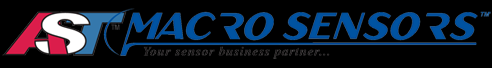 Pennsauken, NJ
 Reasons:
 Re-design and customization
 Image/brand
 Just-in-time delivery
 Greater control
 Higher quality
 Demand from customers for Made in USA
Sources: “Macro Sensors takes pride in offering Made in USA sensors.” Automation World. May 5, 2014. http://www.automationworld.com/control/macro-sensors-takes-pride-offering-made-usa-sensors.
145
Glass Wall Curtain Manufacturer
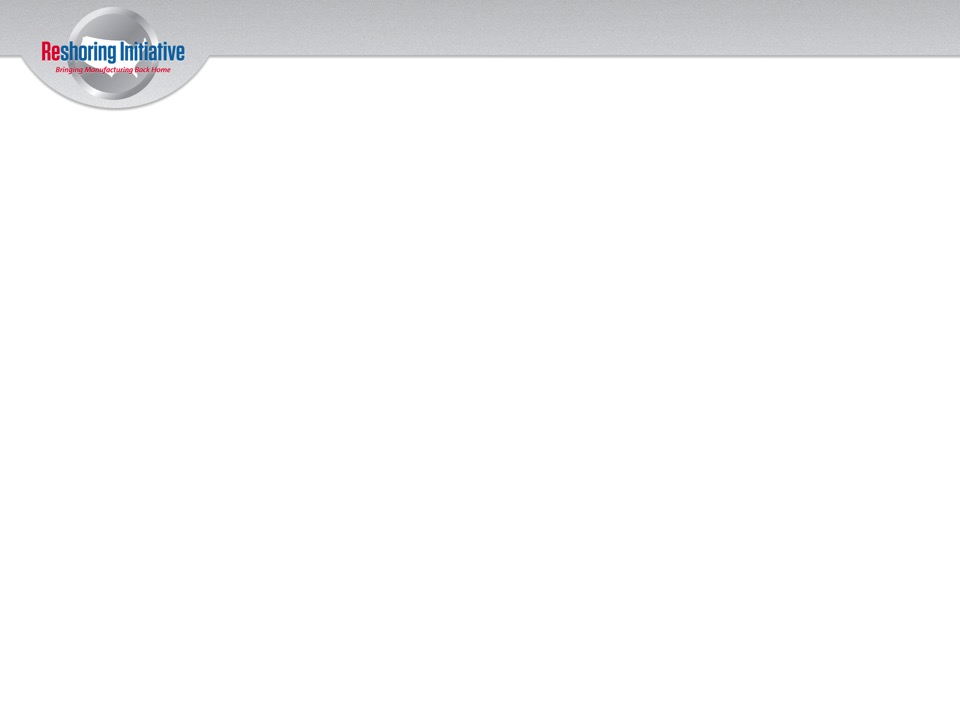 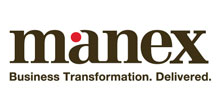 $50MM Company was looking to move operations to Mexico from the Bay area, affecting 75 employees
Manex employed TCO to show the total impact: 
Direct labor is significant but,
Indirect and secondary costs (Warranty, travel, logistics, transportation, 3rd party subcontracting fees, worker safety etc.)
Company is relocating to a newer and larger facility in the East Bay and through lean efforts will reduce costs.  Plan to double sales over next 5 years
Attractive real-estate pricing made the move a cost saver
Can now add second shift operations
146
Source: Bill Browne, MANEX
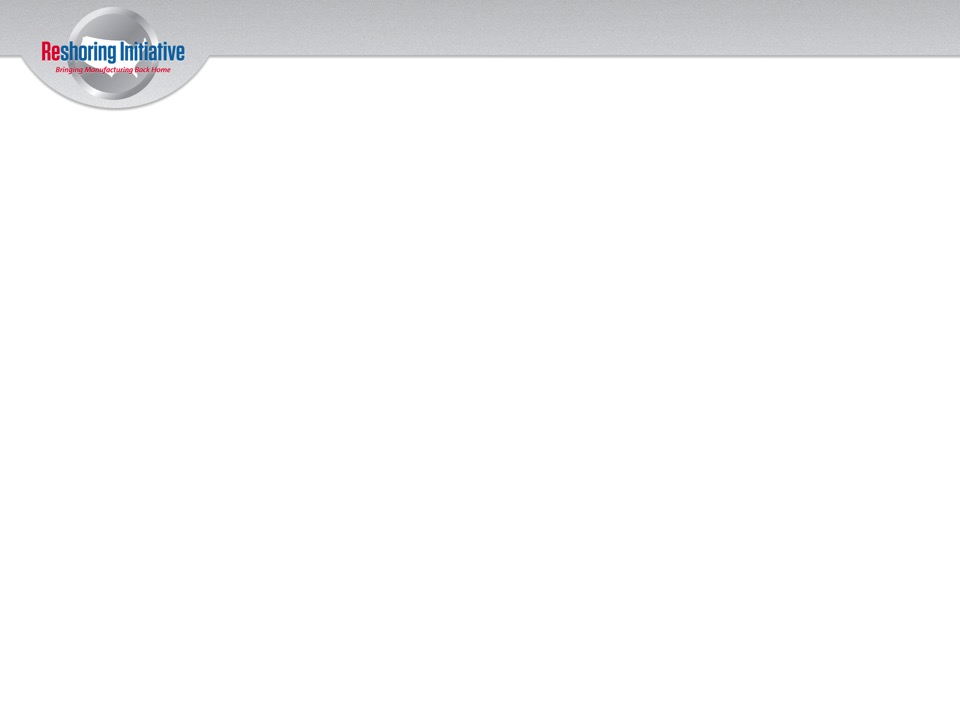 Toilets(Kept from Offshoring)
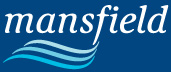 Perrysville, OH
$9 million expansion
110 jobs already added, expected 70 additional
Reasons:
Lead time
Customer preference responsiveness
Image/brand
Automation/technology
Source: James R. Hagerty, The Wall Street Journal. “America’s Toilet Turnaround.” September 24, 2013.
147
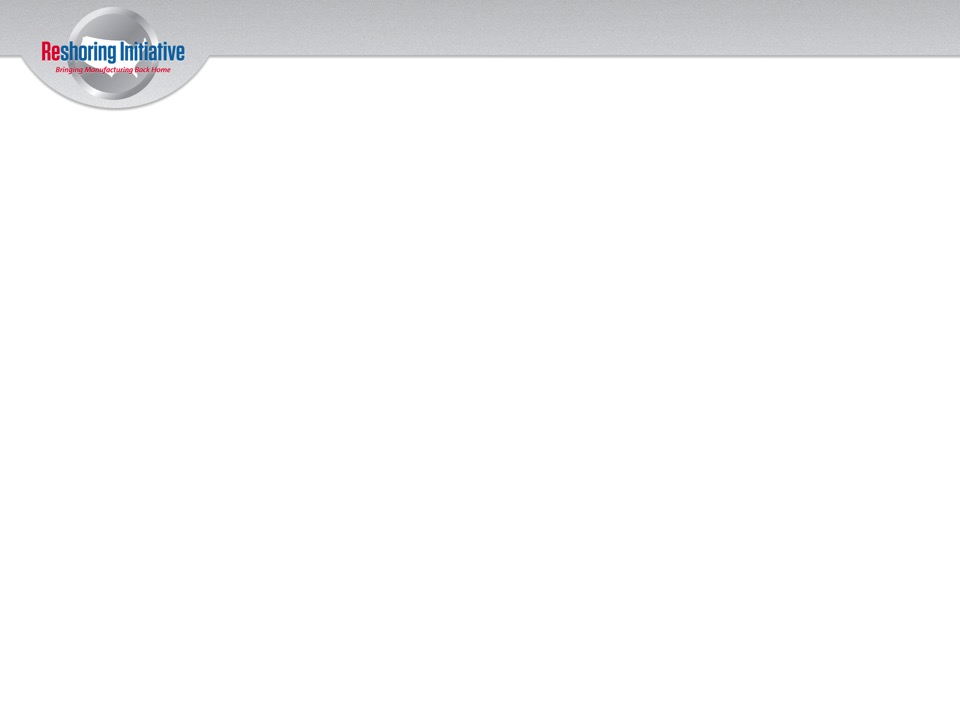 Software Reshoring
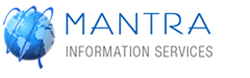 India to Bridgewater, NJ
 15 jobs
 Reasons:
 Communications
 Total cost
 Higher productivity
 Rising wages
 Travel cost
 Skilled workforce
 Lead time
 Employee turnover
Sources: Esther Surden, “Reshoring.” New Jersey Tech Weekly. March 26, 2014.
“Moving jobs back to U.S. is starting to make sense.” NJBiz. January 20, 2014.
Myra Thomas, “N.J. Software Company Adds Jobs By Reshoring.” Dice, November 25, 2013.
148
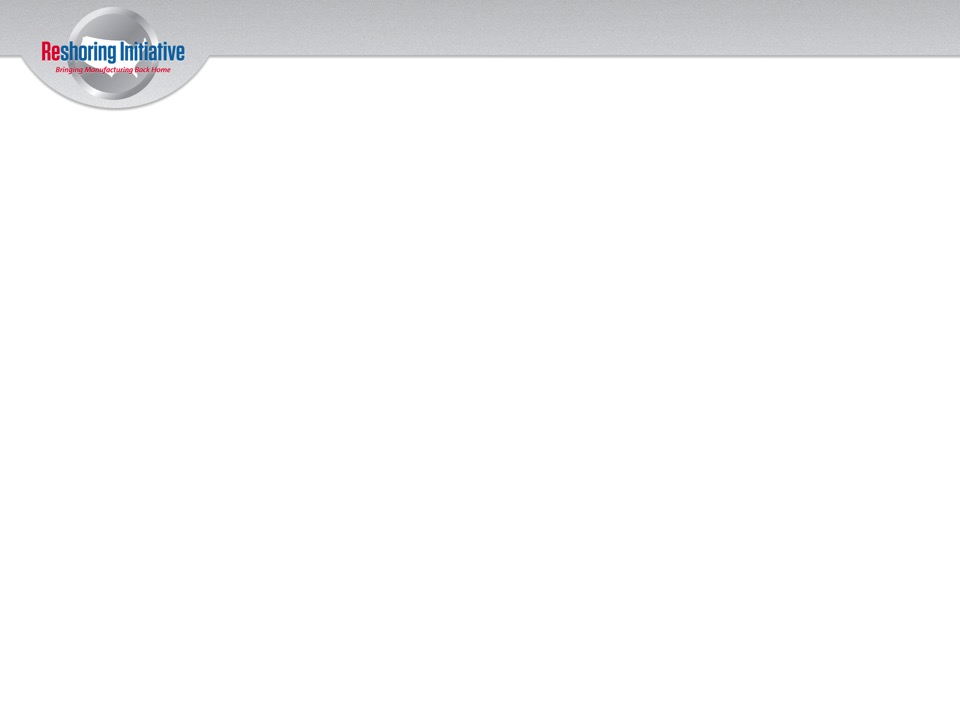 Apparel Design and Manufacturing Incubator
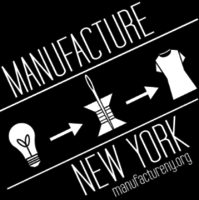 Brooklyn, NY- 160,000 sq. ft. production facility
Provides resources that will create 280+ jobs
     in garment manufacturing
$60 million/year economic impact for NYC
“Vertically integrated design, production, and technology incubator”
Reasons:
Sustainability
Foster local economic development
“When smaller designers demonstrate the successful bottom line of local sourcing, larger corporate brands may begin to move some production back to the U.S.”
Source: Bob Bland, CEO Manufacture New York, Industry Week. “A New, Sustainable Model for Apparel Manufacturing in the U.S.” October 17, 2013. http://www.industryweek.com/leadership/new-sustainable-model-apparel-manufacturing-us
149
[Speaker Notes: Incubator]
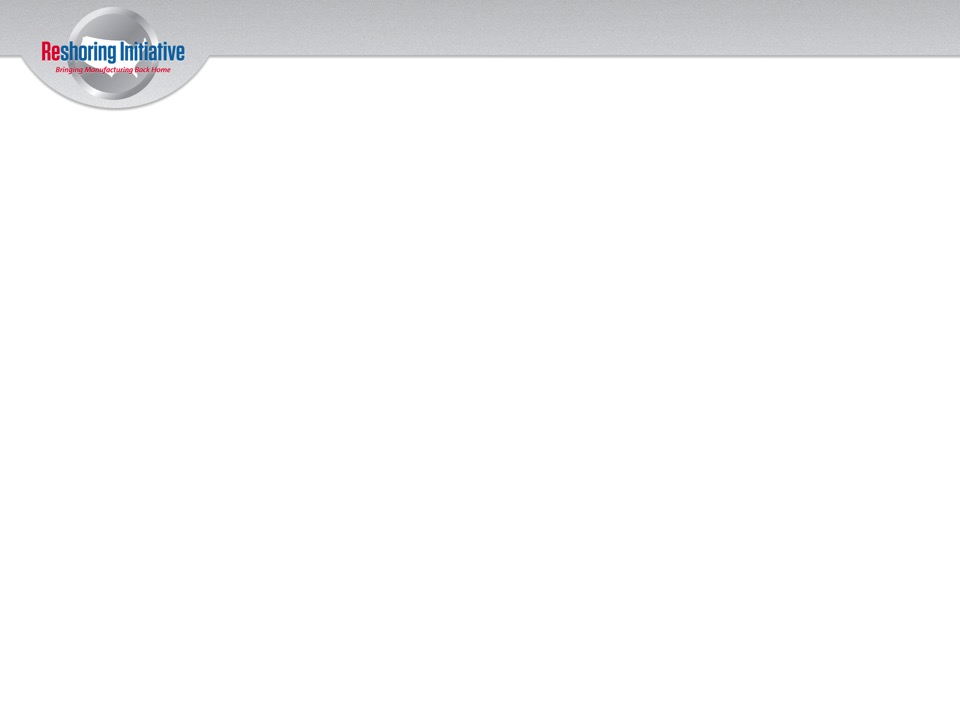 Steel Wire and Sheet Metal(Kept from Offshoring)
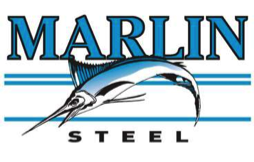 Baltimore
“The energy boost is contributing to our own purchases of steel from Indiana and Pennsylvania” – Drew Greenblatt, President
Exports to China and Mexico: increased from 5% to nearly 20% of total sales; increased from 20 to 30 employees (2008-2010)
“American labor, American robots, American steel”
Higher quality, lower cost
Sources: Marlin Steel. “Marlin Rising.” http://marlinsteel.com/blog/category/reshoring/
Martha White. “Martin Steel Wire Products: How a small factory survives and thrives, thanks to overseas sales.” Slate. Nov. 10, 2010. http://www.slate.com/articles/business/exports/2010/11/marlin_steel_wire_products.html
150
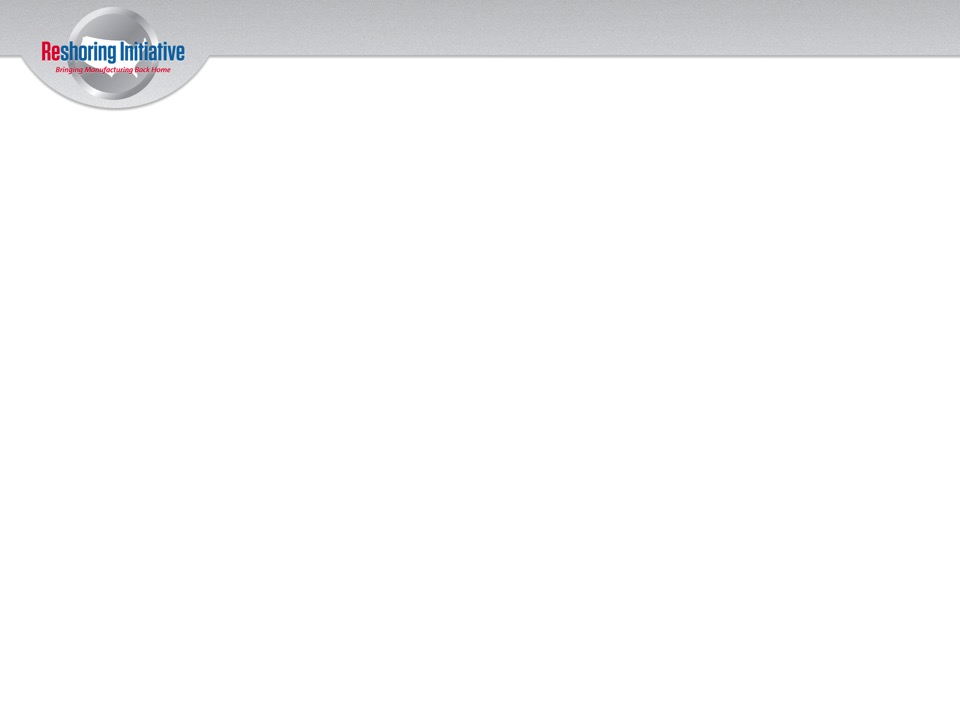 Wind Towers 
(Foreign Direct Investment)
Canadian company opens 
   150,000 sq. ft. plant in Brandon, SD
250 jobs by 2014
Reasons:
Proximity to U.S. market
Skilled workforce
Pro-business climate
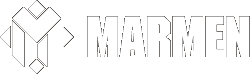 Source: Adrienne Selko, Industry Week. “Canadian Wind Tower Manufacturer Launches First US Plant.” May 29, 2013. http://www.industryweek.com/expansion-management/canadian-wind-tower-manufacturer-launches-first-us-plant
151
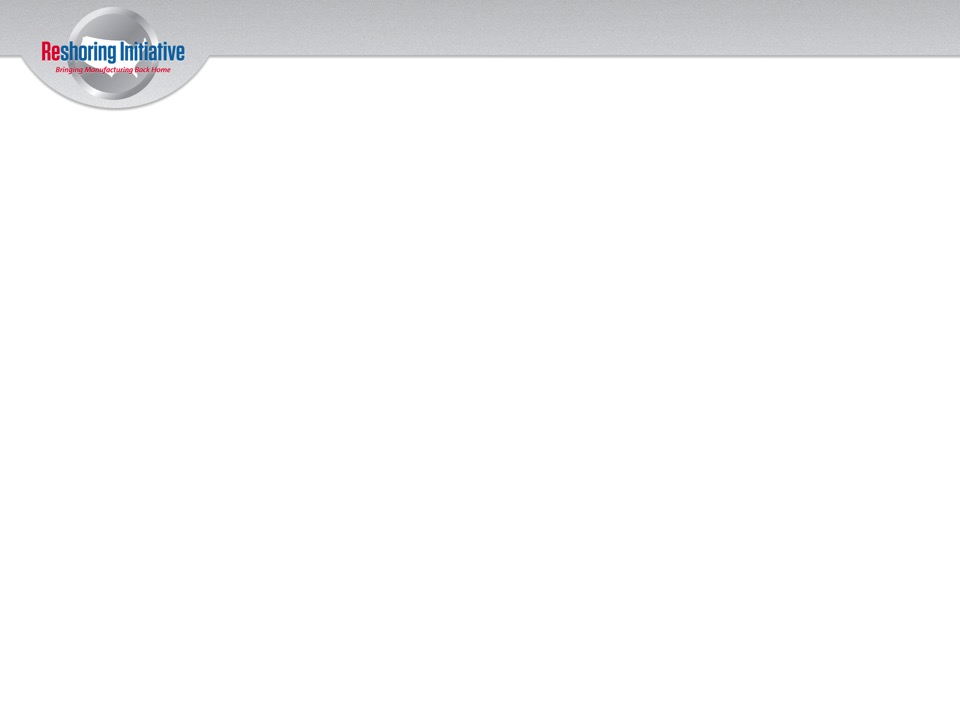 Chocolate
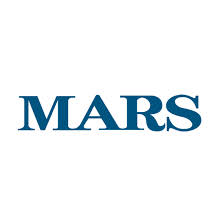 Reshored to Topeka, KS
1,000 jobs
$250 million investment in building facility
Reasons:
Produce near sales
Currency variation
Lead time
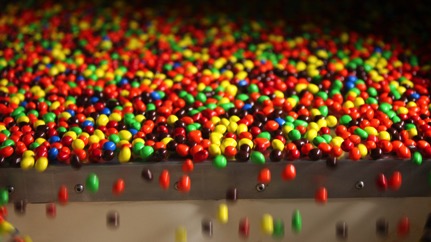 Source: “Sweet return for Mars Inc. to the U.S.” Economy Watch. July 3, 2011.
M&Ms image from mars.com.
152
Locks
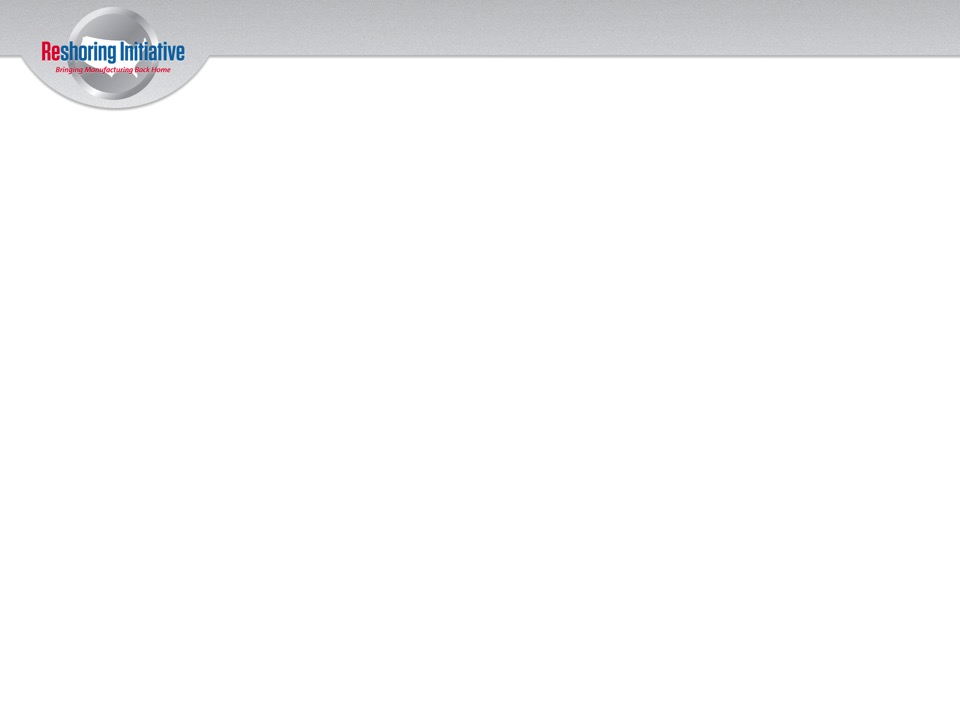 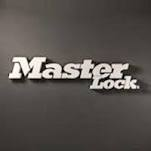 Reshored from China to Milwaukee, WI in 2010
100 jobs
Productivity 6X as high as China
Milwaukee plant operating at capacity for first time is 15 years
Reasons:
Total cost and more competitive overall cost structure
Control
Customer service
Economic benefit to Wisconsin
Sources:
“Master Lock Highlighted in State of the Union Address for Moving Jobs Back to U.S.” January 24, 2012. http://www.masterlock.com/about_us/Master_Lock_Highlighted_In_2012_SOTU_Address.jsp.
Uttara Choudhury, First Post. “U.S. firms ‘reshore’ manufacturing as costs rise in China, India.” March 29, 2013. http://www.firstpost.com/world/us-firms-reshore-manufacturing-as-costs-rise-in-china-india-678613.html.  MSNBC.com 6/29/11 Scott Malone
153
Sunglasses
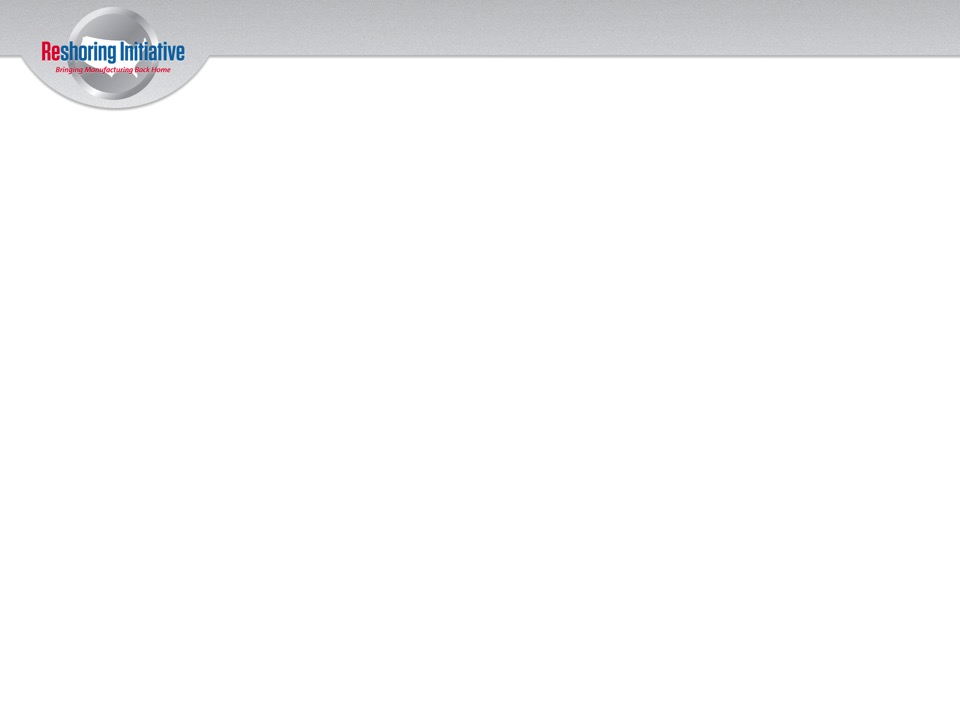 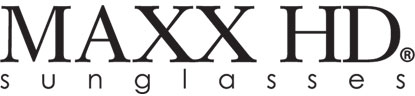 Reshoring manufacturing from Taiwan to Monument, CO, beginning 2013
Spent $70,000 on 3-D printer
Plans to invest $500,000 over three years for 3-D printing equipment
25 jobs
Reasons:
Available technology: 3-D printing
Faster prototyping
Easily expand product line
Source: Wayne Heilman, The Gazette. “3-D printing lets company bring manufacturing from Taiwan to Monument.” September 20, 2013. 
http://gazette.com/3-d-printing-lets-company-bring-manufacturing-from-taiwan-to-monument/article/1506541#manufacturing.
154
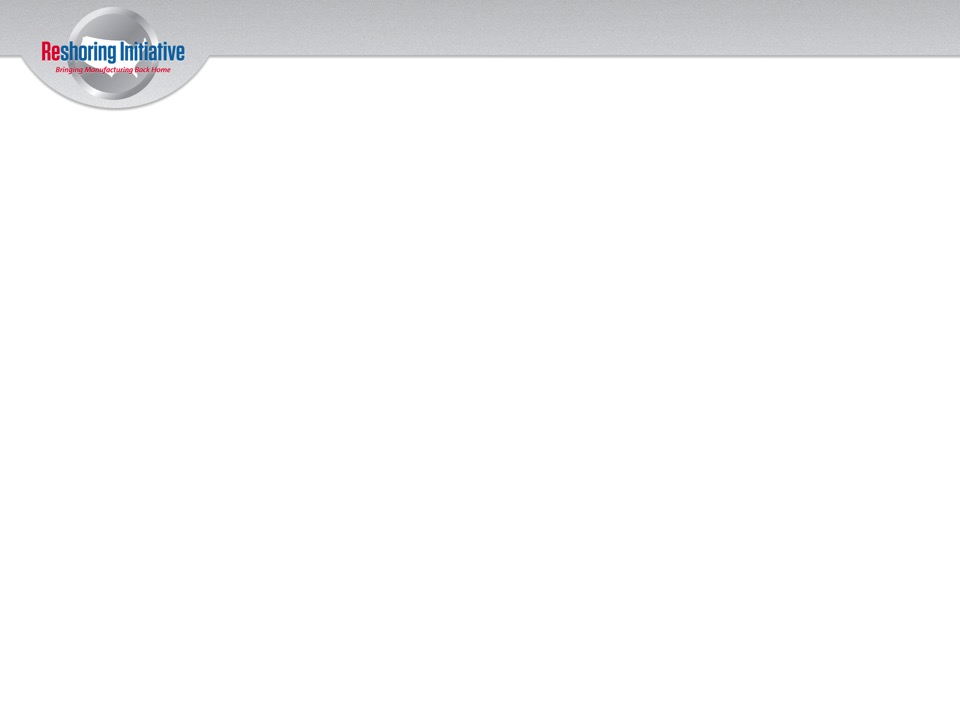 Mega Blocks Toys
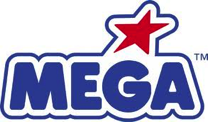 China to Montreal
CAD 30 million+ in production capacity investments since 2011
“Hundreds of jobs”
Requested CAD 50M to build new production facility
Reasons
Automation
Image/Brand
“Mega Brands manufactures more than half of its toys in Montreal, at least double what it did a few years ago.”
Source: Canadian Press, “Mega Brands seeks $50M from Quebec to build new plant.” Design Engineering. February 26, 2013.
Ross Marowits, “Toy-maker’s game plan includes expansion.” The Canadian Press. February 28, 2014.
155
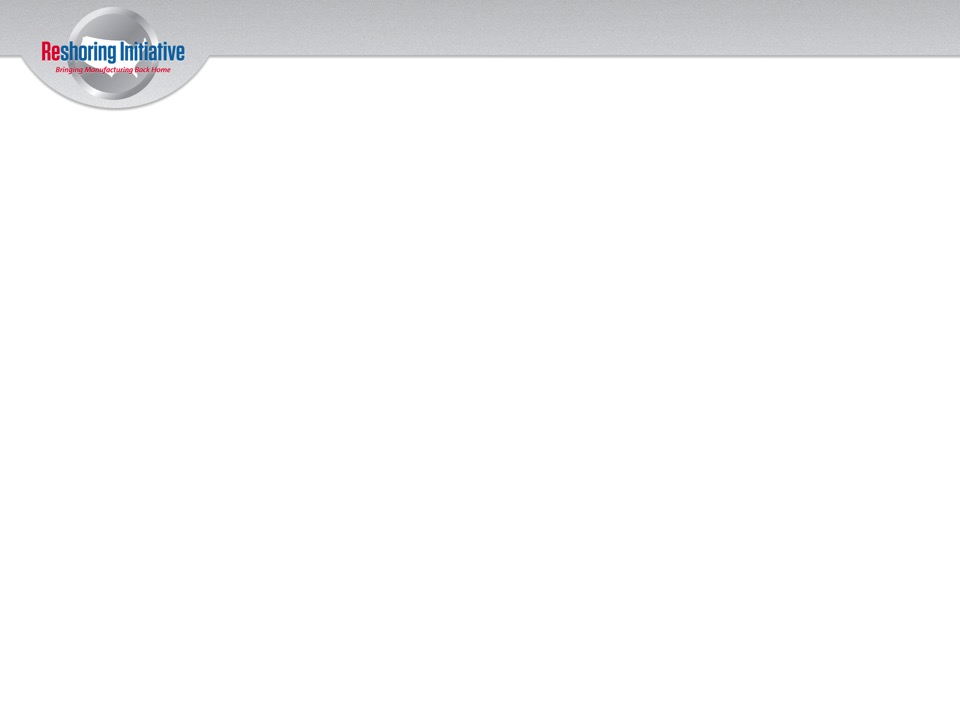 Automobiles & Logistics(Foreign Direct Investment)
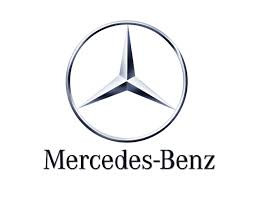 Germany to Tuscaloosa, AL
 1,400 new manufacturing jobs
 $70 million investment in logistics center
 600 jobs at logistics center
Source: Adam Thomas, “Mercedes-Benz bringing 1,400 new jobs to Alabama.” Yellowhammer News, October 3, 2013.
“Mercedes-Benz opening logistics center in Alabama.” AP. December 18, 2013.
156
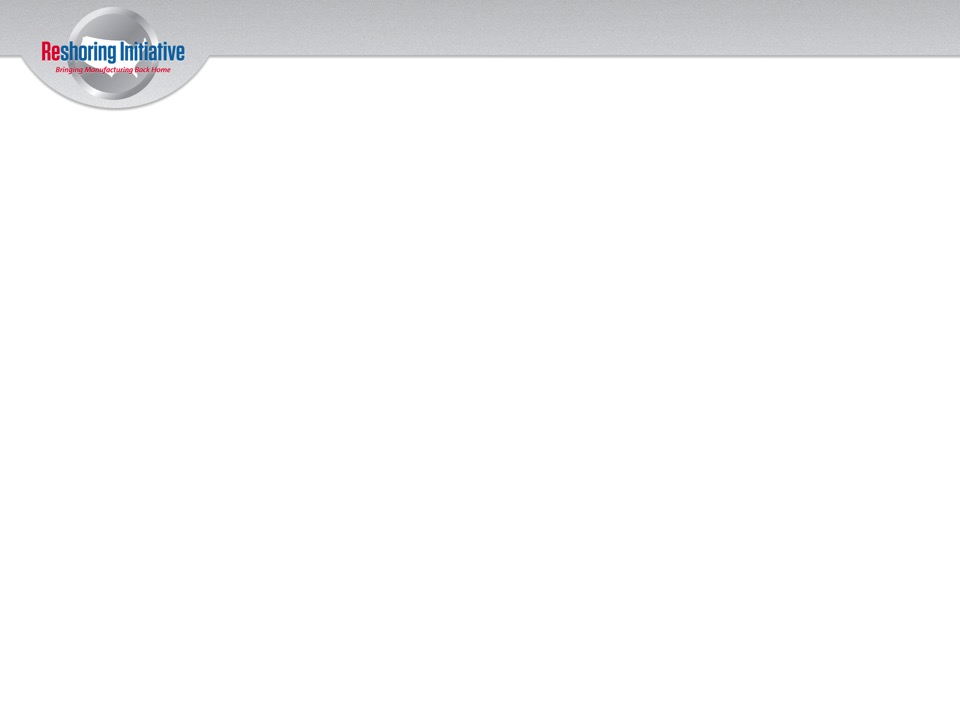 Veterinary Products
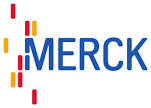 Animal Health administrative operations (not including manufacturing) reshored from the Netherlands to Summit, NJ
300 jobs
Reasons:
Centralizing overseas operations as part of cost-savings plan
Skilled workforce availability
Source: Tom Zanki. NJBiz. “Merck relocates animal health division in N.J.” May 14, 2013. http://www.njbiz.com/article/20130514/NJBIZ01/130519914/Merck-relocates-animal-health-division-in-NJ.
157
[Speaker Notes: Important here to note this is part of Merck’s reorganization, which is also losing, by consolidation and M&A, thousands of jobs. See: http://www.forbes.com/sites/matthewherper/2013/10/07/can-merck-really-revive-itself-by-jettisoning-employees/ A CLOSE READING OF THE SOURCE SHOWS THAT THE COMPANY IS RESHORING OFFICE OPERATIONS BUT NO MENTION OF MANUFACTURING.  IF MFG. IS NOT INCLUDED, MENTION SO IN THE SLIDE.  I WOULD STILL INCLUDE AS RESHORING MFG. SINCE MERCK IS A MFG. COMPANY AND THESE JOBS WOULD BE INCLUDED AS MFG. BY THE GOVERNMENT.  AMBIGUOUS.]
Gas Turbines and Aerospace Industry
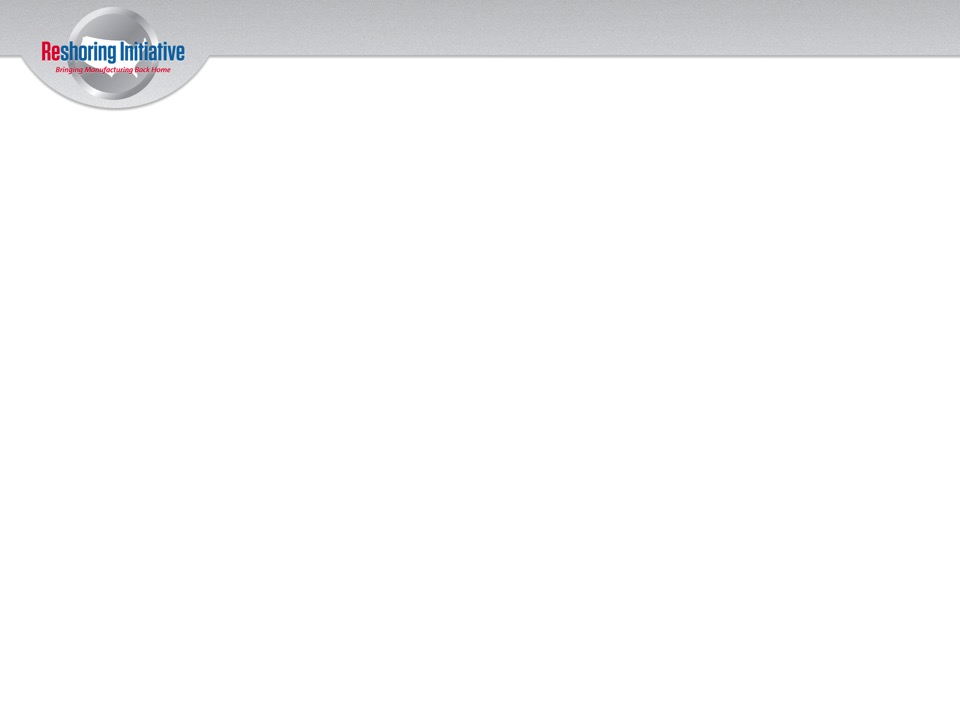 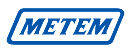 Expanding in Parsippany, NJ plant over plants in Pennsylvania and Hungary
Reasons to manufacture in New Jersey:
Highly skilled workers
Access to universities
Metem’s CEO on the company’s growth: “One of the great things about gas turbines is that the U.S. really has a leadership position in that technology. We are seeing our customers bring turbine manufacturing back to the U.S. from other parts of the world.”
Source: Beth Fitzgerald, NJBiz. “Manufacturer’s expansion in Parsippany expected to create jobs, CEO says.” January 30, 2013. 
http://www.njbiz.com/article/20130130/NJBIZ01/130139989/Manufacturer&apos;s-expansion-in-Parsippany-expected-to-create-jobs-CEO-says
158
[Speaker Notes: GENERALLY, GAS TURBINES ARE NOT “FOR” THE AEROSPAC E INDUSTRY.  THEY ARE FOR ELECTRICITY PRODUCTION ON THE GROUND.  I CHANGED TO  “AND.”]
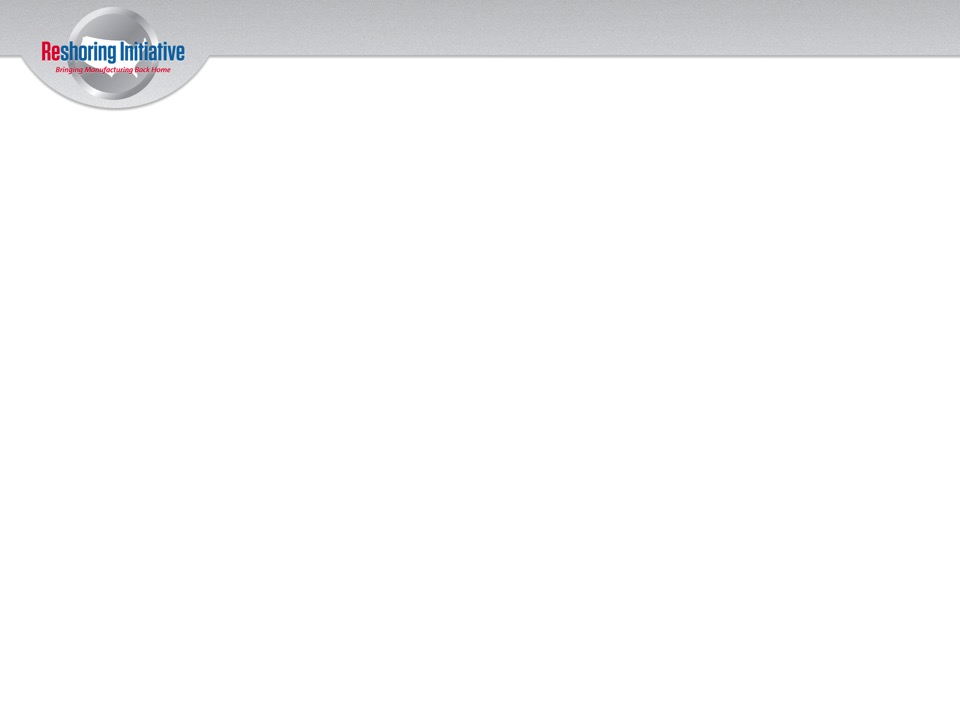 Methanol Production 
(Foreign Direct Investment)
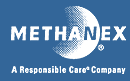 Canadian company moved plant 
   from Chile to Louisiana
Reasons:
Cheaper natural gas because of shale boom
“Stable and well-regulated and organized market.”
Long-term supply security
Source: Danielle Levy, CityWire Wealth Manager. “Is it time to play the ‘nearshoring’ boom?” August 21, 2013. http://citywire.co.uk/wealth-manager/is-it-time-to-play-the-nearshoring-boom/a697719
159
Soap(Foreign Direct Investment)
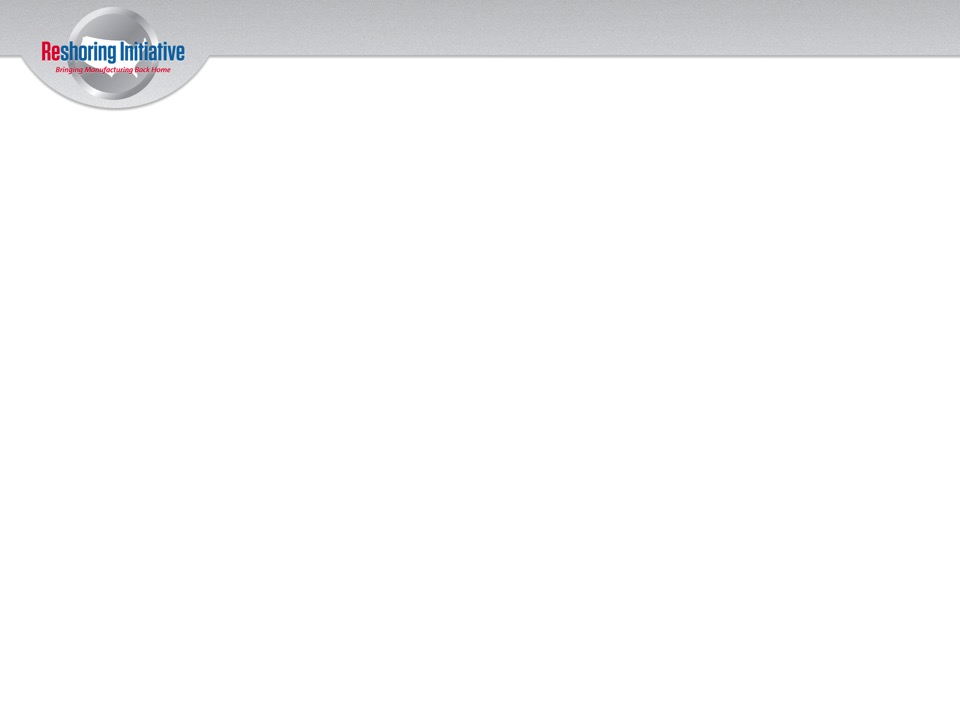 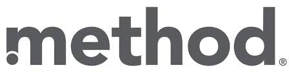 Owned by Ecover, a Belgian company
Opening first U.S. plant in Chicago’s South Side in 2014
100 jobs
$33 million investment
Reasons:
Image/brand
Government incentives
Ecover will receive $1.1 million in tax credits over 10 years
Approximately 1/3 of project’s cost will be covered by city and state
Source: Bill Bradley, Next City. “Method Soap Opening Its First U.S. Manufacturing Plant in Chicago.” July 18, 2013. http://nextcity.org/equityfactor/entry/method-soap-opening-its-first-u.s.-manufacturing-plant-in-chicago.
160
[Speaker Notes: I think transplant?]
IT Services(Foreign Direct Investment)
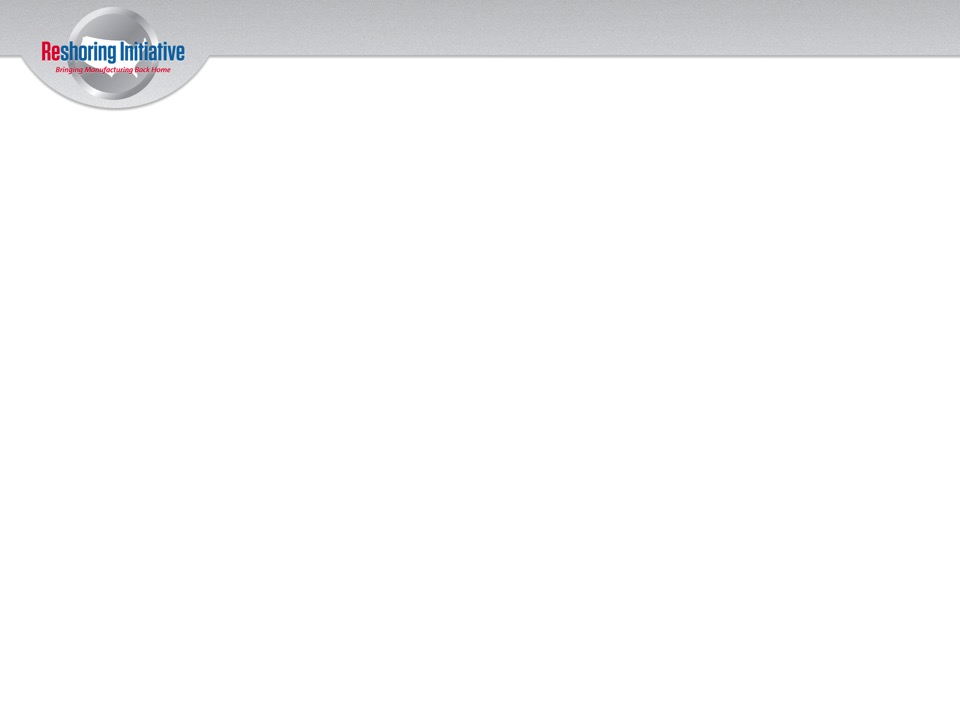 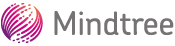 Indian company opened IT services center in Gainesville, Fla.
400 jobs
Reasons:
Partnership with College of Engineering at University of Florida
Skilled workforce availability and training
Proximity to clients
Source: Scott Staples, Mindtree CEO. Information Week. “Outsourcing vs. Insourcing: You Need Both.” http://www.informationweek.com/global-cio/outsourcing/outsourcing-vs-insourcing-you-need-both/240161555.
161
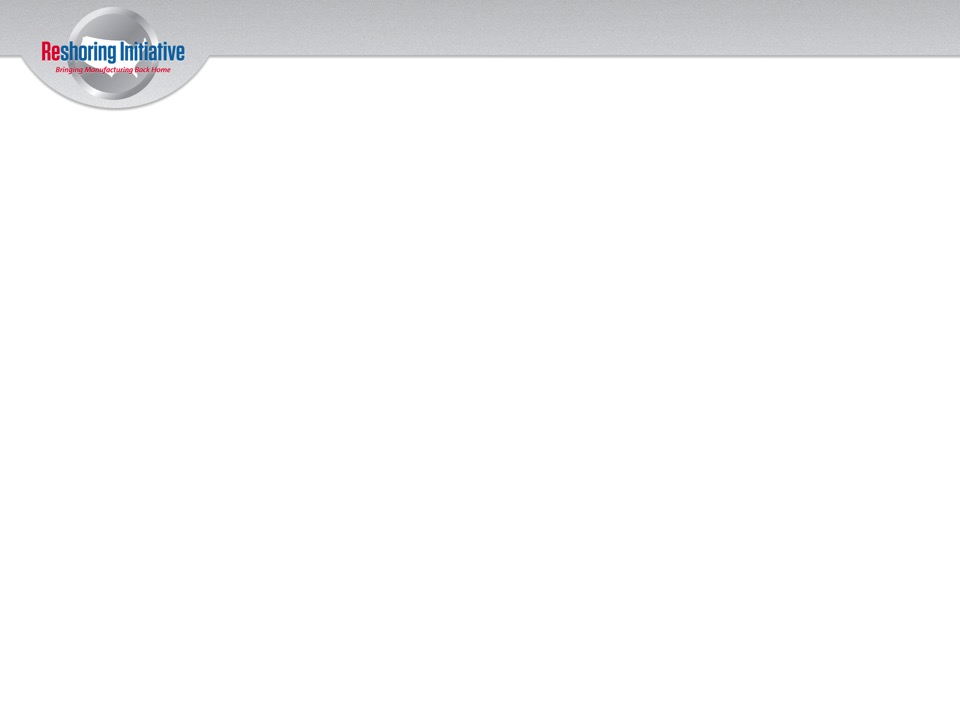 Water-Soluble Polymers(Foreign Direct Investment)
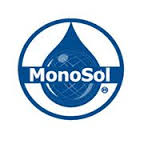 Japan to Portage, IN
 150 jobs
 $95 million capital investment
 Reasons:
 Eco-system synergies
 Government Incentives
 Higher productivity
 Skilled workforce availability/training
 Natural resource availability
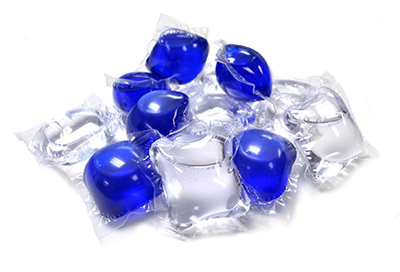 Source: “MonoSol to establish $65 million manufacturing plant in Portage, Indiana“, Area Development, June 30, 2014.
“Japan-based film manufacturer selects Porter County for new facility”, Portage Life, June 27, 2014.
162
Circuit Boards
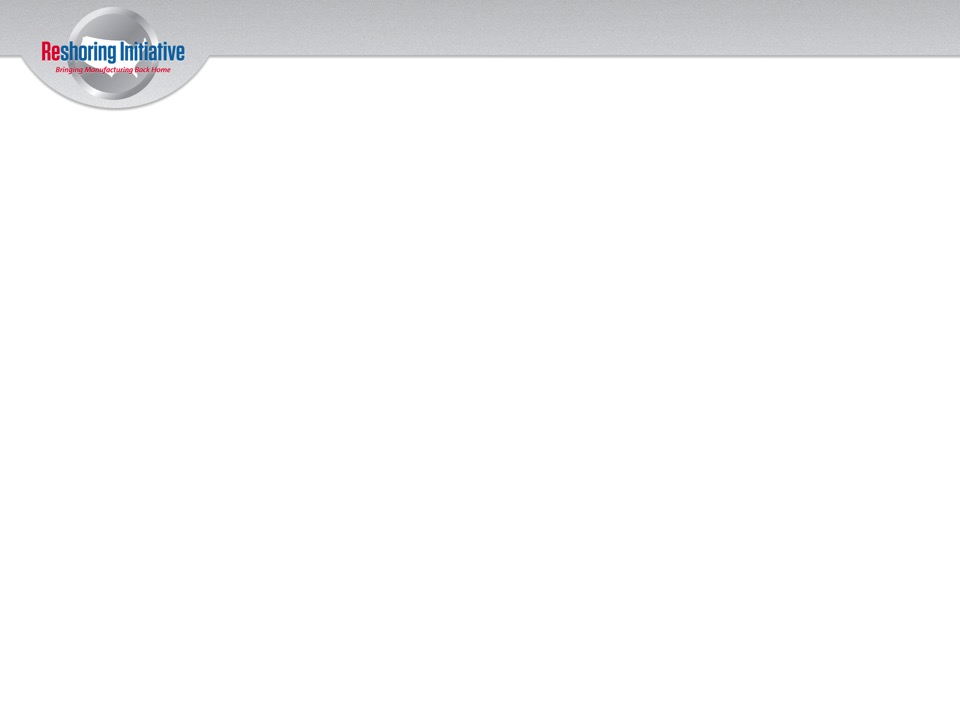 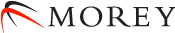 Woodridge, IL
Supplies construction equipment market
Had quality issue with a Chinese component 
Found local IL source
Result:
Quality problem fixed
Inventory cut by 94%
163
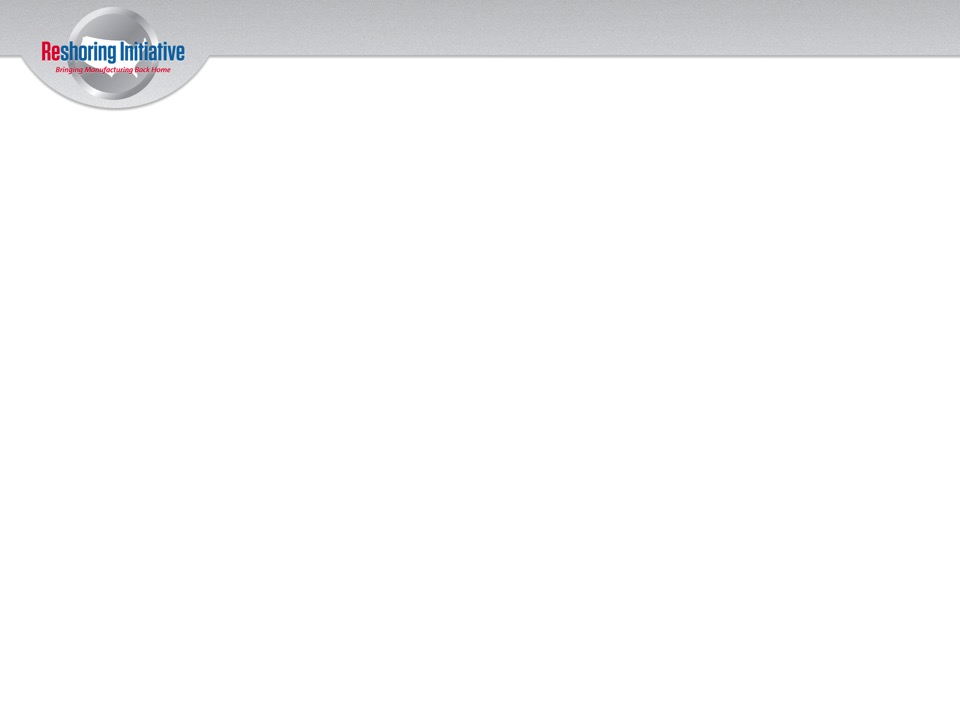 Hi-Chew Candies(Foreign Direct Investment)
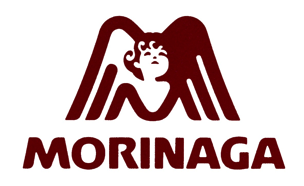 Japan to Mebane, NC
 90 jobs
 $48 million investment
 Reason:
 Government incentives
 Japan’s largest candy and confectionary firm
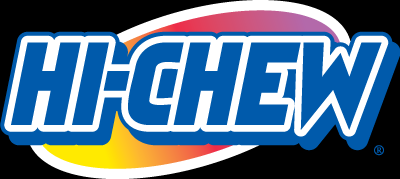 Source: Amanda Jones Hoyle, “Japanese Candy Manufacturer Finalizes Mebane Purchase.” Triangle Business Journal. March 12, 2014. http://www.bizjournals.com/triad/news/2014/03/12/japanese-candy-manufacturer-finalizes-mebane.html?page=all
164
First Smart Phone Assembled in USA
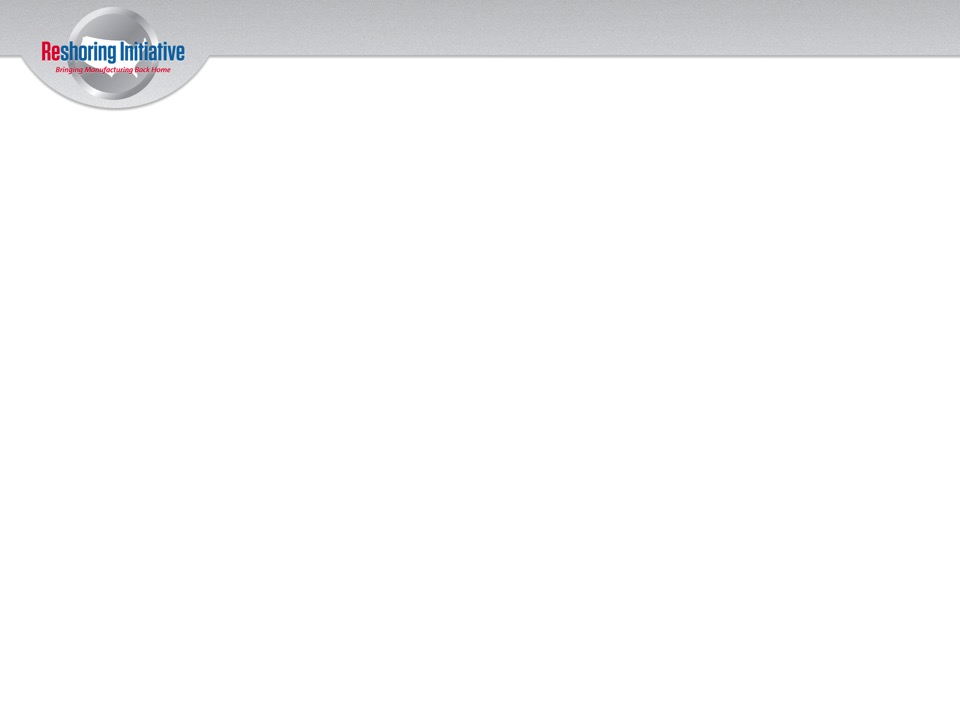 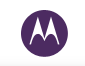 Motorola
Flagship phone: Moto X
China to Fort Worth, TX
Operated by contract manufacturer Flextronics; previously Nokia’s cell phone factory
2,000 employees projected 
Trying to attract Asian suppliers as ecosystem
Initial output 100,000 phones/week
Reasons:
Fix things faster
Innovate faster
Consumer preference for Made in U.S.
FAILED
Sources: Alexei Oreskovic, Yahoo Finance. “Motorola now shipping 100,000 Moto X phones weekly from Texas.” September 10, 2013.
165
[Speaker Notes: FAILED BECAUSE LACK OF DEMAND
Multiple sources]
Automotive Electric Switches and Magnetic Systems
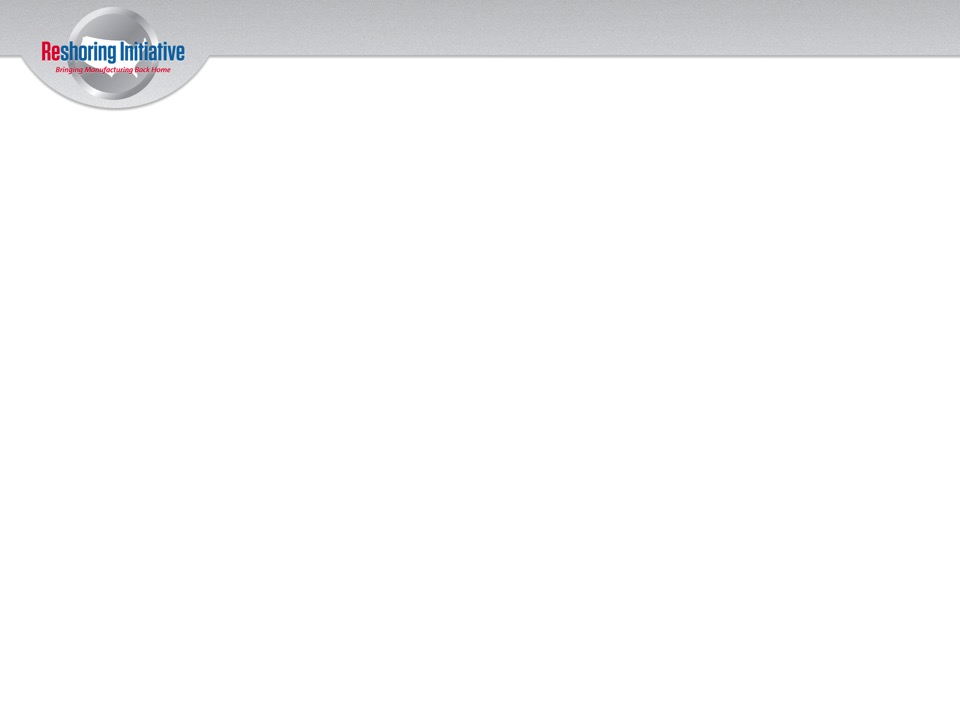 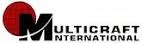 Pelahatchie, MS
 Won Chrysler contracts over Mexican, Korean suppliers
 Reasons:
 Quality: “zero defects record”
 “Trust”
 Price
Source: Jeff Amy, “Miss. Aims to lure factories from other countries.” Business Week. August 21, 2012.
Ted Carter, “ Mississippi getting the nod in reshoring decisions.” Mississippi Business. August 26, 2012.
Wally Northway, “Is onshoring the new trend? Local manufacturers finding a more level playing field.” Mississippi Business Journal. November 29, 2013.
166
Circuit Board Assembly, Wire Harnesses
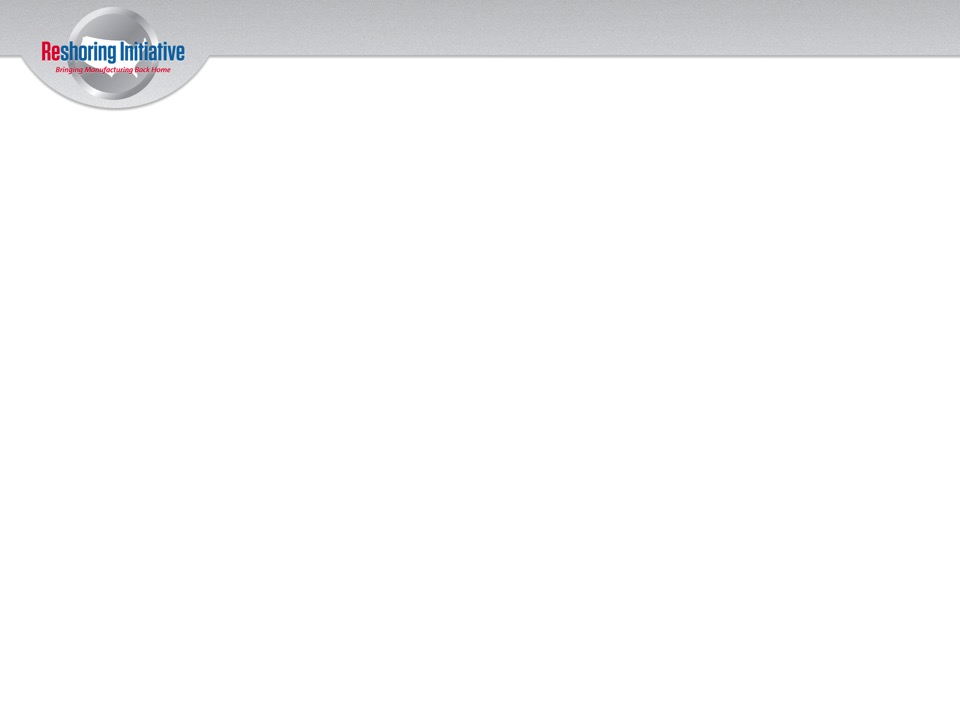 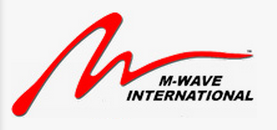 China to Glendale Heights, Ill., in 2014
Increase local employment by 25%
Reasons:
Flexibility
Price: “Lower volume customers want the flexibility of assembling their products in Asia or locally at the best price.”
Lead time
Freight Cost
Labor Cost
Re-design, manufacturing/engineering innovation
Source: M-Wave International LLC announces its return to domestic manufacturing. October 11, 2013. http://www.mwav.com/press-release/.
167
Dental Prosthetics
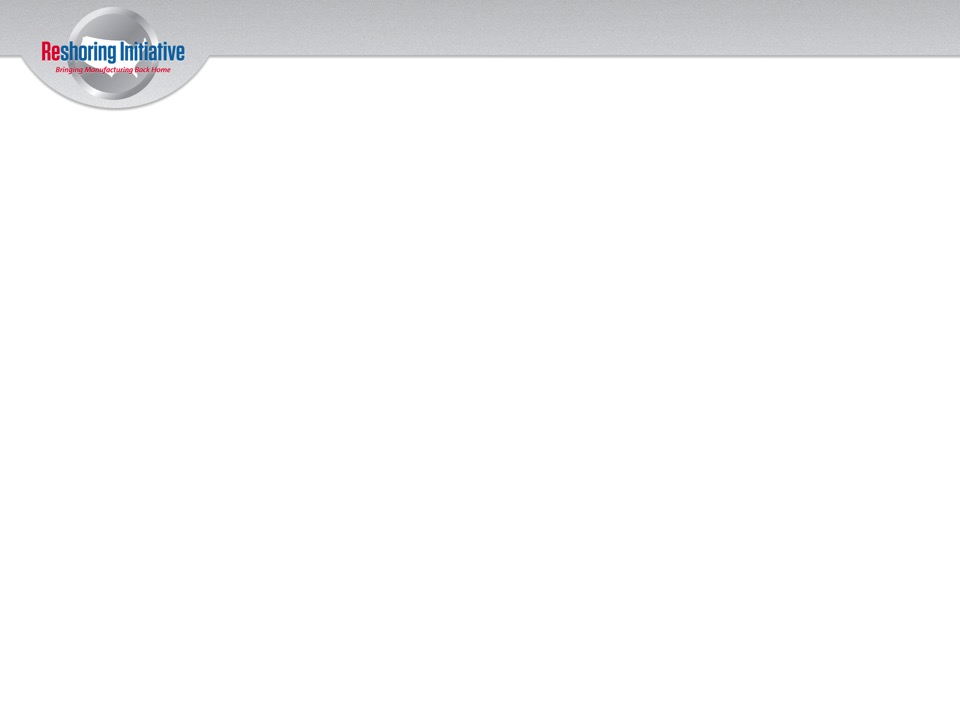 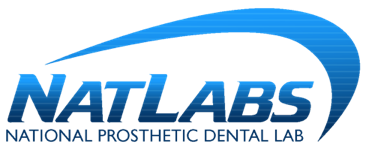 China to Bradenton, FL
Expected 283 jobs
Reason:
Automation/technology
Source: Amy Keller, Florida Trend. “Reshorers.” October 28, 2013. http://www.floridatrend.com/article/16348/reshorer.
168
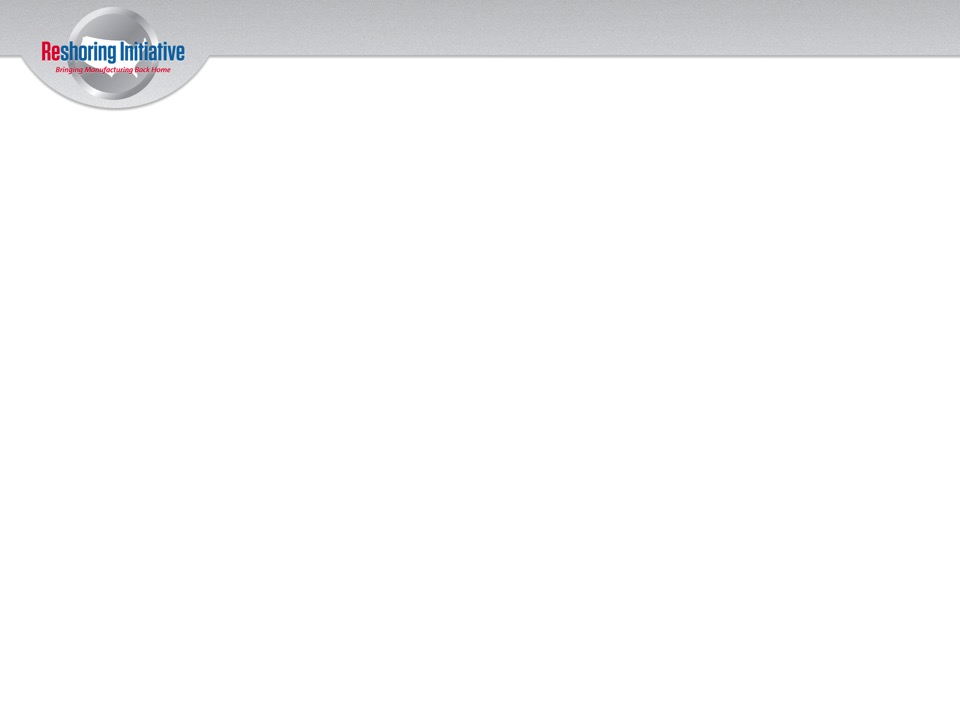 Trucks
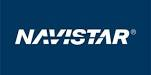 Canada to Springfield, IL
 Reasons:
 Currency variation
 Rising wages
 Total cost
 Labor concessions
Sources: James Hagerty and Kate Linebaugh, “In U.S., a Cheaper Labor Pool.” The Wall Street Journal. January 6, 2012.
169
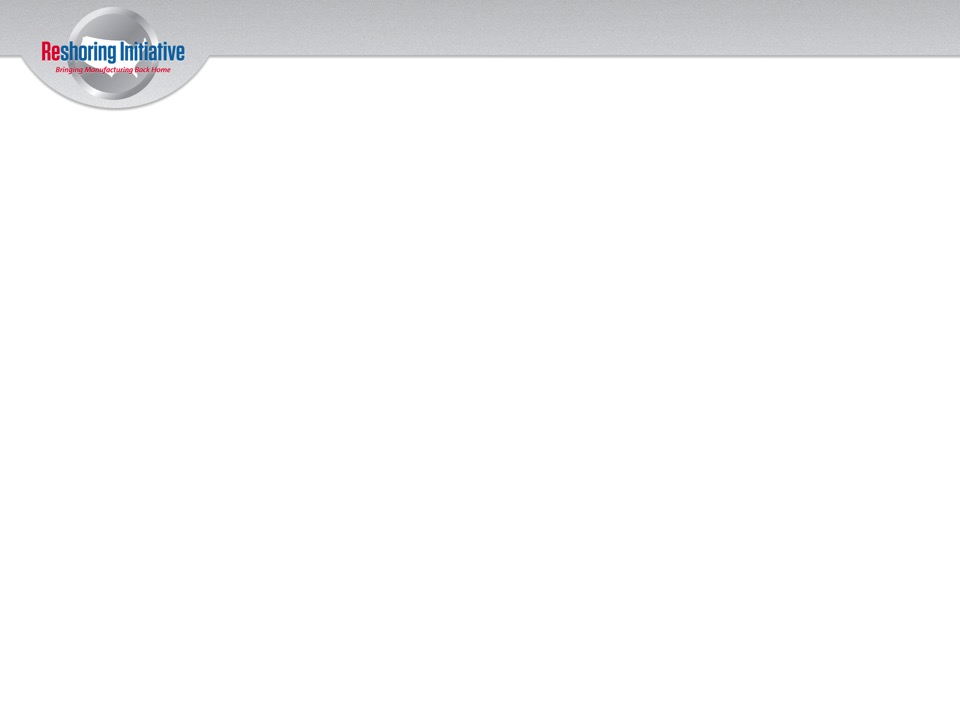 ATMs
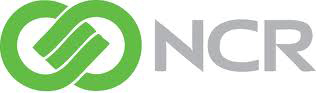 Returned from China, India and Brazil to 
   Columbus, GA
350,000 sq. ft. factory
900 employees
Reasons:
Slow response from contract suppliers, esp. lower tiers
Chinese wages up
Eliminate silos by having mfg. near engineering and customers
170
Source: 1/27/10 Strategy-Business.com Manufacturing: Backshoring on the rise
Athletic Shoes
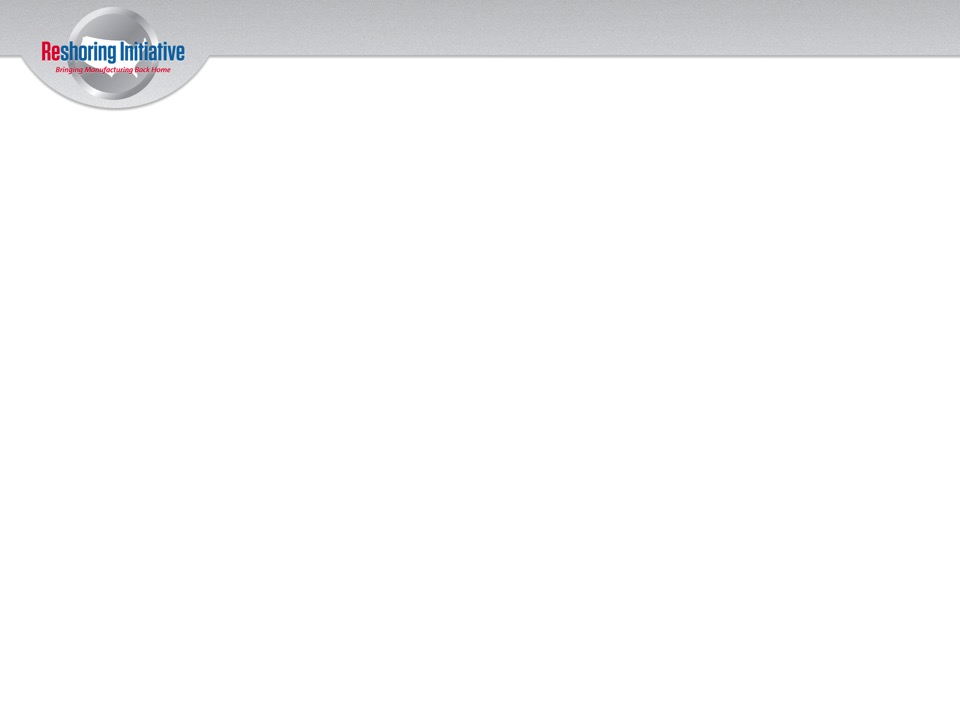 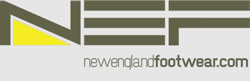 China to Stratham, NH
Expected 200 employees
Expected $5 million investment
Reasons:
Automation/technology
Total cost
Image/brand
Source: Heesun Wee, CNBC. “A shoemaker’s quest to return manufacturing to New England.” October 23, 2013.
171
Socks 
(Kept from Offshoring)
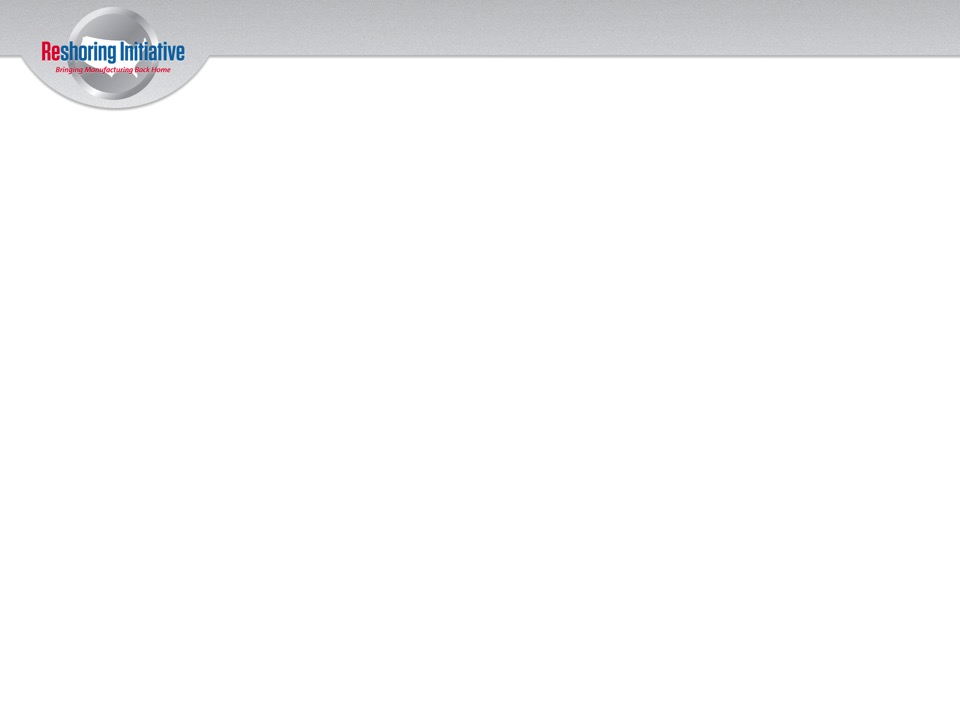 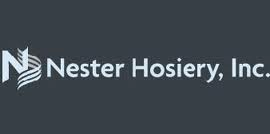 Mt. Airy, NC
Reasons:
Image/ Brand
“Farm to feet”
Sources: Joe Kita, Parade. “Putting America Back to Work: 5 Ways 'Made in the USA' is Staging a Comeback” http://www.parade.com/150071/joekita/the-return-of-made-in-the-usa/.
172
LED Lighting
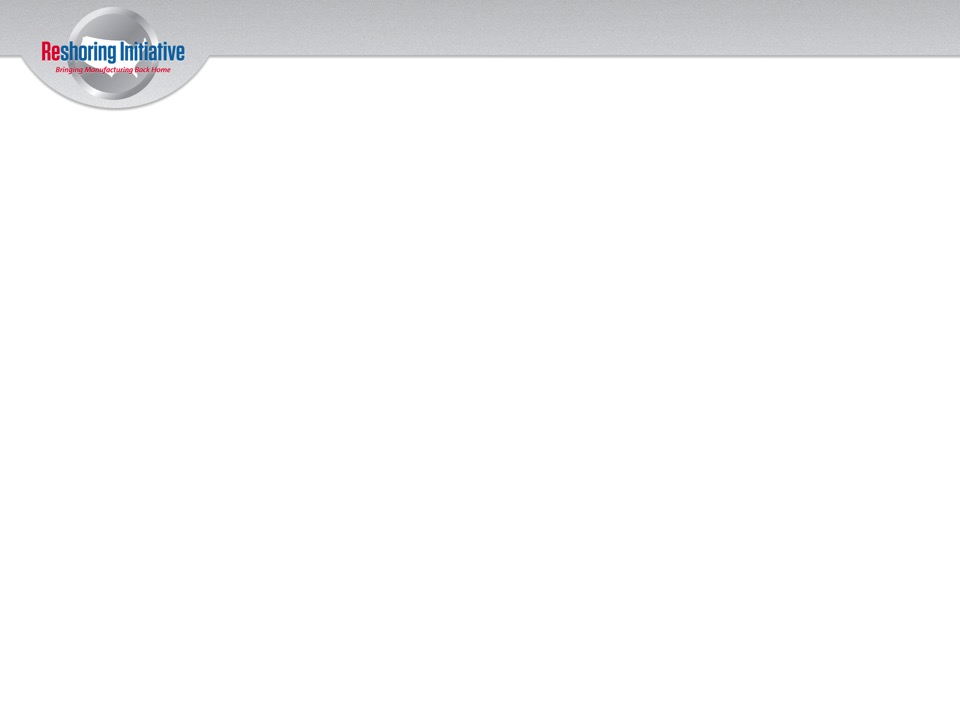 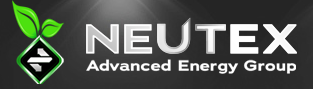 China to Houston, TX
250-300 jobs
Reasons
Quality issues
Goods damaged in transportation
Spending 30% more on labor, but after lower shipping costs, fewer defects, and increased automation, overall will be only 4% higher
Expects the “Made in the USA” demand to offset the 4%
173
Source: Reuters: Google sees advantage in making new gadget in U.S. By Noel Randewich and Alexei Oreskovic, July 3, 2012
Advanced Manufacturing Hub/Incubator
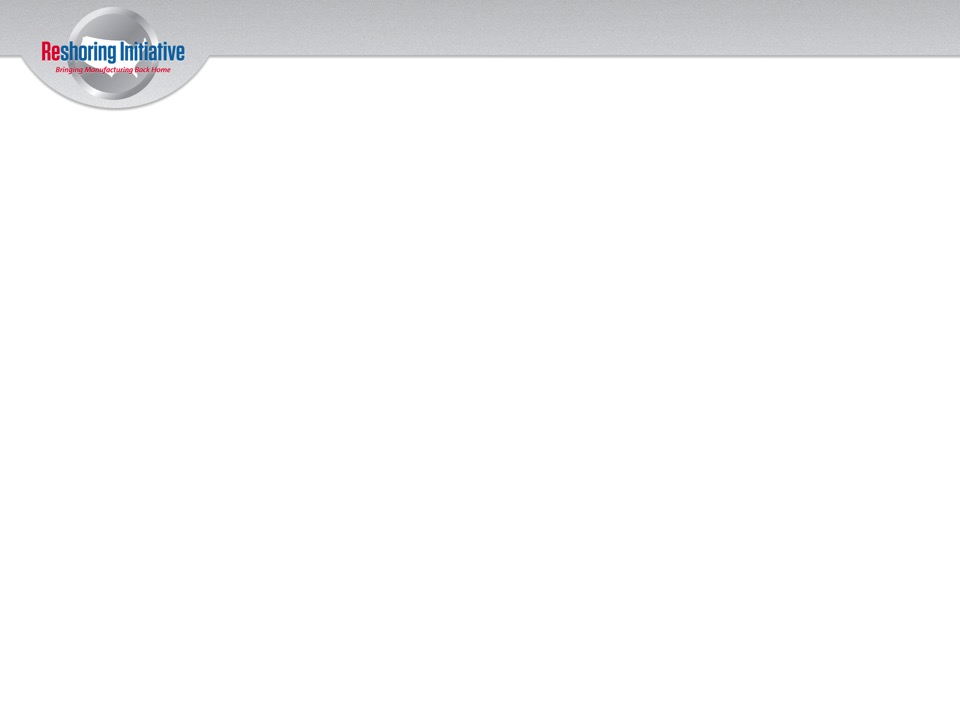 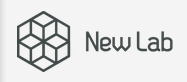 Brooklyn, NY
Provide resources that could create 300 jobs by 2015
3D printing for design and prototyping
“A place that gives NY-based entrepreneurs, innovators, designers and engineers an opportunity to launch their businesses and create jobs more than a year ahead of schedule”
Source: James Bartolacci, Architizer. “Think the Future of NYC’s Urban Manufacturing is Years Away? Think Again! http://www.architizer.com/blog/think-the-future-of-nycs-urban-manufacturing-is-years-away-think-again/.
174
[Speaker Notes: incubator]
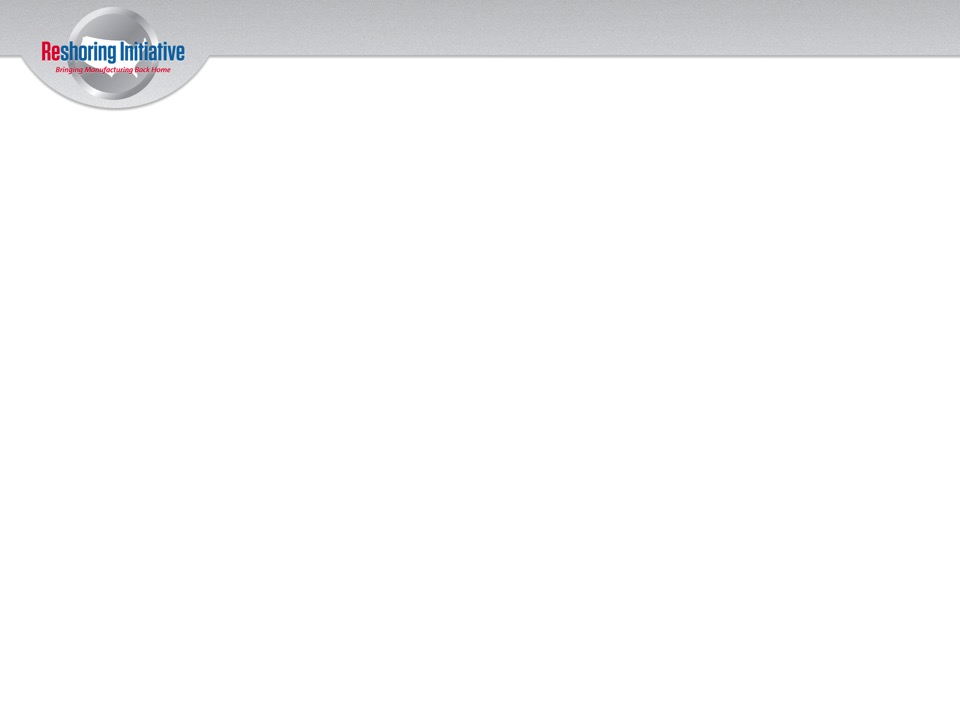 Passenger Rail Cars(Foreign Direct Investment)
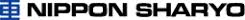 Japan to Rochelle, IL
 90 jobs
 $100 million capital investment
 Reasons:
 Government Incentives: Buy America Act
 Increased competitiveness in American market
Source: “Nippon Sharyo Manufacturing Opens Rail Car Production Facility in Rochelle, IL.” Area Development. July 30, 2014.
175
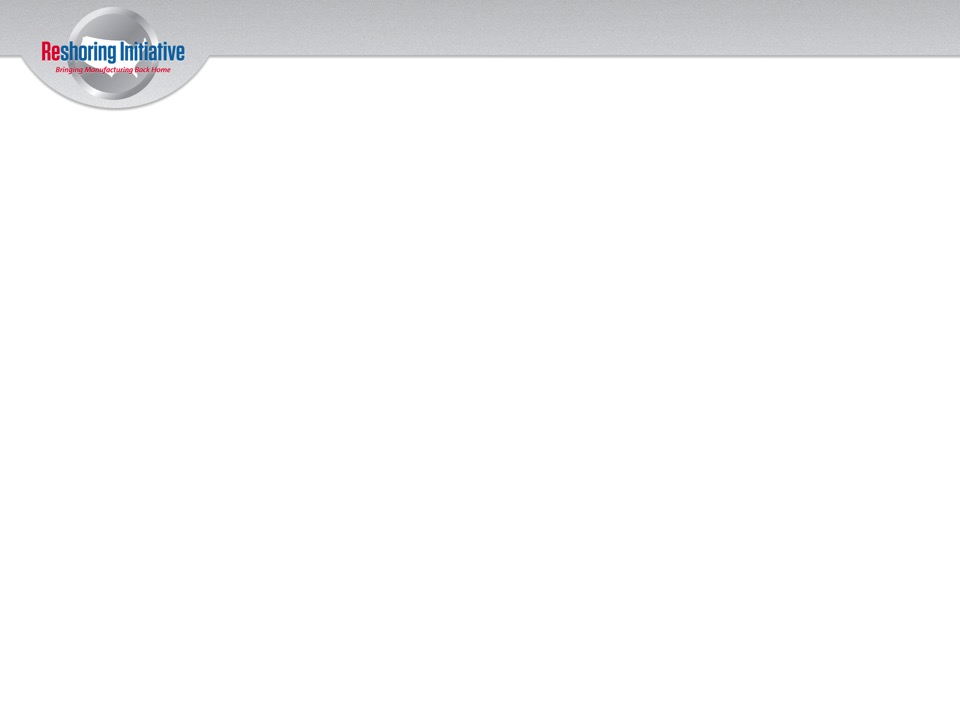 Automobiles 
(Foreign Direct Investment)
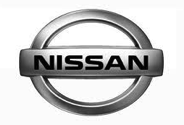 2012: Mexico to Canton, MS, added production of 2013 Sentra
1000 jobs add, $20 million spent in tooling, fended off UAW organizing effort
2013: Madison County Economic Development Authority approved $100 mil. in bonds to construct buildings for Nissan plant’s suppliers
800 new jobs: 400 supplier jobs, 400 Nissan
Currently 69% of North American sales are manufactured in N.A.: increase to 85% by 2015
Nissan has received $1 billion value in incentives (including tax breaks) from state. In turn, Nissan has invested $2 billion.
Sources: Emily Wagster Pettus, AP. “Nissan building park for suppliers at Miss. plant.” Manufacturing.net. July 31, 2013. http://www.manufacturing.net/news/2013/07/nissan-building-park-for-suppliers-at-miss-plant#.UfkbBdCzbTw.twitter.
Alisa Pridde and Brent Snavely, Detroit Free Press. “Nissan to make Sentra compacts at MS plant. Orlando Sentinel. June 28, 2012.
176
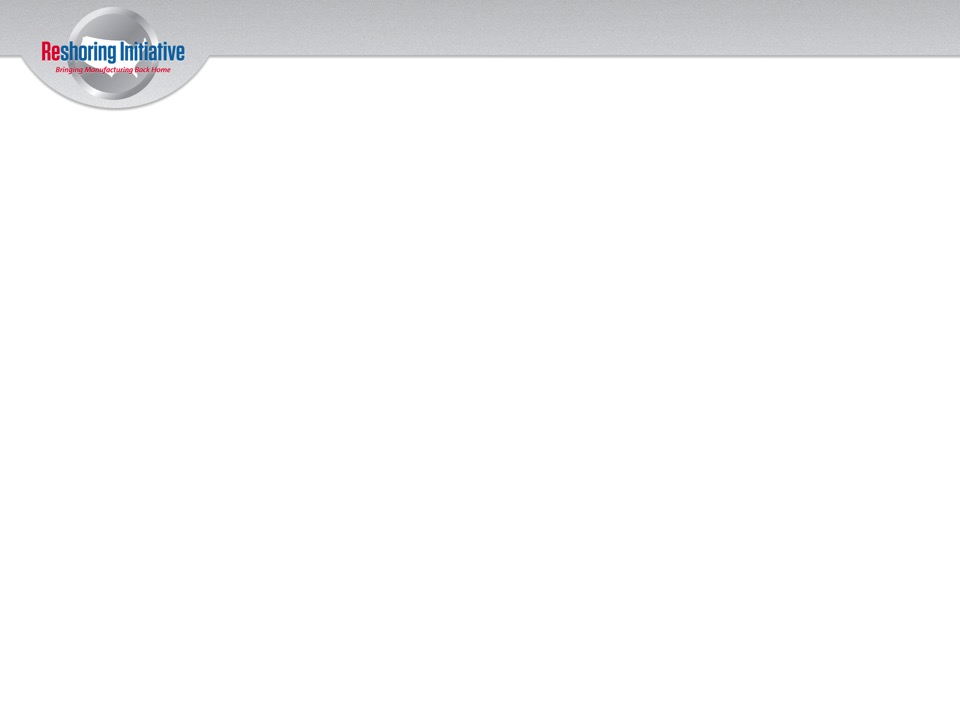 Lithium Sulfur Battery Materials, Prototypes(Kept from Offshoring)
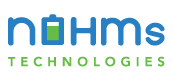 Rochester, NY
Expected to create 100+ full-time jobs
$2.6 million capital investment
Reasons:
Skilled workforce availability and training
Government incentives
“100+ year history of advanced materials innovation and manufacturing”
Expected to have a “positive regional economic impact of ~$50 million”
Source: Area Development. “NOHMs Technologies Inc. Locates Nanoscale Battery Manufacturing Facility in Rochester, New York.” October 3, 2013.
177
[Speaker Notes: Might be just expansion]
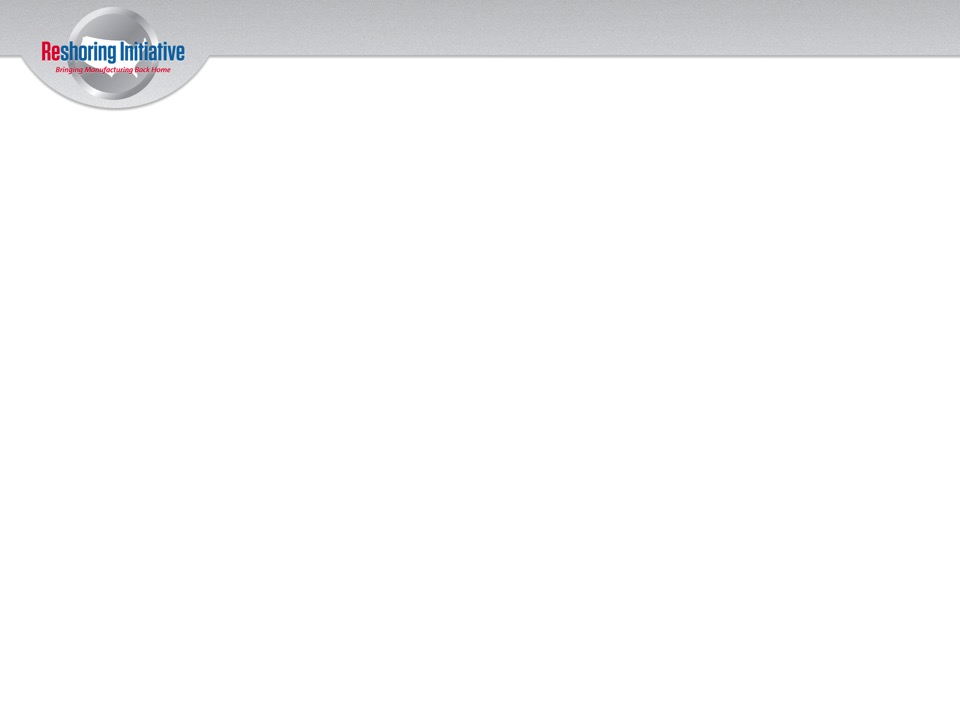 Socks 
(Kept from Offshoring)
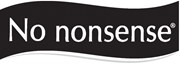 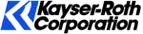 Kept from offshoring, North Carolina, 2013
100 new jobs
$28 million additional investment
Expanding “Made in USA” program alongside Walmart’s initiative
Sources:
Chuck Crumbo. Columbia Business Report. “TV Maker tunes into U.S. manufacturing resurgence.” August 28, 2013. http://columbiabusinessreport.com/news/48703-tv-maker-tunes-into-u-s-manufacturing-resurgence?rss=0.
Consumer Goods Technology. “Wal-Mart, suppliers to revive U.S. manufacturing.” August 27, 2013. http://consumergoods.edgl.com/trends/Walmart,-Suppliers-to-Revive-U-S--Manufacturing88026.
178
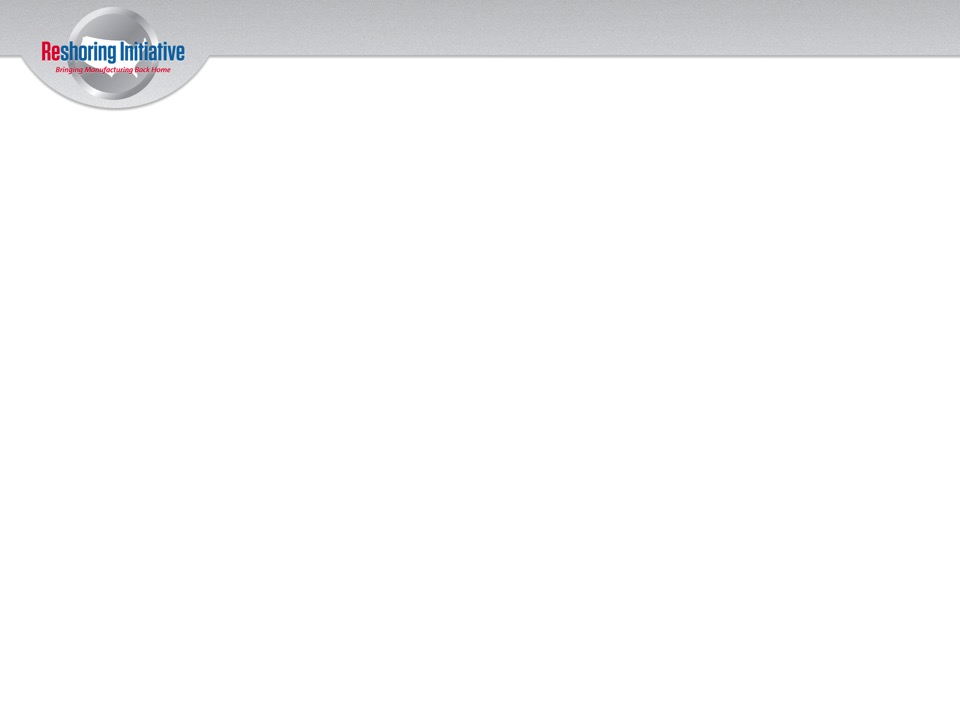 Industrial Hoses(Foreign Direct Investment)
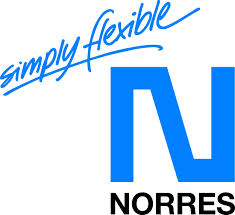 Germany to South Bend, IN
 32 jobs
 $1.87 million investment
 Reasons:
 Central location/transportation hub
 Government incentives
Source: Area Development, April 16, 2014. http://www.areadevelopment.com/newsItems/4-16-2014/germany-based-norres-south_bend-indiana-985677.shtml
179
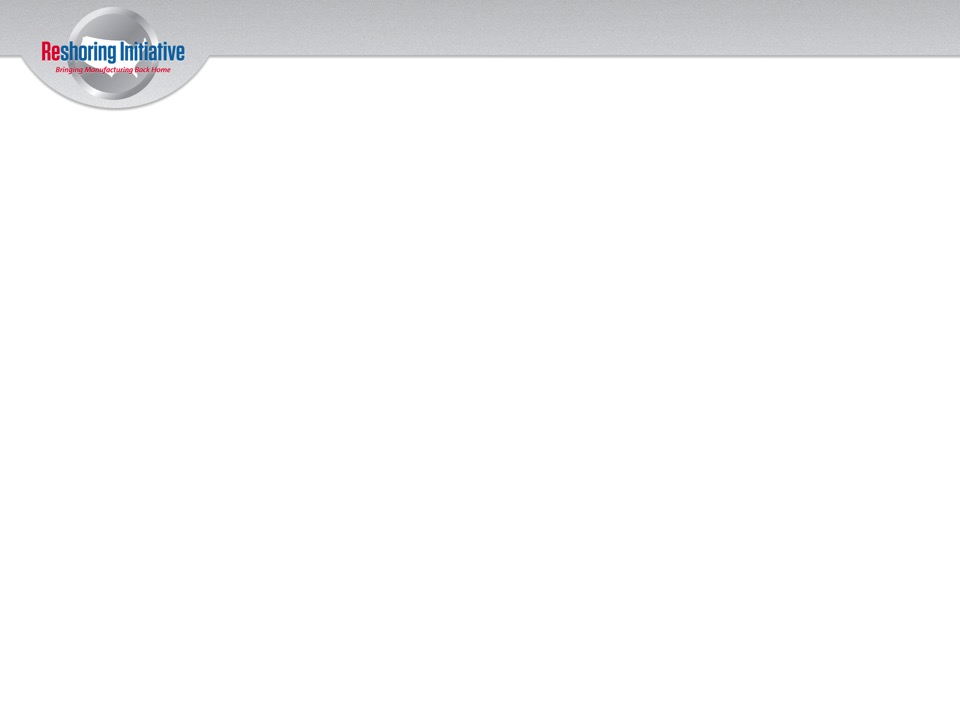 Reusable Agricultural Sheeting(Foreign Direct Investment)
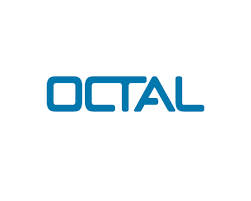 Oman to West Chester, OH
 Reasons:
 Government incentives
Sources: Jim Johnson, “PET Resin and Sheet Firm Octal Picks US Manufacturing Site.” Plastics News. February 25, 2014.
180
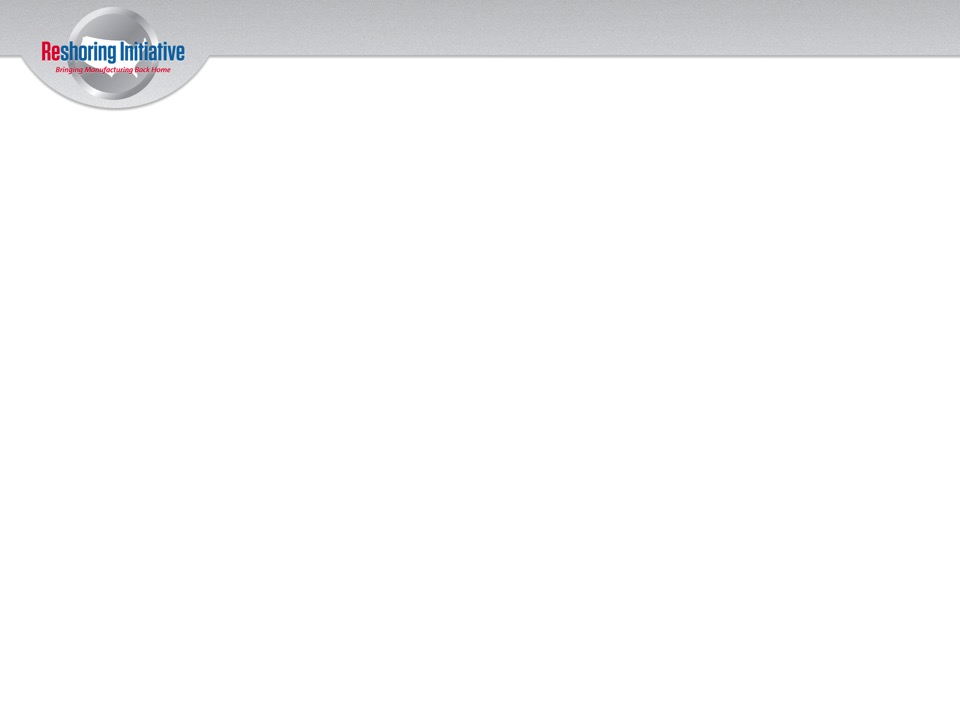 Proposed LED Reshoring
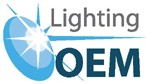 China to Mississippi
 200 jobs
 Wants 25% bidding advantage in state contracts
 Predicts upwards of $2m in sales for 2014
 Reasons:
 Rising wages
 IP risk
 Transport costs
 Raw materials cost
Source: Ted Carter, “LED lighting manufacturer makes unique pitch to come to Mississippi.” Mississippi Business. April 25, 2014.
181
Nitrogen Fertilizer(Foreign Direct Investment)
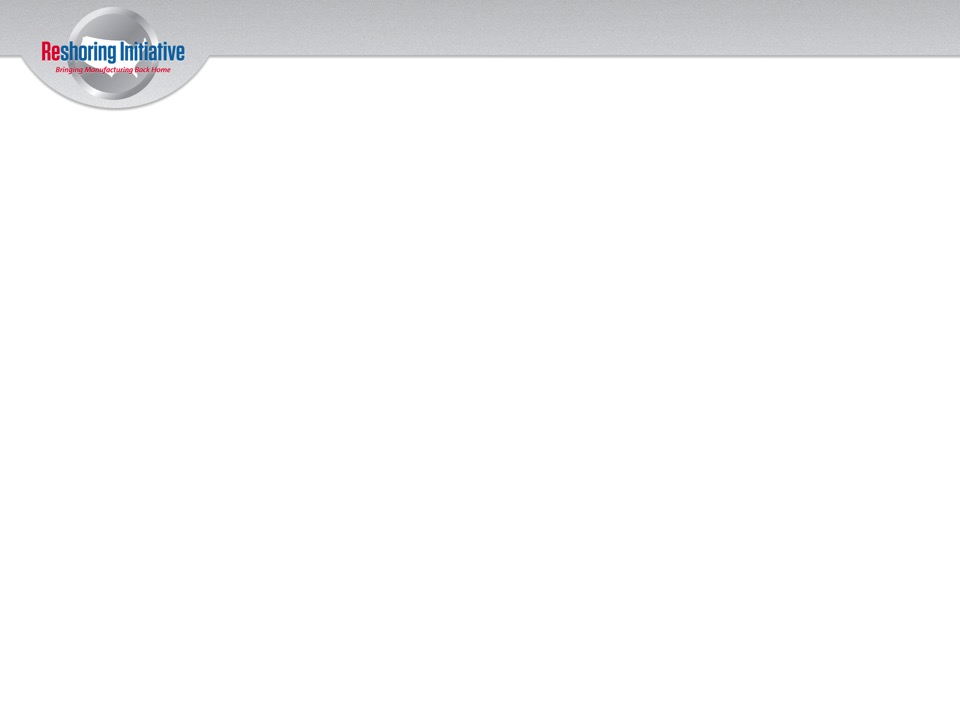 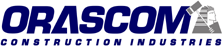 Egypt to Wever, Iowa
$1.4 billion plant
Reasons:
Proximity to raw materials and customers
Government incentives: $100 million in tax relief
U.S. price of natural gas
Source: The Washington Post. “Shale gas boom rejuvenating US industry.” November 16, 2012. http://www.dailymail.com/News/201211150234.
182
Elevators
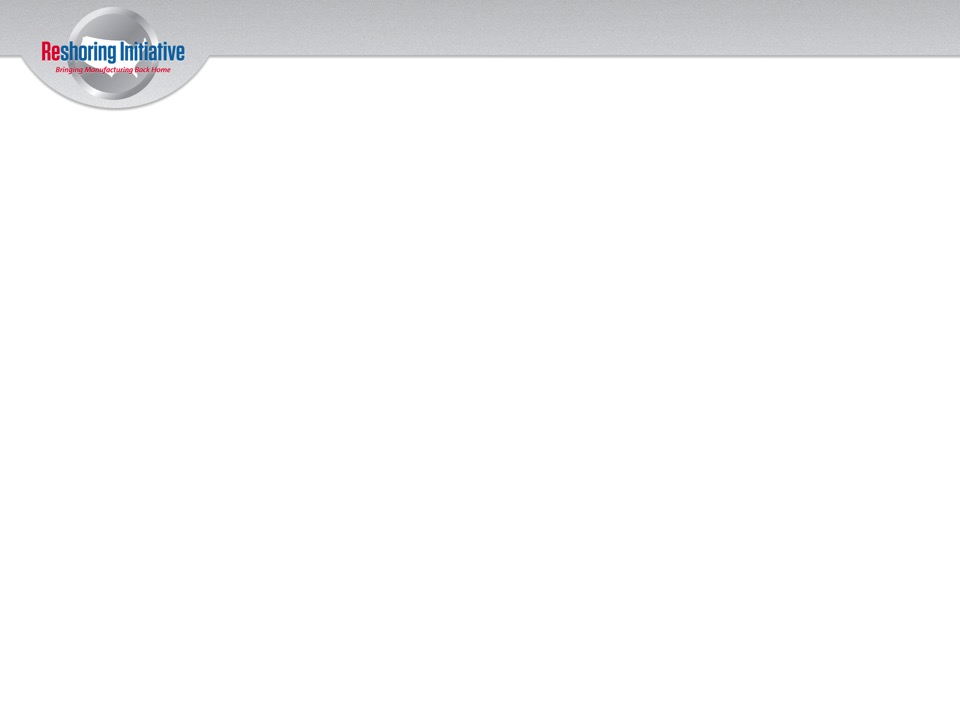 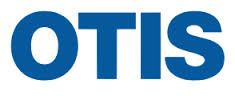 Reshored from Mexico to Florence, SC in 2012
380 jobs
$40 million capital investment
Reasons:
Proximity of R&D to manufacturing
County economic incentives
Sources:
Tucker Mitchell. SC Now. “It’s official: Otis closes deal to locate in Florence.” August 18, 2011. http://www.scnow.com/news/business/article_39e9c5f6-e2c9-5258-8f10-615a2df5297f.html.
PricewaterhouseCoopers. “A homecoming for US manufacturing? Why a resurgence in US manufacturing may be the next big bet.” September 2013. http://www.pwc.com/en_US/us/industrial-products/publications/assets/pwc-us-manufacturing-resurgence.pdf.
183
[Speaker Notes: IS “R&D” SPECIFICALLY TO BE NEAR R&D? – responded
380 jobs number from WSJ article on next slide (Otis lesson)]
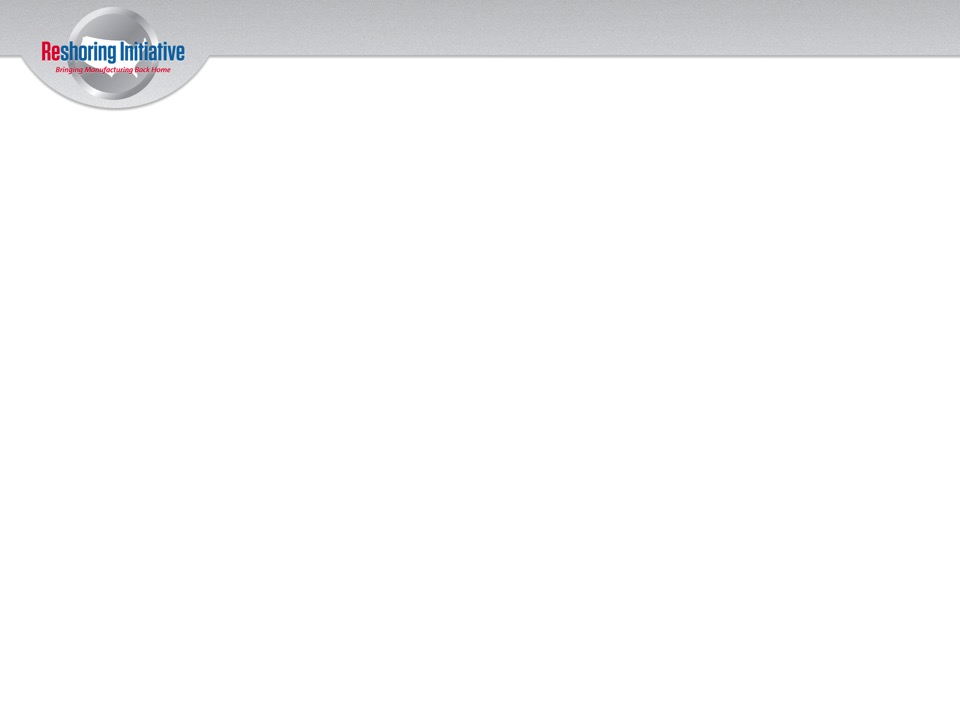 Reshoring Lessons from Otis
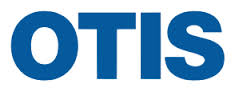 Make major changes one at a time and in phases
 Spend the money to rectify short-term problems
 Identify risks and put mitigation plans into place before problems occur
 Ensure a reliable back-up production system is in place in case of backlog, etc.
 Confirm in advance the existence of capacity for required production in new location (e.g. workforce)
 Account for external forces (e.g. market rebound)
 Be conservative: “under-promise, over-deliver”
Sources: Ted Mann, “Otis finds ‘reshoring’ manufacturing is not easy.” The Wall Street Journal. May 2, 2014.
“When it comes to reshoring, detailed planning and expectation setting is key, Otis Elevators learns the hard way.” Supply Chain Digest. May 5, 2014.
184
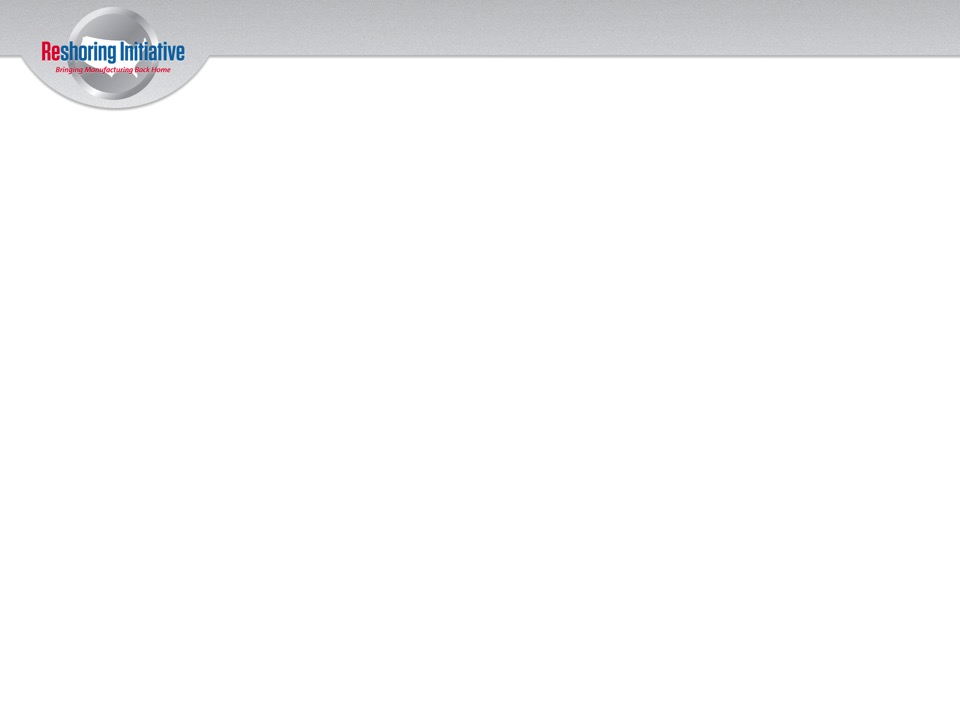 Other Reshorers
Source: Howard Aronson, “Reshoring Toys.” The Rodon Group. May 14, 2013.
Frank Esposito, “Reshoring Gives a Boost to U.S. Manufacturers.” Plastics News. February 26, 2014.
185
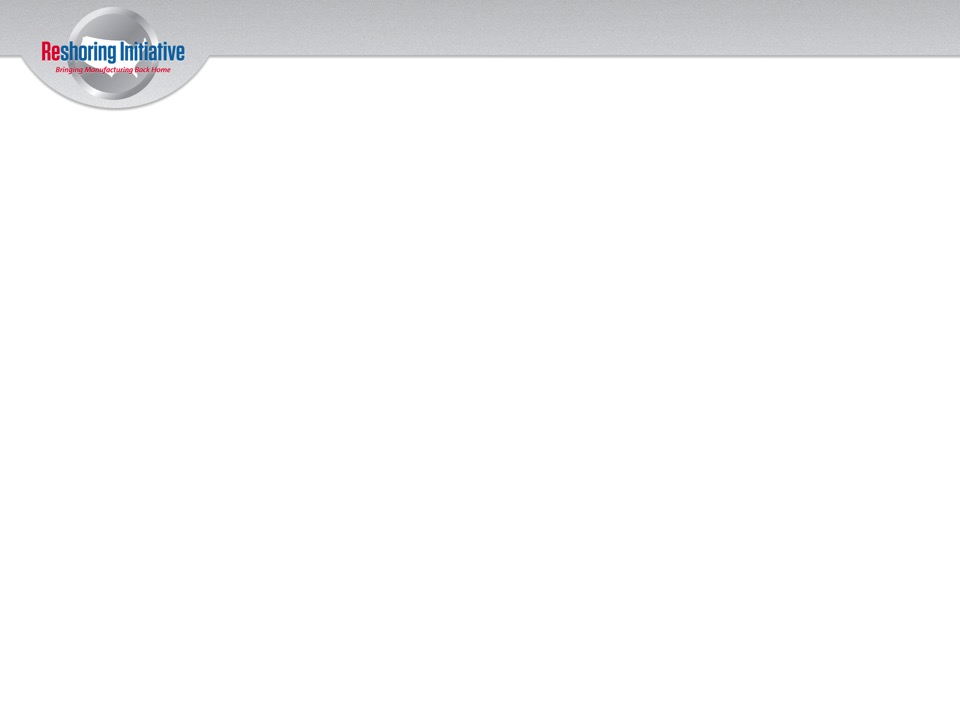 Cell Phone Cases
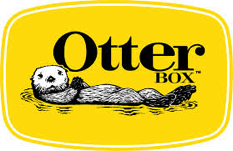 Reshored 15-20% of volume from China in 2012
485 jobs at 5 major U.S. suppliers, 2 of which are in Colorado
Reasons:
Total cost
Time to market
Automation
Source: Andy Vuong, Denver Post. “Manufacturing bouncing back as U.S., Colorado companies reshore jobs.” October 14, 2012. http://www.denverpost.com/ci_21763837/manufacturing-bouncing-back-u-s-colorado-companies-reshore.
186
Prosthetics(Foreign Direct Investment)
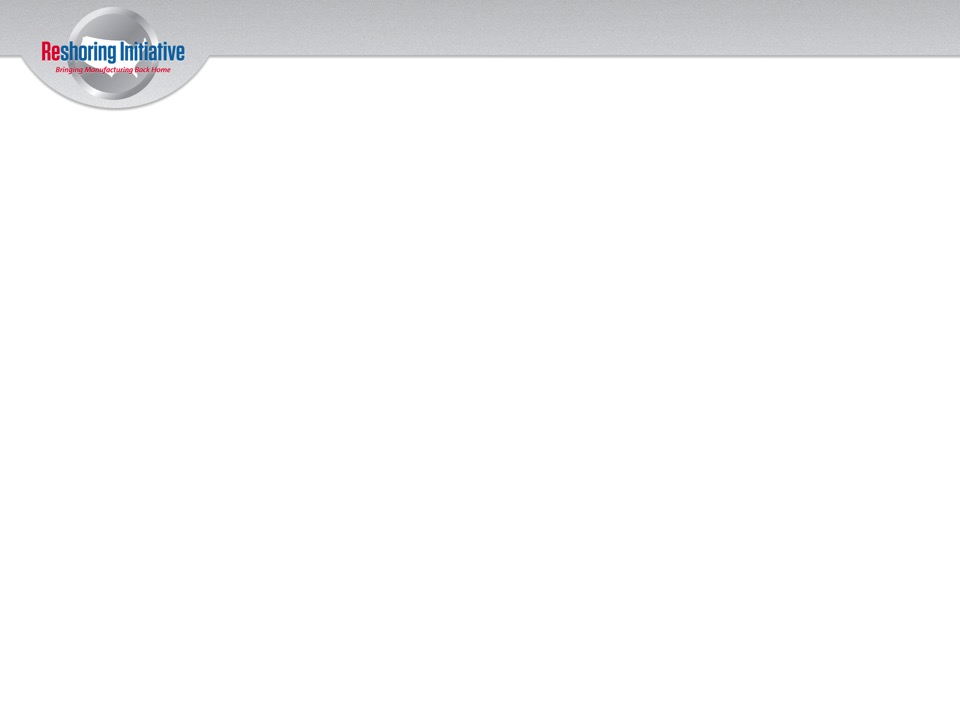 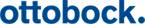 Germany to Salt Lake City, UT
80 new jobs
Reasons:
Synergies
Government incentives
Sources: http://utahpolicy.com/index.php/features/featured-articles/1526-international-company-increases-its-presence-in-utah
http://www.sltrib.com/sltrib/money/57389728-79/ottobock-company-utah-employees.html.csp
187
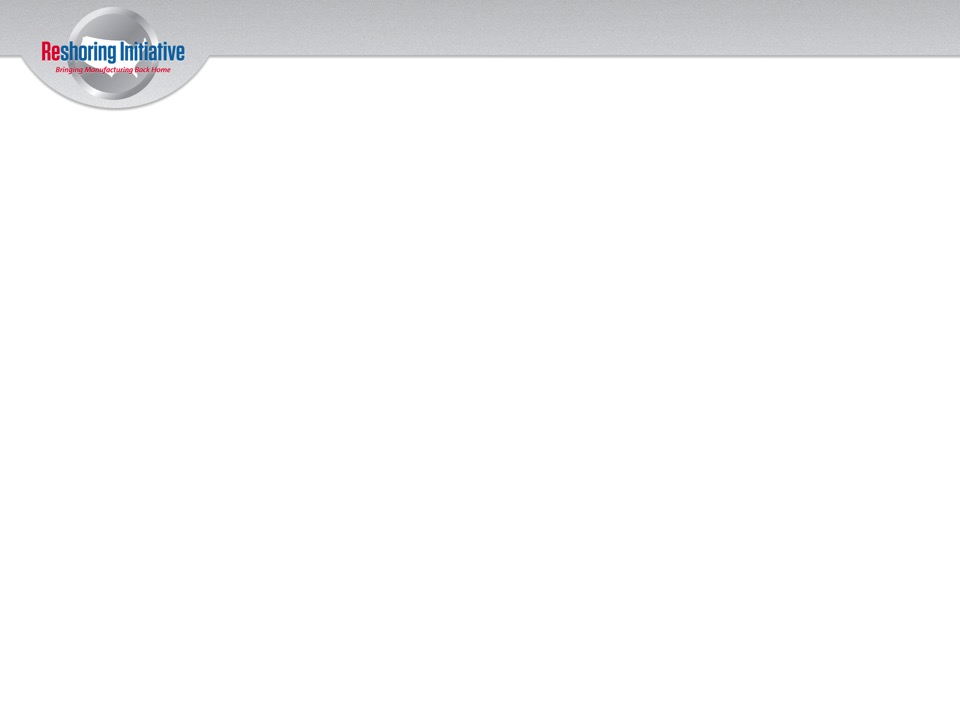 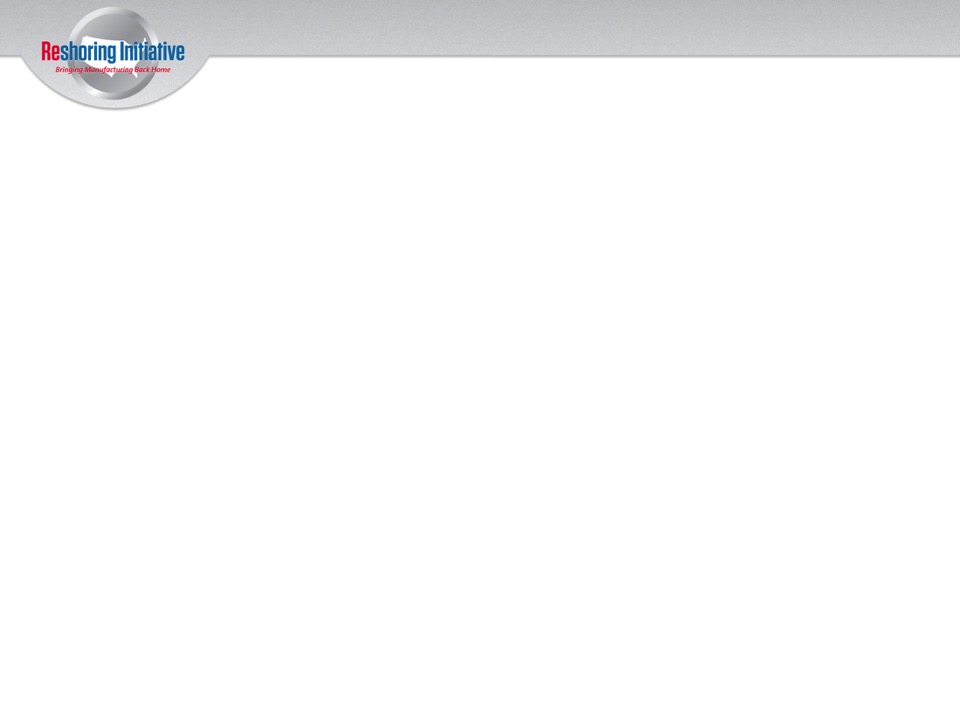 Die Castings(Kept from Offshoring)
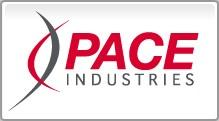 Harrison, AR
 $49M capital investment
 Reasons: 
Eco-system synergies
Manufacturing and engineering joint innovation
Re-design of the part
Skilled workforce
Walmart
Customer responsiveness improvement
188
Source: Jamie Smith, “Pace Industries expands in Arkansas, benefits from reshoring efforts.” The City Wire. September 2, 2014.
3
[Speaker Notes: VEKA]
Wood Frames for Upholstered Furniture
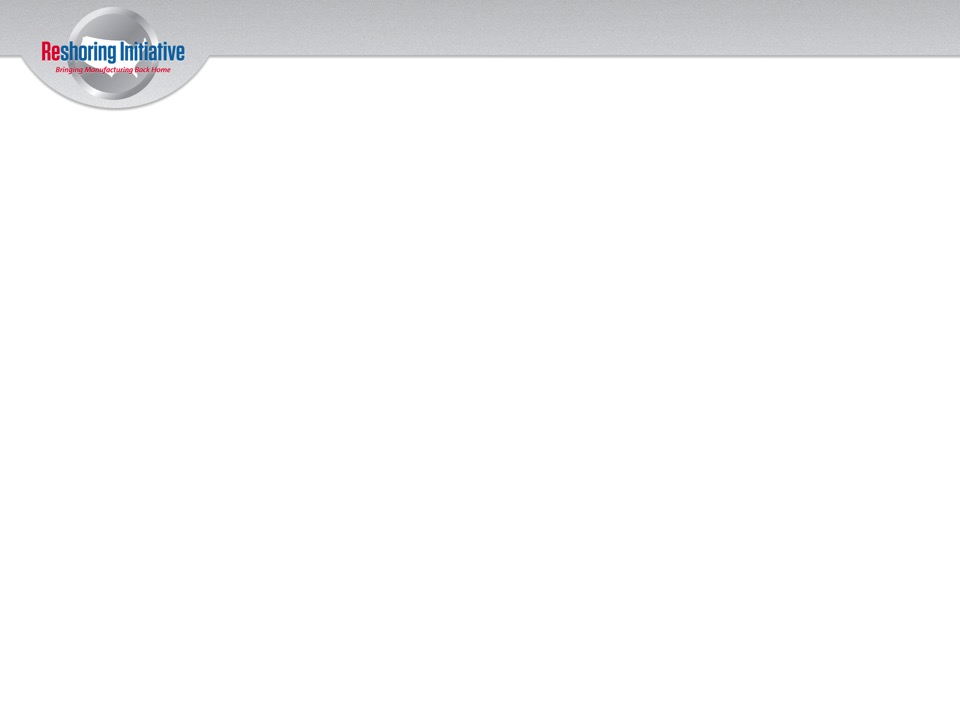 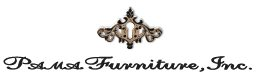 Reshored sourcing from Italy and Indonesia, 2012
Jamestown, NC
Source:
Bill Esler, Woodworking Network. “Wood Industry Sees Return of ‘Made in America.’” June 7, 2012. http://www.woodworkingnetwork.com/articles/archives/WWP-wood-products-magazine/Wood-Industry-Sees-Return-of-Made-in-America-157795515.html?view=all#sthash.CgFIS4DU.dpbs.
189
Audio/video Mounting
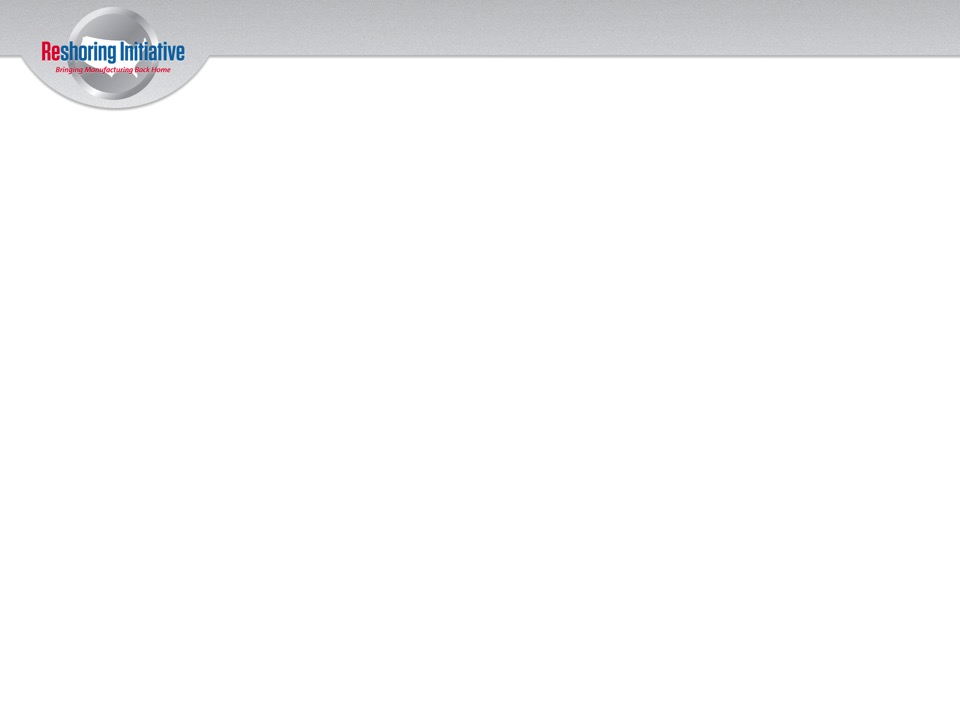 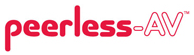 China to Aurora, IL
319,000 square ft. in Aurora
Reasons:
Cost of intellectual property protection too  high
Enables the company to bring  inventory down 20%
Lead time
Control of processes
Carbon footprint/green
Speed of product launch
Source: For Peerless A/V, the Costs of Doing Business in China Weren't Worth the Savings By Josh Cable Jan. 17, 2012
190
Gear Boxes for Agricultural Machinery
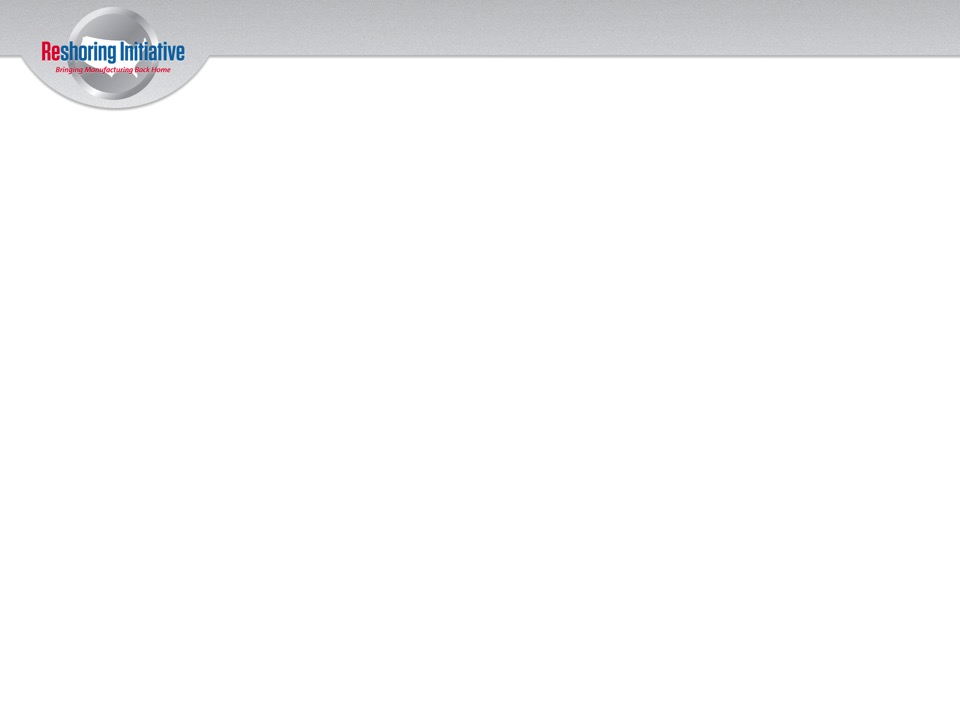 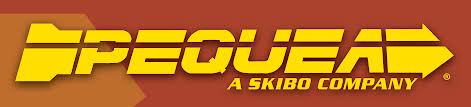 Reshored production from China to Earl Township, PA
Additionally, brought contract work to PA foundry and IL machine shop
Reasons:
Quality
Equivalent price
Total cost
Source: Jim T. Ryan, Central Penn Business Journal. “Pequea Machine Joins the Reshoring Movement: Reshores Part Production for Better Quality.” March 15, 2013. http://www.themadeinamericamovement.com/2/post/2013/03/pequea-machine-joins-the-reshoring-movement-reshores-part-production-for-better-quality.html
191
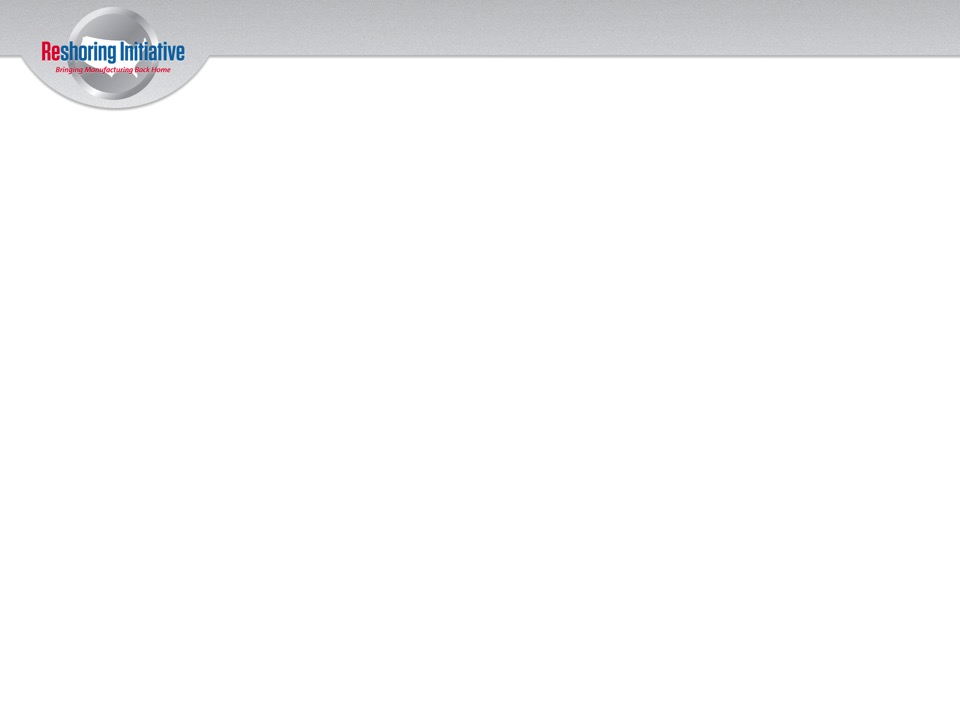 Springs(Reshoring Considered)
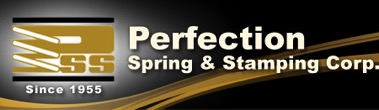 Contract manufacturer in Mount Prospect, IL
 Customers requesting quotes for potentially    reshored work
 Reasons:
 Lower total cost
 Improved logistics
 Lead time
 Ease of doing business
 Quality
Sources: Joshua Kahn. “Reshoring Trend Continues to Boost U.S. Manufacturing.” Perfection Spring and Stamping Corp. 
July 23, 2013.
192
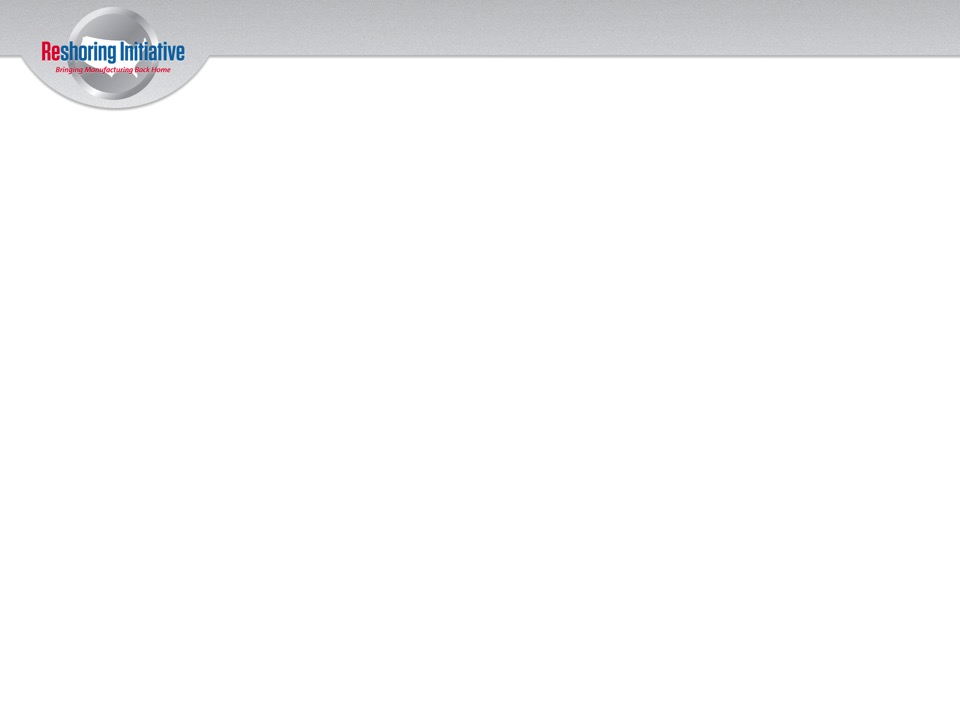 Ergonomic Box Cutter
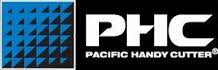 China to Irvine, CA
 Predicted 10+% revenue increase
 Reasons:
 Rising wages/labor costs
 Lead time
 Quality
 Control
 Image/brand
 Supply chain interruption risk
 Reduced packaging costs
 Lean/process improvement techniques
Source: OpEx Review, April 2013. “Hand-Tool Manufacturer Profitably Reshores Core Product Line.” http://www.tbmcg.com/misc_assets/newsletter/OpEx_0413_Reshoring_Hand-Tool_Manufacturer.pdf.
193
[Speaker Notes: Owned by PE firm]
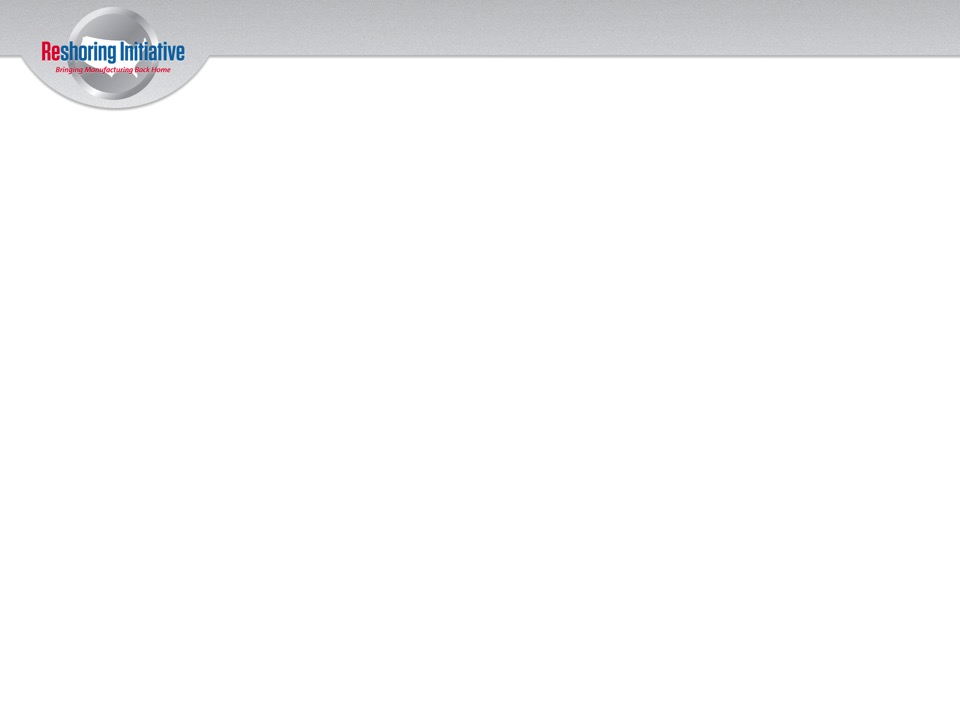 Electric Razors
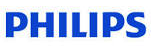 Reshored from China
10 jobs
Reasons:
Higher productivity
Cost of ownership assessment
Source: “Factors Driving Reshoring.” Knowledge@Wharton. July 15, 2013. https://www.youtube.com/watch?v=n9rM_TEnW5U&feature=player_embedded#at=13
194
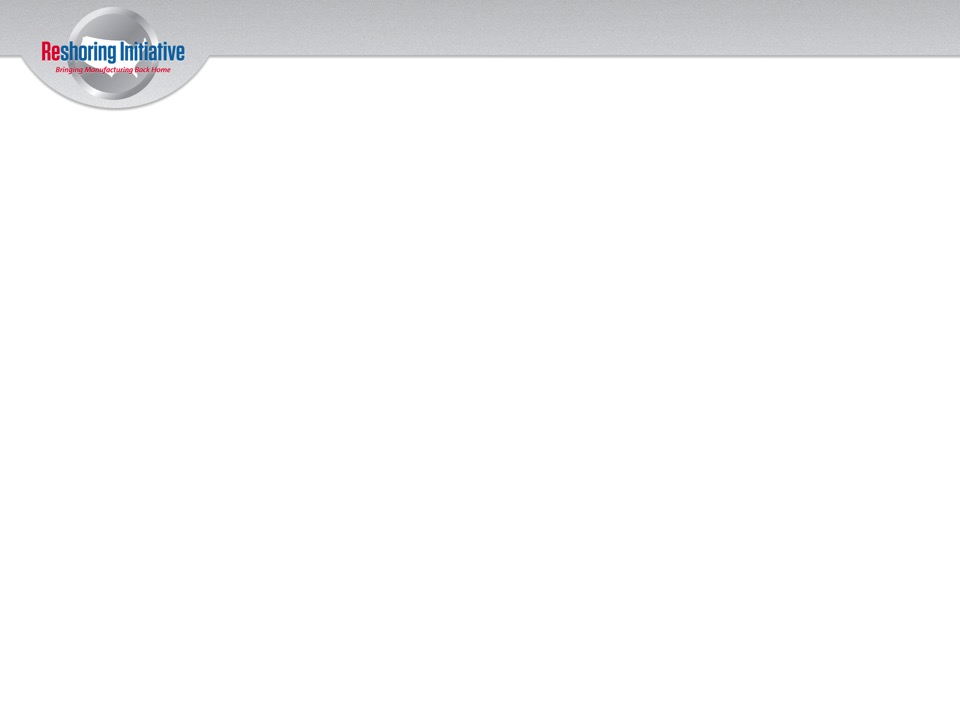 LED Lighting(Foreign Direct Investment)
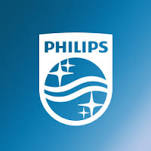 Netherlands to Tupelo, MS
 50 new jobs
 $2 million investment
 Reasons:
 Government incentives
 “A public-private partnership that works”
Sources: “Philips Lighting expanding in MS.” Manufacturing.net. August 8, 2014.
Michael Sheffield, “More jobs coming to North Mississippi.” Memphis Business Journal. August 7, 2014.
Image from Memphis Business Journal/Courtesy Philips Lighting.
195
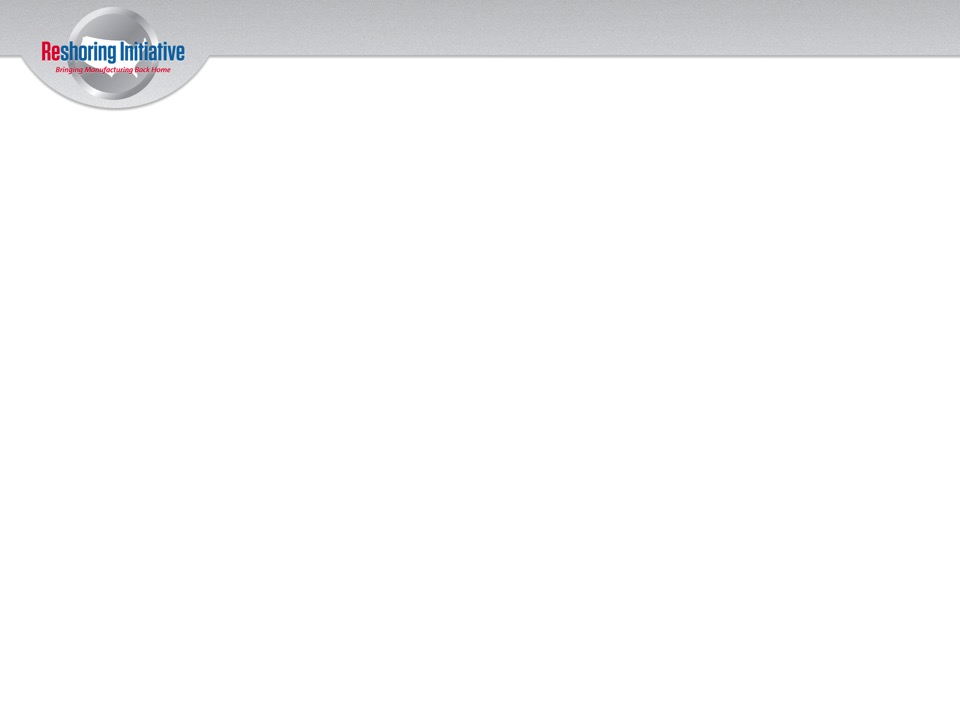 Guitar Pedals
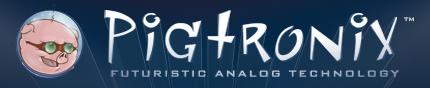 China to Port Jefferson, NY
Reasons:
Could not adequately monitor quality at Chinese factories
Producing locally improves cash flow
Carrying costs in China were too big
Source: Bloomberg Businessweek, Small U.S. Manufacturers Give Up on 'Made in China'  By David Rocks and Nick Leiber 
on June 21, 2012
196
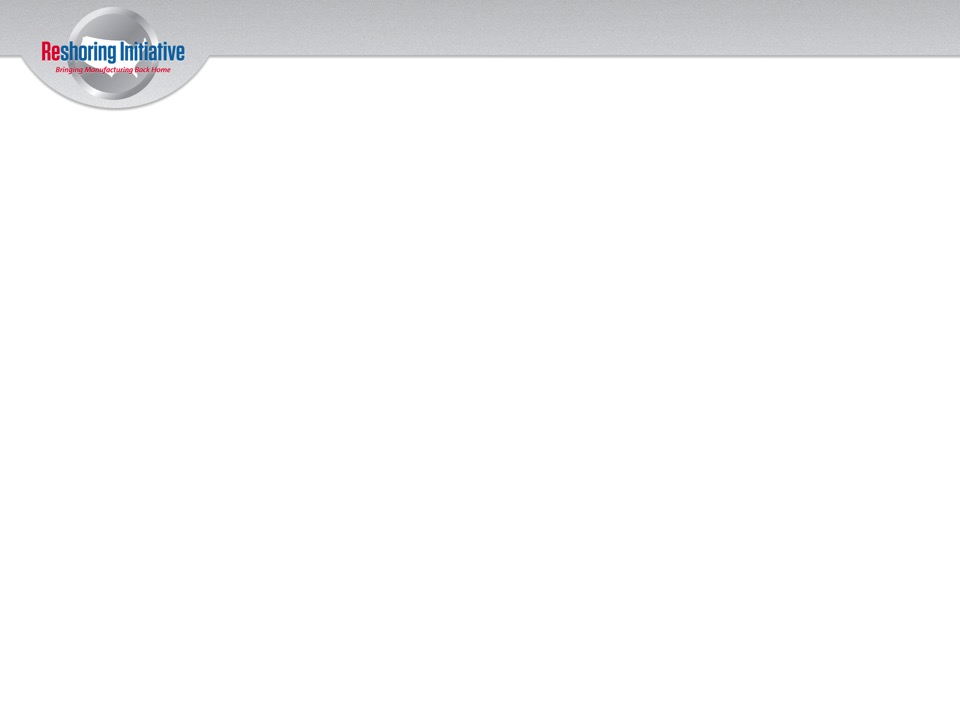 Polymer Composites
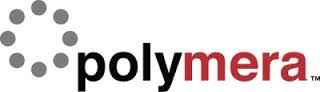 Middle East to Licking County, OH
 15-30 employees
 Reasons:
 Lead time
 Infrastructure
 Eco-system synergies
 Skilled workforce availability
 “Sales are doubling every quarter”
Sources: Tom Prendergast, “Reshoring Helps Drive Rise in Ohio Manufacturing.” Hi Velocity Media. March 28, 2013.
197
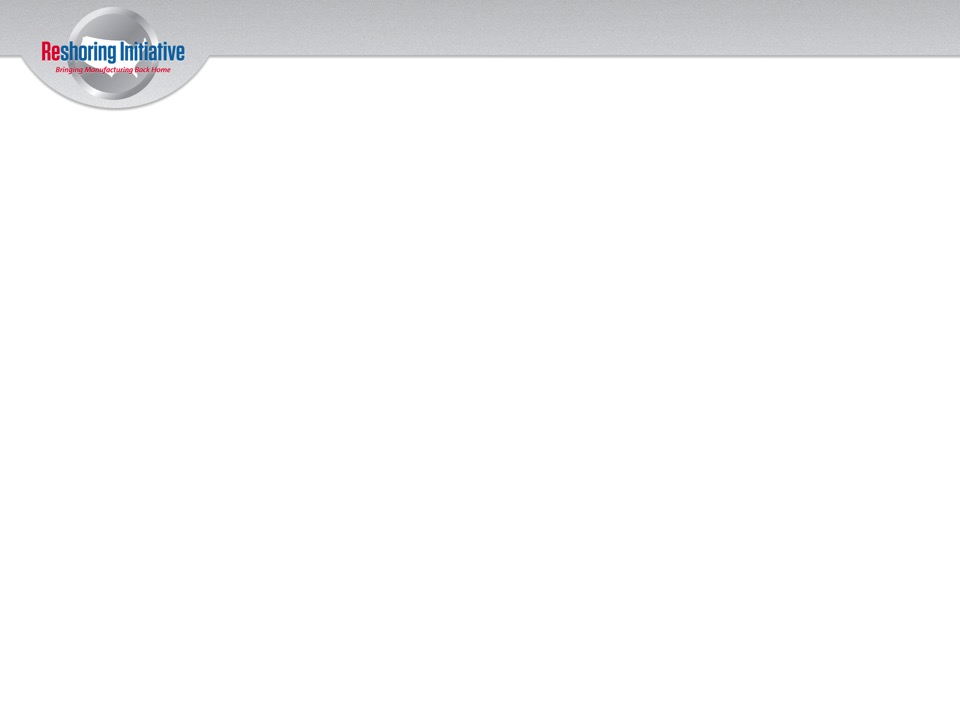 Plastic Molding(Kept from Offshoring)
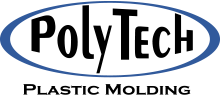 Prairie Grove, AR
 46 jobs since 2012, up to 10 more to be added
 $7 million/year in sales of reshored products
 Reasons:
 Walmart
 Response time
198
Source: Kim Souza, “PolyTech gears up for growth aided by Walmart manufacturing push“, The City Wire. August 13, 2014.
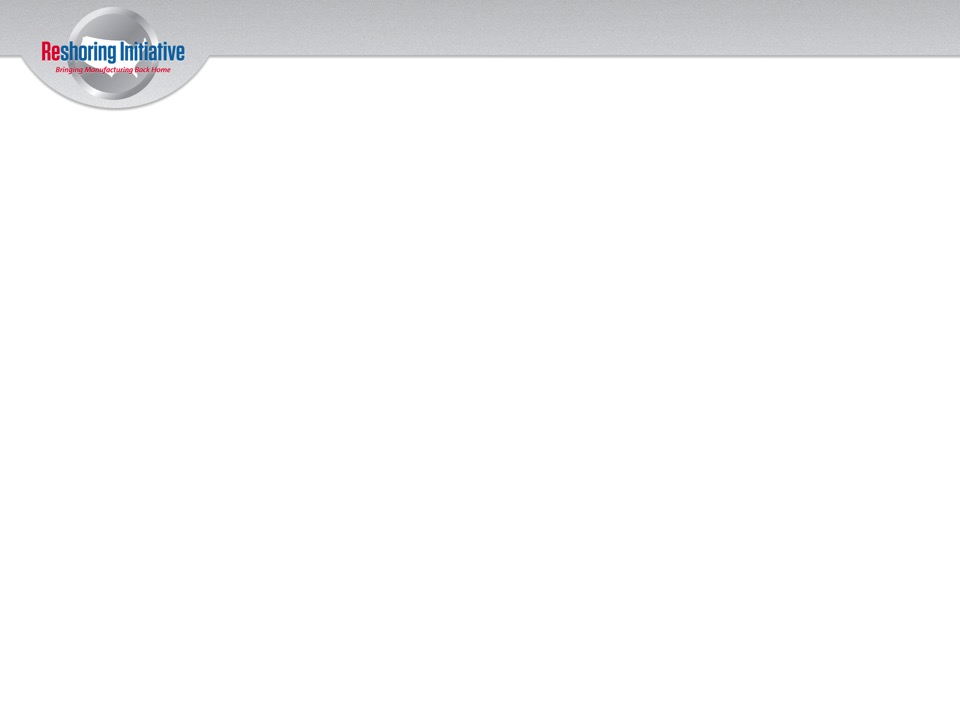 Medical Tubing Extrusion
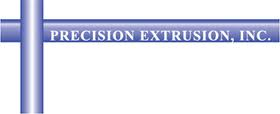 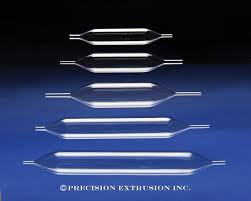 Glen Falls, NY
 Custom manufacturing
Source: Frank Esposito, “Reshoring gives a boost to U.S. manufacturing.” Plastics News. February 26, 2014.
199
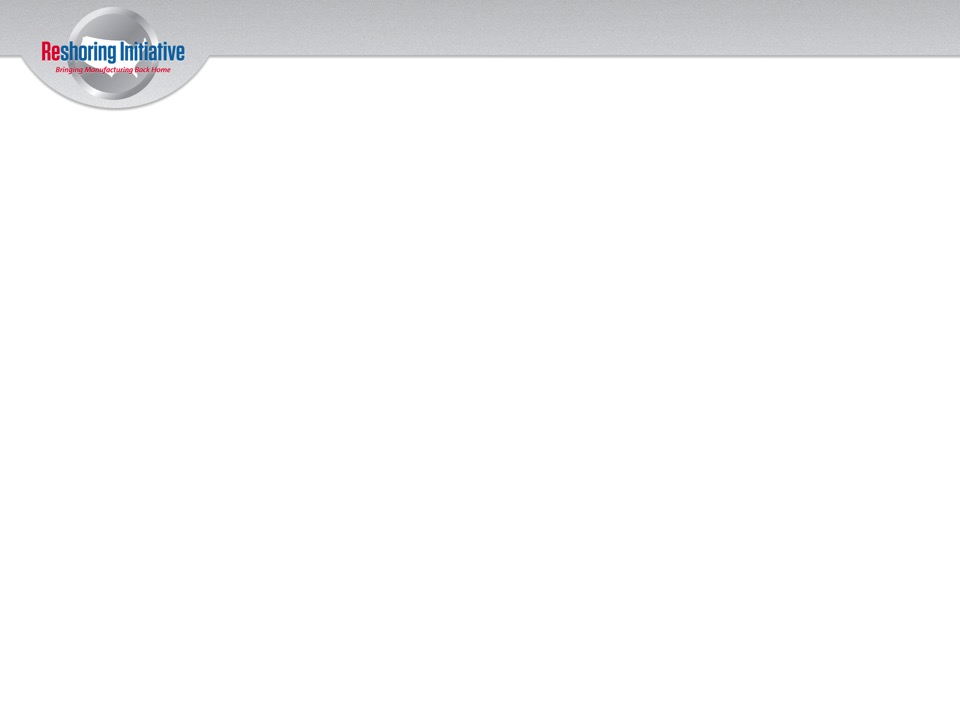 Switches
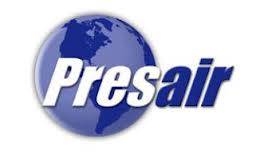 Asia to New York
 Reasons:
 Inventory
 Lead time
 Rising wages
Source: Joel Hans, “U.S. Manufacturers Expanding Operations at Home.” IMPO Magazine.  http://www.impomag.com/articles/2011/06/us-manufacturers-expanding-operations-home. June 29, 2011.
200
Glucose Monitoring Systems
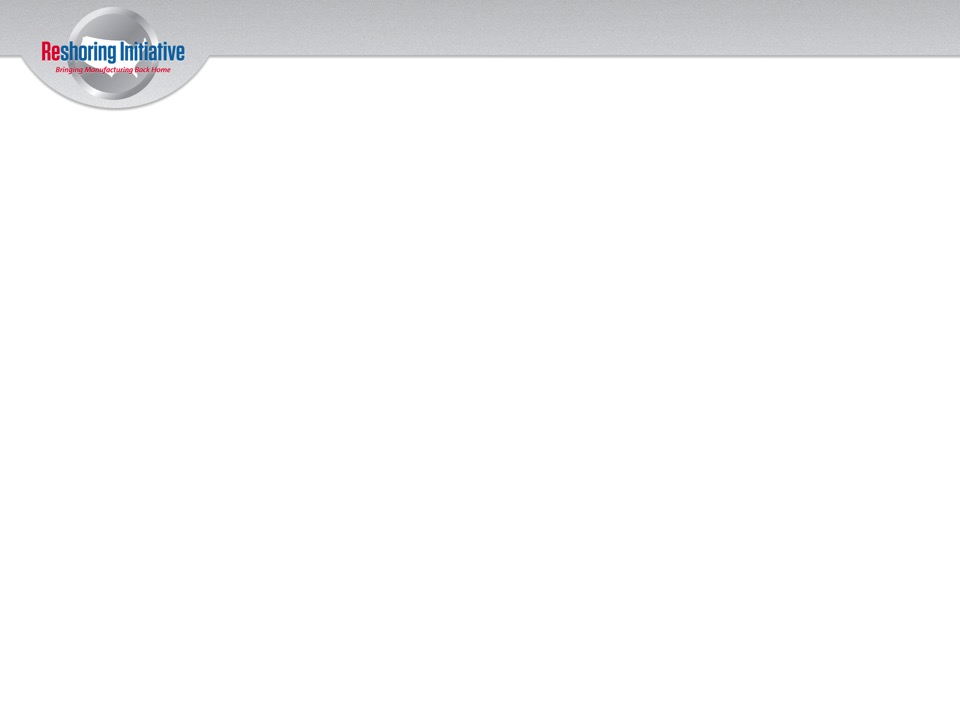 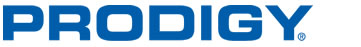 China to Charlotte, NC
Hiring 20
Reasons:
5 month delays replacing defective products
Automation, 40% cost reduction
IP control
Inventory down from $6.5M to $1M
Source: The case for back shoring Joe Kolakowski  1/27/10
http://kolakowj.wordpress.com/2010/01/27/the-case-for-backshoring/
201
[Speaker Notes: THIS IS ACTUALLY DIAGNOSTIC DEVICES INC WHICH HAS ITS OWN SLIDE AND HALF OF THE INFORMATION ON THIS SLIDE IS NOT IN THE SOURCE IT CITES. ALSO THE CITATION IS WRONG.]
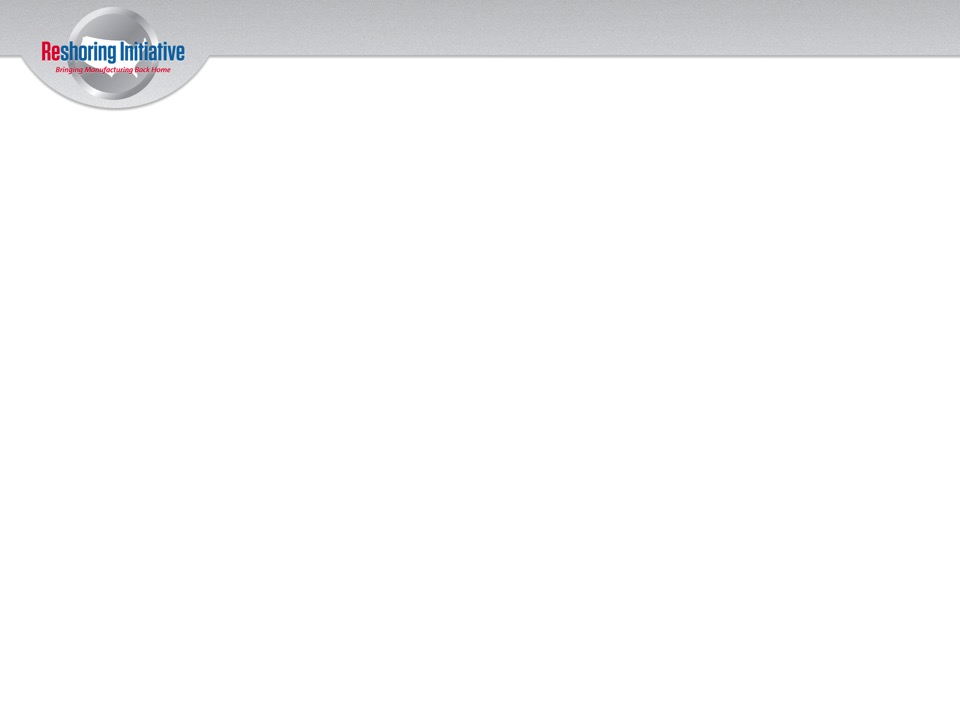 Contract Aluminum & Zinc Die Casting
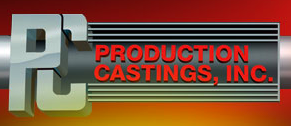 Convinces customers to reshore or stay   onshore: Dazor Manufacturing Corp.
 Dazor reshored 90% of parts
 Reasons:
“First-batch syndrome”
Travel cost; Communication; Freight cost; Lead    time; IP risks; Automation
Source: Rebecca Carnes, Design2Part Magazine. “A Case Study in Re-shoring: One St. Louis OEM Decides to Leave China and Look in His Own Backyard.” 2013. http://www.jobshoptechnology.com/Article.aspx?ArticleID=217
202
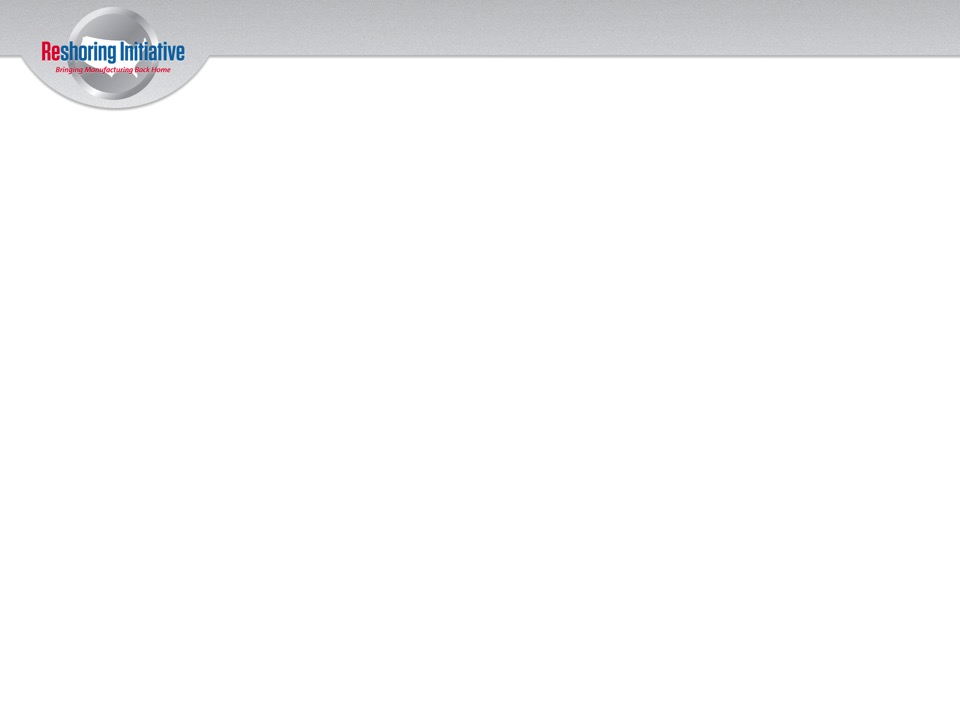 Hollow Float Metal Balls
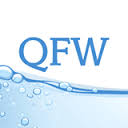 China to Chicago, IL
 Reasons:
 Delivery
 Quality
 Changing economic landscape
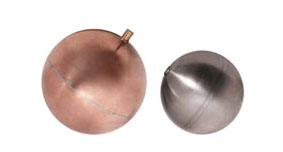 Sources: “Firms heading home as benefits wane in China.” East Day English. November 1, 2013.
203
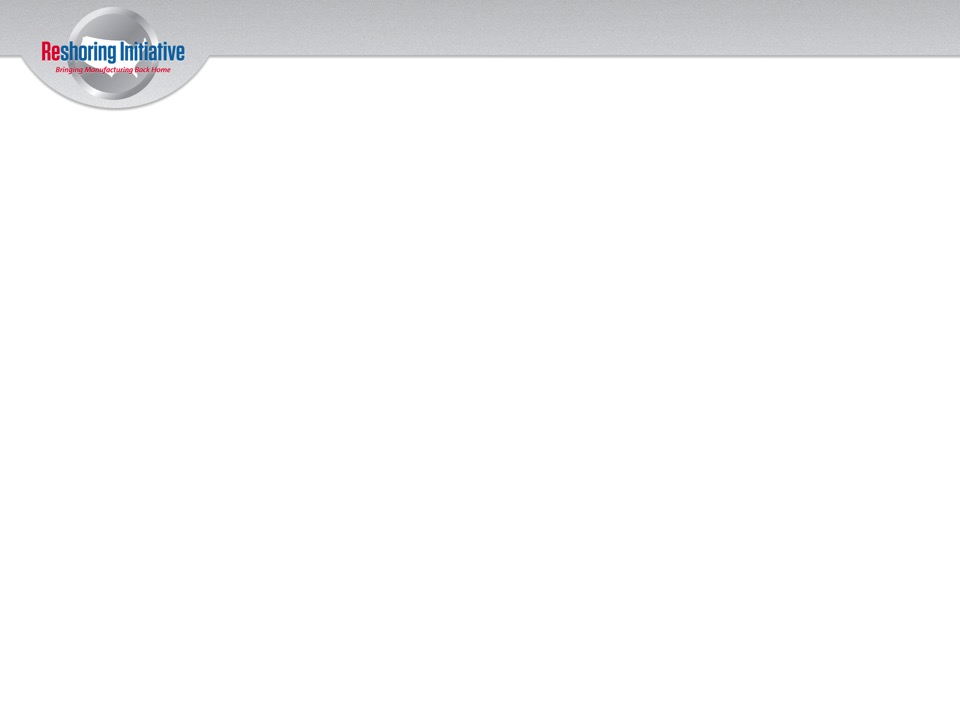 Pipe Fittings/Connectors
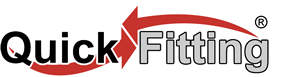 China to Warwick, RI
 200 jobs
 $20 million investment
 Reasons:
 IP risk
 Quality
 Total Cost
Source: “Company aims to create 650 jobs” Warwick Online. http://warwickonline.com/stories/Company-aims-to-create-650-jobs,89672
204
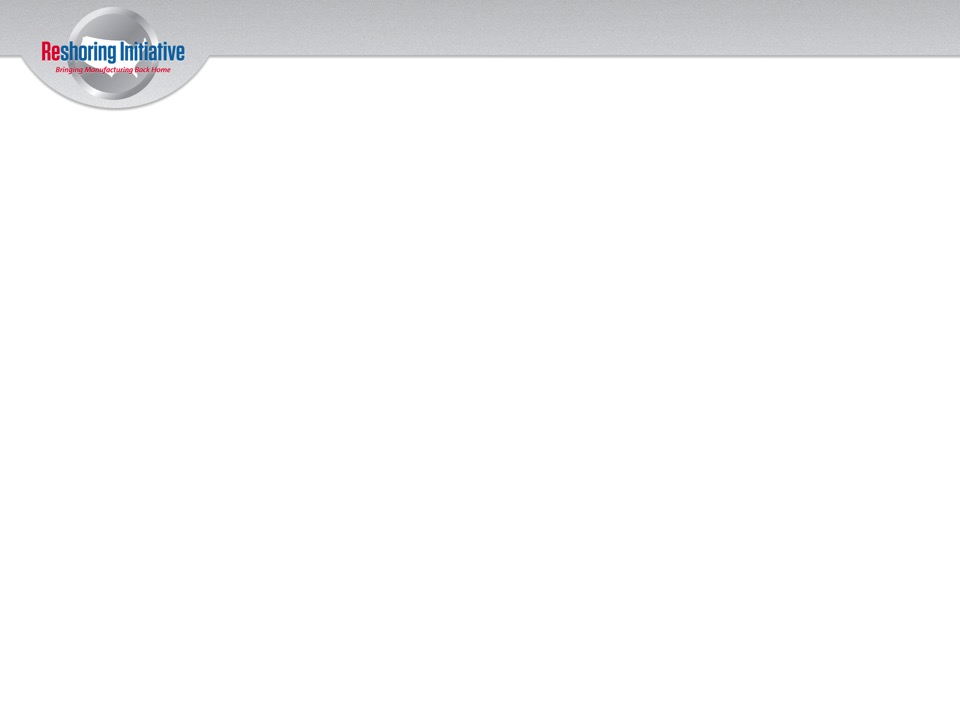 Truck Parts
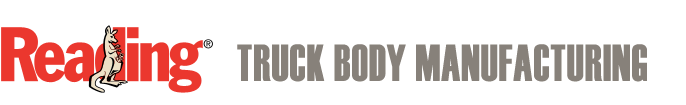 Brought manufacturing of truck parts back to Reading, PA, from China
Reasons:
Disorganized shipments impacted local assembly
Lead time/time to market
Customer responsiveness
Travel cost
“more control of our destiny”
Source: Joyce M. Rosenberg. “Made in the USA back in style for small businesses.” Yahoo! Finance, May 22, 2013. http://finance.yahoo.com/news/made-usa-back-style-small-191832931.html .
205
[Speaker Notes: HM edited.]
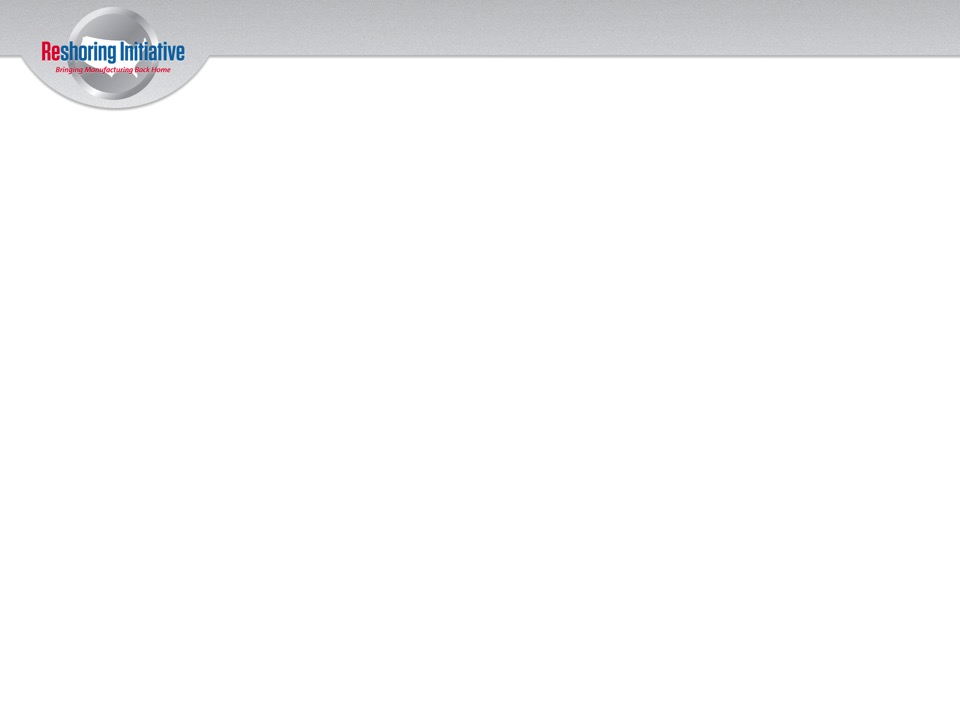 Furniture
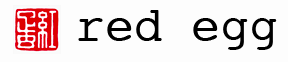 Accent furniture and antique reproductions
From China to High Point, NC
Reinvented business model from importing antiques to manufacturing new products, in order to become more competitive, fresh and innovative. 
Delivers quality U.S. Made products to U.S. customers
206
Source: redegg.com
Ride-on Toys
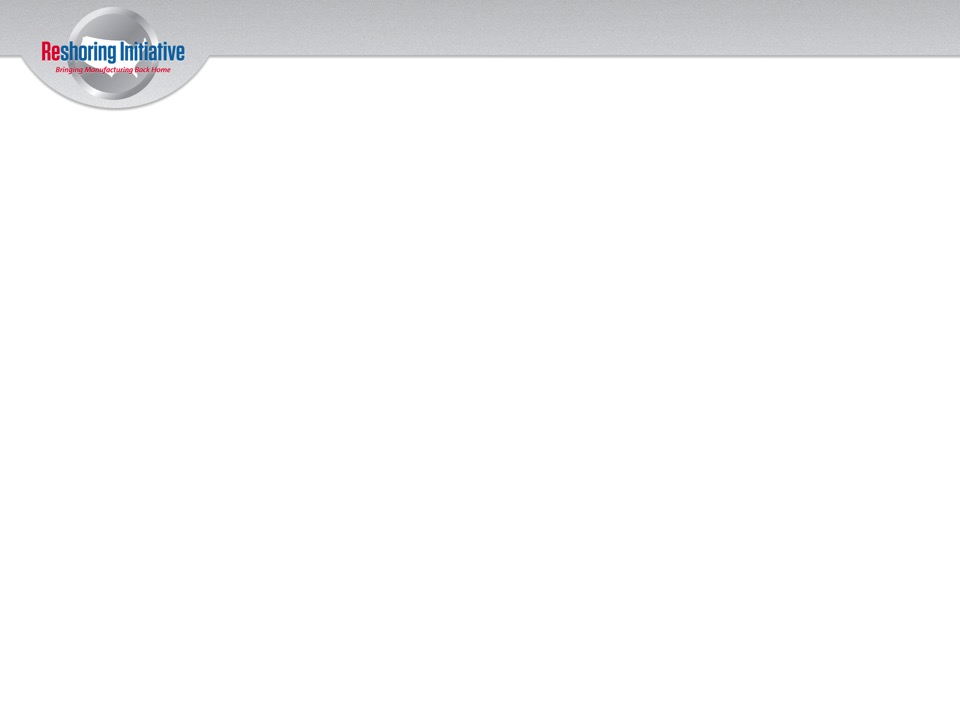 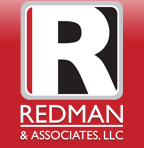 China to Rogers, AR
74 jobs
$6.5 million investment
Reasons:
Freight cost
Supply chain interruption risk
Walmart initiative
Government incentives
Sources: http://www.themadeinamericamovement.com/2/post/2013/11/toy-firm-to-invest-65-million-add-74-jobs-in-rogers.html
http://www.thecitywire.com/node/30313#.UoaDcGQ_-D6
207
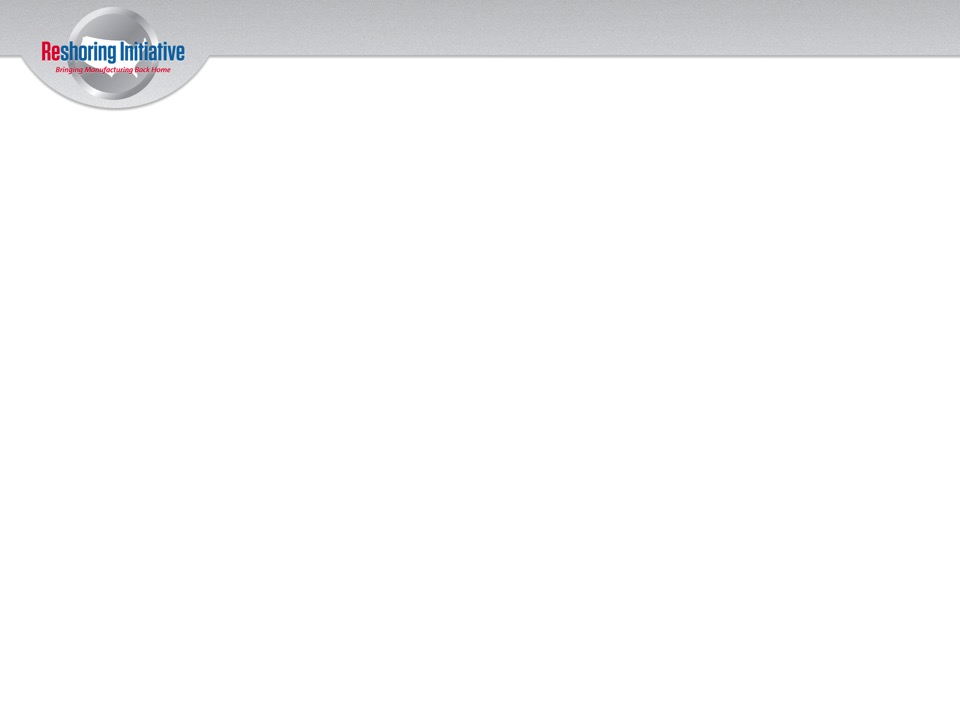 Plastics, Cookware
P
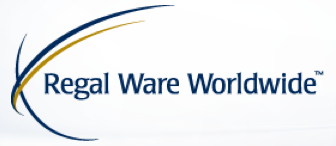 China to Kewaskum, WI
Reasons:
Gained efficiency through lean manufacturing
Product delivery time shorter
Inventory turnover faster
208
208
Source: Bringing work back to America, Don Loepp on September 24, 2008
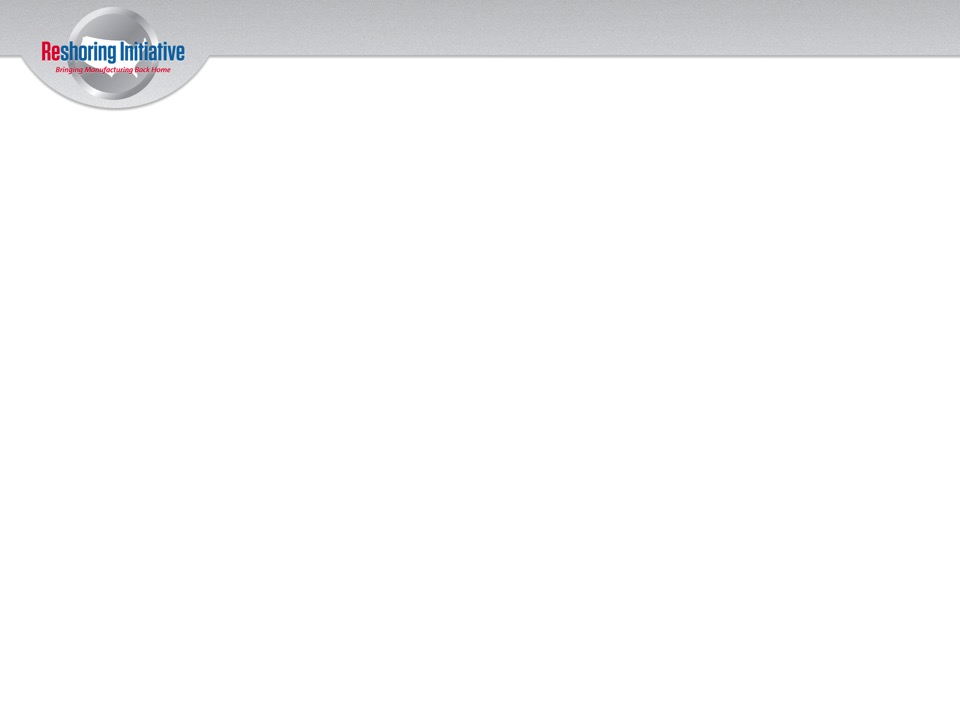 Bumper Assemblies, R&D(Foreign Direct Investment)
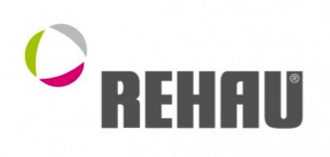 Germany to Cullman, AL
 Contractor for Mercedes-Benz
 $115 million recent manufacturing investment
 $2.5 million investment in R&D center
 200 new manufacturing jobs (700 total)
 140 R&D jobs
 Reason:
 Skilled workforce
Source: Stephen Moore, “Alabama attracts auto investment.” Plastics Today. December 30, 2013.
REHAU adding 200 jobs as part of massive new expansion. Trent Moore, Cullman Times. June 12, 2012.
REHAU breaks ground on new production facility, will add 200 new jobs. WHNT. January 14, 2013.
REHAU to open first research and development center in Cullman. Made in Alabama. November 7, 2013.
REHAU announces plans for new automotive technical center in Cullman, Alabama. REHAU. November 7, 2013.
209
Socks (Kept from Offshoring)
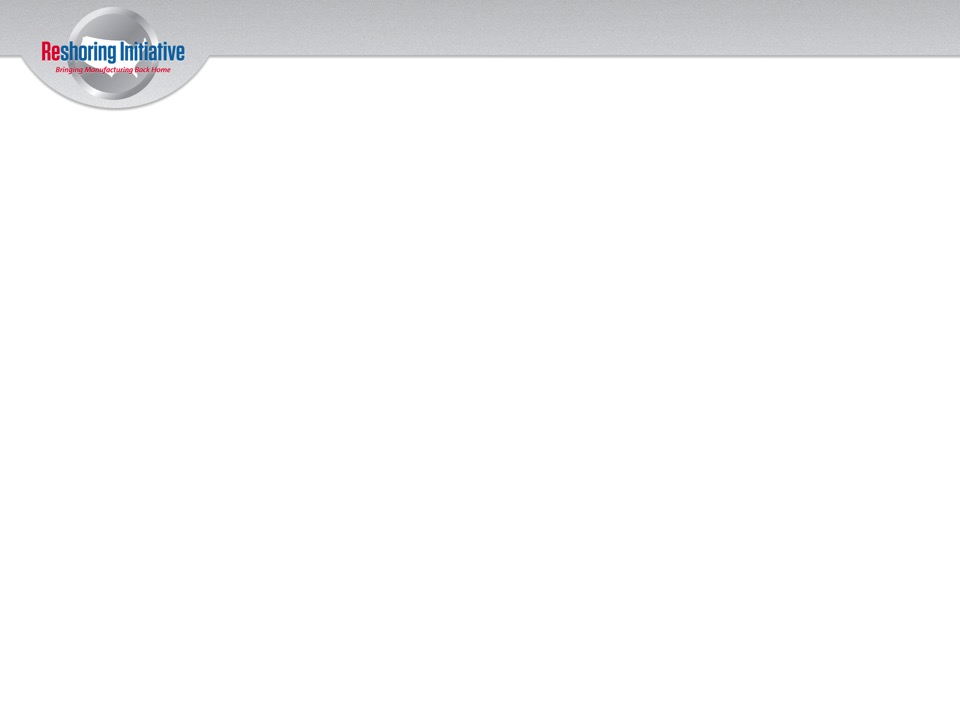 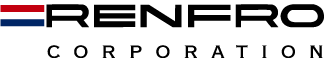 Cleveland, TN and Fort Payne, AL
 250 jobs in 2011, 195 jobs in 2013
 $20 million + total investment
 Reasons:
Walmart initiative
Sources: http://columbiabusinessreport.com/news/48703-tv-maker-tunes-into-u-s-manufacturing-resurgence?rss=3
http://www.forbes.com/sites/walterloeb/2013/11/12/walmart-taking-steps-to-bring-manufacturing-back-to-the-united-states/http://www.thestar.com.my/Business/Business-News/2013/09/25/WalMart-from-offshoring-to-reshoring.aspx/
http://articles.economictimes.indiatimes.com/2013-09-25/news/42394568_1_walmart-u-s-suppliers-wisconsin-plant/6
210
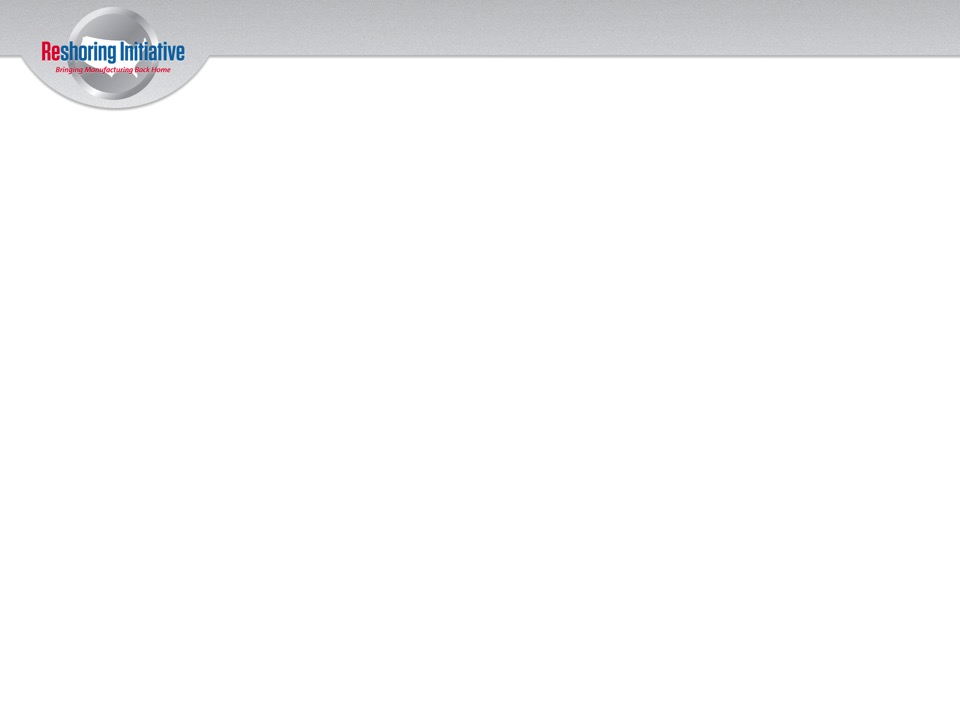 Injection Molding
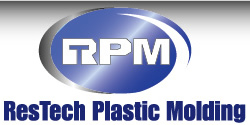 Helping customers reshore with TCO
Source: Clare Goldsberry, “ResTech Plastic Molding announced merger of its two Connecticut locations.” Plastics Today, July 14, 2014.
211
Beds
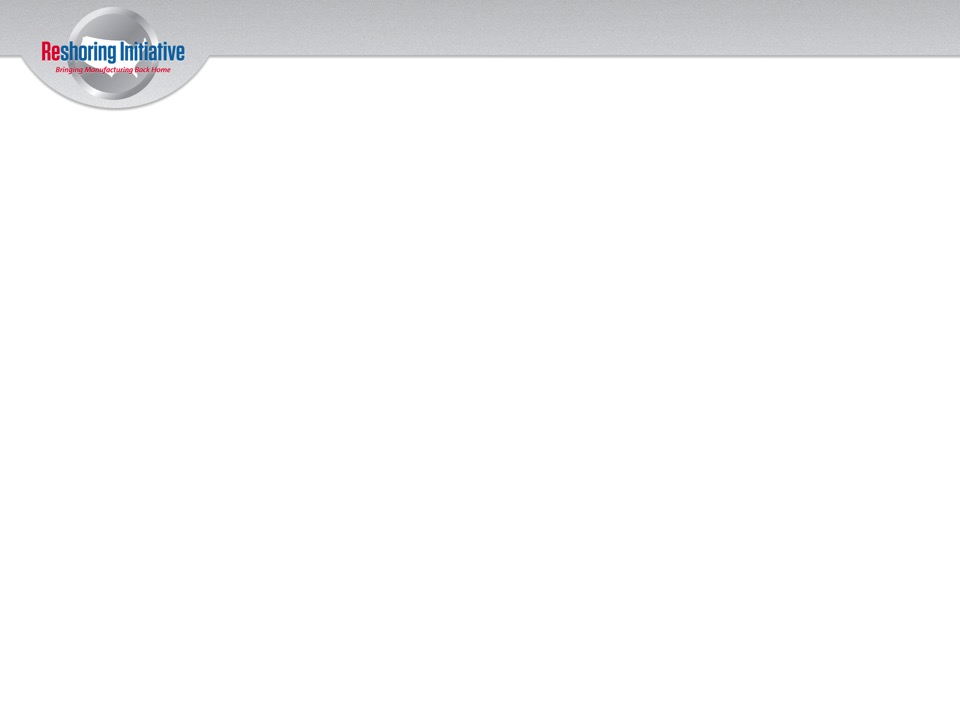 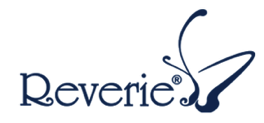 Reshored some manufacturing from Taiwan to Silver Creek, NY
Reasons:
Freight cost (increased 50%-60%)
Rising wages
Shipping costs dropped from 20% of production cost to 5%
Proximity to market
Will retain some overseas manufacturing for overseas markets
Source: Joyce M. Rosenberg. “’Made in the USA back in style for small businesses.” Yahoo! Finance. May 22, 2013. http://finance.yahoo.com/news/made-usa-back-style-small-191832931.html.
212
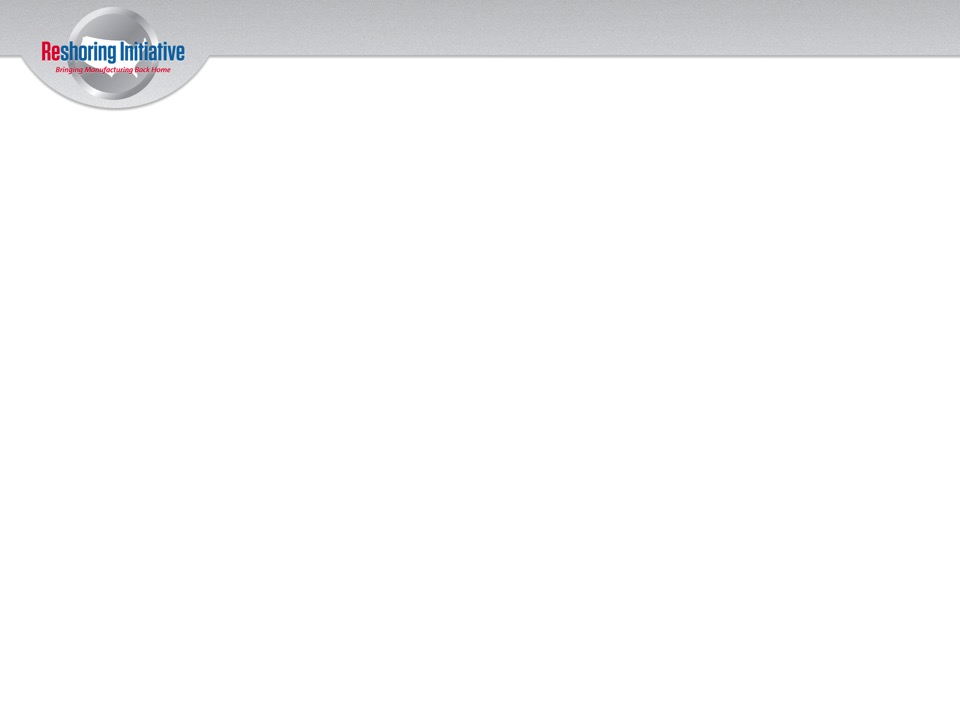 Semiconductor Components
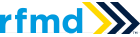 China to Hernando County, FL
15 new employees
$30,000 “job creation incentive” from Hernando County Commission
Source: Amy Keller, Florida Trend. “Reshorers: Some Florida companies that are bringing jobs back from overseas.” October 28, 2013. http://www.floridatrend.com/article/16348/reshorer.
213
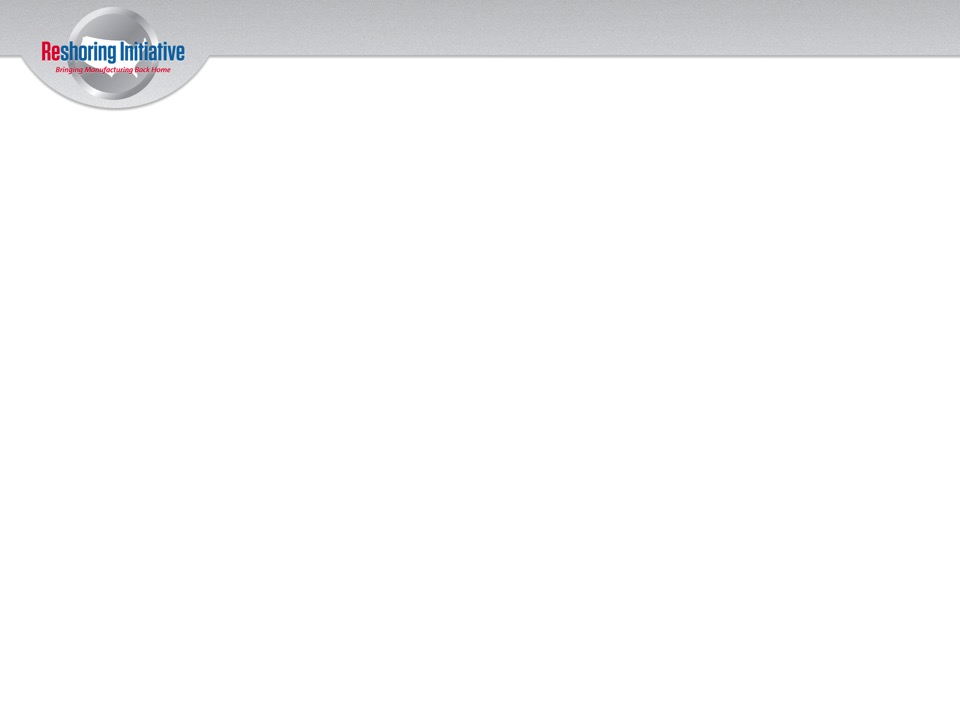 Water Treatment Equipment (Foreign Direct Investment)
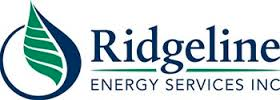 Canada to Deaver, WY
15-20 jobs
Reasons:
“This facility will enable Ridgeline to lower manufacturing costs, accelerate system delivery times and continue the development of our technology”
“Geographical amenities”
Tax incentives
Skilled workforce availability and training
Sources:
http://www.justgoodnews.biz/2012/08/28/wyoming-good-news/ridgeline-energy-services-breaks-ground-on-deaver-manufacturing facility/
http://www.areadevelopment.com/newsItems/8-23-2012/ridgeline-energy-services-wyoming-manufacturing-facility-987655.shtml
214
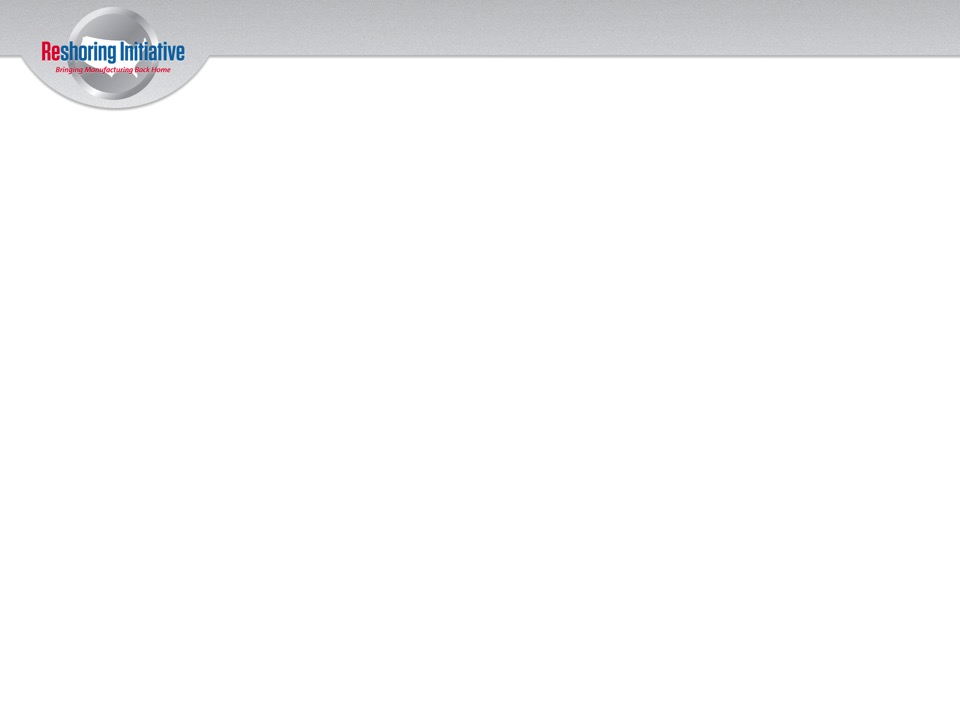 Aerospace Engine Parts(Foreign Direct Investment)
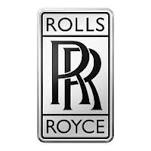 Opened plant in Crosspointe, Prince George County, Virginia, in 2011
$170 million initial investment
140 jobs
Future growth projections include another 500+ jobs and total $500 million in investment
Reasons:
Lower labor costs
Higher Productivity
Do business in dollars to minimize currency risk
Sources: Adrienne Selko. “Rolls-Royce’s New Virginia Plant Helps Create Advanced Manufacturing Hub.” Industry Week, November 16, 2012.
Michael Felberbaum. “Rolls-Royce opens new aerospace plant in Va.” Business Week. May 2, 2011.
David Muir. “Made in America: Global Companies Expand in U.S. Towns.” ABC News. April 30, 2012.
BCG. “Rising U.S. Exports—Plus Reshoring—Could Help Create up to 5 Million Jobs by 2020.” September 21, 2012.
215
[Speaker Notes: Reasons do not compare domestic to offshore costs.  I THINK THEY DO IN THE SLIDE.  EDITED]
Wind and Solar Power Components (Foreign Direct Investment)
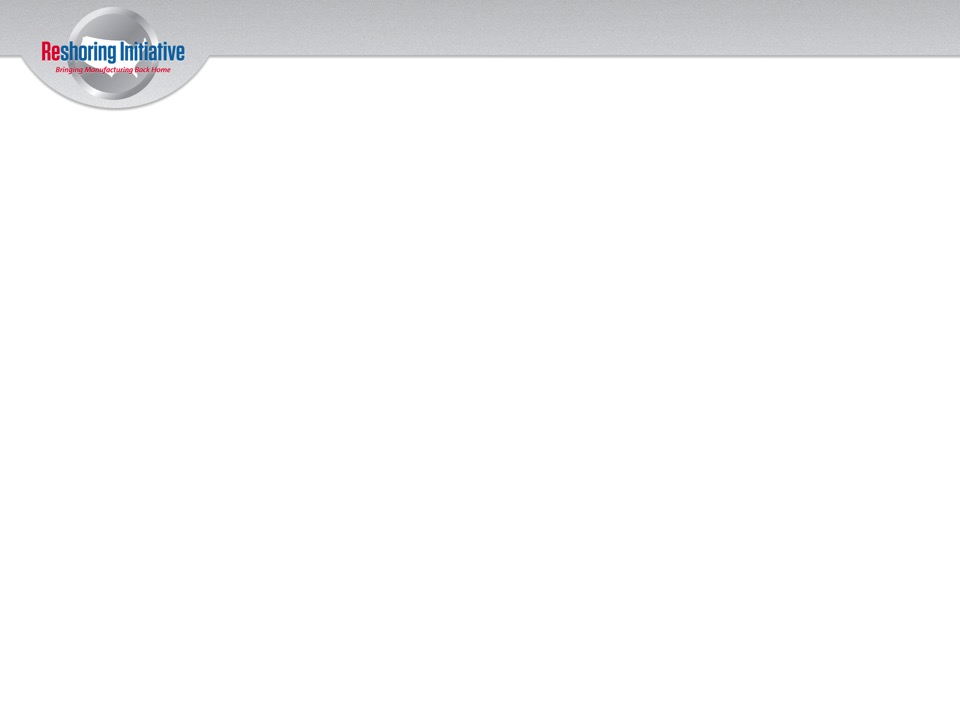 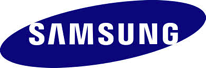 Four manufacturing locations, partners in Ontario
 9,000 direct and indirect jobs total
 1,000 manufacturing jobs created
 $5 billion total investment, including partnerships
 Reason:
Green Energy Investment Agreement between Samsung and 
    government of Ontario
Samsung and its partners will develop 300 MW of solar power in Ontario. Part of 1,369 MW of renewable energy (wind + solar) to be created
 “$5 billion investment in Ontario to create the world’s largest cluster of wind and solar power.”
Source: Max Hall, “Canadian Solar and Samsung open Ontario module fab.” PV Magazine. March 7, 2014.
“Samsung Renewable Energy signs manufacturing partnership agreement with Canadian Solar Inc.” Samsung Renewable
 Energy. June 26, 2013. “Samsung and Canadian Solar Open Solar Manufacturing Facility in London.” PR Newswire.March 6, 2014.
216
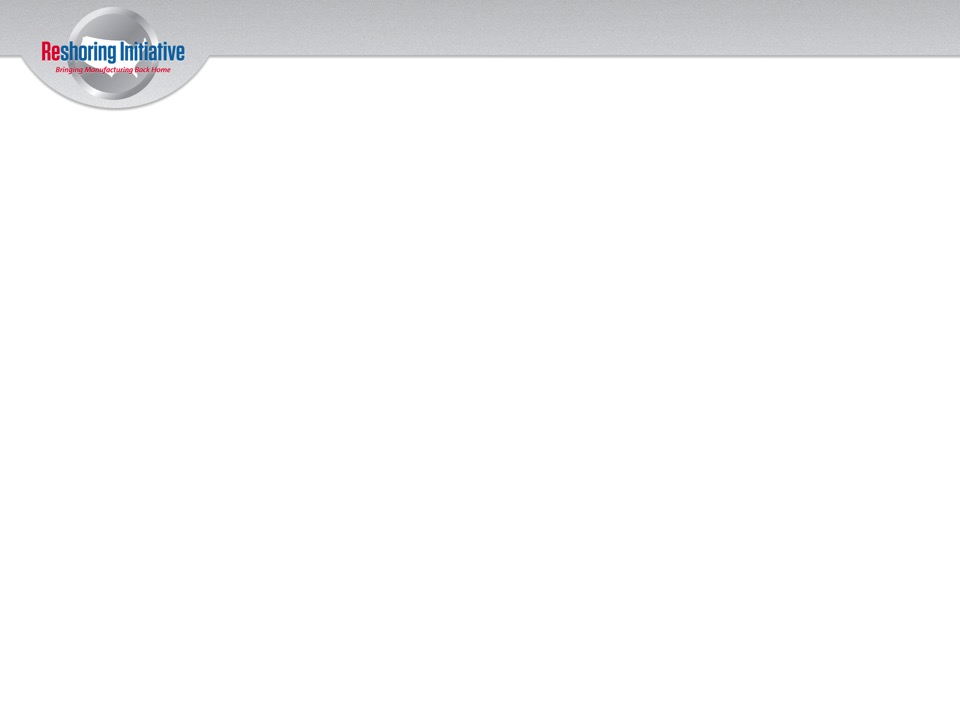 Plastic Christmas Trees
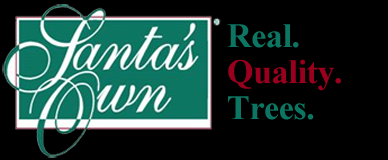 China to Brunswick, OH
Reasons:
Rising wages
Raw materials cost
Source: John Sprovieri, “Help manufacturers reshore production.” Assembly Magazine. August 5, 2014.
217
Injection-Molded Parts and Sound Dampening Materials(Foreign Direct Investment)
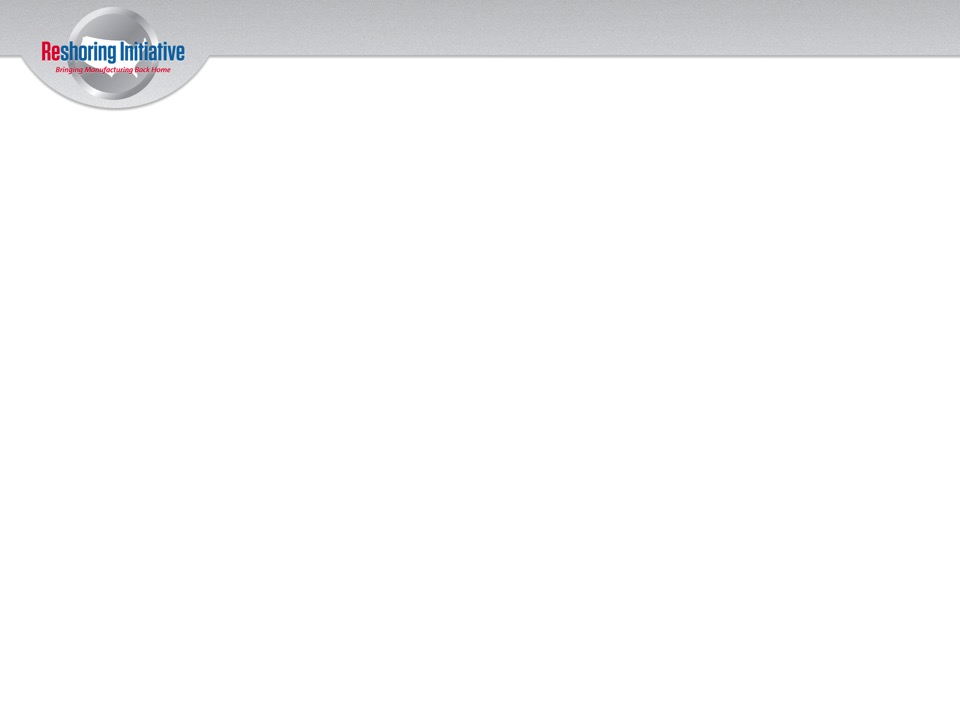 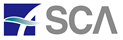 Korea to Auburn, AL
 400 jobs
Source: “Alabama is sweet home for foreign companies, investment.” Made in Alabama. March 1, 2013.
Ed Enoch, “Korean auto parts maker opens 2nd Auburn facility.” oanow.com, April 3, 2012.
218
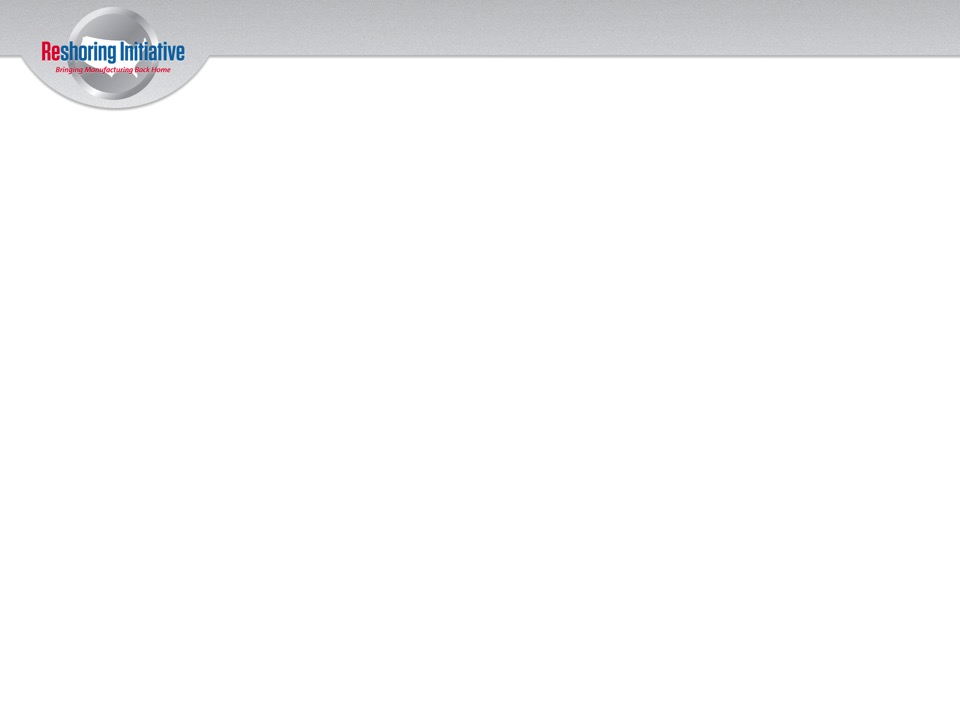 Collegiate Apparel
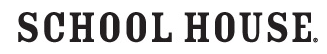 Moved from Sri Lanka to Durham, NC
Reasons:
Offshore contract manufacturer had taken on larger volume work and pushed School House to the back of the line.
After reshoring: increased speed to market and no inventory.
100 colleges and universities as customers
“I could not have anticipated this in a million years, but we’ve started hearing from customers that they’re with us because of our social mission, which has evolved into Made in America” 

https://www.openforum.com/articles/how-domestic-manufacturing-pays-off/March 8, 2013 Donna Fenn
219
Electrical Equipment, Appliances, and Components
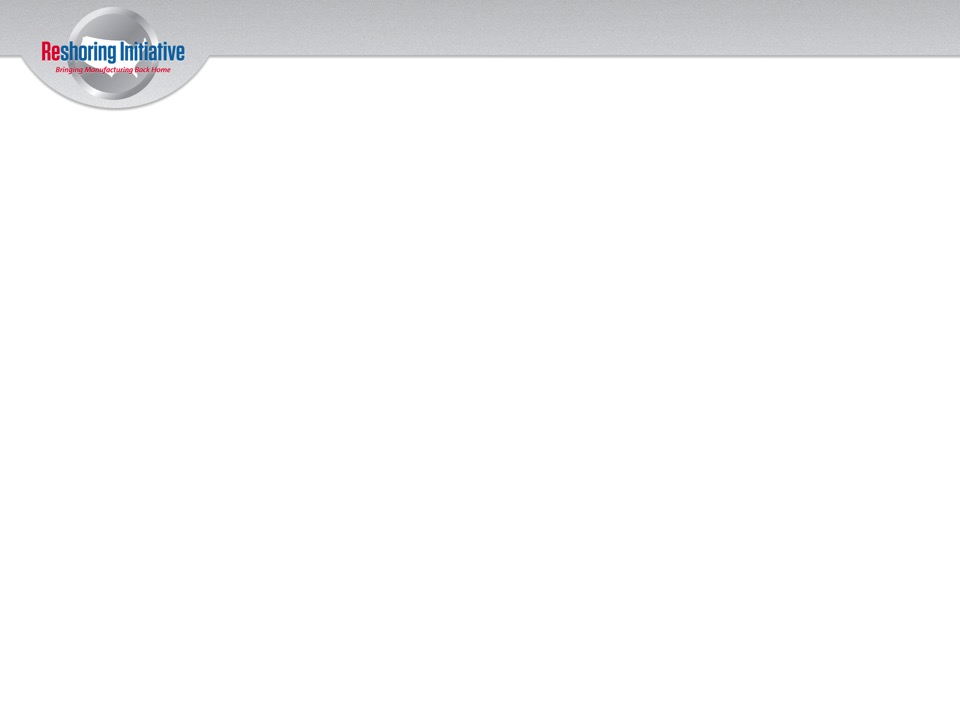 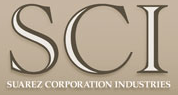 Moved from China to North Canton, OH
Makes indoor space heaters, and is considering reintroducing vacuum cleaners
Employs 200+ workers
Reasons:
Better quality, quicker delivery
Can fill orders faster to meet growing demand
Source: CantonRep.com  Nov 3, 2011
Next Low-Wage Haven: USA, Jane Slaughter Aug 4, 2011
220
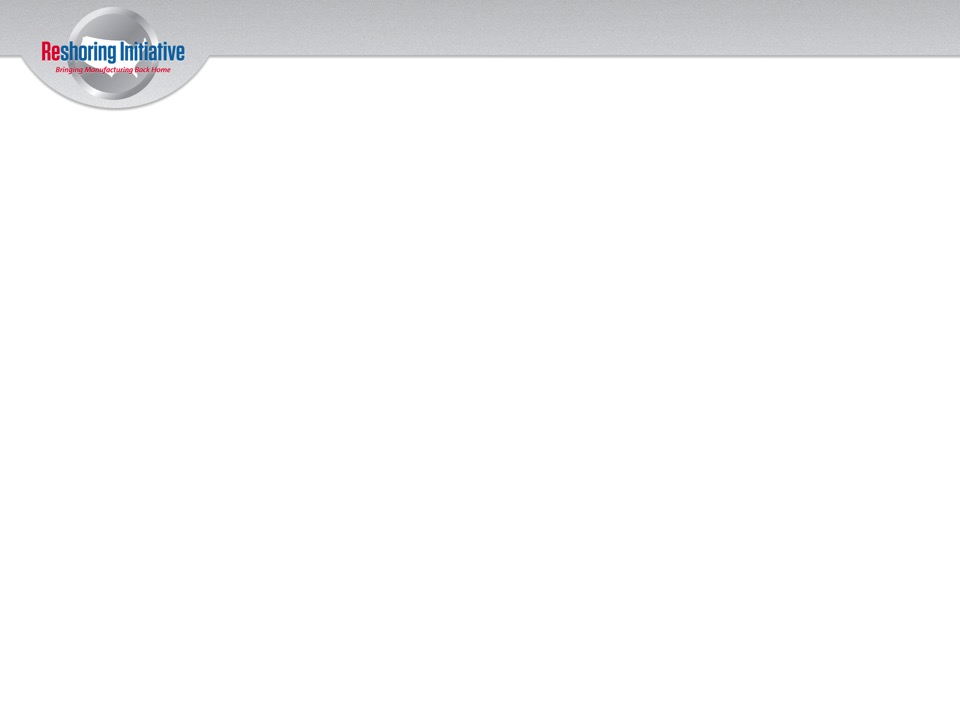 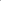 Buttons
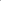 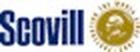 China to Clarkesville, GA
Reasons:
Salaries up
Expectations up
Rising Yuan 
20-25% of employees did not return from annual holiday
221
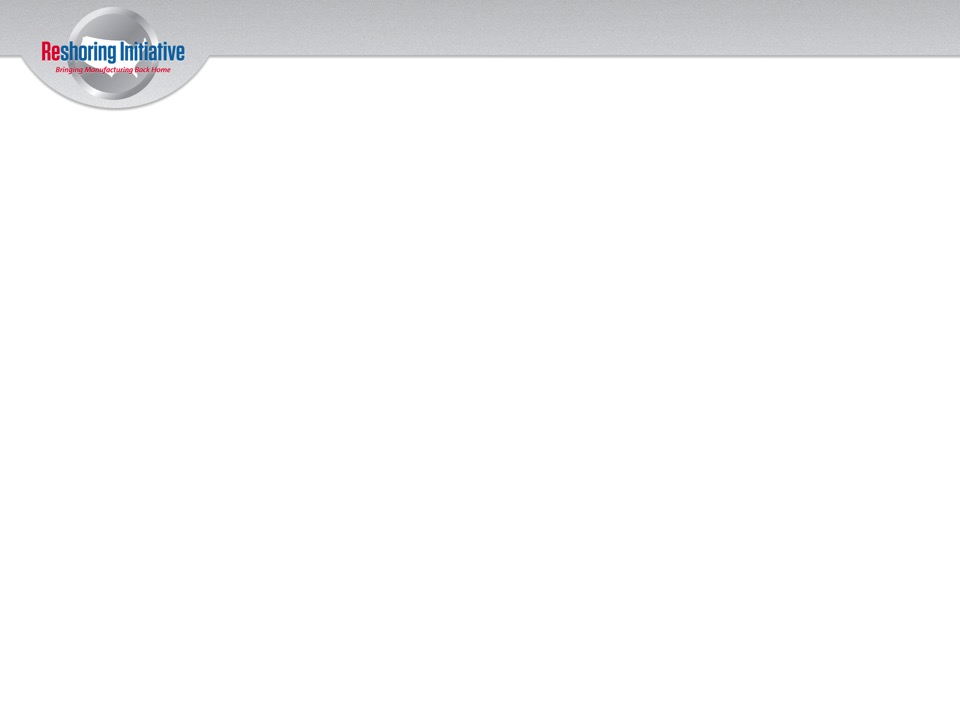 Commercial and Residential LED Lighting
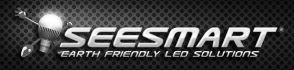 China to Simi Valley, CA
Adding 250-500 jobs in the next 2 years 
Reasons:
25 % savings on the overall cost of each item due to cost savings of shipping and transportation 
Prefer to create jobs in the US
222
Source: Area Development, U.S. Companies Reshoring Operations Back Home by Dana Olsen, July 1, 2012
Restaurant Furniture
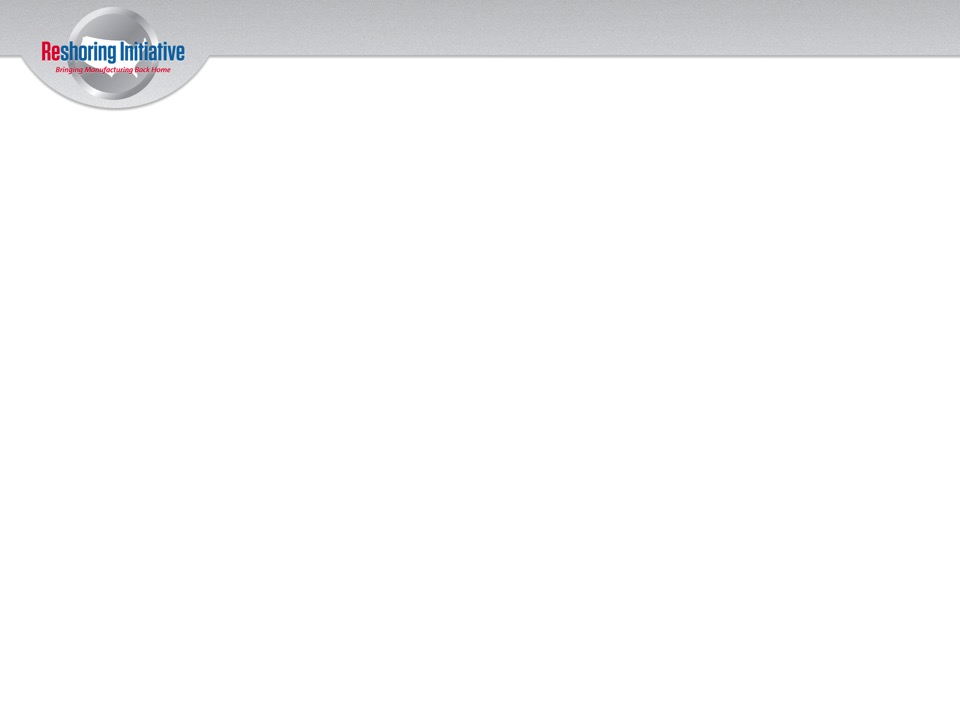 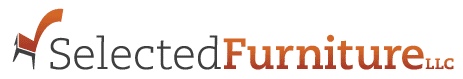 From China to Knox, Indiana 
Will invest $1.2 million to purchase and revamp the 200,000-square-foot facility for commercial-grade wood manufacturing plant in IN.
100 new jobs
Reasons:
Was offered up to $425,000 in conditional tax credits by the Indiana Economic Development Corp.
Granted additional property tax abatement by the Knox City Council
IEDC also offered Selected Furniture up to $87,500 in training grants, based on its job creation plans.
223
Source: woodworkingnetwork.com, 04/26/2012
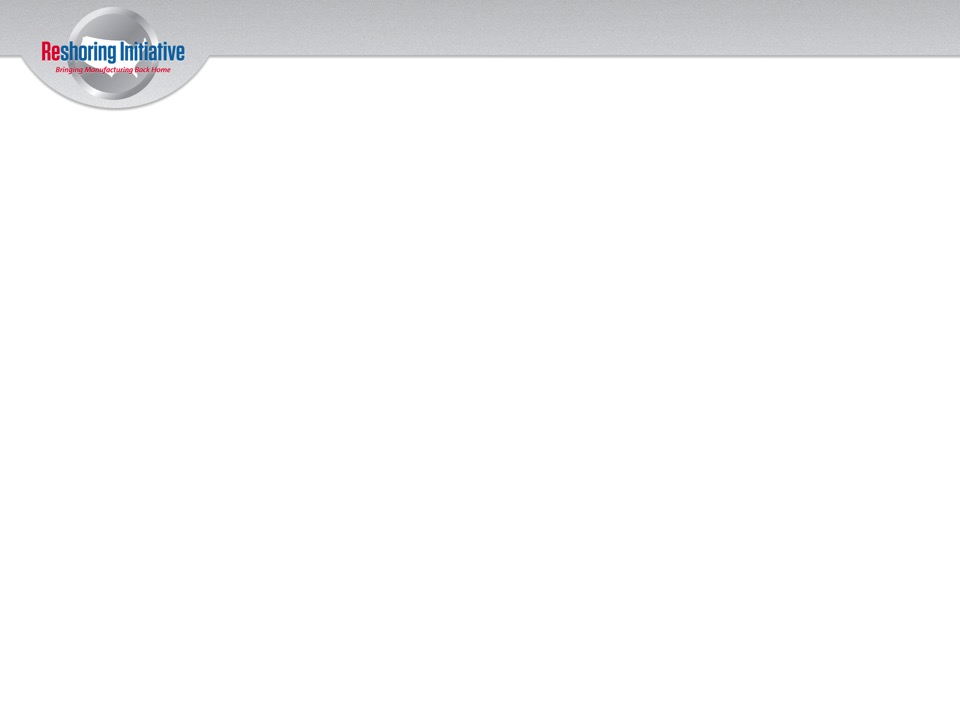 Fire-resistant Chests
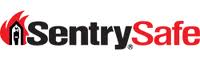 China to Rochester, NY
 $10 million investment
Source: Andrea Deckert, “SentrySafe to Invest $10 million in local plant.” Rochester Business Journal.  http://www.rbj.net/article.asp?aID=193098 . November 8, 2012.
224
Petrochemicals
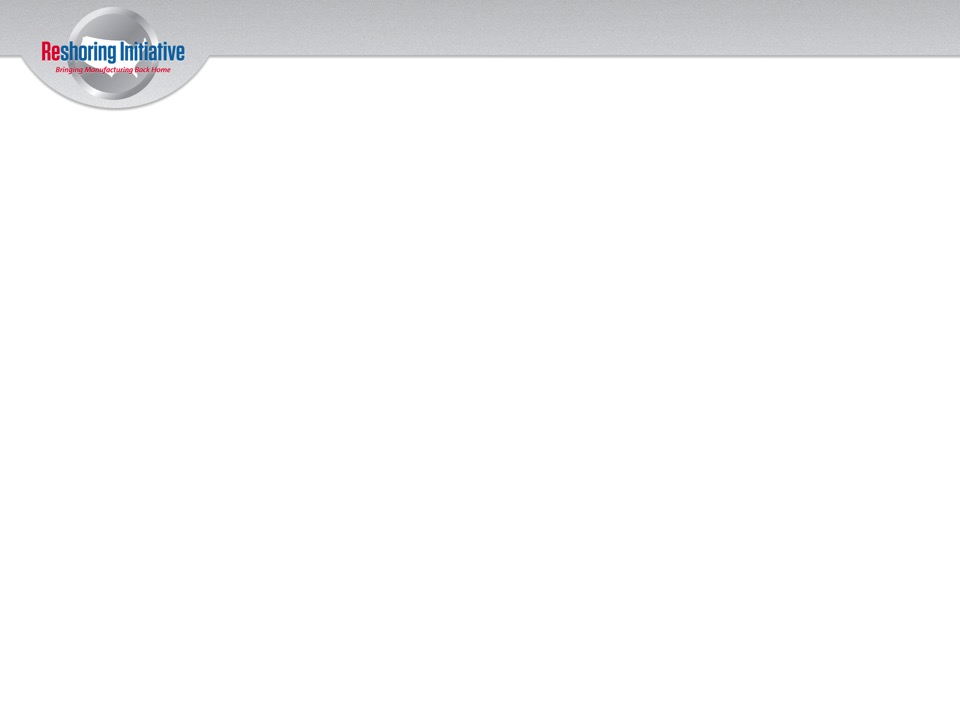 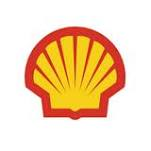 Northwest of Pittsburgh, Royal Dutch 
   Shell opens $2 billion plant
Chose Pennsylvania over Ohio and West Virginia
Reasons:
Proximity to natural gas supplies from Marcellus shale formation
Abundance of U.S. natural gas
Source: The Washington Post.  “Shale gas boom rejuvenating US industry.” November 16, 2012. http://www.dailymail.com/News/201211150234?page=2&build=cache.
225
[Speaker Notes: Transplant?]
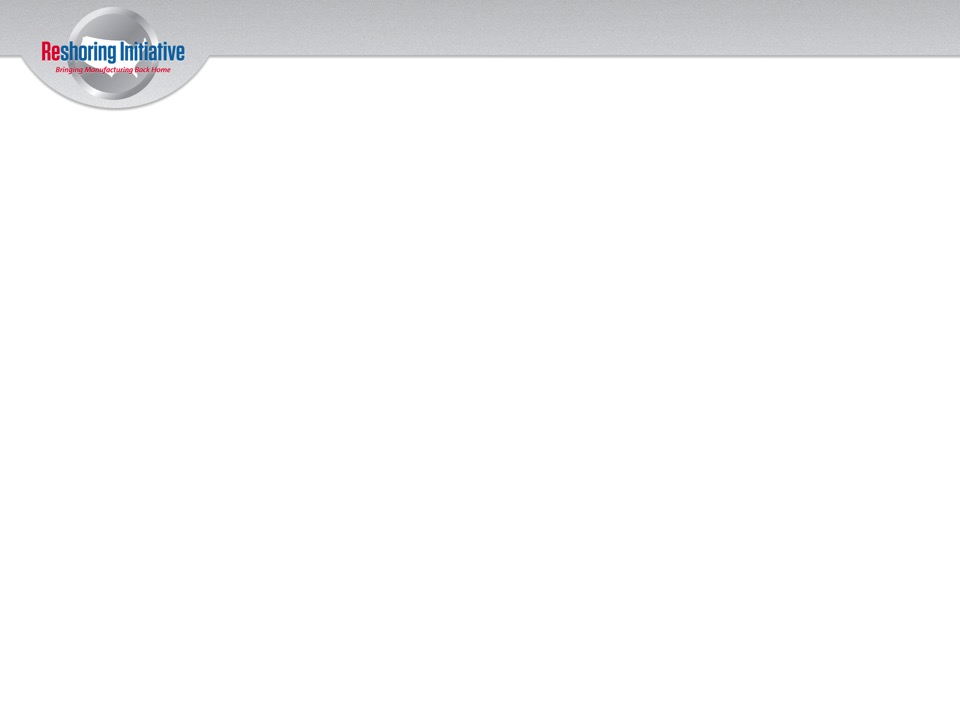 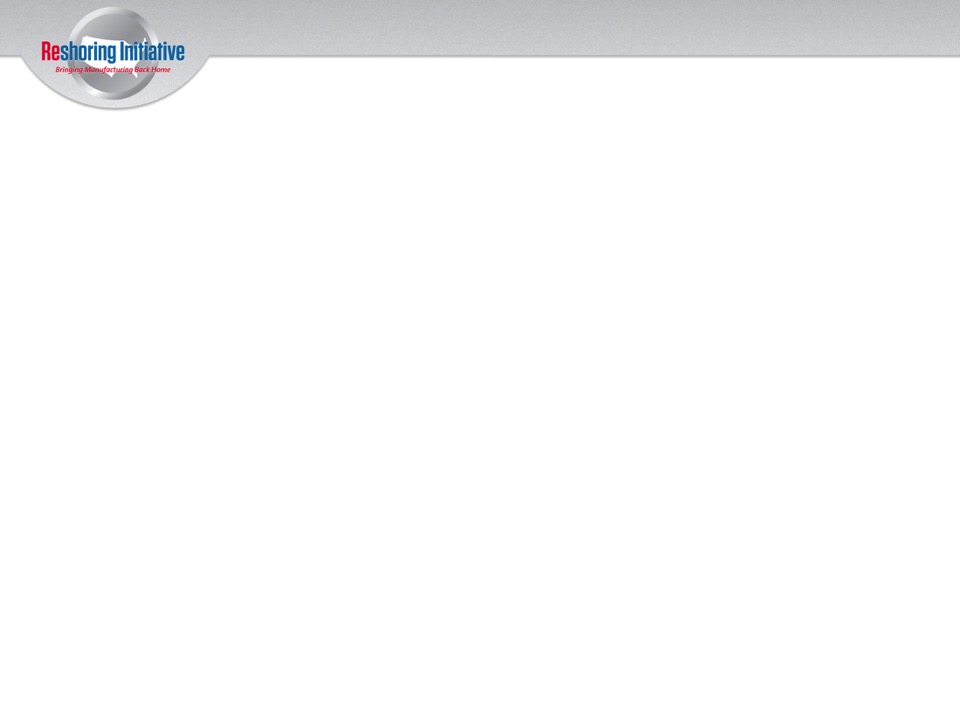 Rivet Nuts
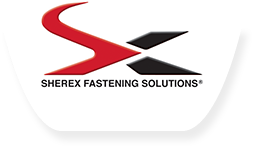 Taiwan to Akron, OH
 12 new manufacturing jobs over next year, plans to triple within 5 years
 Reasons:
 Proximity to customers
 Total cost
 Lead time
 Customer responsiveness improvement
Source: David Bertola, “Ohio site gives Sherex a U.S. manufacturing presence.” Buffalo Business First. October 7, 2014.
226
1
[Speaker Notes: German company but moved production from Asia to U.S.]
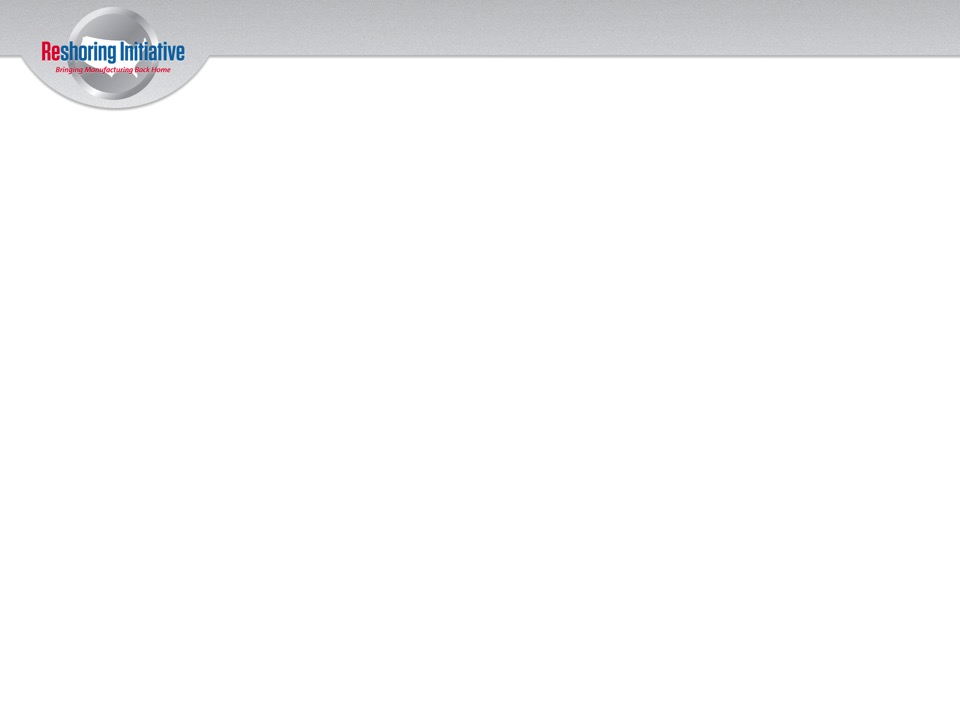 Yarn
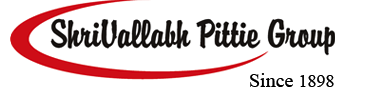 Indian company opening its first U.S. yarn manufacturing plant in Sylvania, Georgia
250 jobs
$750 million investment to build facility
Reasons:
Proximity to high-quality raw materials (cotton fiber)
Skilled workforce
“Economical and reliable supply of power”
“World-class infrastructure”
Receiving workforce training and development assistance from state
Source: “Shrivallabh Pittie Group Selects Sylvania, GA for $70M Yarn Facility.” Economic Development Blog. October 15, 2013. http://www.economicdevelopmenthq.com/blog/shrivallabh-pittie-sylvania-ga.
227
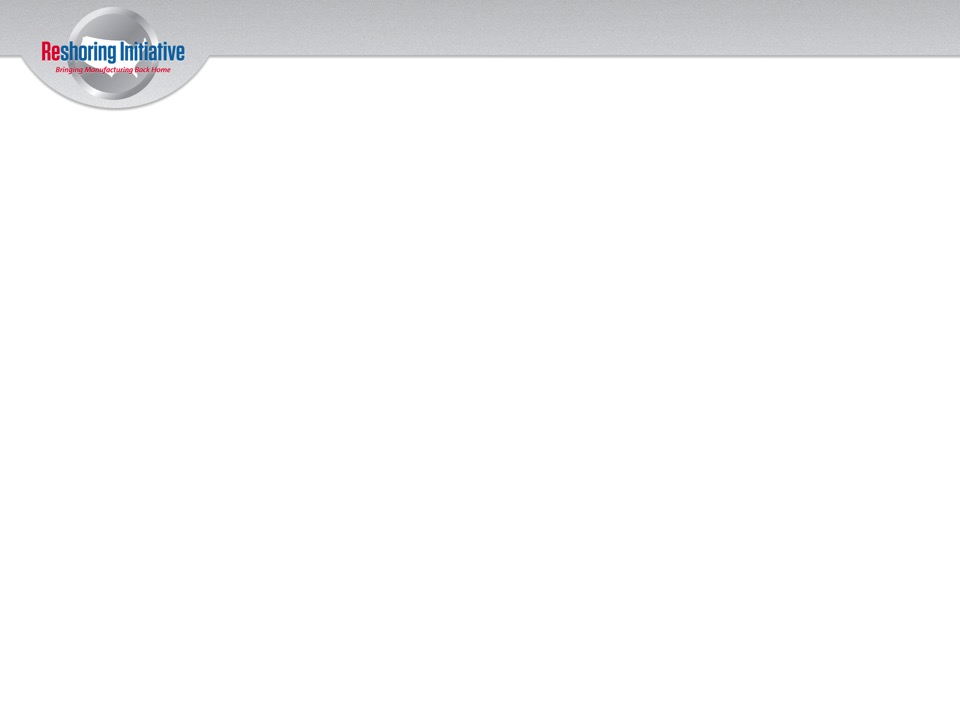 Solar Panel Inverters 
(Foreign Direct Investment)
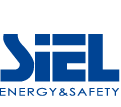 Italian company opens first North American plant in Parsippany, NJ
40 employees over three years
Reasons:
Transportation cost from East Coast to Italy
Infrastructure – proximity to Newark Airport
Ease of import/export in NJ
Potential for government incentives, training partnerships with technology schools
Source: NJBiz. “After loss of its only solar manufacturer, N.J. prepare to welcome a new one.” February 7, 2013.
http://www.njbiz.com/article/20130207/NJBIZ01/130209856/After-loss-of-its-only-solar-manufacturer-NJ-prepares-to-welcome-a-new-one.
228
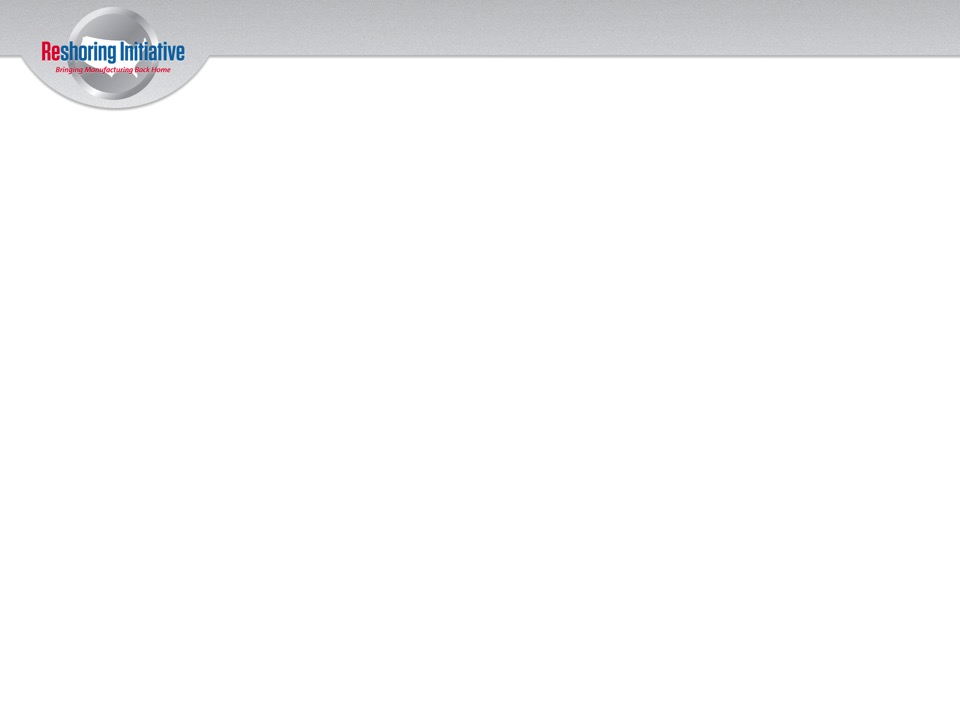 Silicone Injection Molding 
(Foreign Direct Investment)
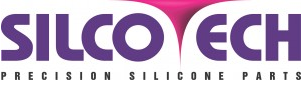 Canada to East York, SC
$3.5 million investment
10 employees initially, up to 50 within 5 years
Reasons:
Cost of land and utilities
Skilled workforce and training partnerships
Government incentives
Sources: Don Worthington, Herald Online. “Silcotech breaks ground on $3.5 million York plant.” January 8, 2014. http://www.heraldonline.com/2014/01/08/5563681/canadian-based-silcotech-breaks.html
229
[Speaker Notes: yes this is rubber but maybe still relevant?]
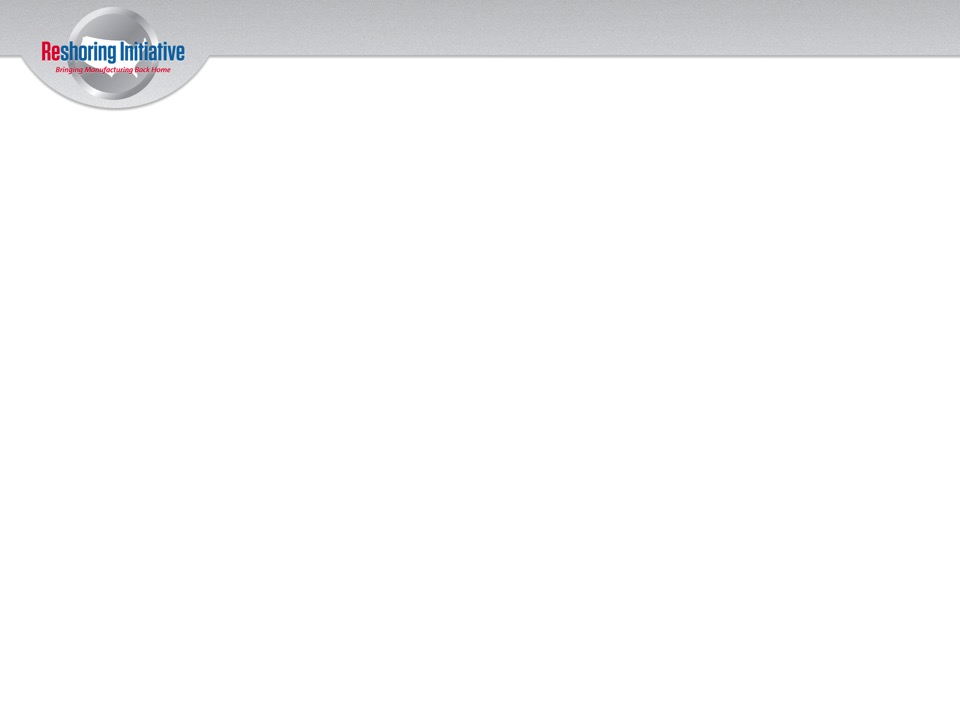 Ball Bearings, Seals, Lubricants(Foreign Direct Investment)
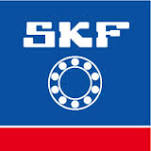 Sweden to Naperville, IL
 80 jobs
 $18.6 million capital investment
 Reasons:
 Government incentives
 Skilled workforce availability/training
 Proximity to customers
Sources: Marie Wilson, “Swedish manufacturer breaks secrecy about Naperville plans.” Daily Herald. August 12, 2014.
230
High-end Earphones
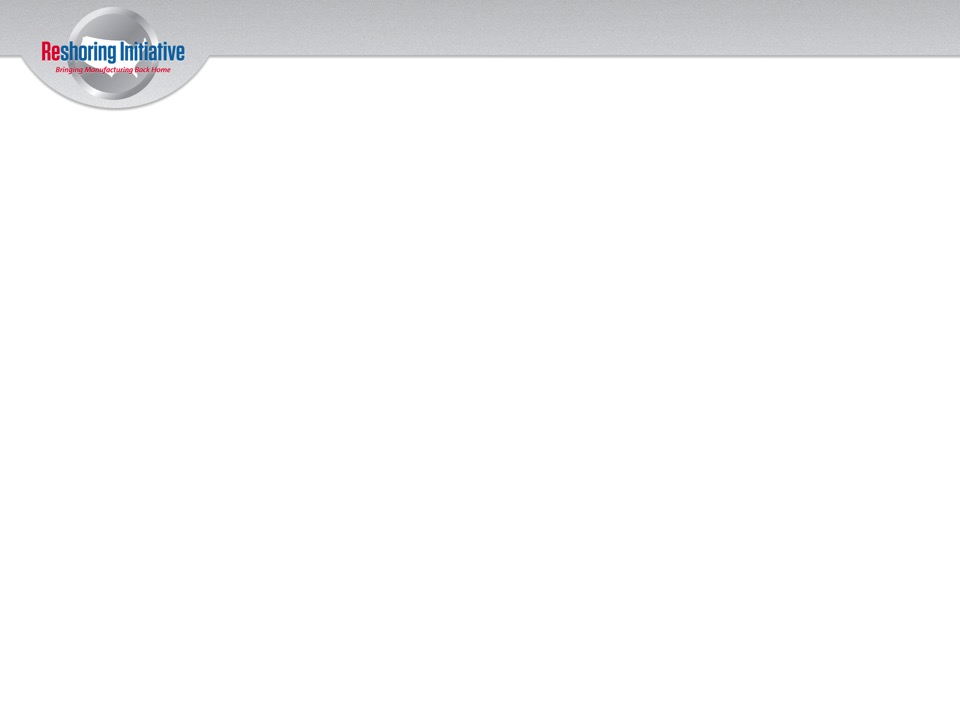 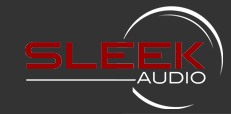 China to Manatee County, FL
Reasons:
$100Ks scrap
$Ms lost sales
emergency air freight
costs up
communications: language and time
~daily calls at 11 pm
231
Electronics Components
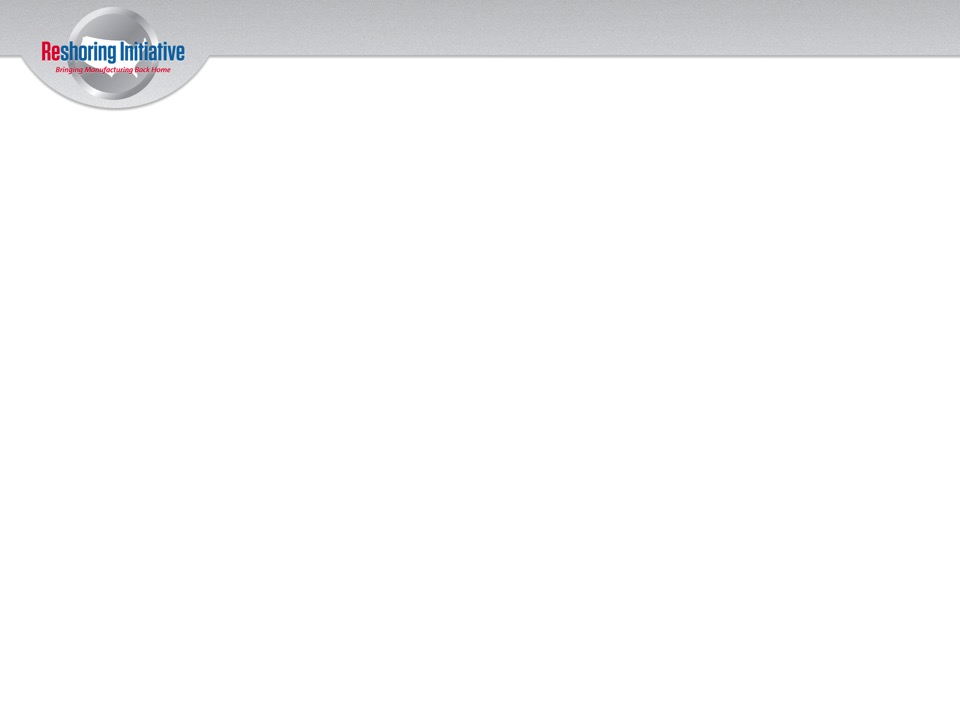 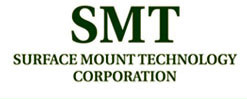 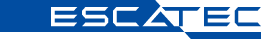 Swiss electronics manufacturing services company, Escatec, contracted Surface Mount Technology Corp., Appleton, WI
Reasons Escatec chose SMT:
American manufacturing partner for foothold in region
Additional “gateway” to operations in Malaysia
Move up the value chain by providing R&D services closer to North American customers
Source: George Leopold, EE Times. “U.S., European manufacturers join forces to compete with China.” June 27, 2012. http://www.eetimes.com/document.asp?doc_id=1262024&page_number=1.
232
Soda Ash(Foreign Direct Investment)
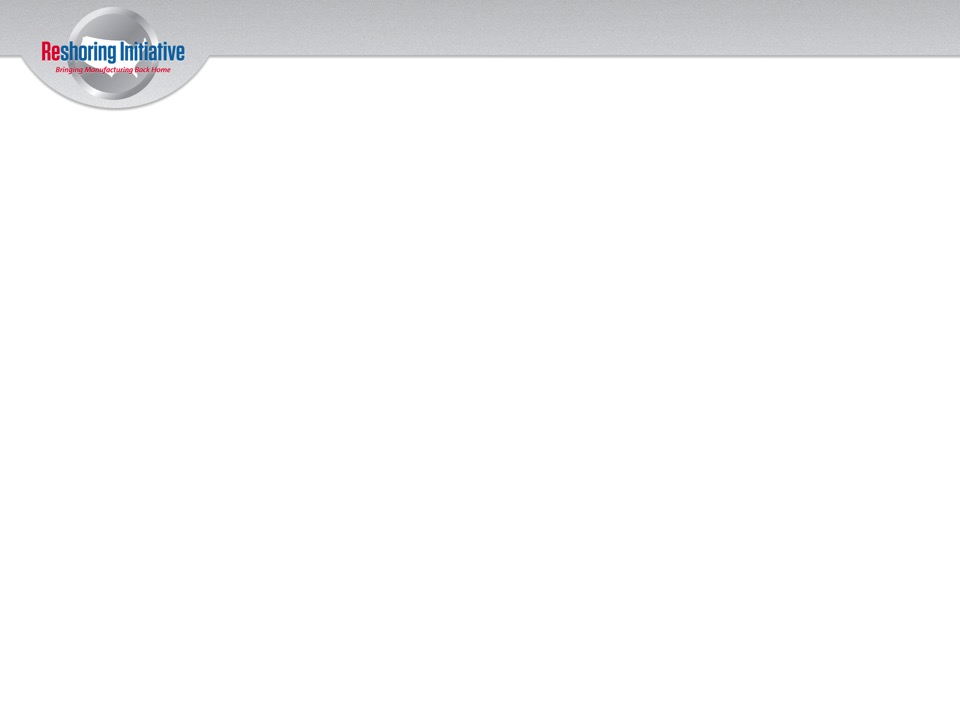 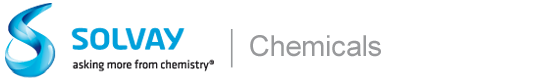 Belgium to Green River, WY
 400 employees
Sources: http://www.areadevelopment.com/newsItems/2-4-2014/solvay-annual-production-capacity-increase-green-river-wyoming328923.shtml
233
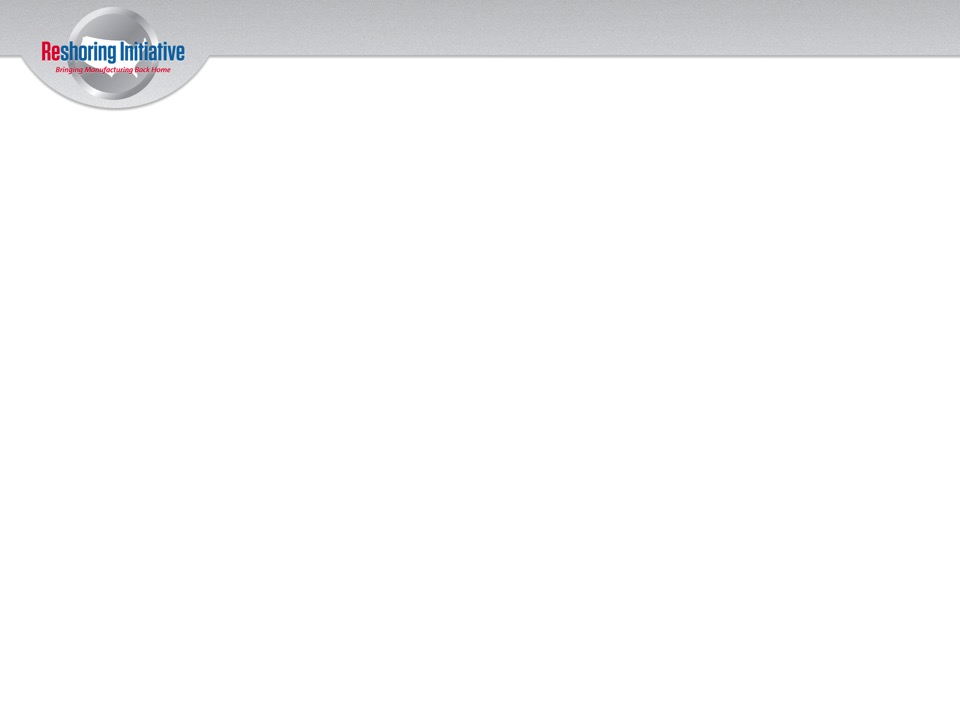 Recliners(Kept from Offshoring)
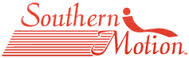 Potontoc, MS instead of China
 Reason:
 Image/brand
Source: Wally Northway, “Is onshoring the new trend? Local manufacturers finding a more level playing field.” Mississippi Business Journal. November 29, 2013.
234
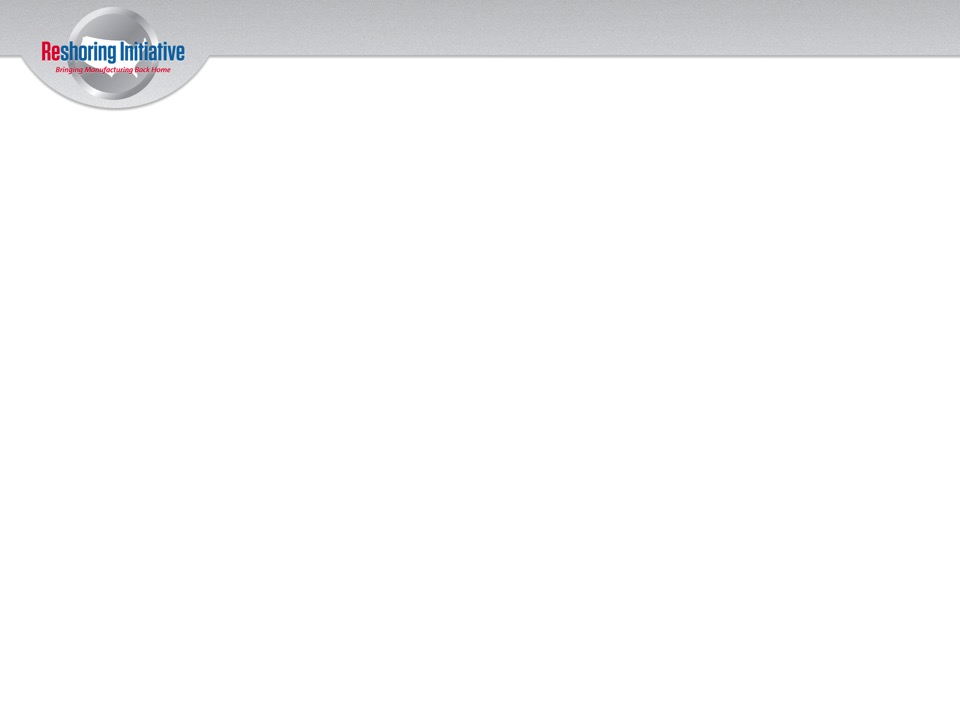 Home Furnishings
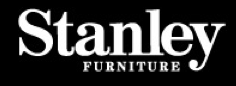 Reshored “Young America” manufacturing from China and Vietnam to Robbinsville, NC
350 employees, invested $4 million to retool factory
“..the shift back to a 100% American manufacturing platform has enabled us to gain complete control over our products.”
Reasons:
Eco-consciousness
Quality, control
Inventory savings for retailers
Technology
Best practices
FAILED
Sources: Young America moves all production to United States. Jenny Heinzen York -- Kids Today, 9/13/2009.
Bill Esler, Woodworking Network. “Wood Industry Sees Return of ‘Made in America.’” June 7, 2012. 
Jenny Heinzen York, Kids Today. “Young America moves all production to United States.” September 13, 2009.
235
[Speaker Notes: EDITED this is the new version 

Failed b/c consumers not willing to pay higher price.
T. Aeppel, WSJ, 6/25/14]
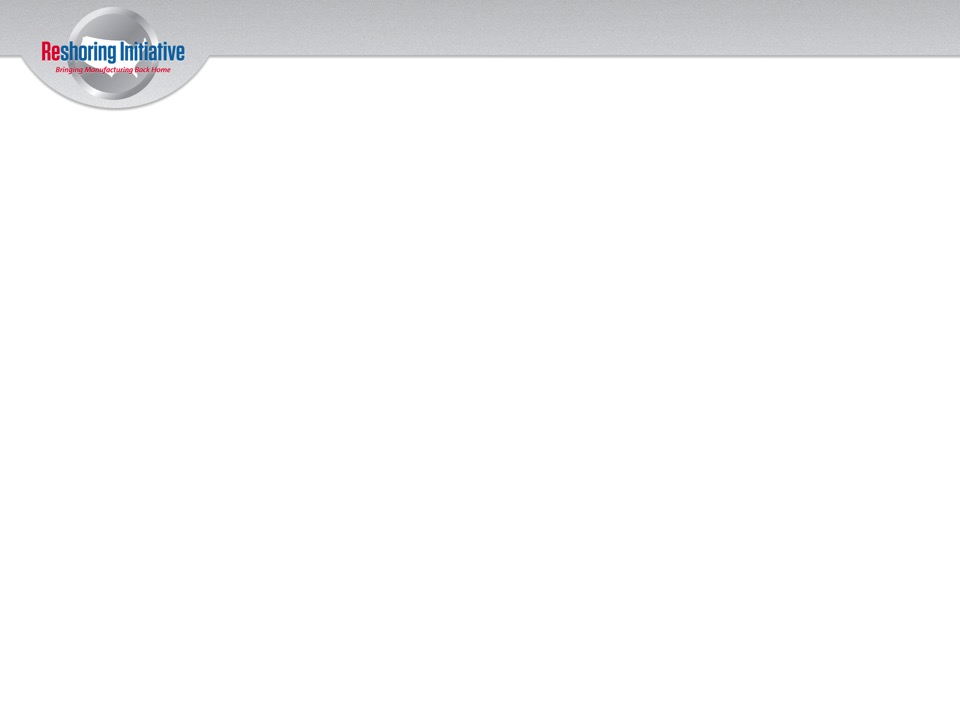 Frameless Cabinetry 
(Foreign Direct Investment)
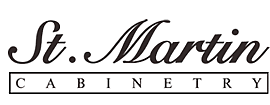 Transplant from China to Cressona, PA
Globally sourced kitchen cabinet manufacturer opened plant in PA to supply North American customers
Reasons: 
Quality and Local  Sourcing
The customer sees the quality of the American worker
Good local labor force  
Want to keep manufacturing in the U.S. 
To service the market better
To be a better supplier to dealers
236
Source: republican herald 09/16/2011
[Speaker Notes: I edited.]
Guitars
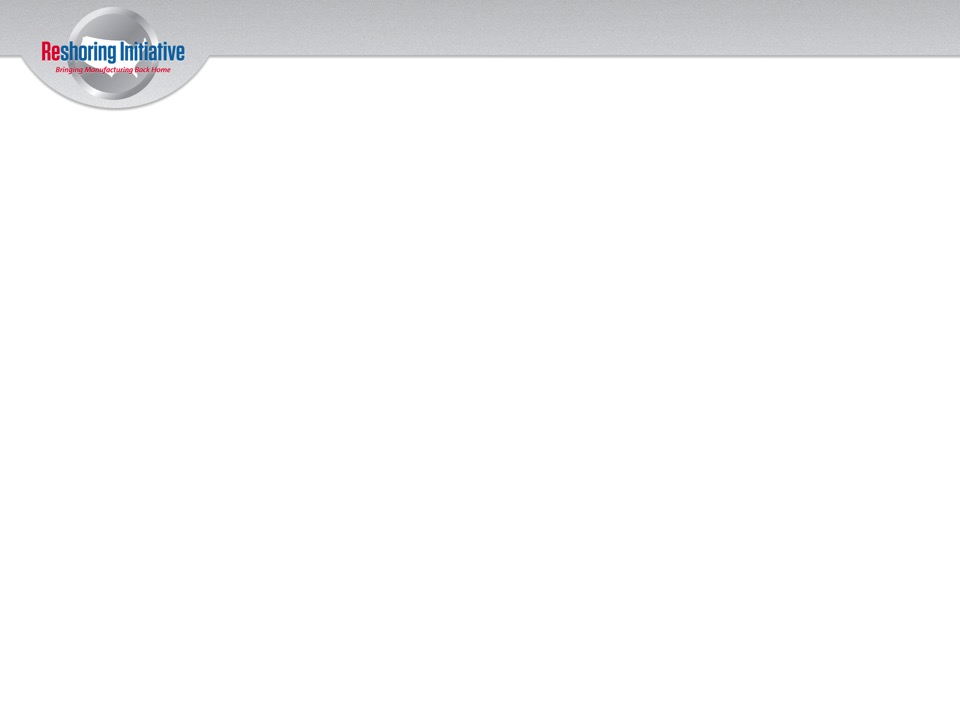 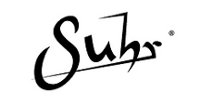 China to Lake Elsinore, CA
Reasons:
Quality
Production process control
“Stronger attention to detail”
Source: Murietta Patch. “’Reshoring’ event highlights return of manufacturing to U.S., southwest Riverside County.” October 1, 2013.
237
Solar Cells, Panels, Systems
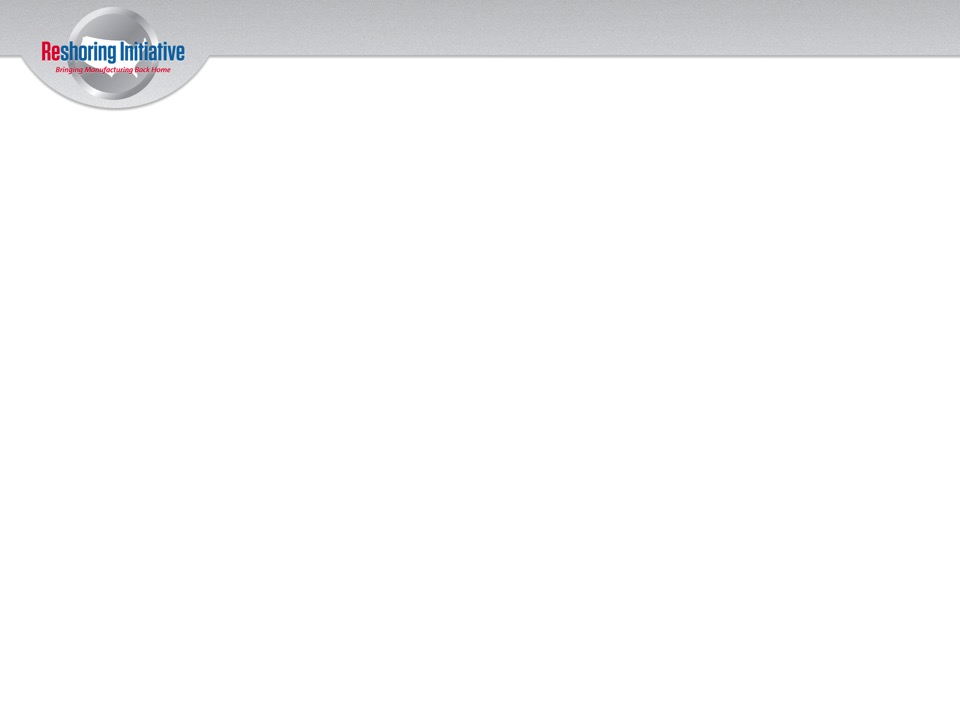 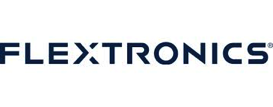 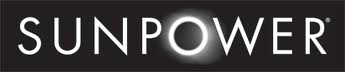 Milpitas, CA
SunPower (Silicon Valley) partnering with Flextronics (Singapore) to being manufacturing in California
Expected to create 100 jobs
California Solar Initiative
Solar Energy Technologies Program (DOE):
Up to $24 million in federal funding to improve design and manufacture of solar power systems
Federal manufacturing tax credit will support equipment investment in Silicon Valley
Source: PR Newswire. “SunPower partners with Flextronics and announces Silicon Valley manufacturing.” April 22, 2013. http://www.prnewswire.com/news-releases/sunpower-partners-with-flextronics-and-announces-silicon-valley-manufacturing-facility-91837899.html.
238
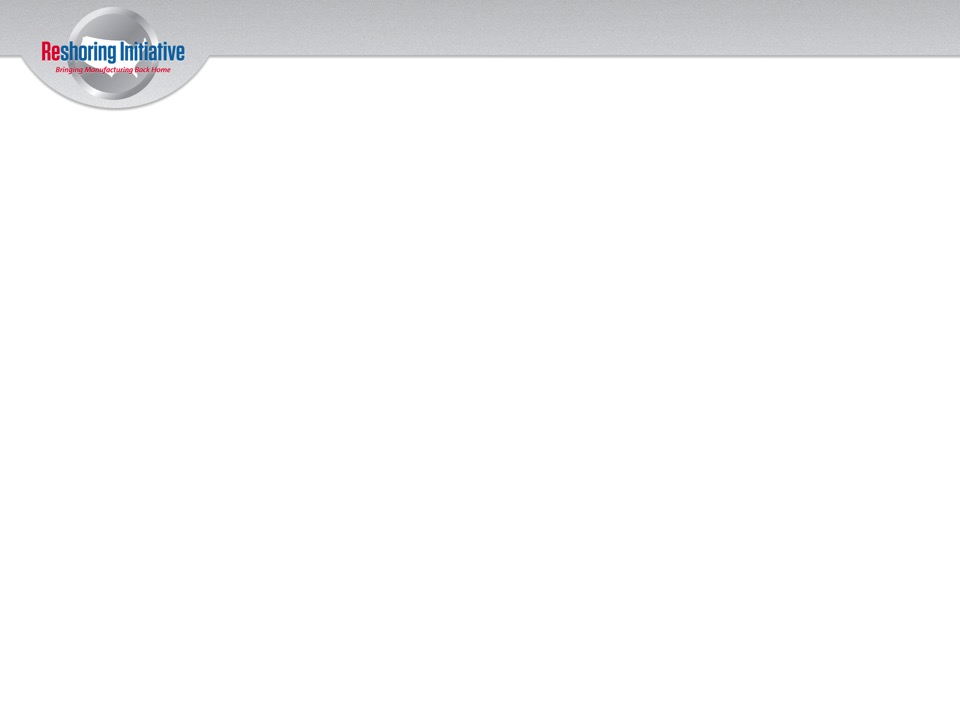 Electronics Manufacturing Systems (EMS)
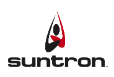 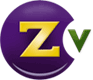 Partnering with
ZeeVee Inc.
ZeeVee Inc. moved production of high definition video distribution products from China to Methuen, MA
As a result, Suntron has added 20 new employees, with more expected.
Reasons:
Partnership significantly improves its time to market
ZeeVee’s business has doubled
Source: Tuesday, July 03, 2012 | Suntron Corporation
239
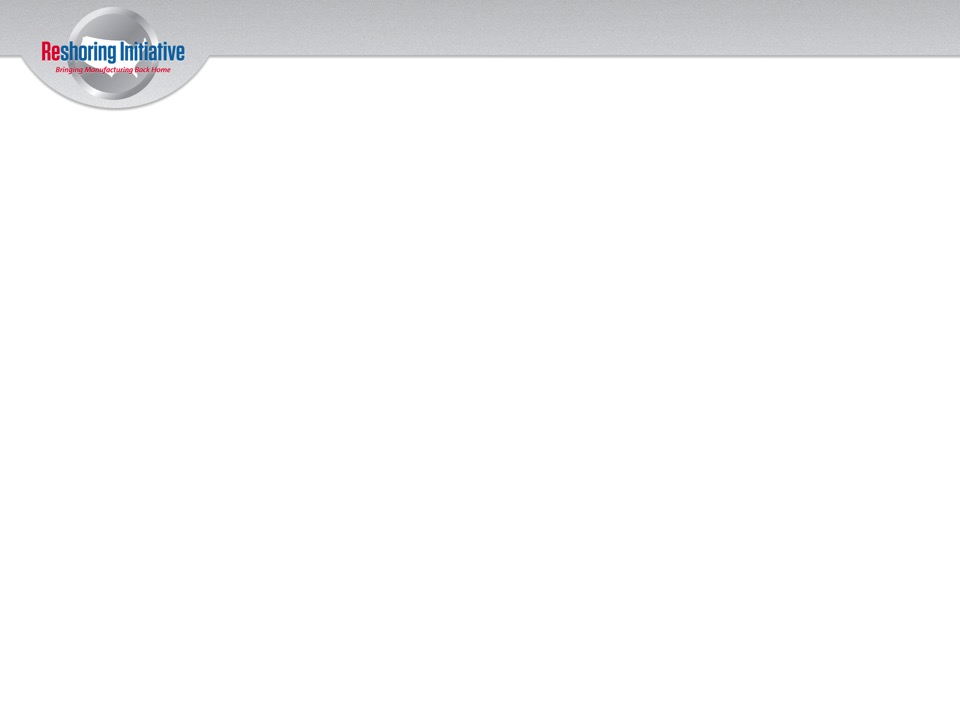 Taesung: Injection-Molded Plastics for Auto Industry
 (Foreign Direct Investment)
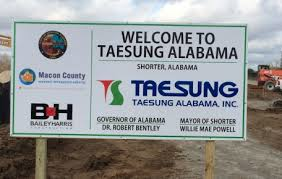 South Korea to Shorter, AL
$6.6 million investment to build and equip facility
70 jobs with potential for more
Reasons:
Government incentives
Eco-system: proximity to Kia and Hyundai facilities
Source: American Manufacturing. “S. Korea Company Building Mfg. Facility in Ala.” December 12, 2013.
Tuscaloosa News/The AP. “Koren auto parts supplier Taesung will be opening in Macon County near stil-shuttered Victoryland Casino.” December 7, 2013.
240
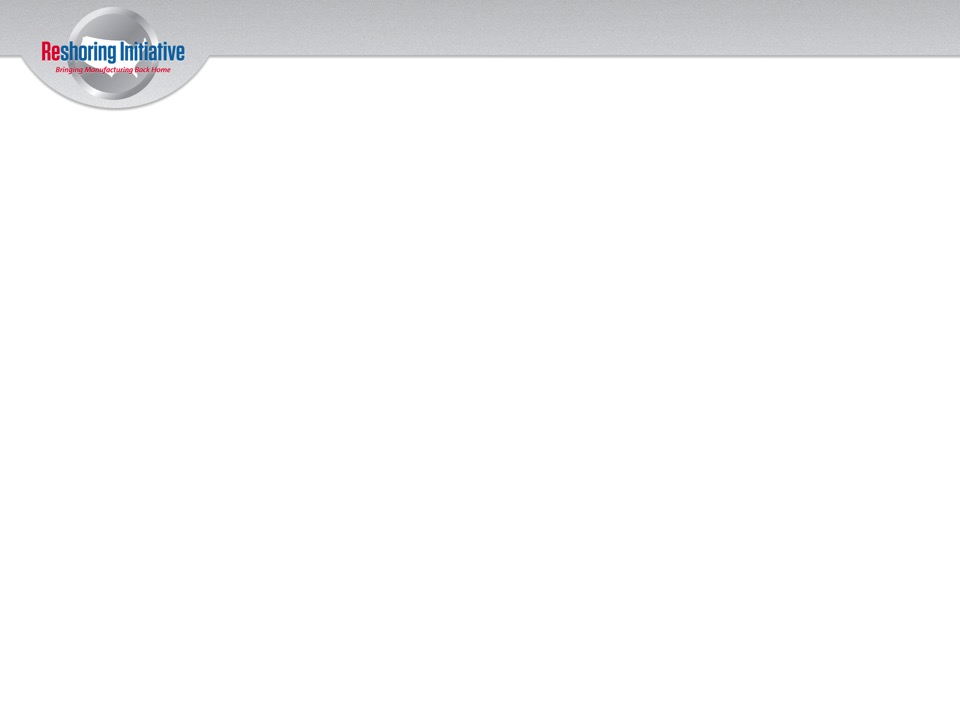 Beer Marketing/Branding Products
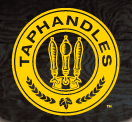 Woodinville, WA
Will be producing signs and displays, such as sandwich boards, in the U.S. 
Reasons:
Bulky and expensive to ship
Highly automatable
Short lead time
98% of taphandles will still be produced in China because of low labor costs
Expecting to hire 150 employees in WA by 2015
Financing expansion with tax savings from 2010 law allowing capital investments to be deducted immediately
241
241
Source: Adriana Gardella. “A company grows, and builds a plant back in the U.S.A.” NYT Business. October 12, 2011. http://www.nytimes.com/2011/10/13/business/smallbusiness/bringing-manufacturing-back-to-the-united-states.html?pagewanted=all&_r=0.
Injection-Molded Automotive Products (Foreign Direct Investment)
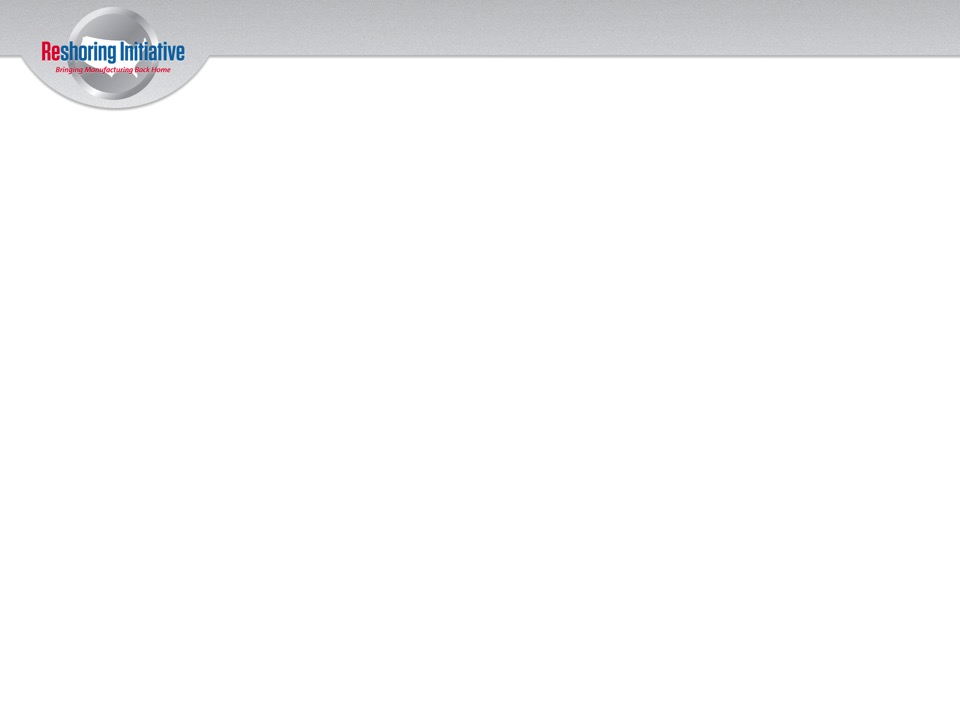 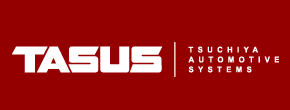 Japan to Florence, AL
 $19 million
 135 jobs
 Reasons:
 Political instability
 Government incentives
 Skilled workforce
 U.S. price of natural gas, etc.
 Proximity to market
Source: Frank Esposito, “Reshoring is manufacturing moving to where it should be.” Plastics News. March 13, 2014.
Japan-based TASUS Corp, Invests $19 Million In Florence, Alabama, Manufacturing Facility, Creating 135 Jobs. Area 
Development. September 12, 2012.
242
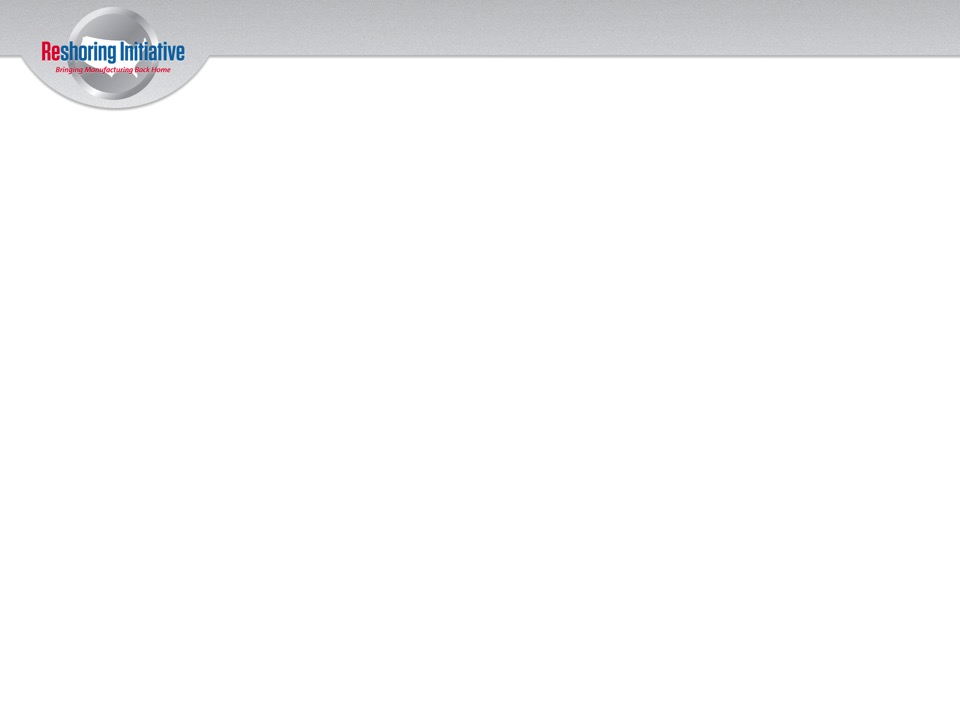 Jewelry
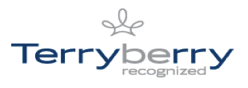 Was producing Collegiate licensed 
    sterling silver beads in China
Reshored to Grand Rapids, MI
Added back 10 employees
Reasons: 
Significantly quicker product prototyping and tooling development (2 days compared to 6 weeks)
Reduced defectives (0% vs. 25%)
Ability to manufacture smaller run sizes (25 pieces versus 300).
Ability to handle end recipient fulfillment domestically
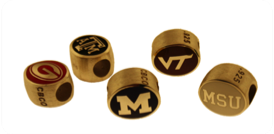 243
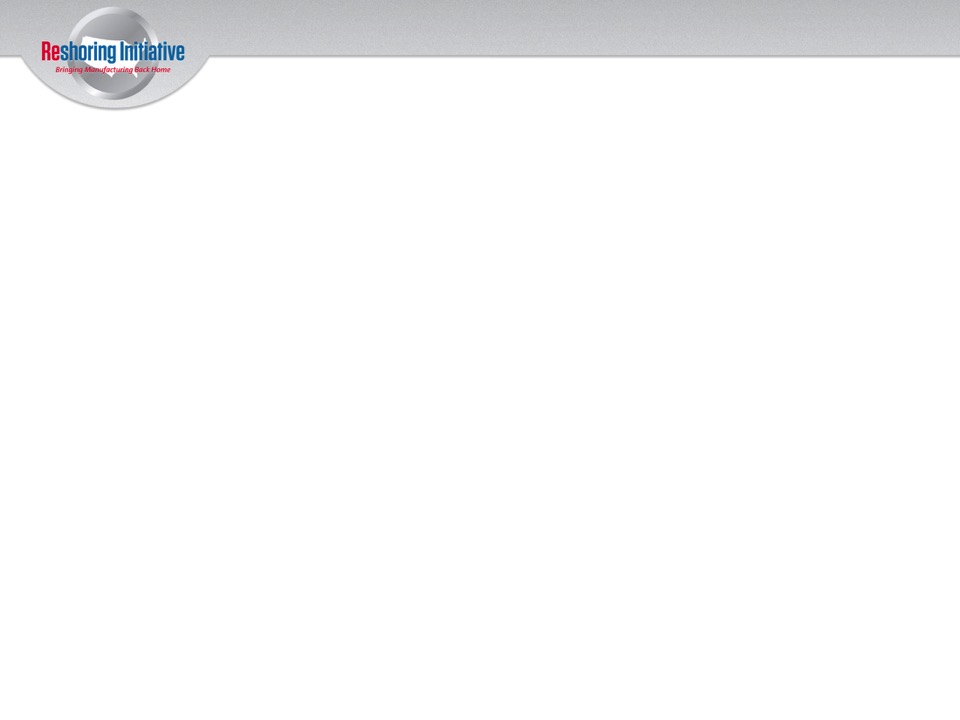 Wireless Stethoscope
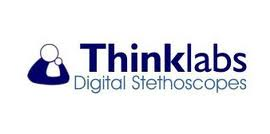 China to Centennial, CO
In-house
Reasons:
3D component printing
Re-design
Innovation
Ability to scale as needed
"Moving that back from China wasn't a question of quality — it was about our ability to innovate and make the product better."
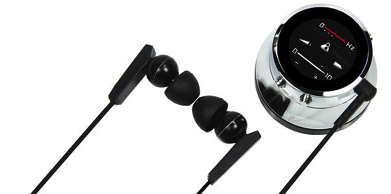 Sources: Greg Avery, “Bringing manufacturing back from China was key to this tech innovation.” Denver Business Journal. 
November 17, 2014.
244
[Speaker Notes: I did not know that some came back from Mexico.  Confirm:
“At the Louisville facility I was visiting, GE is investing $194 million and creating 300 jobs to produce bottom-freezer refrigerators. That facility was already slated for upgrades to produce the hybrid water heater and a new front-load washer and dryer. These all represent products that are being made in China and Mexico.” http://www.industryweek.com/articles/witnessing_a_rebirth_25067.aspx?showall=1
“"We're basically moving our appliance manufacturing back from Mexico and China to basically Louisville (Kentucky)," he [Immelt] said.” https://en-maktoob.news.yahoo.com/lemming-exodus-manufacturers-look-u-165814205.html]
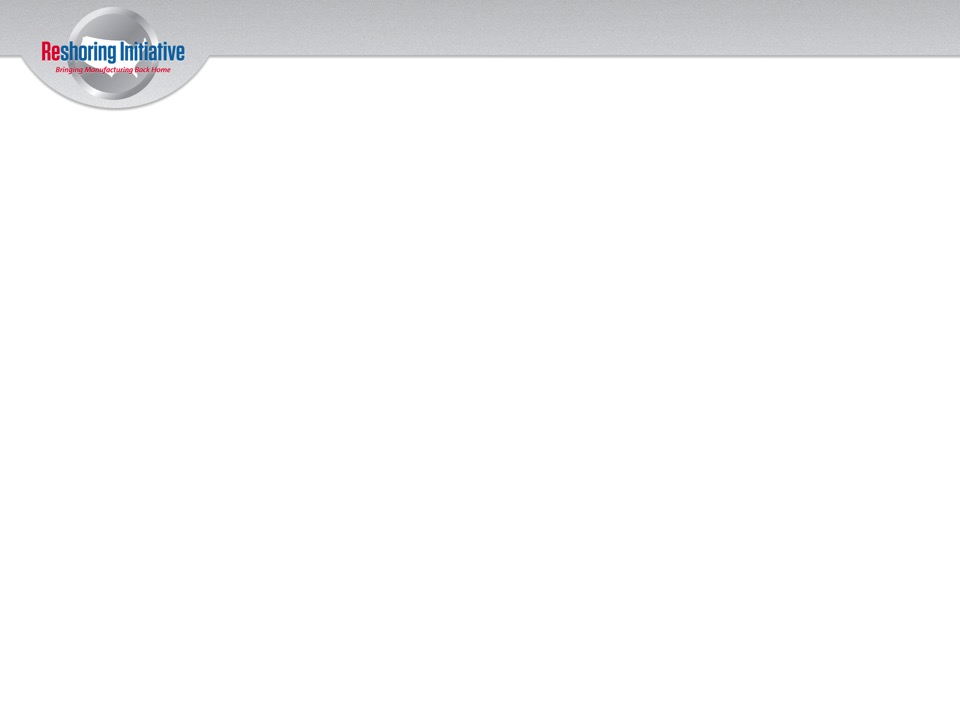 Men’s Sweat-Proof Undershirts (Kept from Offshoring)
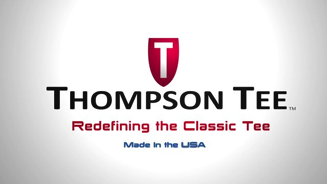 Attempted to raise $25,000 on Indiegogo (crowdfunding) because angel investors wanted them to offshore
Reason:
To create jobs in the U.S.: one job per 2,000 t-shirts
Source: Heesun Wee, CNBC. “Welcome Home, ‘Made in U.S.A.’ on the Rise.” June 8, 2013. http://www.cnbc.com/id/100610061/.
245
[Speaker Notes: What is an angel investor?: http://en.wikipedia.org/wiki/Angel_investor
They decided not to offshore to create jobs? It should say “they wanted to create jobs in the U.S.” – which reason fdoes this correlate with in our reasons chart? --- none of them, but that’s the answer the guy who owns the company gave  in the article - af]
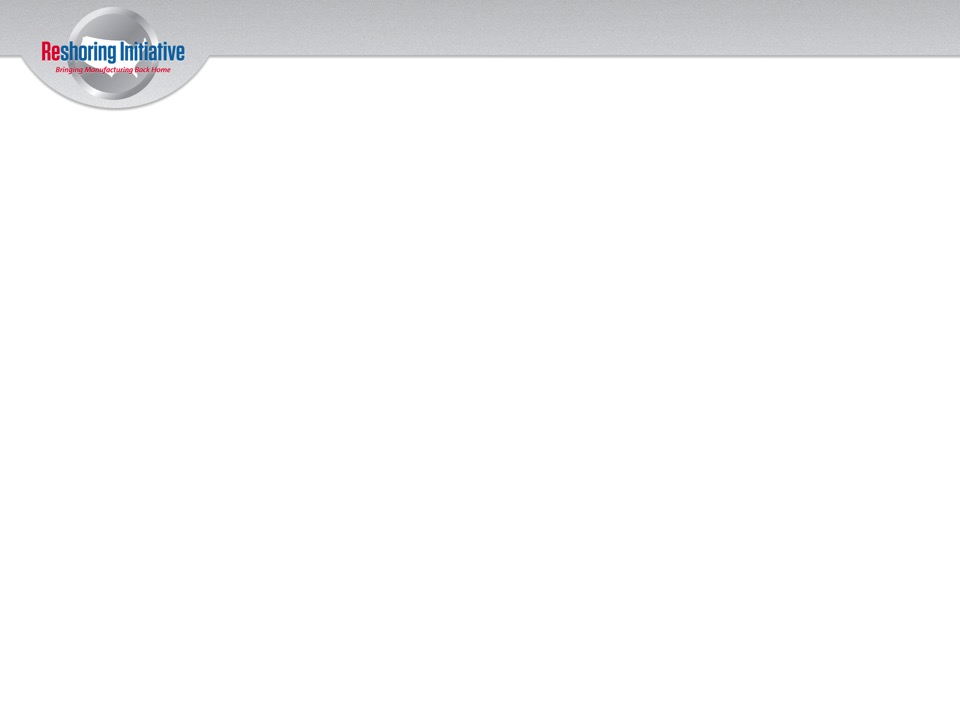 Steel(Foreign Direct Investment)
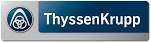 Germany to Calvert, AL in 2010
 $5 billion investment to build processing plant
 Reasons:
 Currency variation
 Freight cost
 Inventory
 Supply chain interruption risk
 U.S. price of natural gas, energy
 Facility purchased in 2014 by ArcelorMittal and Nippon Steel and Sumitomo Metal Corp
Source: Michael Finch II, “ThyssenKrupp no more, Calvert steel processing plant gets new name after acquisition.” AL.com, February 28, 2014.
Trey Hollingsworth, “Assembling Success in the U.S.” Cire Magazine, January 10, 2011.
John W. Miller, “America’s $5 billion steel mill for sale.” Wall Street Journal. October 1, 2012.
246
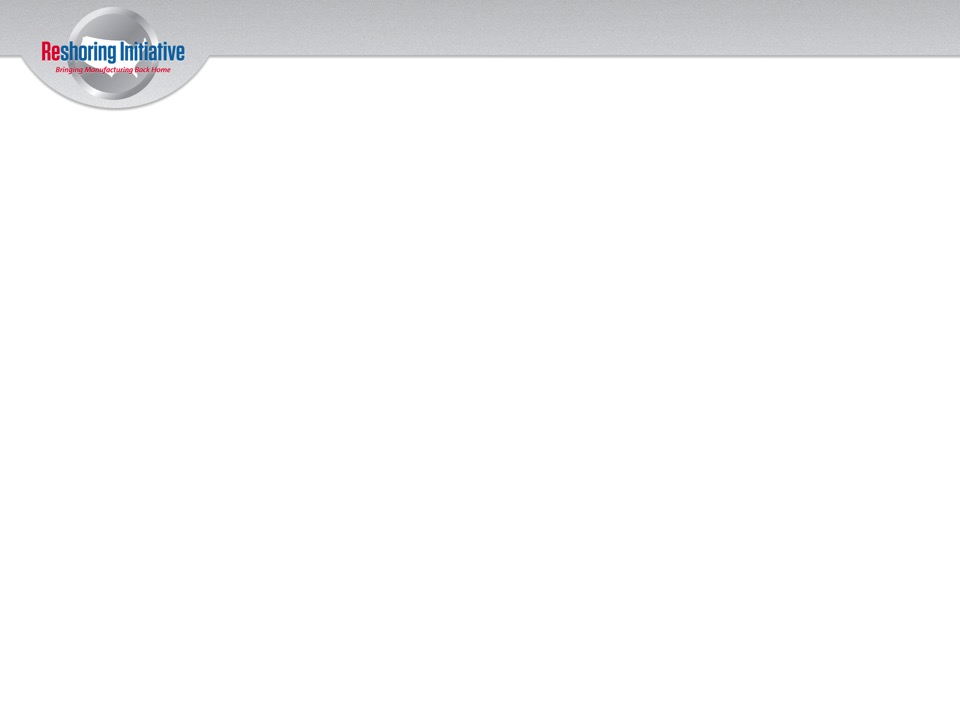 High-end Shock Absorbers(Foreign Direct Investment / Expansion)
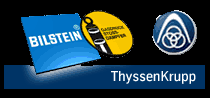 Germany to Hamilton, OH
214 new jobs
$27 million capital investment
Reasons:
Government and private incentives
Expansion of pre-existing plant
Source: “Auto parts manufacturing expansion to add 214 jobs in southwest Ohio.” Fox Business/AP. July 28, 2014.
247
Menswear
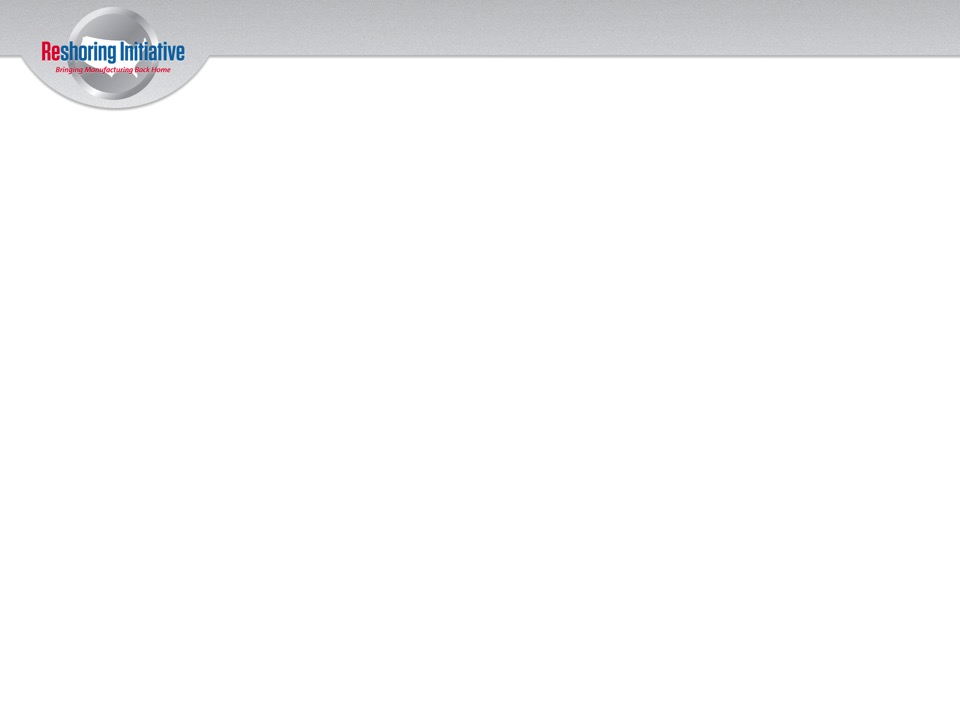 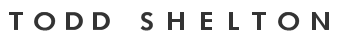 Built a factory to solve problems of quality and consistency
Moved from off-shored outsourcing to on-shored in-house manufacturing
Factory begun in 2012
East Rutherford, NJ
Reasons
Loss of control
Proximity to customers, lead time
R&D, customization
Lean manufacturing-inventory model
Source: Todd Shelton. “We built a factory, Part 1 (and 2 and 3).” June 24, 2013. http://toddshelton.com/blog/the-company/we-built-a-factory-part-1.
248
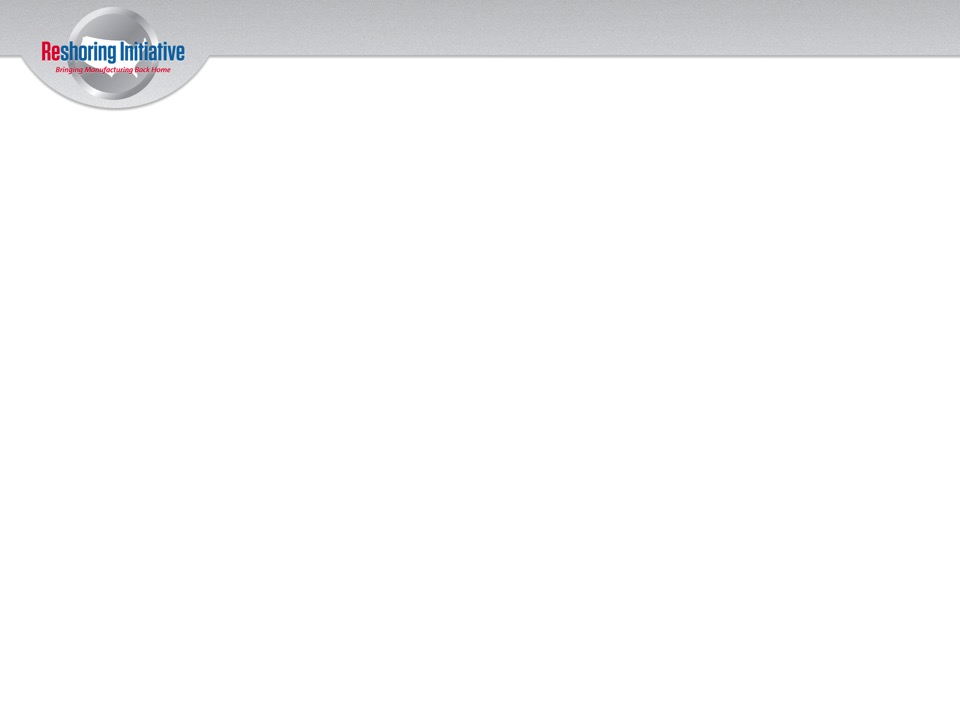 Diesel Engines 
(Foreign Direct Investment)
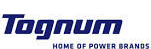 German company, opened R&D center in Aiken, SC in April 2013
Expanded July 2013 with investment of $22.5 million, creating 10 jobs
“This new expansion project will enable us to enhance our engine development capabilities and will result in the most advanced diesel engine development facilities in North America.”
Source: Columbia Regional Business Report. “Tognum to expand R&D center at MTU Aiken.” July 31, 2013. http://www.columbiabusinessreport.com/news/48442-tognum-to-expand-r-amp-d-center-at-mtu-aiken-plant?rss=0.
249
Off-Highway Diesel Engines
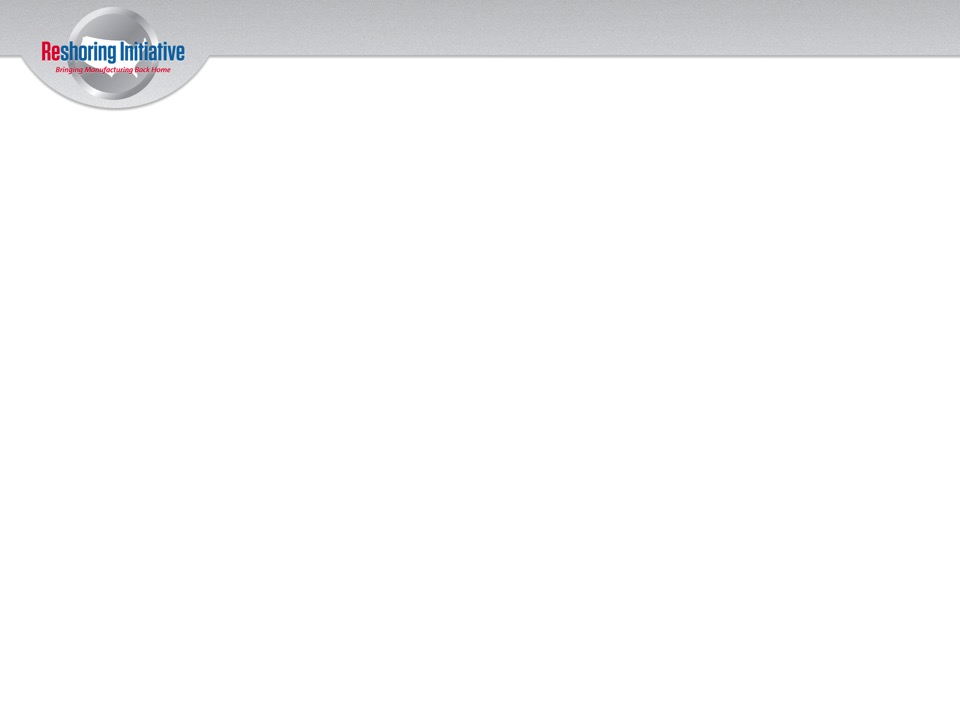 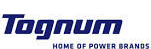 German company invests in Aiken, SC, beginning 2013
Expanding R&D center
$22.5 million
Through 2015, 10 jobs
Reasons:
To prepare for planned volume growth
Increase North American footprint
Source:
Columbia Regional Business Report. “Tognum to expand R&D center at MTU Aiken Plant.” July 31, 2013. http://www.columbiabusinessreport.com/news/48442-tognum-to-expand-r-amp-d-center-at-mtu-aiken-plant?rss=0.
250
[Speaker Notes: Probably just expansion?]
Machined Parts for Vehicle Manufacturers (Foreign Direct Investment)
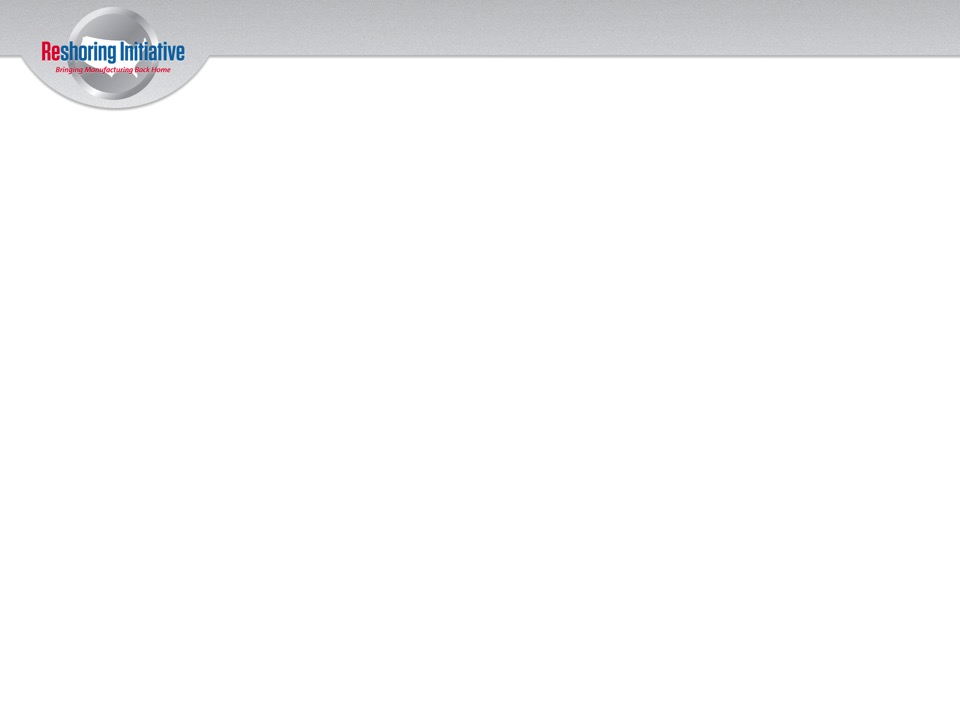 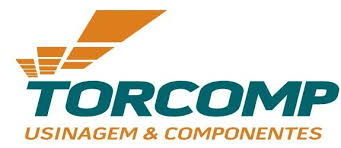 Brazil to Franklin County, PA
 73 jobs
 $9 million investment
 First investment outside of Brazil
Sources: “Brazil-based Torcomp USA invests more than $9 million to bring manufacturing plant to Franklin County, PA.” Area Development. April 21, 2014.
251
EMS
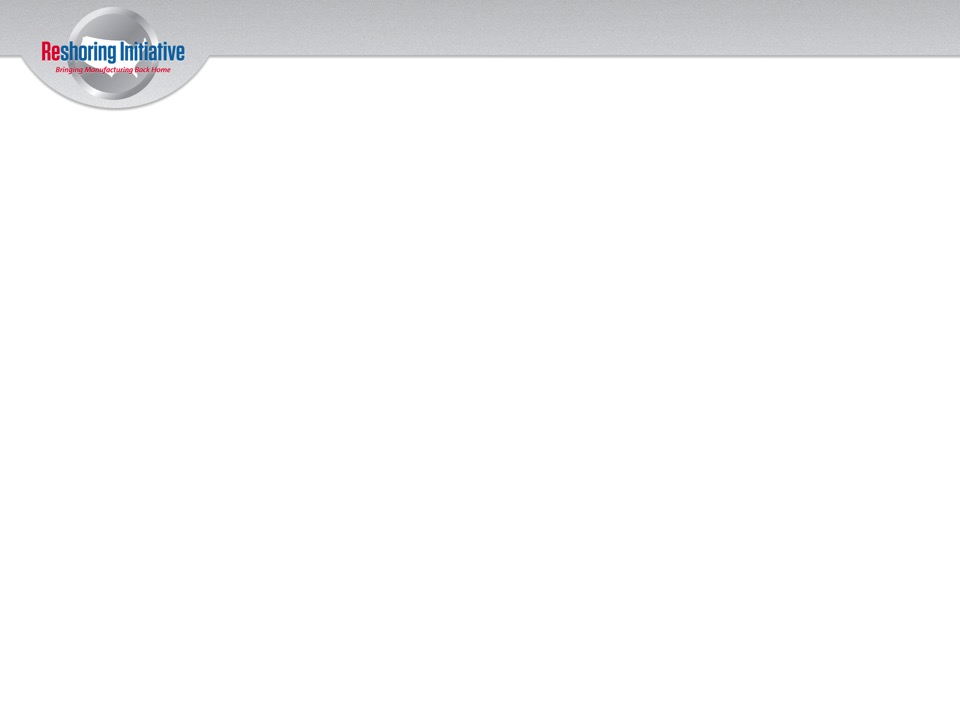 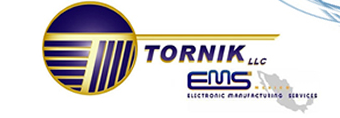 San Diego, CA nearshored to Tijuana, Mexico
Reasons:
Skilled workforce availability/training
Communications
IP risk
Inventory
Lead time
Rising wages
Supply chain interruption risk
Source: Tornik. “Offshoring? Re-Shoring? Near Shoring? Try “Right Shoring.” December 16, 2013. http://tornik.com/blog/index.php/offshoring-re-shoring-near-shoring-try-right-shoring/.
252
[Speaker Notes: This one I am not sure whether they have always manufactured in Mexico or not; I kind of suspect so. So it’s like nearshored/kept from offshoring combined? It’s not nearshoring if it moves from US to mexico, only if it moves from further away to mexico (closer). I guess you could call it “somewhat kept from offshoring. Does it specifically say they chose mexico over asia or europe?
--No, it’s from their website so it’s more about why customers should choose them versus going (farther) offshore.]
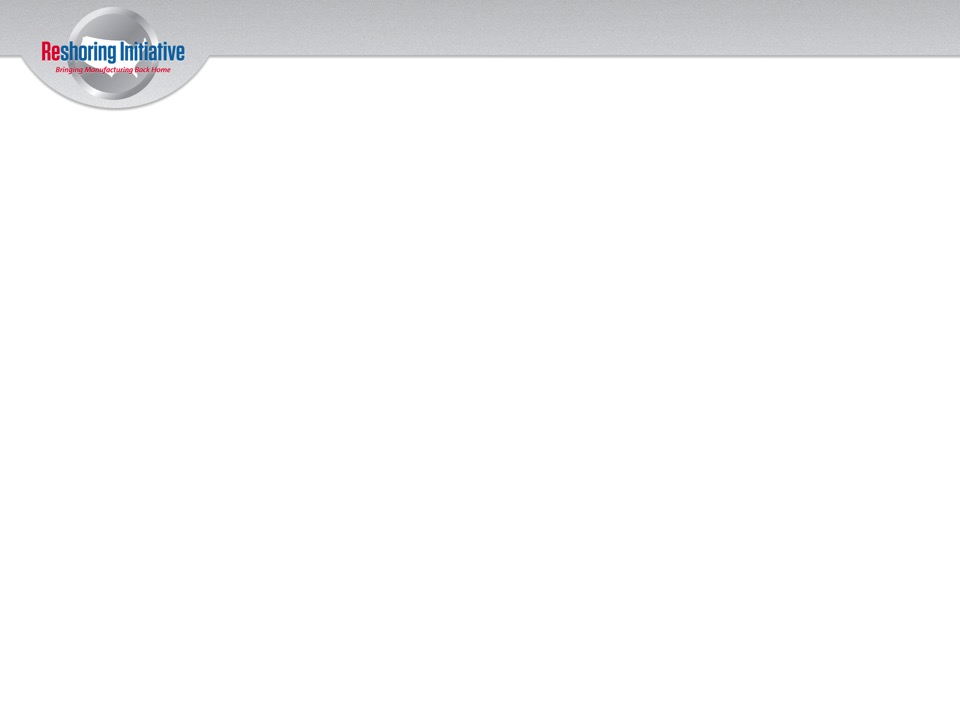 Toilets(Foreign Direct Investment)
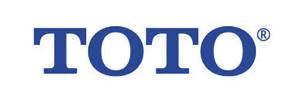 Japan to Morrow, GA
Increasing capacity at GA plant 5%
Reasons:
Increased automation
New machinery
Proximity to markets
Source: James R. Hagerty, The Wall Street Journal. “America’s Toilet Turnaround.” September 24, 2013.
253
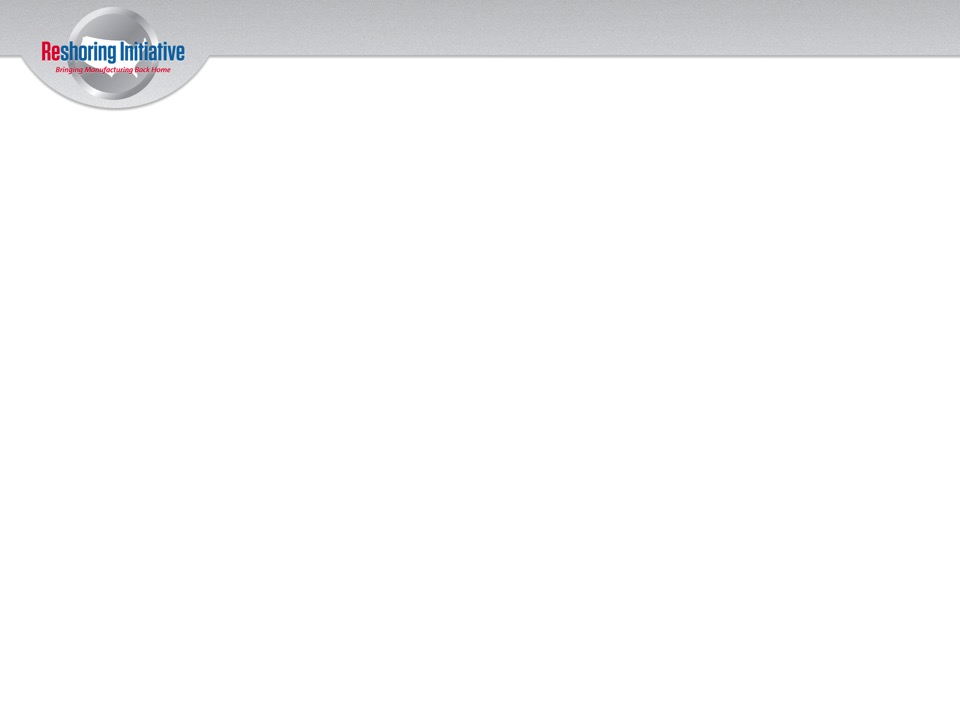 Plastic Toy Clean-Up Tool
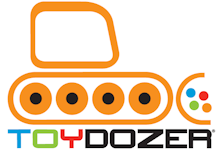 Reshored production from Mexico to Pendell, PA
Reasons:
Quality
Automation
Total cost
Source: James R. Hagerty, “Wal-Mart entertains a pitch: ‘Made in U.S.A.’”. The Wall Street Journal. October 6, 2013. http://online.wsj.com/news/articles/SB10001424052702303492504579115783923496354
254
Lexus ES 350 sedan
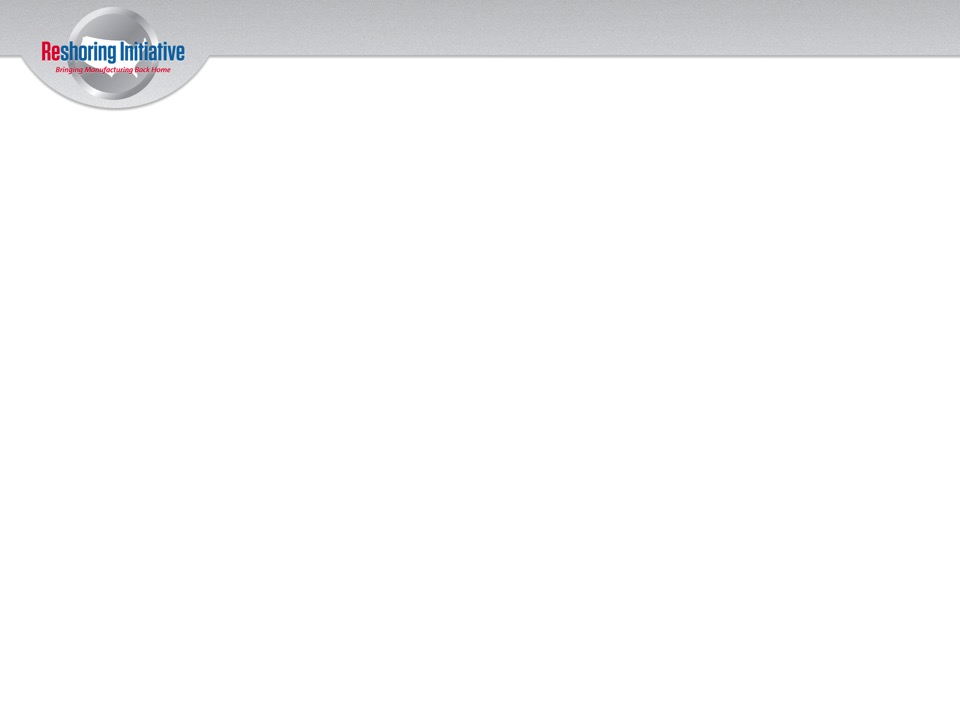 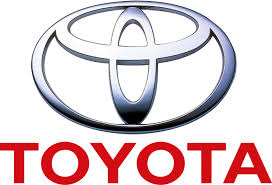 2015: moving production from Japan 
   to Georgetown, KY
Will create 750 jobs
$360 million investment
Reasons:
Tax incentives
Stable exchange rates
According to Toyota North America President Jim Lentza, this is a two billion dollar expansion, adding a total of 4200 jobs
Source: CBS Detroit, Toyota Brings Lexus Production To U.S. April 19, 2013
255
Transmissions and Transmission Components
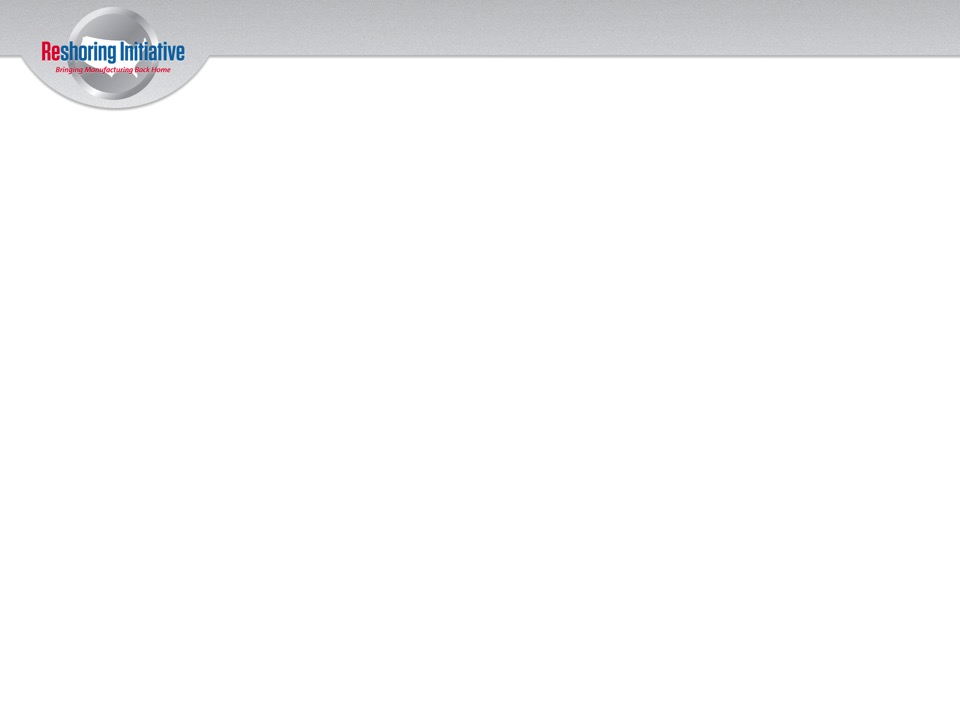 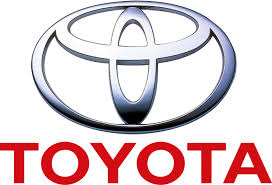 Expansion of domestic manufacturing
Aluminum casting for transmission cases and housings in Troy, MO and Jackson, TN
6-speed automatic transmission from these components built in Buffalo, WV
$102 million total investment
100 jobs
Will increase overall production nearly 50%
Source: Reuters. “Toyota to invest $102 million to boost transmission output in U.S.” August 30, 2013. http://www.reuters.com/article/2013/08/30/us-toyota-usinvestment-idUSBRE97T0NJ20130830.
256
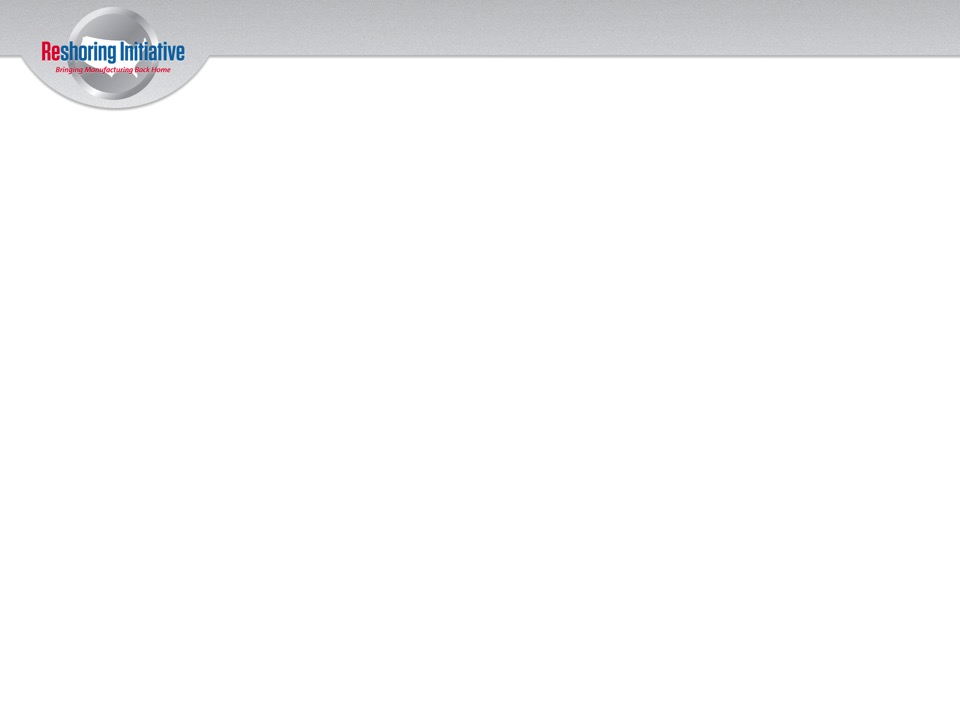 Toyota Corolla(Foreign Direct Investment)
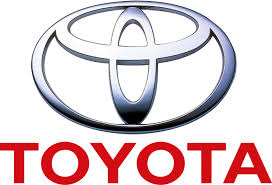 Japan to Mississippi
 “Exporting Mississippi-built Toyotas directly supports 2,000 Toyota jobs”
Source: “Toyota rolls out Mississippi-made export.” WTVA. April 17, 2014.
257
Trash Ease
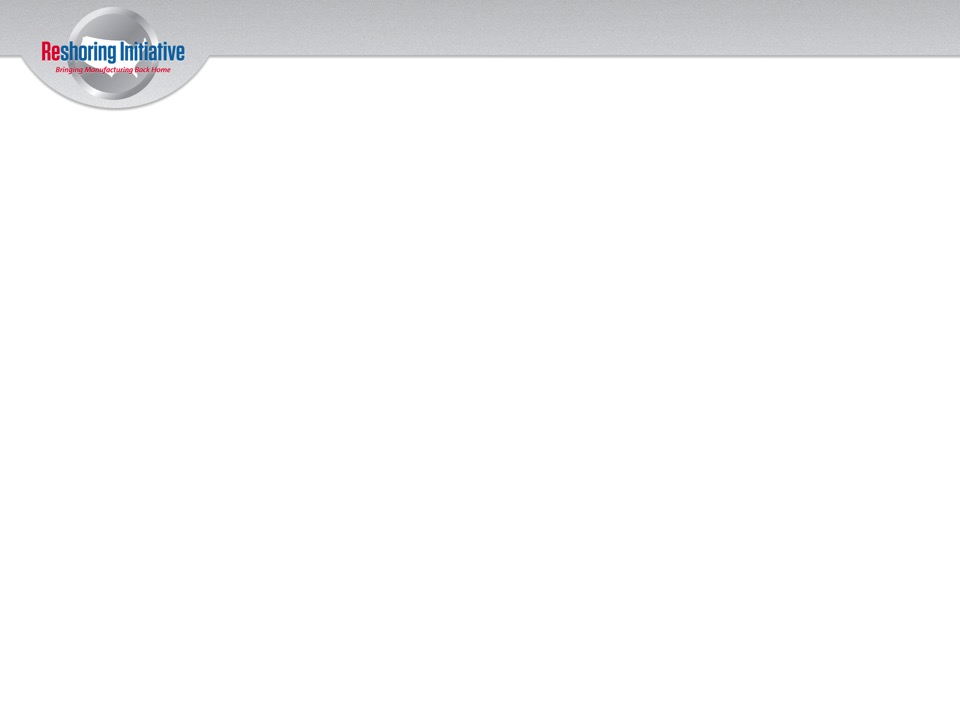 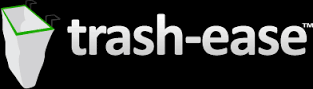 Hangs trash container from any flat surface
Selected at Walmart’s July 8 Open Call, Detroit
 Contractor: Mid-West Wire Finishing
Quantity: 50,000
258
258
Plant-Based Plastics for Food Service
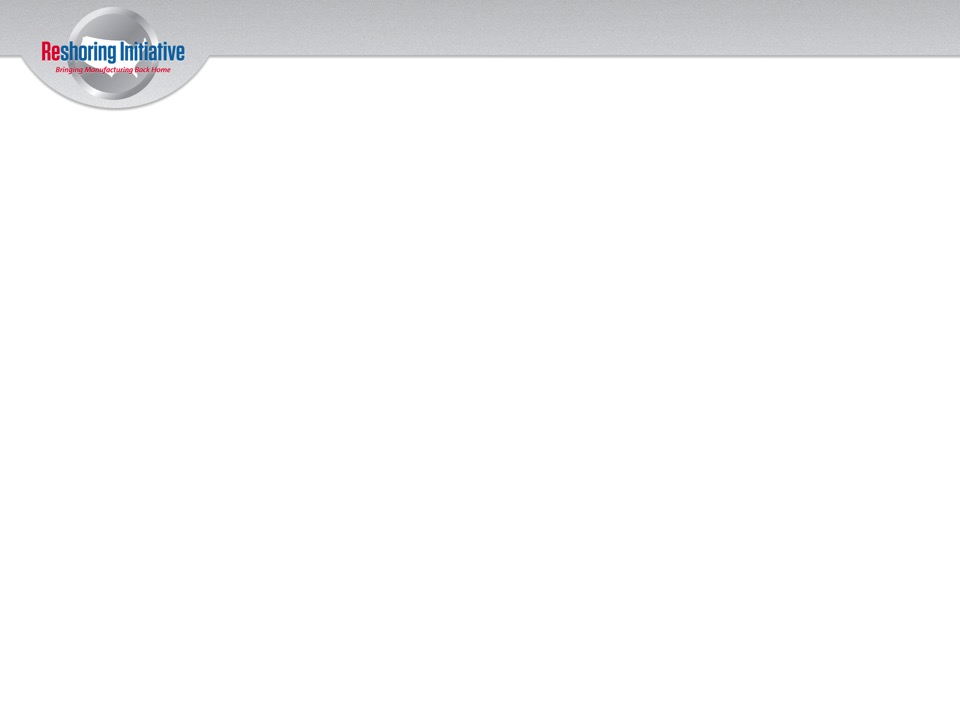 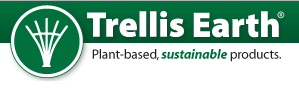 Based in Portland, OR
Moved operations from China to Rochester, NY
$8.3 million investment to create 189 jobs, operational by Q2 2014
Reasons:
Government incentives
Low cost of doing business
Proximity to customer demand, lead time, time to market
Abundant and affordable natural resources
Availability of skilled workforce
Sources: Ana Liss. “Rochester can be leader in reshoring jobs.” Democrat and Chronicle. July 17, 2013.
Ana Liss. “Reshoring to Rochester: Trellis Earth’s move is indicative of a global trend.” Democrat and Chronicle. July 11, 2013.
Marketwire.com. “Oregon-based manufacturer to move operations from China to Rochester, NY, creating 189 jobs.” July 11, 2013.
259
Mobile Device Cases
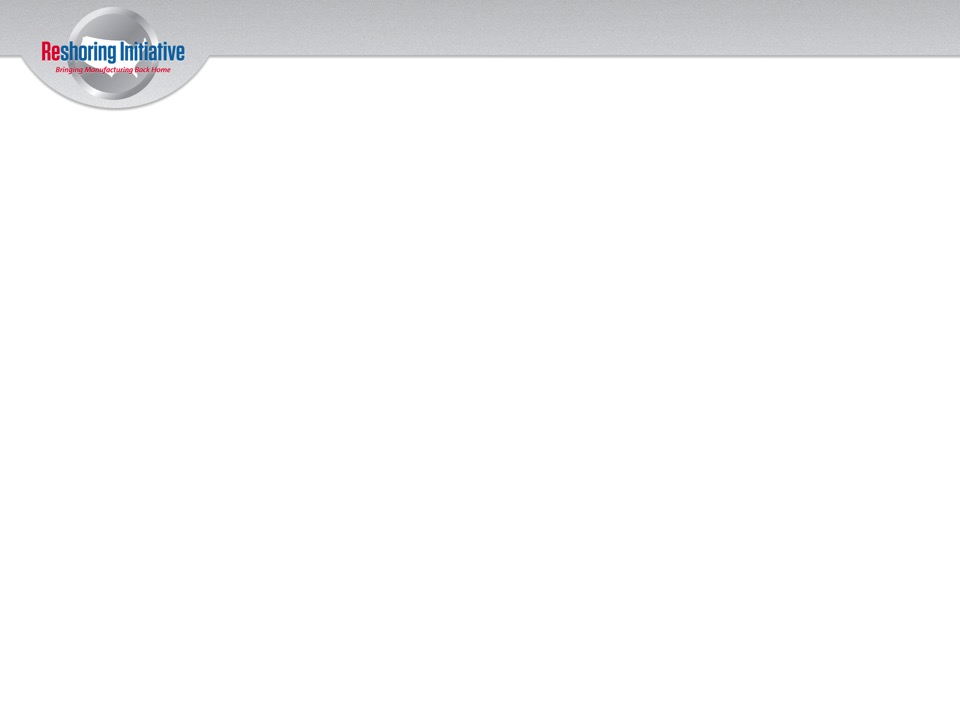 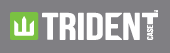 Ontario, CA
Moving 50-75% of manufacturing back from China
Reasons:
Tax benefits
Time and freight cost
Quality
Time to market
County incentives:
Instituted “local Foreign Trade Zone”
On-the-job training programs
Creating local economic opportunities: raw materials suppliers, transporters, city, county, and state
Source: Kelly Reenders. “ReShoring: Making it a reality.” Business Xpansion Journal. August 8, 2013. http://bxjmag.com/reshoring-making-it-a-reality/.
260
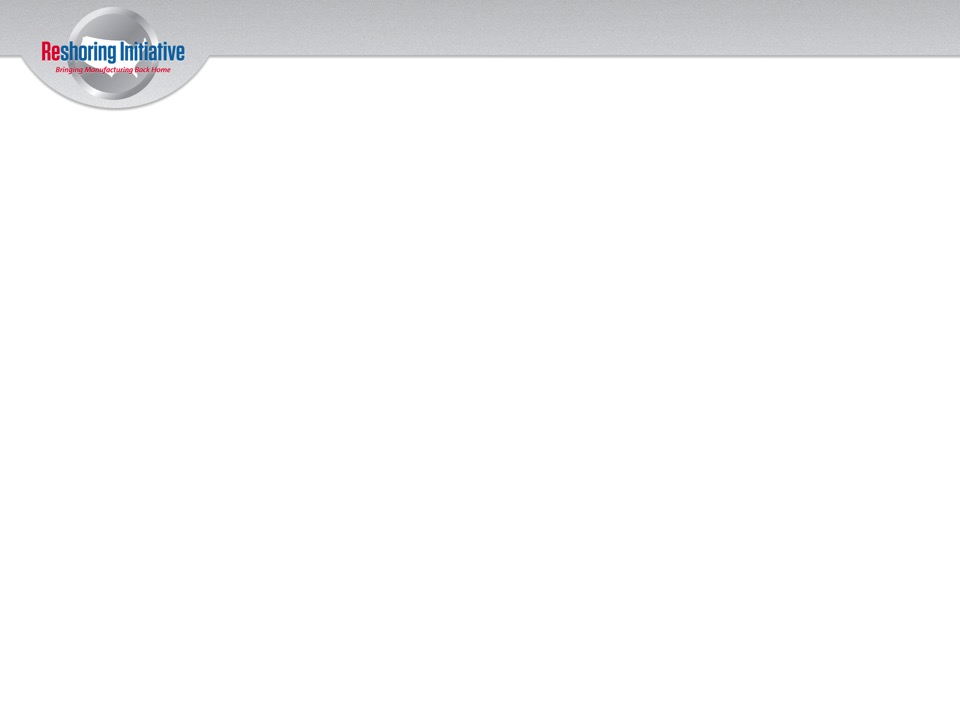 Laser-Cutting Machines(Foreign Direct Investment)
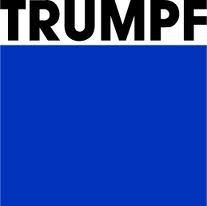 Germany to Farmington, CT
 495 jobs
 $370 million in sales
 Reasons:
 Currency variation
 Lean
 R&D
 Skilled workforce availability/training
Source: Mara Lee, “Trumpf Triumph: Made in-house, in Connecticut.” The Courant. http://articles.courant.com/2011-05-19/business/hc-trumpf-20110518_1_new-machine-tool-farmington-steel. May 19, 2011.
261
Laser Cutting
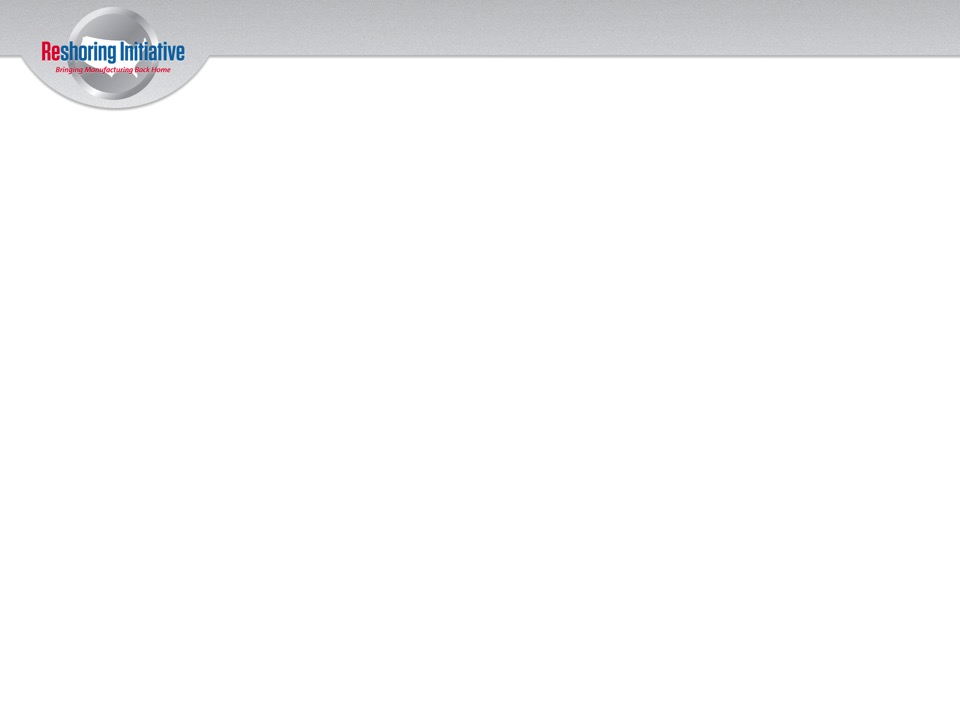 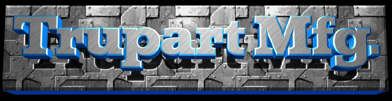 Convinced customer to reshore from China to Calif. in 2011
Received $290,000 economic development loan to buy laser cutter to increase efficiency
4 new jobs
Reasons:
Technology; efficient manufacturing
Trupart lost customer to Chinese contractor because of a 0.2¢ difference: with new machinery, Trupart beat price and manufacturer returned
Source: Anne Kallas, Ventura County Star. “Companies use loans to cut waste, create jobs.” October 13, 2011. http://www.vcstar.com/news/2011/oct/13/companies-use-loans-to-cut-waste-create-jobs/#ixzz1b5CMeW4q.
262
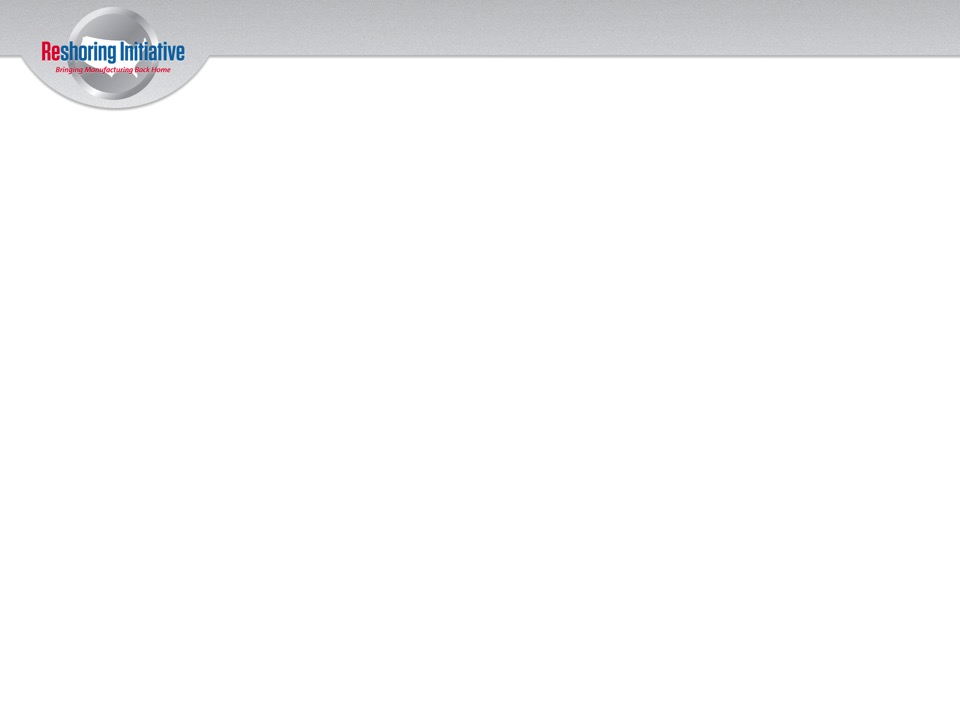 Prefilled Syringes
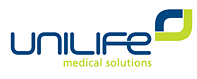 China to York, PA 
165,000-square-foot plant built in York
Reasons:
“FDA compliance is the main reason we’re here.”
Source: Bloomberg Businessweek, Small U.S. Manufacturers Give Up on 'Made in China'  By David Rocks and Nick Leiber on June 21, 2012
263
Contract Apparel and Accessory Manufacturing (Kept from Offshoring)
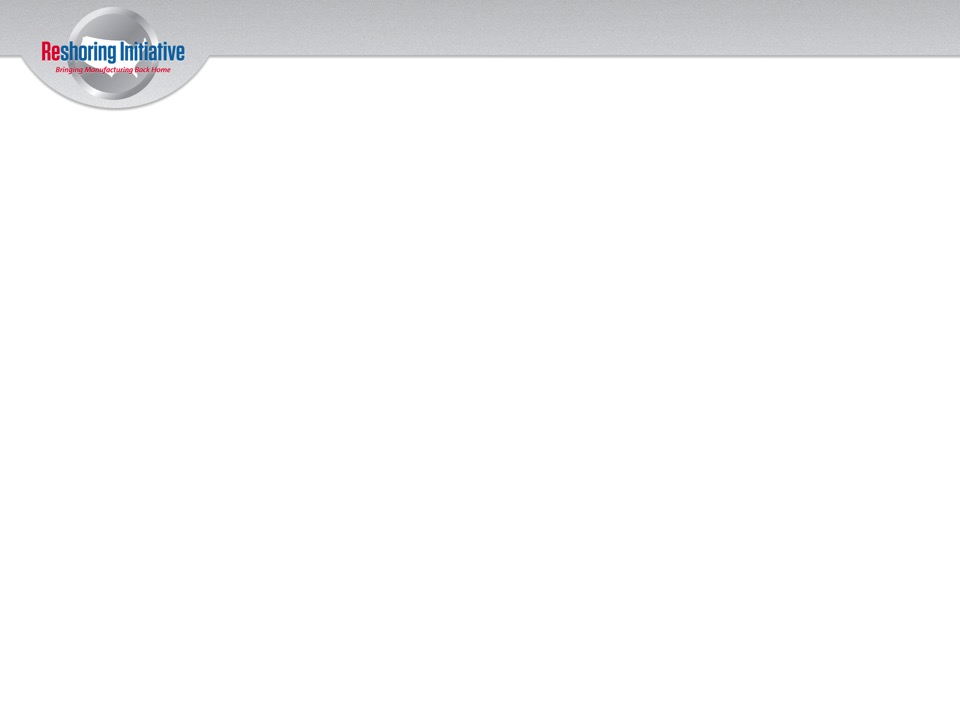 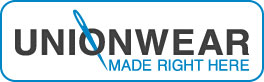 Stayed in Newark, NJ, with business improving
Exclusively producing in the U.S. for 21 years
Increased customer inquiries because, all of a sudden, designers can’t afford a "Made in China" strategy
Rising wages overseas
Source: Heesun Wee. “Welcome Home, ‘Made in U.S.A.’ on the rise.” CNBC. June 8, 2013. http://www.cnbc.com/id/100610061/
264
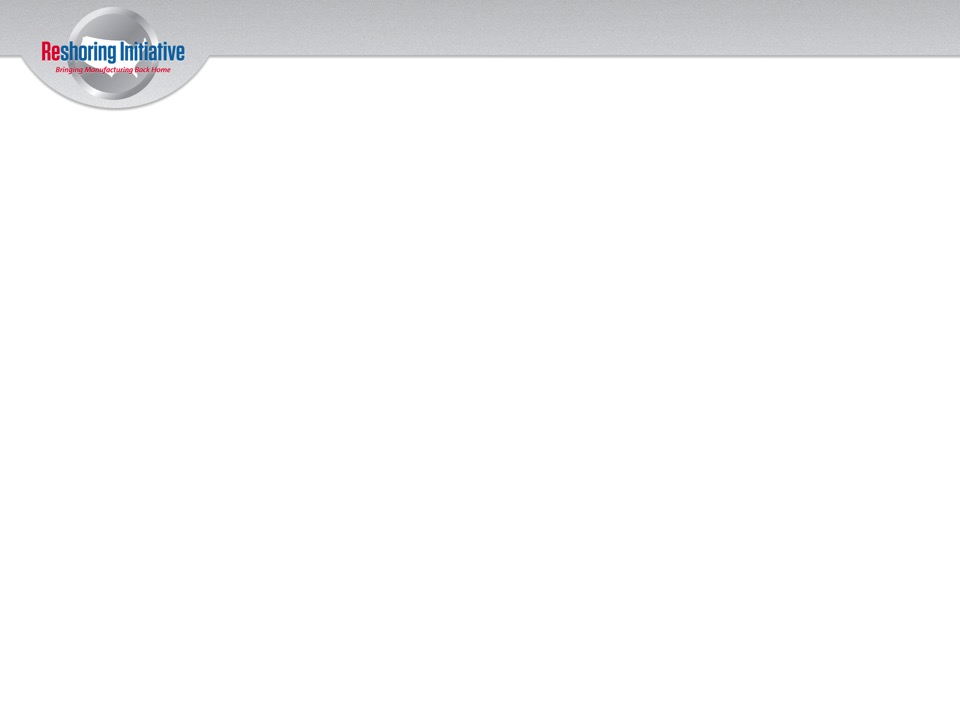 Plastic Film for Food Packaging 
(Foreign Direct Investment)
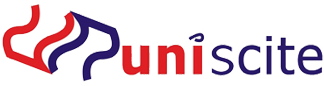 China to Columbia, SC
$70 million investment
100 jobs
Reasons:
“Excellent business environment”
Skilled workforce availability
Government incentives
265
Sources: Adrienne Selko, Industry Week. “Why Does China Like ‘Made in America?’ March 13, 2012.
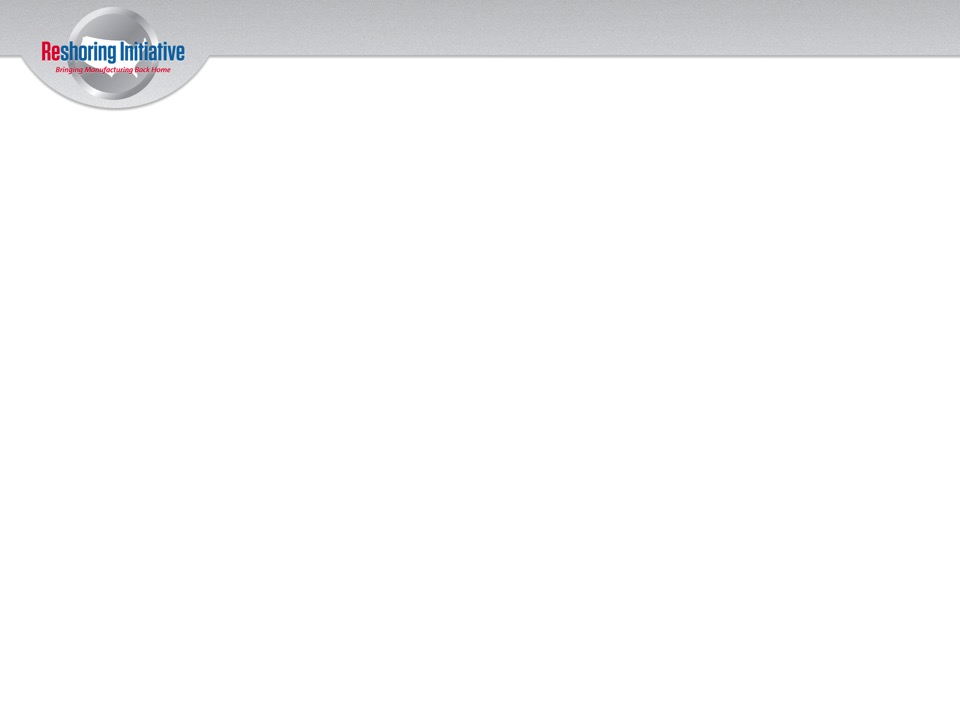 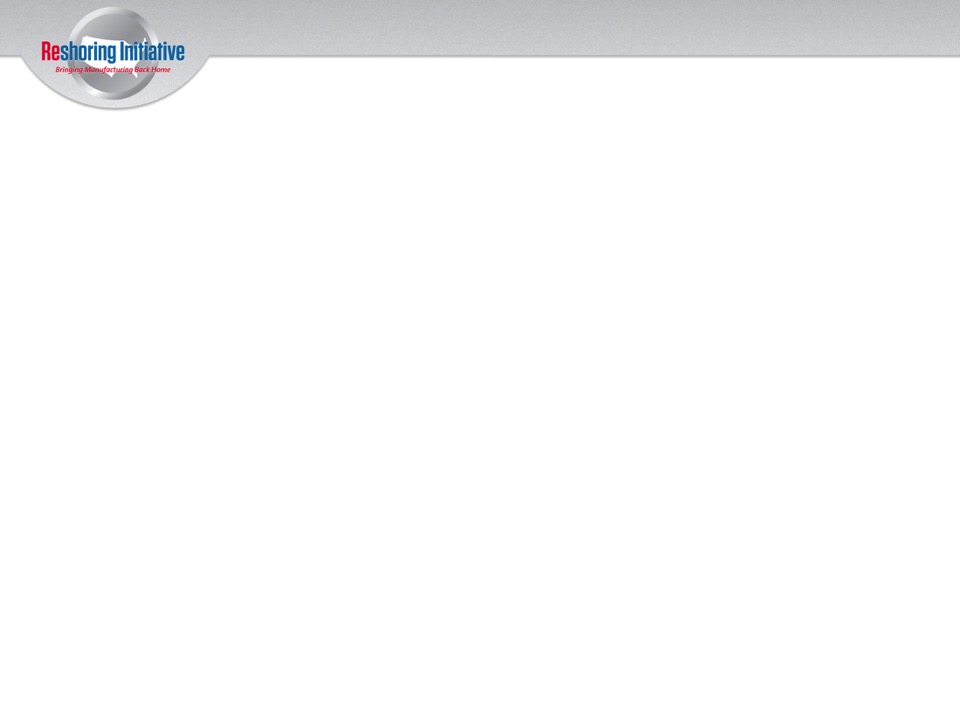 Vinyl Window Frames(Foreign Direct Investment)
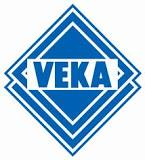 Germany to Fombell, PA (1983)
 402 jobs
 Reasons:
 Government incentives
 Skilled workforce
 Proximity to markets
266
Source: Chris Fleisher, “Foreign investors drawn to Western Pennsylvania.” TribLive, June 19, 2014.
266
[Speaker Notes: VEKA]
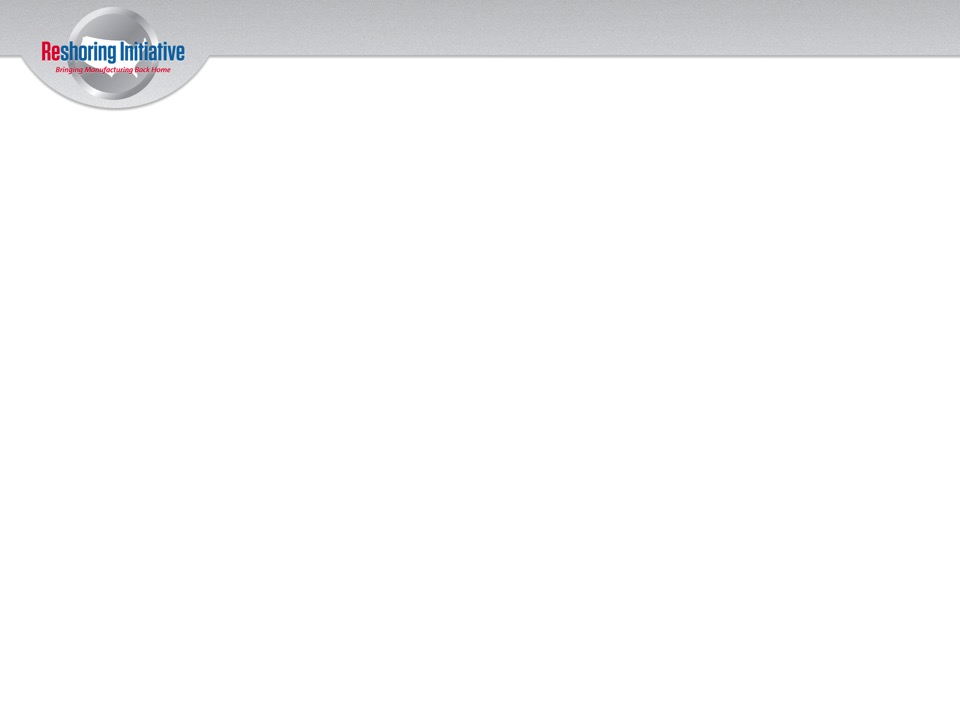 Wind Turbine Components(Foreign Direct Investment)
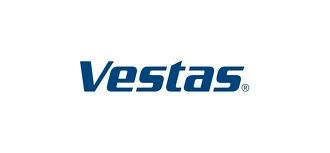 Denmark to Windsor, Brighton, Pueblo, and Louisville, CO
$1 billion total investment
“Expects to hire hundreds of workers” in 2014
75-125 jobs in Louisville
Reason:
Renewal of wind production tax credit
Source: http://weldingdesign.com/operations/new-wind-turbine-orders-boost-vestas
http://www.denverpost.com/business/ci_24797306/near-record-orders-spur-vestas-wind-turbine-productionhttp
http://www.bizjournals.com/denver/blog/earth_to_power/2013/12/vestas-colorado-wind-turbine.html?page=all
http://www.areadevelopment.com/newsItems/7-8-2010/vestas-wind-turbine-louisville-colorado0708.shtml
267
Outsourced IT(Kept from Offshoring)
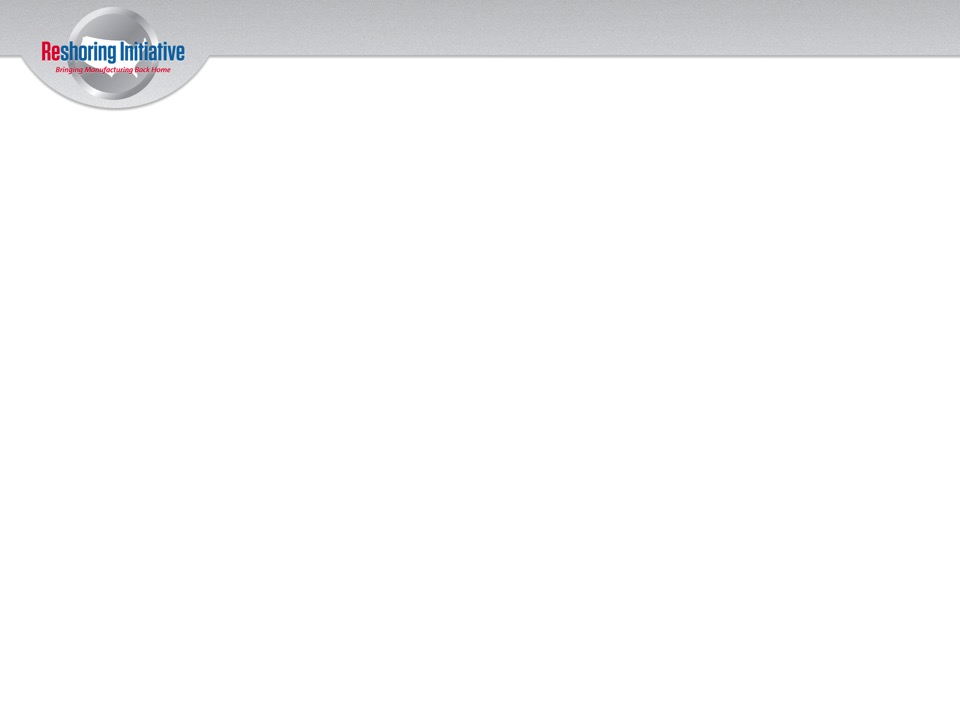 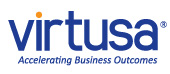 Mass. Company opens new IT services office in North Greenbush, NY instead of India or Sri Lanka
25 jobs, plans to hire up to 200
Reasons:
Data privacy
Regulatory requirements
Client intimacy
Proximity to customers
Skilled workforce
Major clients include J.P. Morgan Chase, AIG
Source: Larry Rulison, Times Union. “200 jobs stay home.” July 9, 2013. http://www.timesunion.com/business/article/200-jobs-stay-home-4655622.php.
268
Contract Plastics Manufacturing
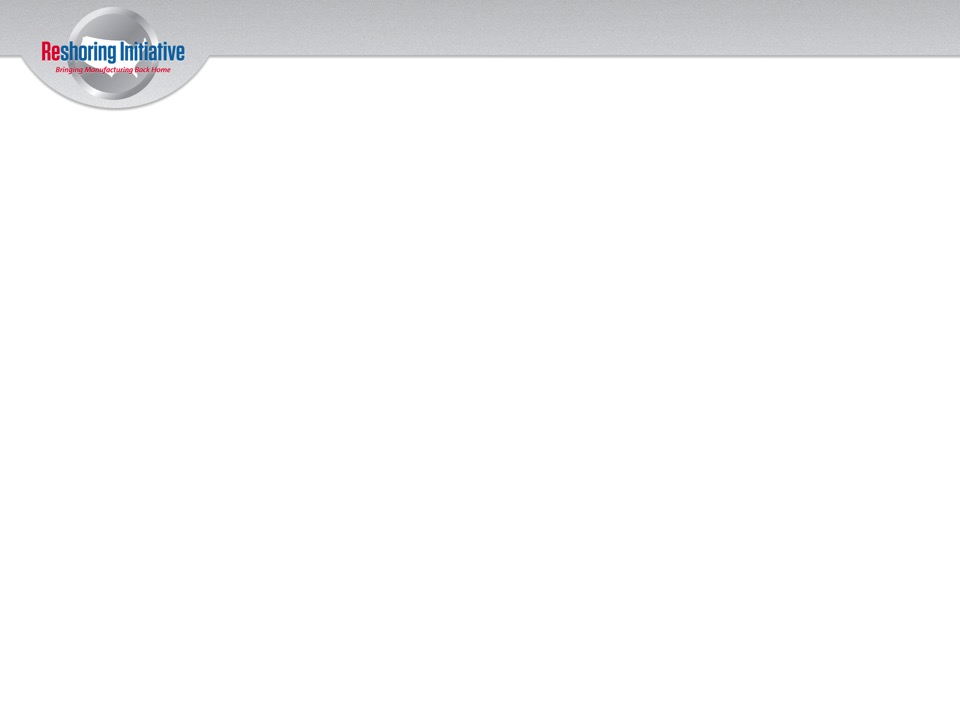 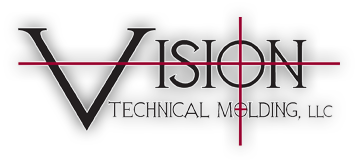 Manchester, CT
Produces custom injection molding and medical products, using updated highly sophisticated molding and automation, and has design team under the same roof
Customer reshored from Singapore
Reasons 
Found domestic products better overall value
Another customer reshored from Mexico
Cost and quality
Source: Matthew H. Naitove, Plastics Technology. “’Reshoring’ is not a myth.” August 2013. 
http://www.ptonline.com/articles/reshoring-is-not-a-myth
269
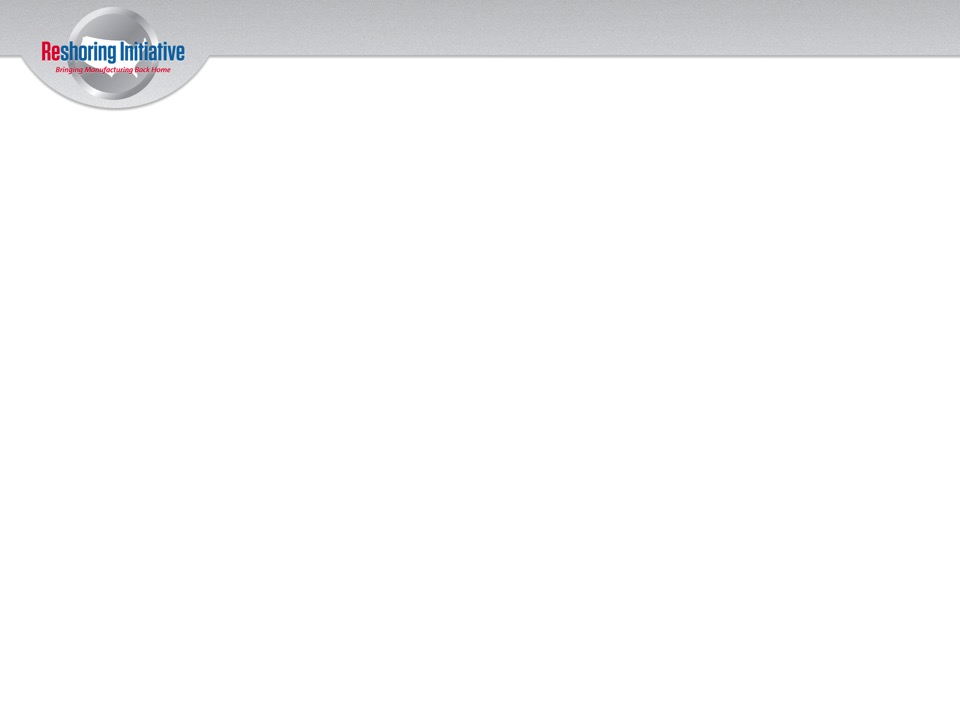 Steam Table Food Pans
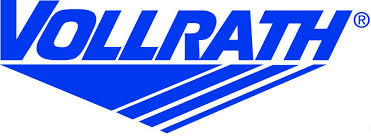 China to Sheboygan, WI
 Reasons:
 Delivery
 Quality
Sources: Rick Barrett. “Wisconsin manufacturers see value in returning work to U.S.” Milwaukee Journal-Sentinel. April 5, 2014. http://www.jsonline.com/business/wisconsin-manufacturers-see-value-in-returning-work-to-us-b99238723z1-254065201.html.
270
Rail Fasteners(Foreign Direct Investment)
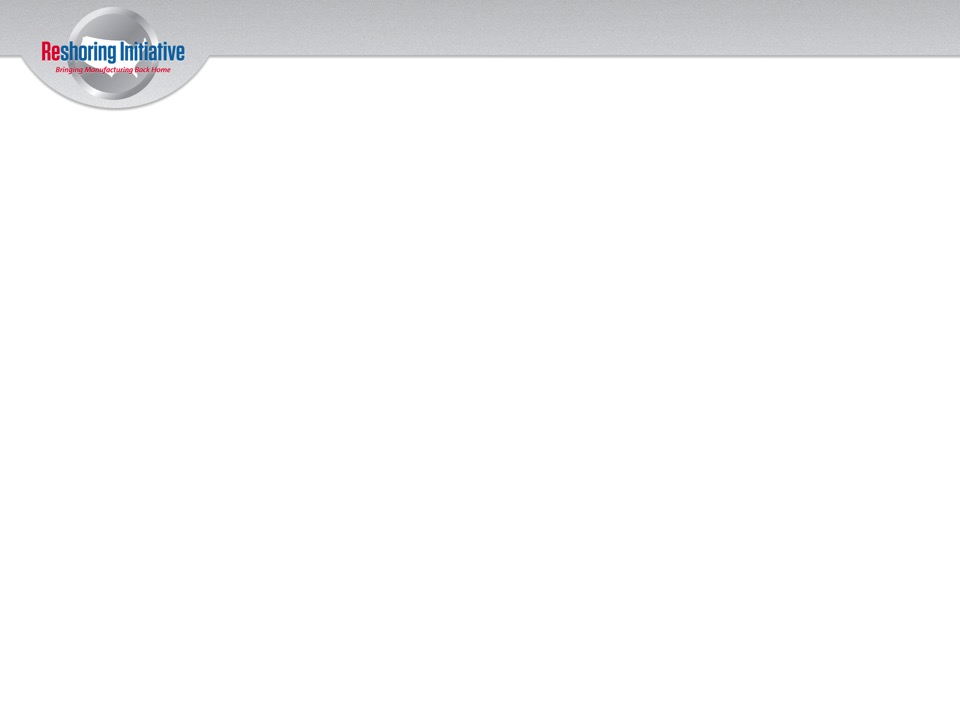 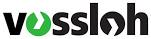 German company opening production facility in Waco, Texas
30 employees
100,000 sq. ft. facility
Reasons:
Proximity to current clients
“A unique tax situation at this specific site”
Will receive funds from county
Source: Mike Copeland, Waco Tribune. “German company opening Waco plant.” August 30, 2013.
Greater Waco Chamber. “Vossloh to Open United States Rail Fastener Production Facility in Waco.” August 28, 2013.
271
Made in USA Initiative
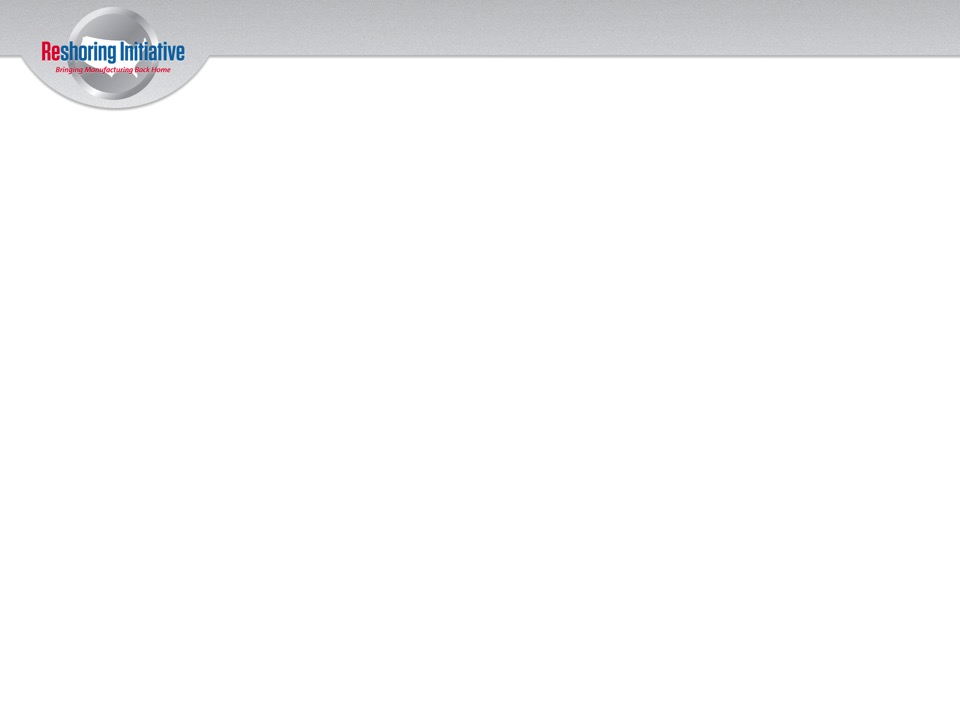 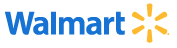 Because of Walmart:
3,654 manufacturing jobs reshored or created at 27 companies
Jobs in U.S. Manufacturing Program (JUMP)
Consumer products include: Towels, bicycles, toys, clothing and footwear, home and garden goods
Sources: The Reshoring Initiative Library, November 5, 2014.
272
[Speaker Notes: Are you sure on the 27 companies?  Walmart’s site shows fewer, I believe. (see below)
How about adding a link to 
…a link to what?

Re: # of companies: Walmart was mentioned as a reason to reshore/invest in articles about 27 companies. So whether or not Walmart was directly involved in the company’s decision-making, its pledge was responsible, at least partly, for their choice.]
$50 Billion… just a starting point
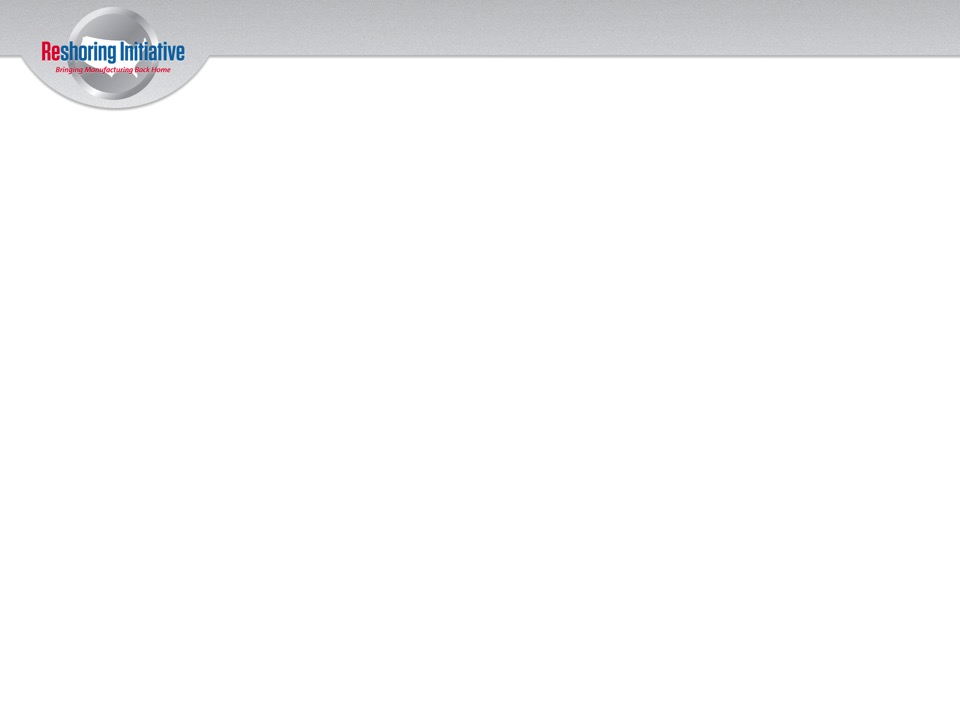 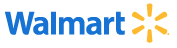 The company says the $50 billion/year is just a starting point.  If other retailers joined the party the figure could be much, much higher, perhaps $500 billion. 
Walmart’s U.S. president, Bill Simon, suggested in a speech to fellow retailers that the power of their order books can help reshore U.S. production in textiles, furniture, pet supplies, some outdoor categories, and higher end appliances.
http://business.time.com/2013/04/12/how-walmart-plans-to-bring-back-made-in-america/#ixzz2VpVYk5dB Bill SaporitoApril 12, 2013
273
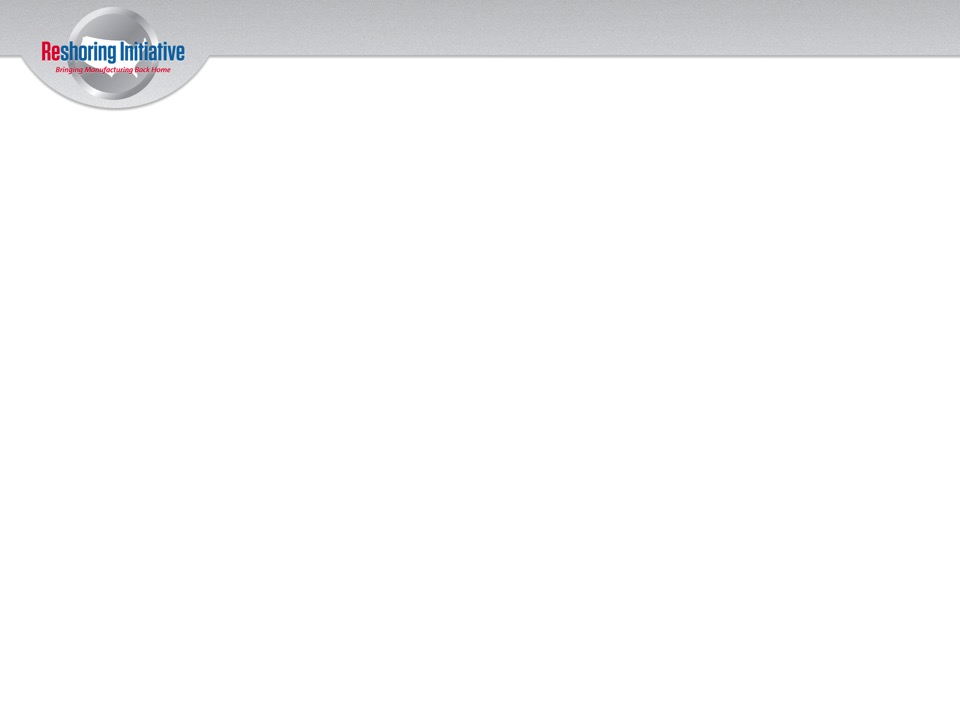 1888 Mills
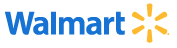 1888 Mills in Griffin, Georgia 
Long term deal to make better quality towels. 
Capital investment required due to volume. 
“We made a commitment that was longer term than we would normally do.”
http://business.time.com/2013/04/12/how-walmart-plans-to-bring-back-made-in-america/#ixzz2VpVYk5dB Bill SaporitoApril 12, 2013
274
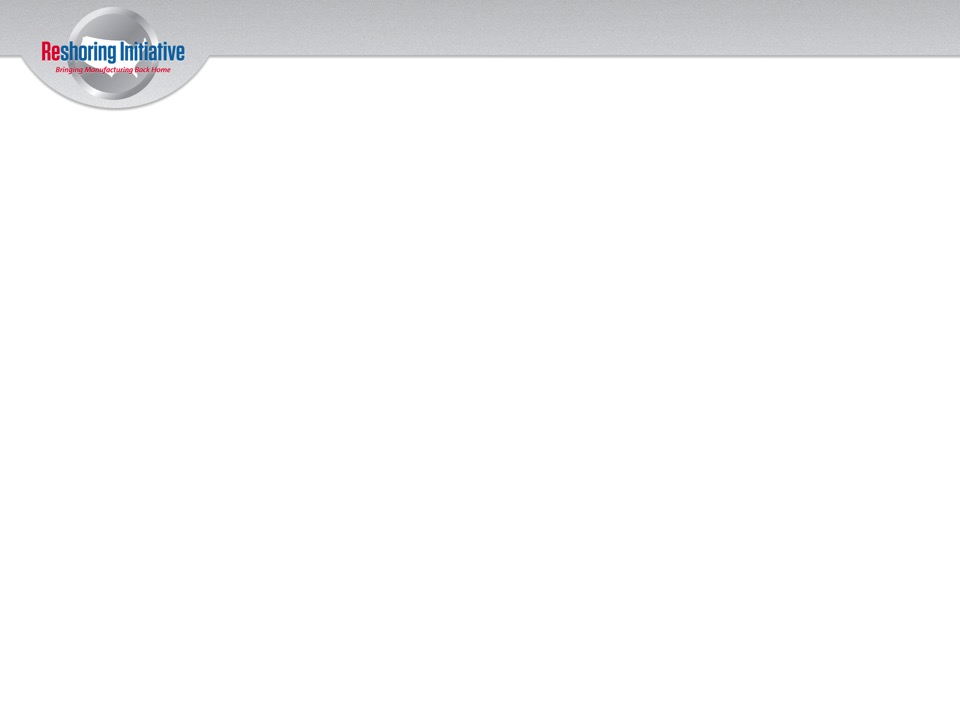 Tiki Torches (Lamplight Farms, Inc.)
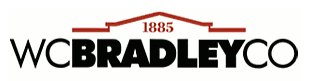 Reshored manufacturing of prototypes from China to Menomonee Falls, WI in 2013
Invested $22,000 in 3-D printer
In-house prototyping $50-$75 per unit vs. outsourced local prototyping $2000 or cheapest but lowest-quality Chinese prototypes
Reasons:
Quality
Total cost and time
Proximity of engineering and design teams for re-designs
Source: Molly Dill, BizTimes (Milwaukee). “Lighting the Way: Manufacturers use 3-D printing to develop prototypes.”  September 16, 2013. http://www.biztimes.com/article/20130916/MAGAZINE03/130919912/0/money_enews
275
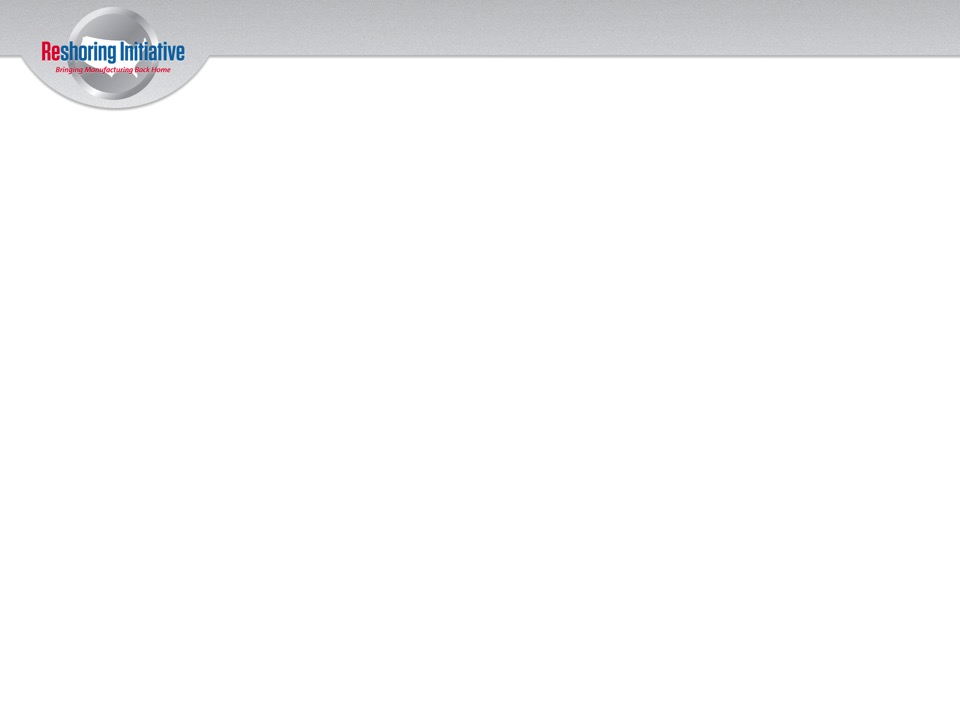 Hollow Structural Section Tube(Foreign Direct Investment)
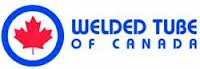 Concord, Ont. to Lackawanna, NY; 
   110,000 sq. ft. facility opened September 2013
30 jobs, expected to employ 121 after three-stage plant completion
$50 million investment 
Reasons:
Proximity to existing facilities
Image of “Made in America”
Government incentives, including low-cost hydropower
Planning two more construction phases, 34,000 sq. ft. and 30,000 sq. ft., over five years
Source: Dan Ilika, Canadian Manufacturing. “Plenty of perks for Canadian manufacturers mulling move to N.Y.” October 10, 2013. 
Business Facilities. “Welded Tube of Canada Puts Operation in Lackawanna, NY.” July 17, 2012.
David Bertola, Buffalo Business First. “Production process starts at Welded Tube.” September 4, 2013.
James Fink, Buffalo Business First. “Construction to begin on Welded Tube facilities.” October 31, 2012.
276
Heavy-Duty Windshield Wiper Systems
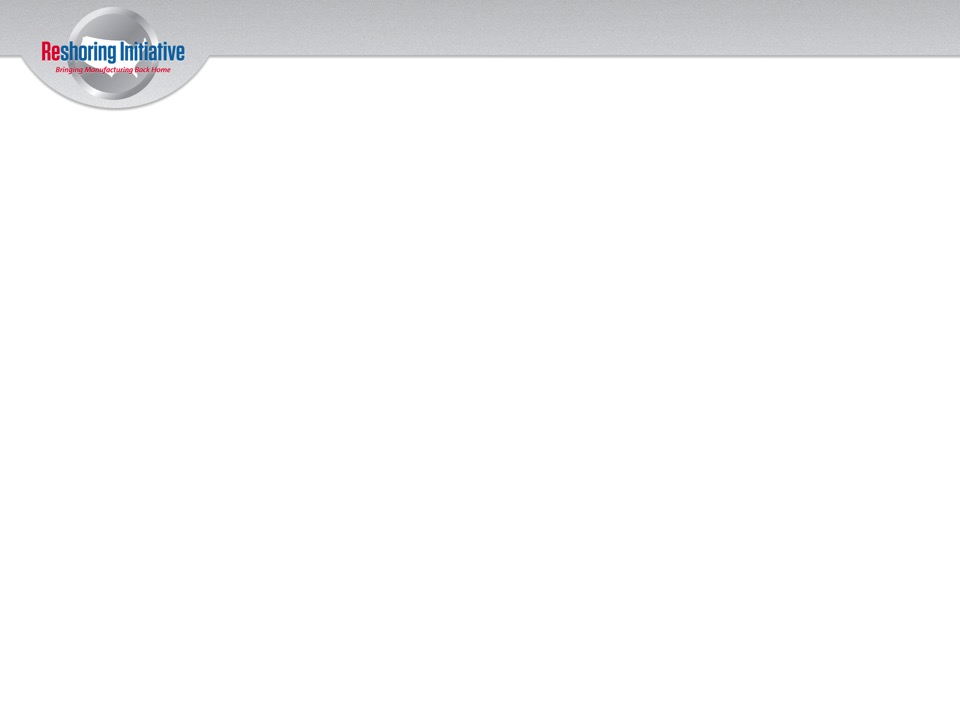 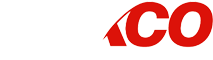 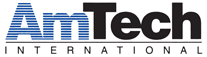 WEXCO located in Pine Brook, NJ
Reshored component sourcing from offshore vendors to AmTech International in Dayton, NJ
Reasons:
Shorter lead time
Higher quality and precision
Source: Assembly Magazine. “Automotive Supplier Improves Quality, Delivery by Reshoring.” September 9, 2013. http://www.assemblymag.com/articles/91519-automotive-supplier-improves-quality-delivery-by-reshoring
277
[Speaker Notes: SHOW WEXCO’S LOCATION.  IF WEXCO IS OUTSIDE NJ, MAKE AMTECH THE HEADLINE COMPANY.  IDEALLY DO BOTH WAYS.  HM
Updated. AF]
Frisbees
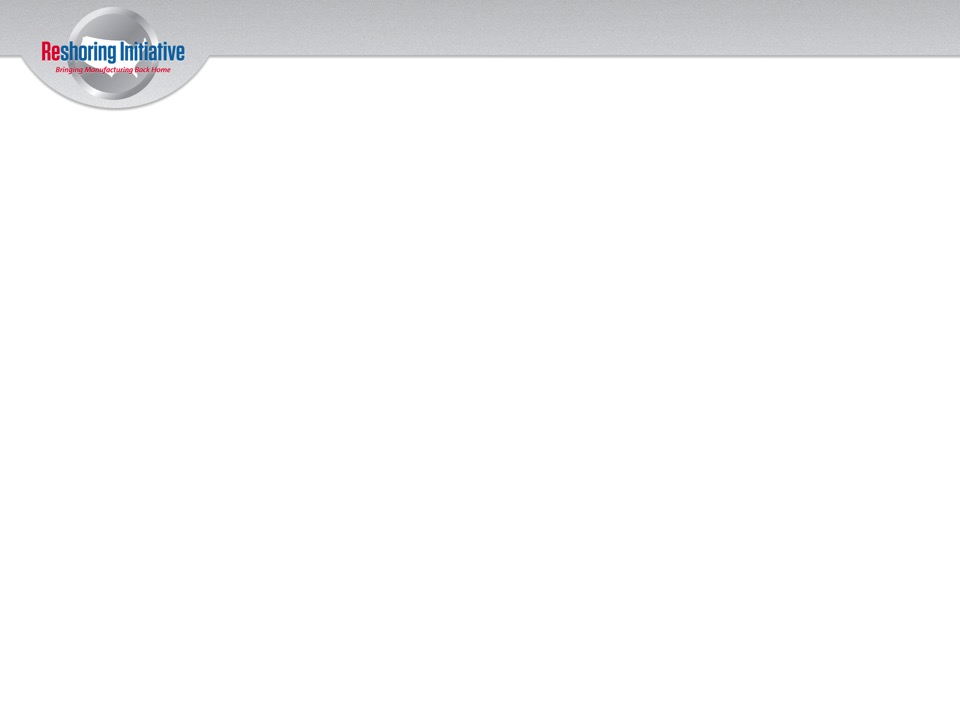 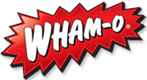 50% of Frisbee production 
China back to CA and MI
8 jobs added
278
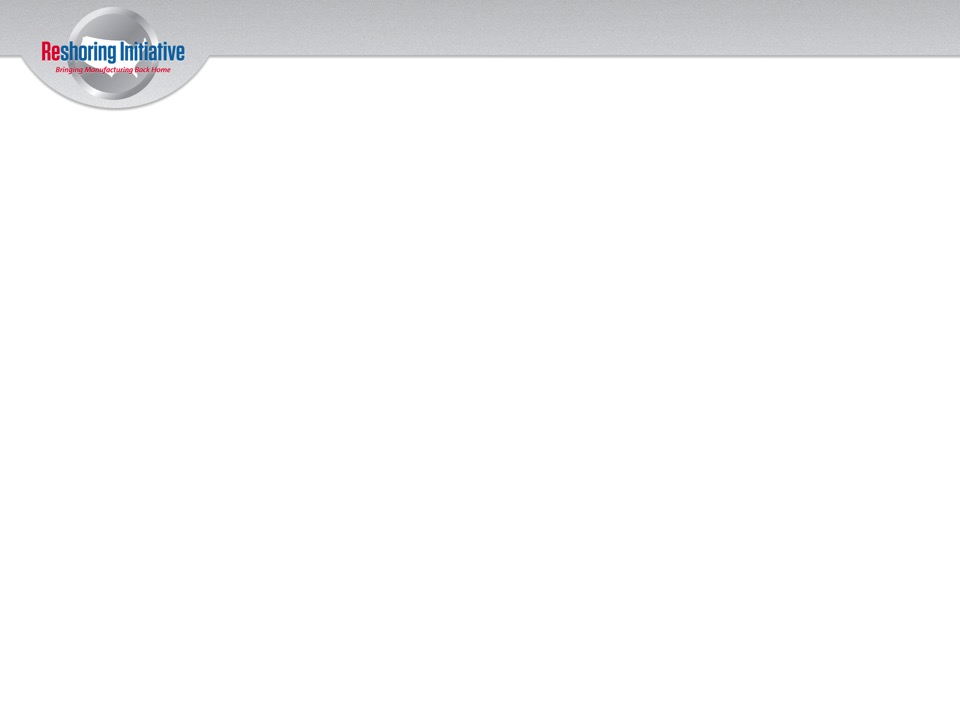 Appliances
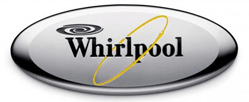 China to Greenville, Ohio
 Moved Production of small appliance KitchenAid hand mixers to the large appliance factory in Greenville
Created 15 jobs at whirlpool, and 10 at their supplier Core Systems LLC
Reasons
Made more sense to use the factory they already had than to build a new one
Source: WSJ: Once Made in China: Jobs Trickle Back to U.S. Plants By JAMES R. HAGERTY May 21,2012
279
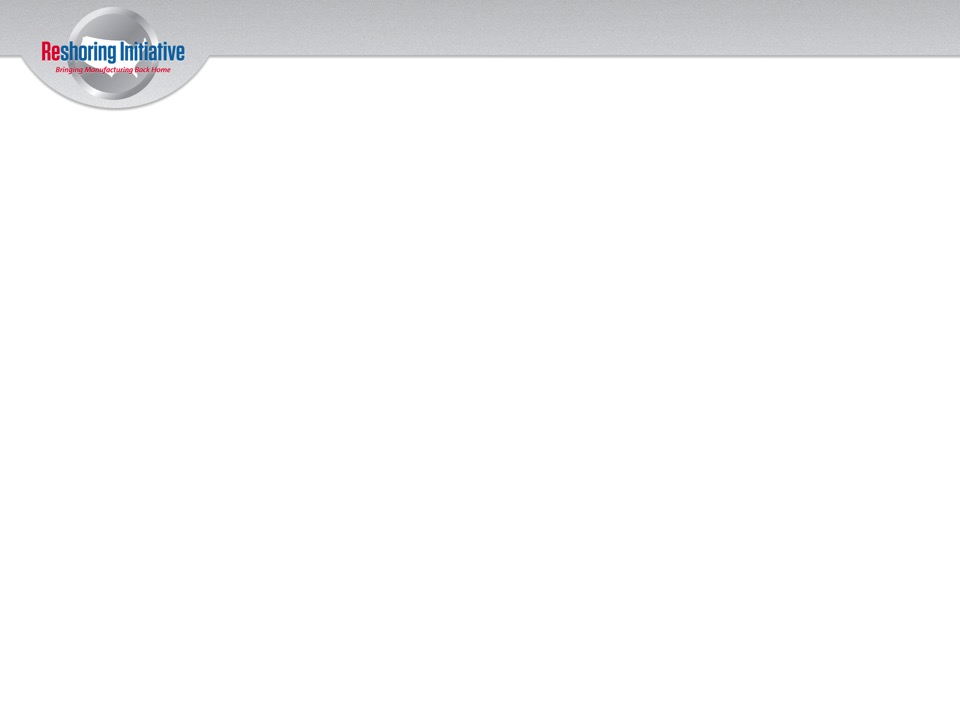 Small Appliances
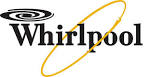 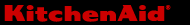 China to Greenville, OH
 400 jobs
 $40 million investment
 Reasons:
 Skilled workforce
 Government incentives
Sources: “Brown: Whirlpool decision to reshore nearly 400 jobs a testament to the strength of Ohio workers and manufacturing.” Sherrod Brown, Senator for Ohio. March 14, 2014.
Joel Hans, “Whirlpool to invest $40m, add 400 jobs in Ohio.” Manufacturing.net. March 14, 2014.
280
Front-loading Washers(Kept from Offshoring)
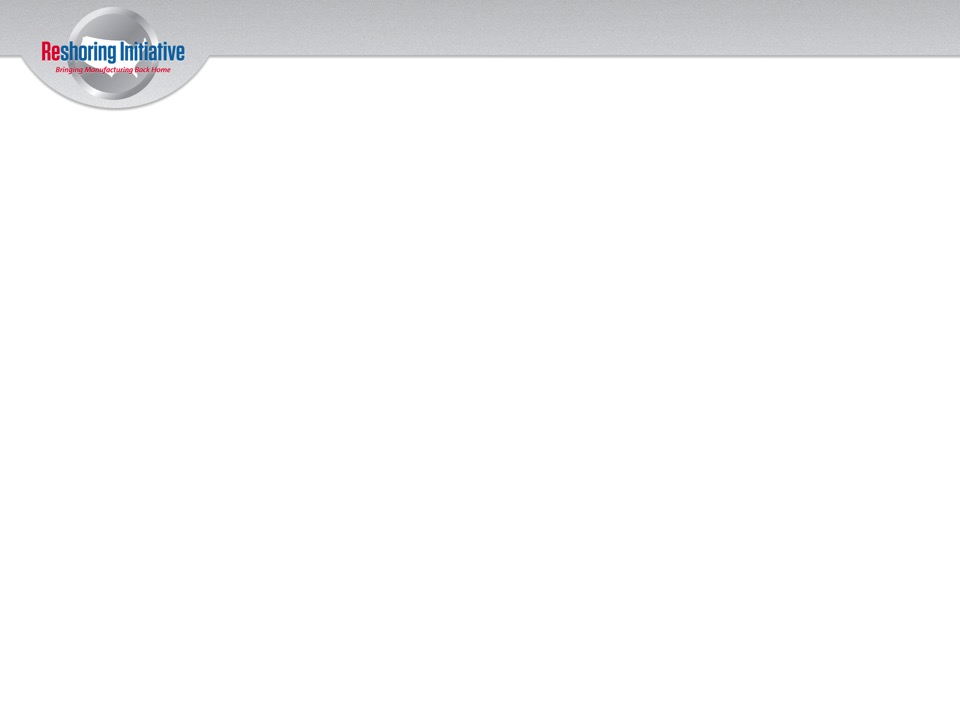 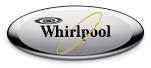 Five year, $1 billion investment in U.S. facilities
Reasons to onshore:
Freight cost
Higher productivity
1500 jobs
$200 million plant in TN
80% of U.S.-sold products are made in the U.S.
Sources: “Made in America? How to know which flag-waving products are true red, white, and blue.” Consumer Reports. http://www.consumerreports.org/cro/magazine/2013/02/made-in-america/index.htm 
“US firms ‘reshore’ manufacturing as costs rise in China, India.” Uttara Choudhury, First Post. March 29, 2013. http://www.firstpost.com/world/us-firms-reshore-manufacturing-as-costs-rise-in-china-india-678613.html
281
Home Wind Turbines(Kept from Offshoring)
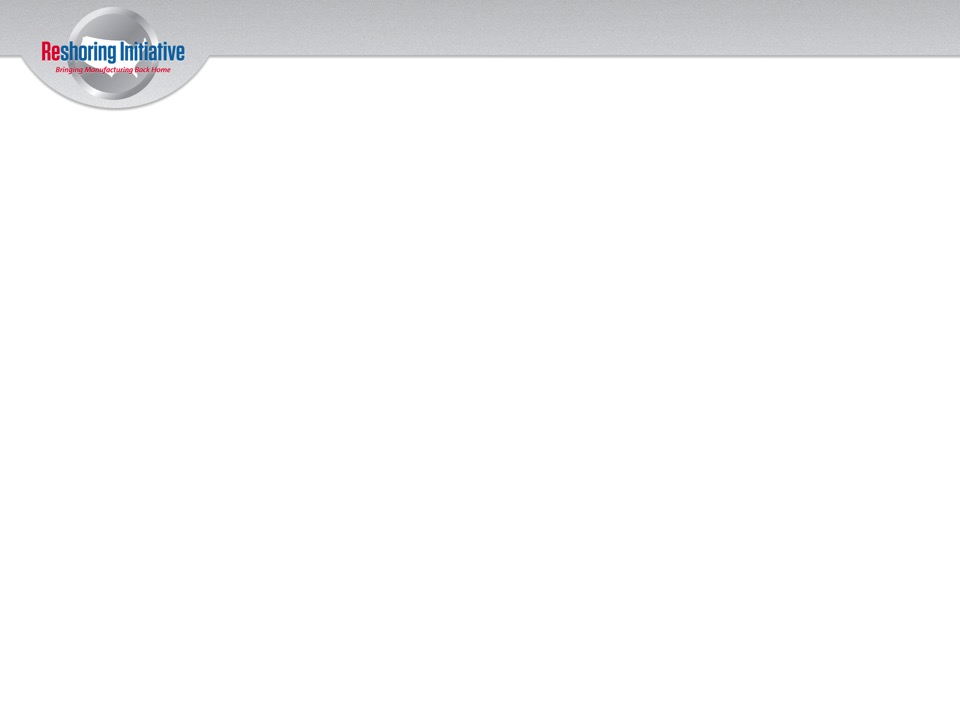 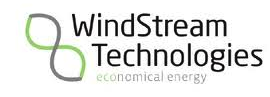 Offshored production of prototypes to China in 2010
Now produces in North Vernon, Ind., and outsources production of components to Chicago, Ill., and Ohio.
100 jobs
Reasons to produce in U.S.:
Production cost is 10% lower per unit compared to China
Poor quality of Chinese prototypes
Source: Parija Kavilanz, CNNMoney. “Dumping China for American Job Shops.” February 17, 2012. http://money.cnn.com/2012/02/13/smallbusiness/American_manufacturing/index.htm.
282
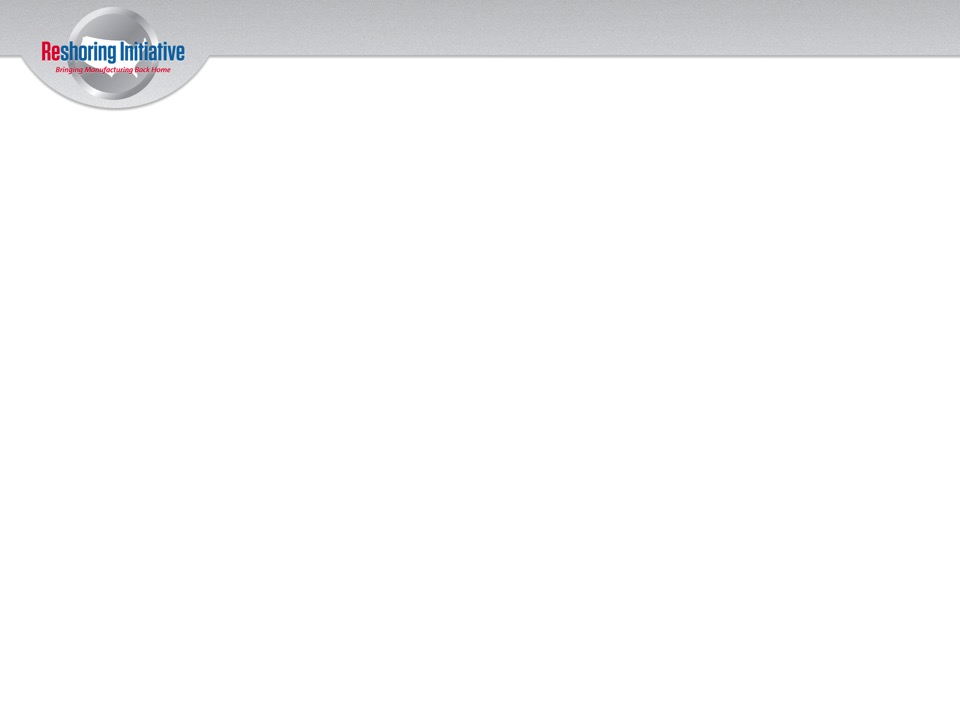 Plastic and Rubber Band Weaving Toy (Kept from Offshoring)
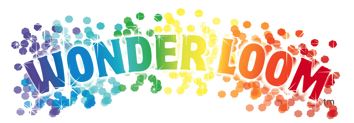 Licensed to manufacturers in MA, RI
Retained 30 jobs, 100 new jobs
Reasons:
Image/Brand
Walmart commitment
“Seen all the bad that has resulted from the decline of manufacturing in Detroit”
Quality
Lead time
Source: Catherine Kavanaugh, Plastics News. “Inventor brings US business into the loop with Wonder Loom.” December 17, 2013. http://www.plasticsnews.com/article/20131217/NEWS/131219943/inventor-brings-us-business-into-loop-with-wonder-loom.
283
Plastics Injection Molding
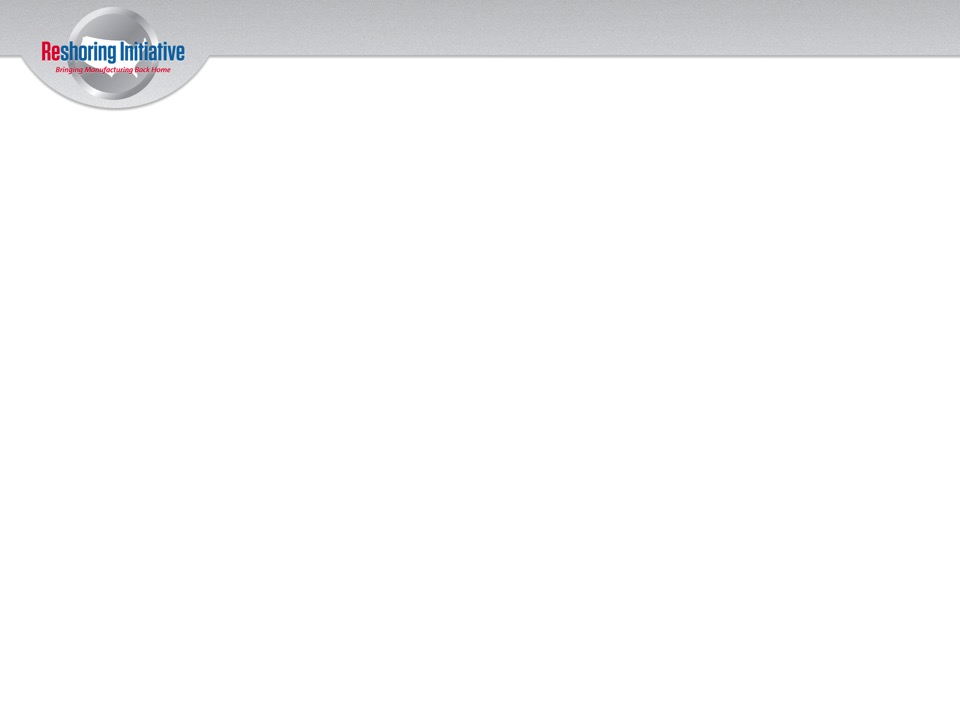 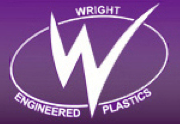 China to Santa Rosa, CA 
Medical and Telecom customers
4+ customers reshored, including JDS Uniphase and ECO Funnel™
Reasons:
Transport costs up
Wages up
Quality issues common and difficult to handle
284
Source: Design2Part mag, Yes, You Can Go Home Again, Say Some Manufacturers  by Mark Shortt
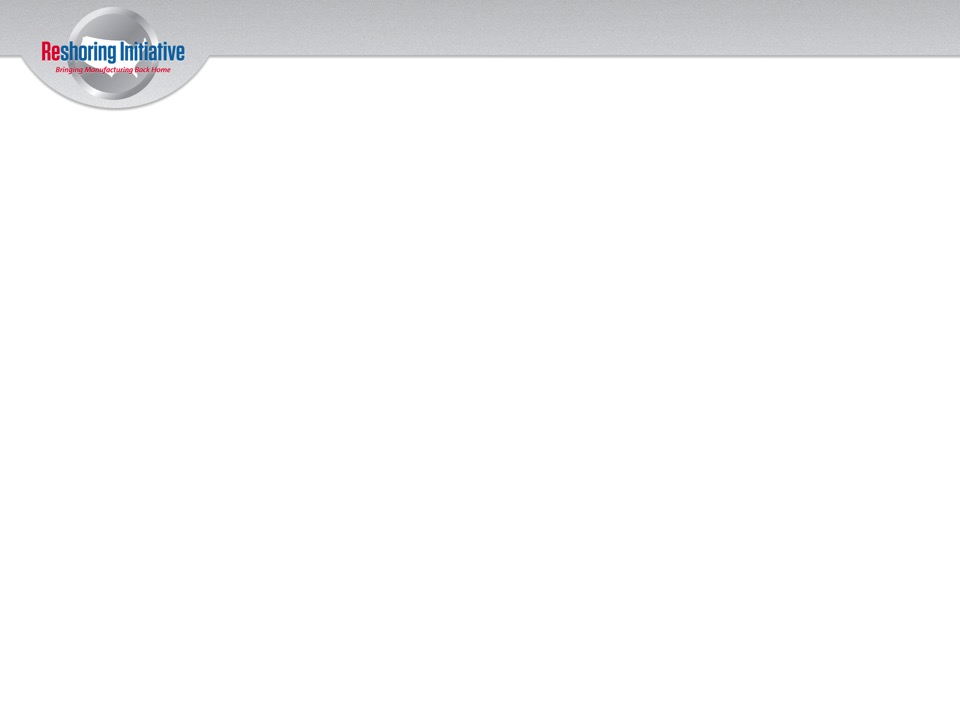 Emulsion Aggregation Toner(Kept from Offshoring)
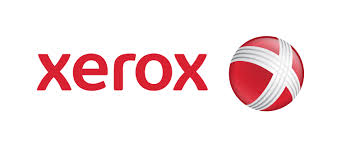 Webster, NY
25 jobs
$35 million total new investment; $26 million equipment and 55,000 sq. ft. expansion
Reasons:
County and state incentives
“Tax abatement incentives…and a grant…contributed to making Webster the most cost effective location to build additional manufacturing capacity”
Source: Andrea Deckert, Rochester Business Journal. “Xerox to begin $35 million plant expansion this month.” August 5, 2013. http://www.rbj.net/article.asp?aID=197659.
285
[Speaker Notes: Considered other locations around the world, settled on NY]
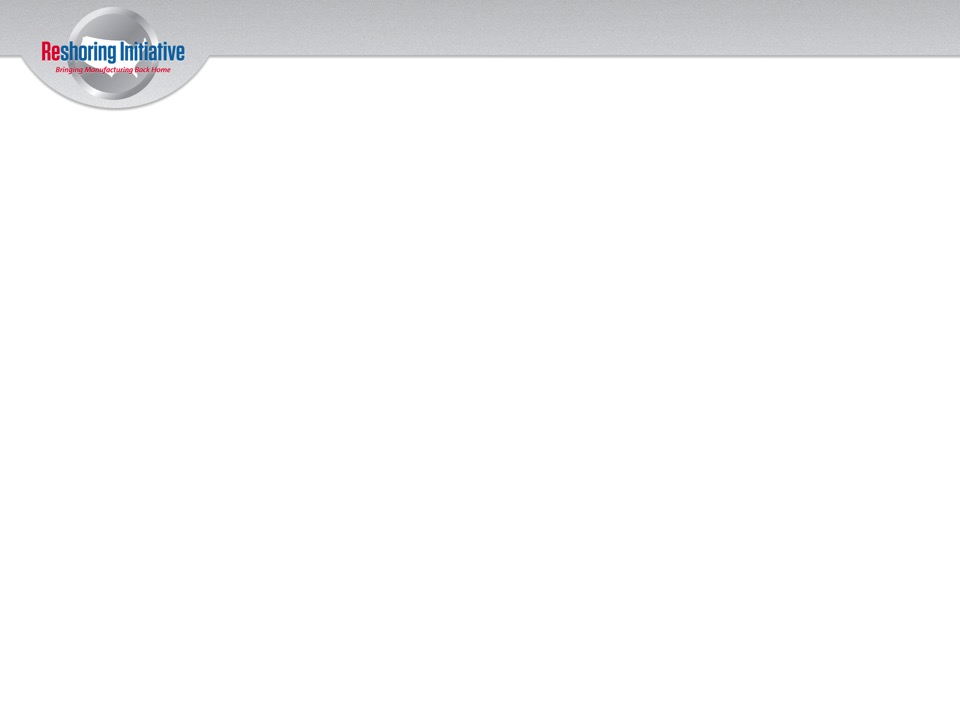 Electrical Equipment
 (Direct Foreign Investment)
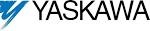 Japanese manufacturer of electrical motor controls for heating & ventilation equipment
Decided to produce in Buffalo Grove, IL, rather than in China
Reasons
Quicker deliveries to customers
 Lower inventories
 More customization
Source: Uttara Choudhury. “US firms ‘reshore’ manufacturing as costs rise in China, India.” First Post. March 29, 2013. http://www.firstpost.com/world/us-firms-reshore-manufacturing-as-costs-rise-in-china-india-678613.html.
Source: JAMES R. HAGERTY, WSJ http://online.wsj.com/article/SB10001424052702303612804577533232044873766.html
286
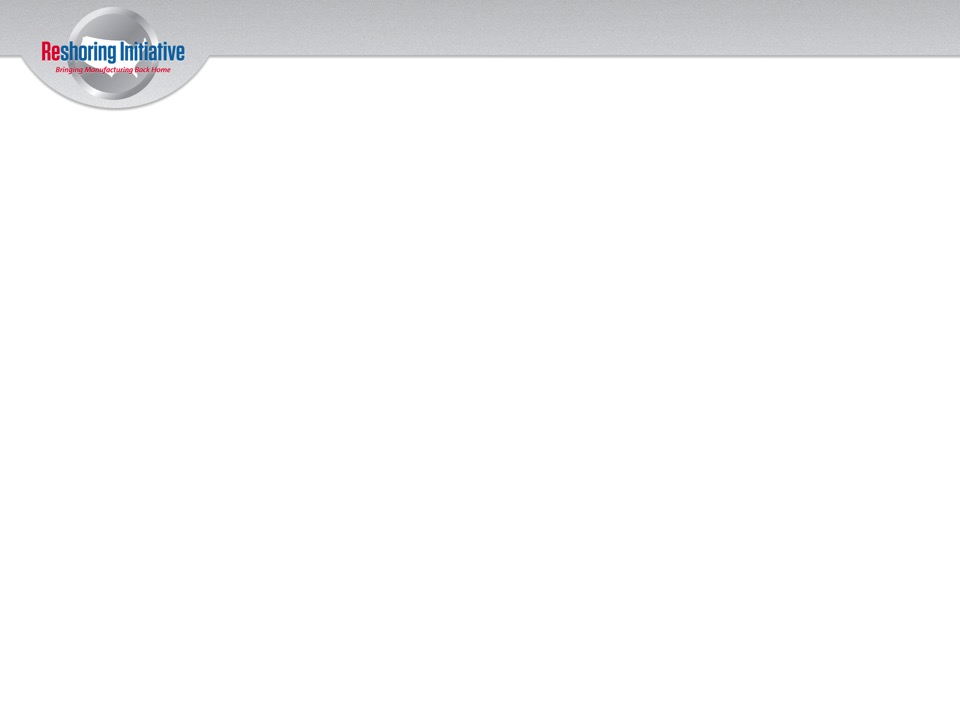 Truck & Bus Tires
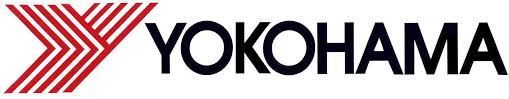 Japan to West Point, MS
 500 jobs initially
 $300 million capital investment
 Reason:
 Lead time
 Future investment could total $700 million and bring another 1500 jobs
Source: Bruce Meyer. “Rubber Making in America: Tire Makers Pump Billions into Facilities.” Rubber News. April 7, 2014.
Dennis Seid. “TVA CEO takes economic development tour in Northeast Mississippi.” Mississippi Business News. April 16, 2014.
287
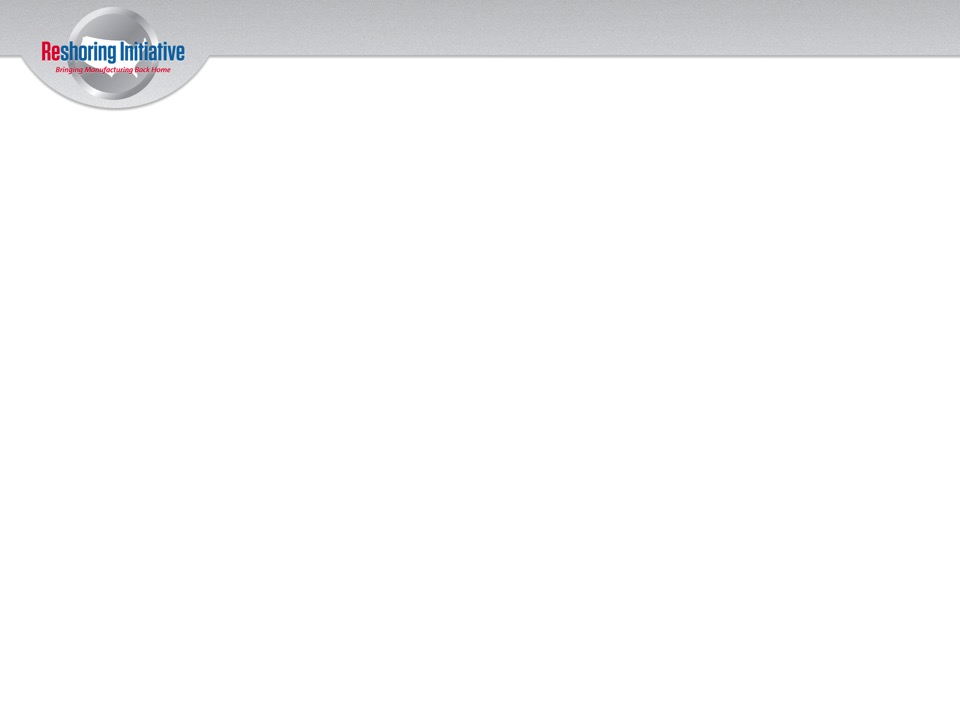 Contract Electronics Manufacturing
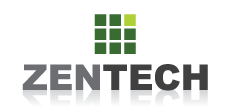 Customers reshoring to Zentech, 
    Baltimore, MD, from suppliers in Asia:
 NovaSom
 Offsite Networks
Reasons:
Automation/Technology
Rework, Warranty, Quality
Travel Cost/Time or Local Onsite Audit
Wages up overseas
Total cost = cheaper in the U.S.
Lead time
Source : Gus G. Sentementes, The Baltimore Sun. “Made (once again) in America.” February 27, 2011. // Eric Markowitz, Inc.com. “Made in USA (Again): Why Manufacturing Is Coming Home”. March 26,2012.
288
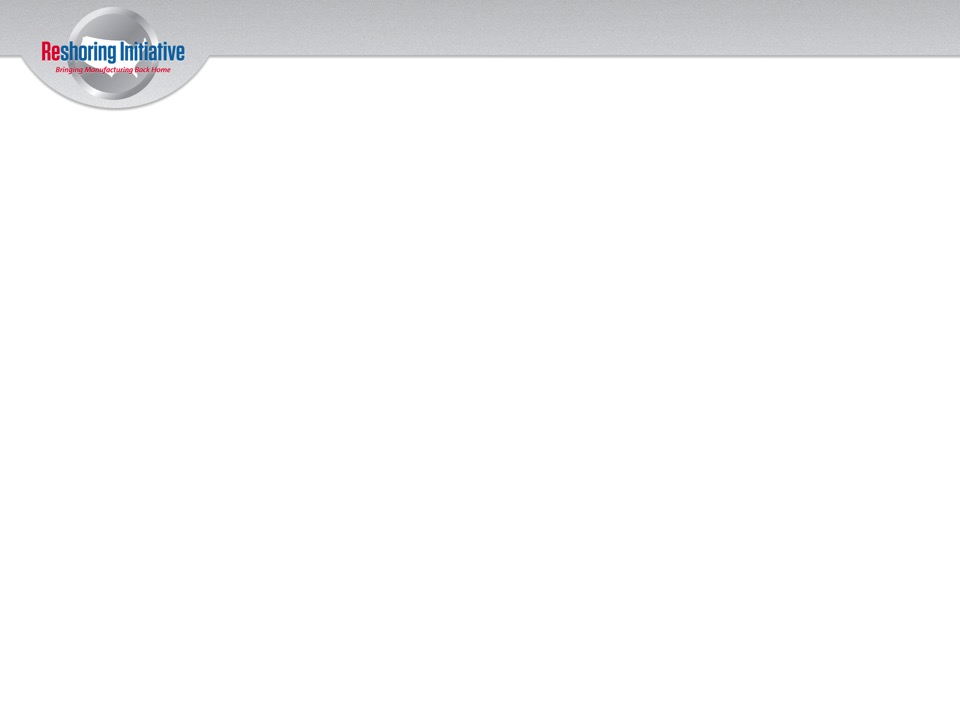 Sleep Apnea Diagnostic Kits(Kept from Offshoring)
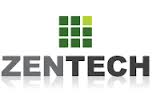 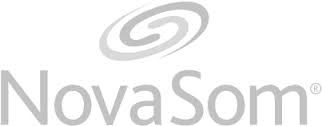 Contracted ZenTech in Woodlawn, MD
Reasons:
Quality control
Lead time/time to market
Source: Gus G. Sentementes, The Baltimore Sun. “Made (once again) in America.” February 27, 2011. http://articles.baltimoresun.com/2011-02-27/business/bs-bz-zentech-maryland-manufacturer-20110227_1_michael-galiazzo-maryland-manufacturers-american-contract-manufacturers.
289
Automatic Transmissions, Gear Boxes for Wind Turbines(Direct Foreign Investment)
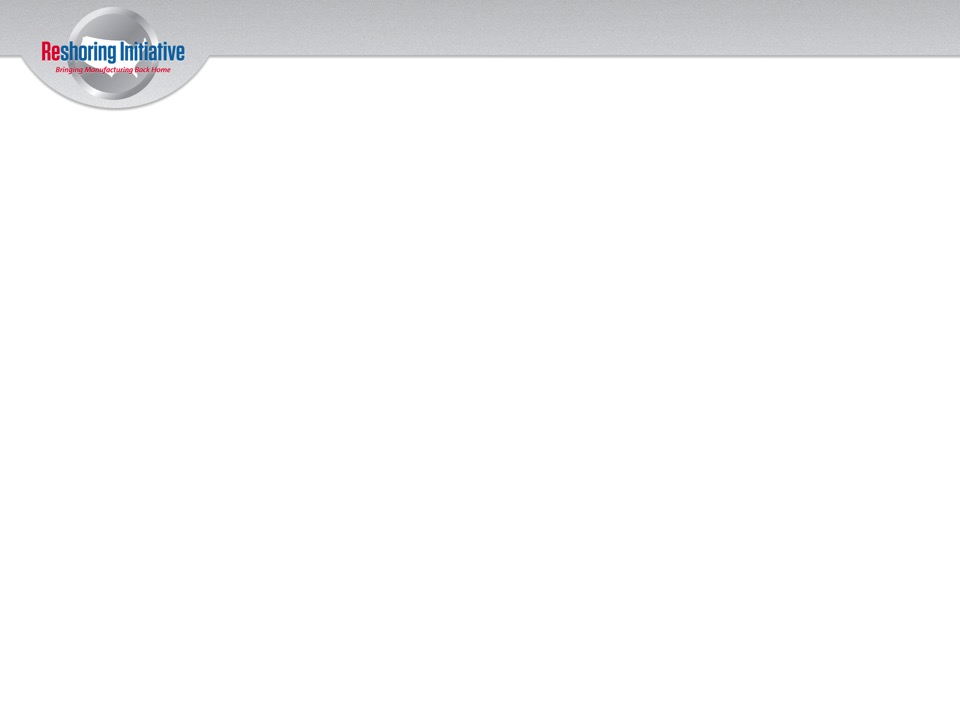 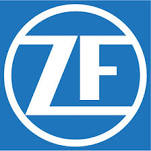 German, transplant to Gray Court, SC, 
   and Georgia in 2013
SC: 1650 jobs, 1200 already hired
Reasons:
Time to market
Proximity to market
Sources:
Chad Moutray, Member Focus; National Association of Manufacturers. “Increasing investment in manufacturing in the United States.” September 2013. http://memberfocus.nam.org/publication/?i=175819&p=4.
PricewaterhouseCoopers. “A homecoming for US manufacturing? Why a resurgence in US manufacturing may be the next big bet.” September 2013. http://www.pwc.com/en_US/us/industrial-products/publications/assets/pwc-us-manufacturing-resurgence.pdf.
290
[Speaker Notes: ZF Friedrichshafen]
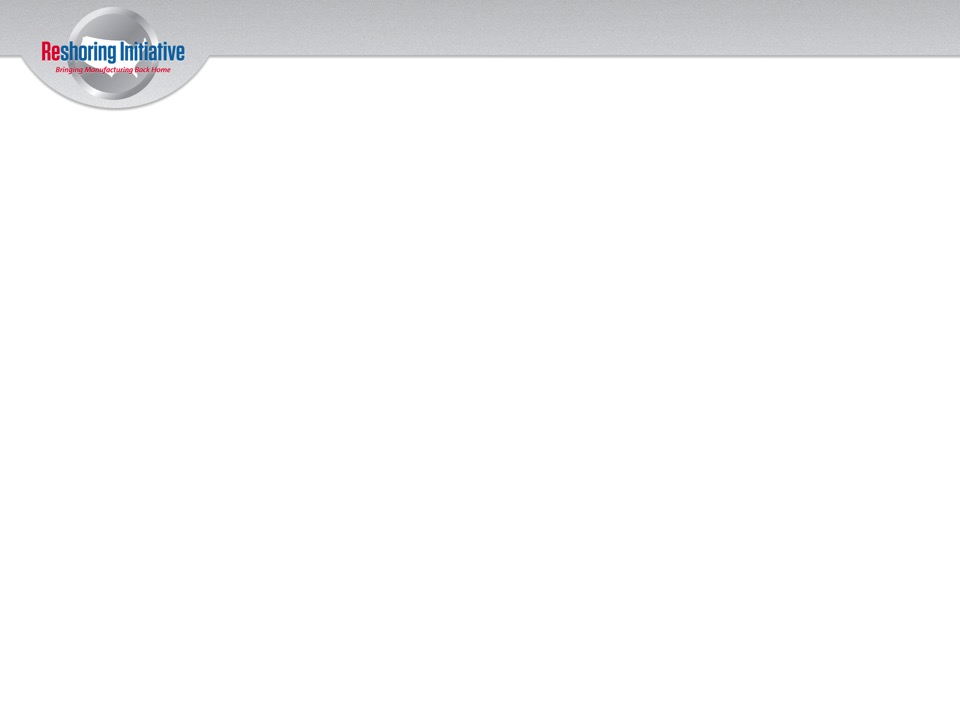 Socks/Hosiery(Direct Foreign Investment)
Zhejiang Walt 
Technologies
China to Cache County, UT
130-150 new jobs
$4 million investment
Reasons:
Tax incentives
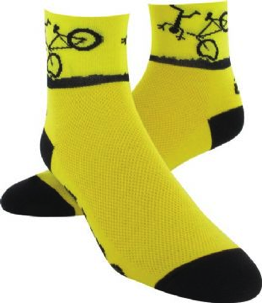 Sources: http://www.areadevelopment.com/newsItems/12-13-2013/zhejiang-walt-technologies-operations-center-expansion-cache-valley-utah123893.shtml
291
U.S. Shale gas impact on US manufacturing
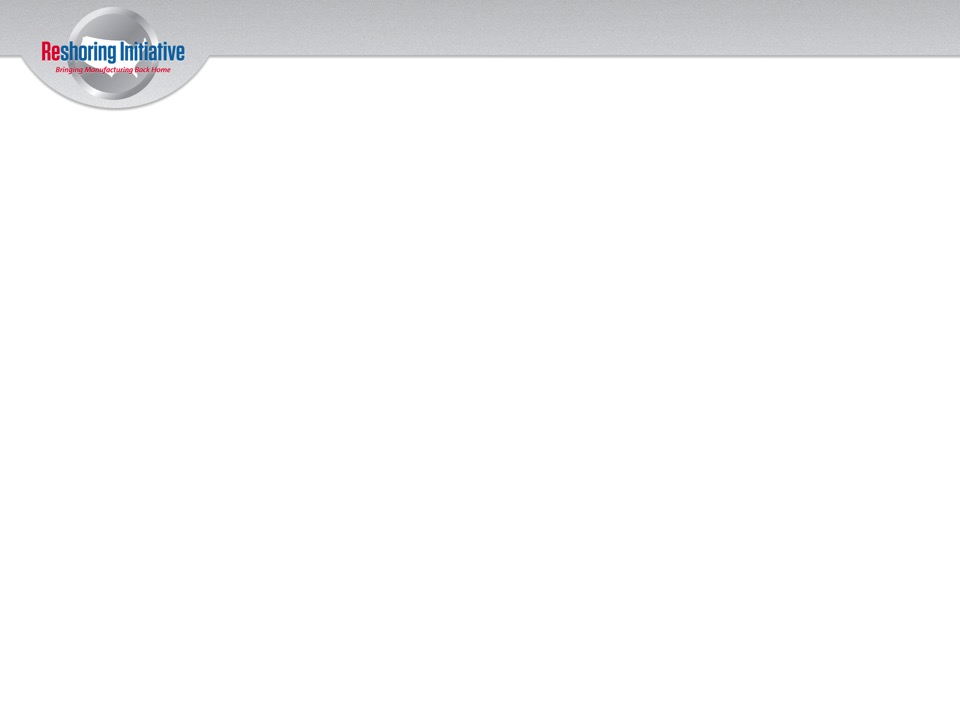 U.S. shale gas development is giving U.S. manufacturing a boost through significant cost savings and job creation
 Energy-intensive manufacturing sectors added over 196,000 jobs from 2010-2012 in the country’s metro areas alone, with inexpensive natural gas being a main driver
Possible Impacts:
Annual cost savings of $22.3 billion in 2030 and $34.1 billion in 2040
930,000 shale gas-driven manufacturing jobs created by 2030 and 1.41 million by 2040
Source: PwC analysis, Dec. 2014 http://www.pwc.com/en_US/us/industrial-products/publications/assets/shale-gas-boosts-us-manufacturing.pdf 
“Impact of the Manufacturing Renaissance from Energy Intensive Sources,” US Conference of Mayors,
March 20, 2014.
292
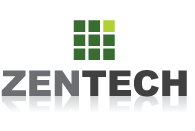 Reshoring Example: VERT
High Reliability Doesn’t Have to Mean High Cost
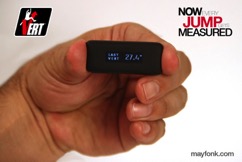 High volume consumer product to measure vertical leap in athletes
Heavily competed at Tier 1 offshore contract manufacturers
Stepped bid process, first cut was on materials cost only, then value add / labor
Zentech bid included DfM analysis to eliminate wires and use push pins, utilized 
    ultrasonic welding to reduce labor and extensive design engineering to prototype
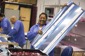 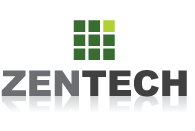 Reshoring Example: Emergence Technology Consultants
High Reliability Doesn’t Have to Mean High Cost
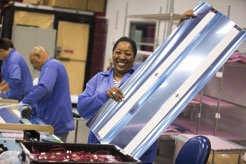 U.S business was a reseller of Asian LED products
Engaged Zentech to engineer and design a new OEM product
Zentech managed UL compliance and certification
Extensive engineering collaboration
All manufacturing at Zentech in Baltimore – at a lower price point than the Asian product
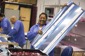 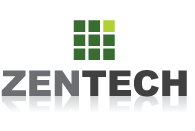 Reshoring Example: Outsite Networks
High Reliability Doesn’t Have to Mean High Cost
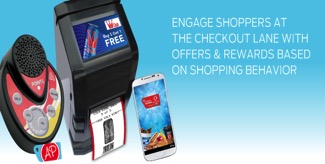 Wireless Printer and Touchpad System for Consumer Loyalty Product
Previously manufactured in China
Virginia-based OEM experienced inconsistent quality and poor engineering collaboration with Chinese CM
All portions of product reshored (PCBs, wire harness, SMT assembly, housings, touchpads)
Reshoring success featured in Inc. Magazine
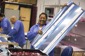 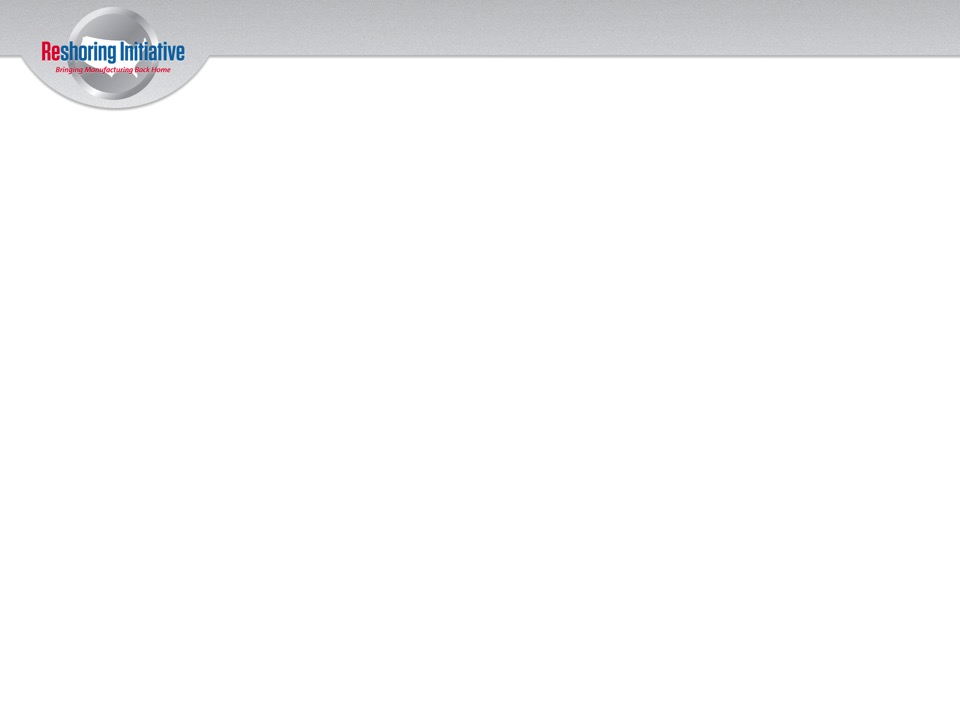 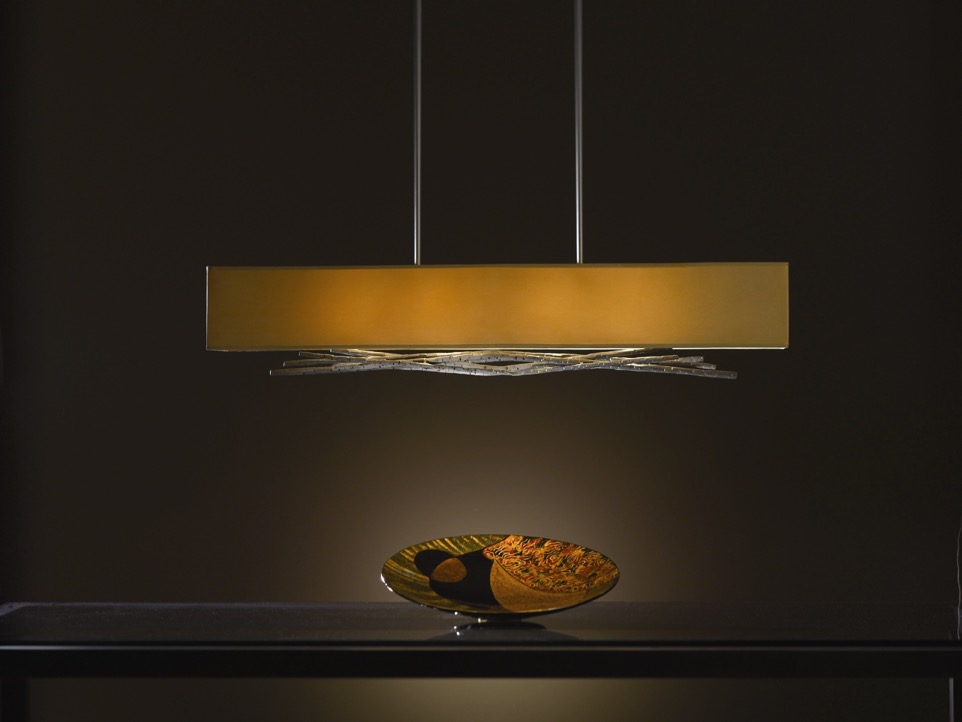 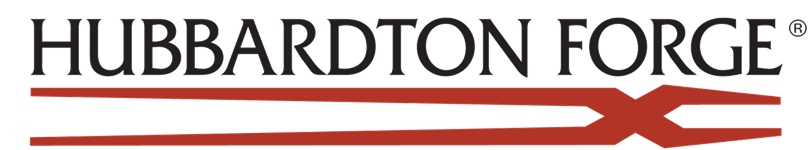 296
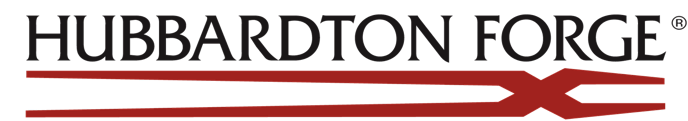 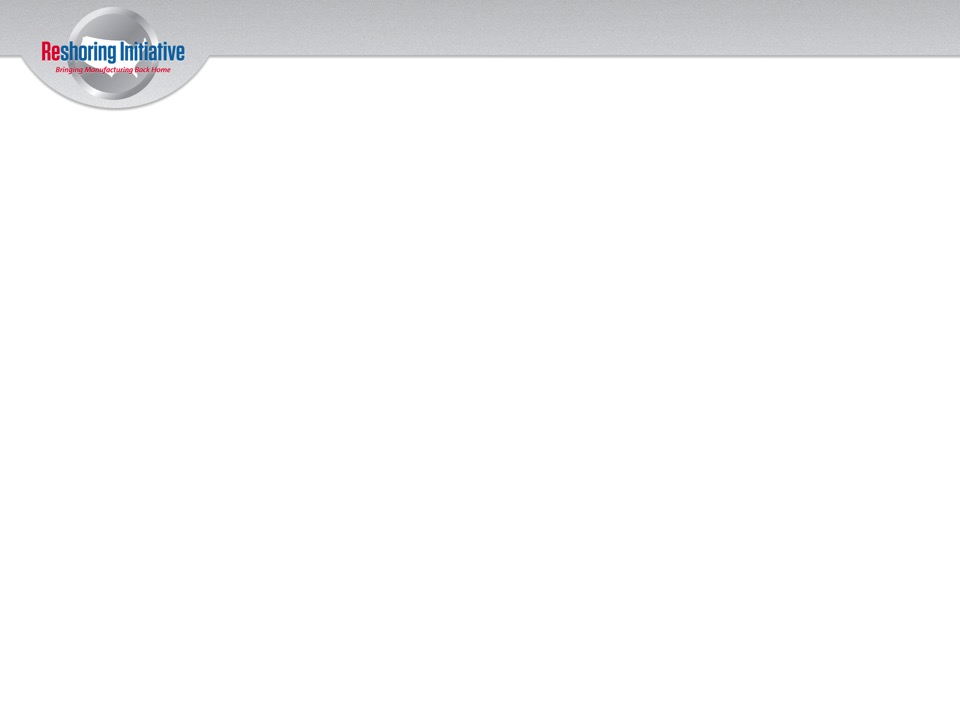 The Solution: TCO Calculator
Connected with the Reshoring Initiative and Harry Moser.
TCO Calculator
Helps identify all the elements that make up total cost.
HF has worked through the tool to create a customized version that fits our business.
Resulting in an easy to use desktop tool.
297
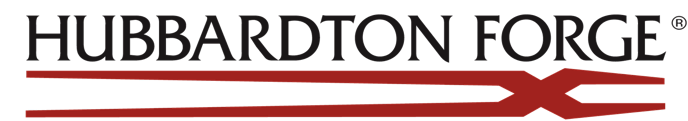 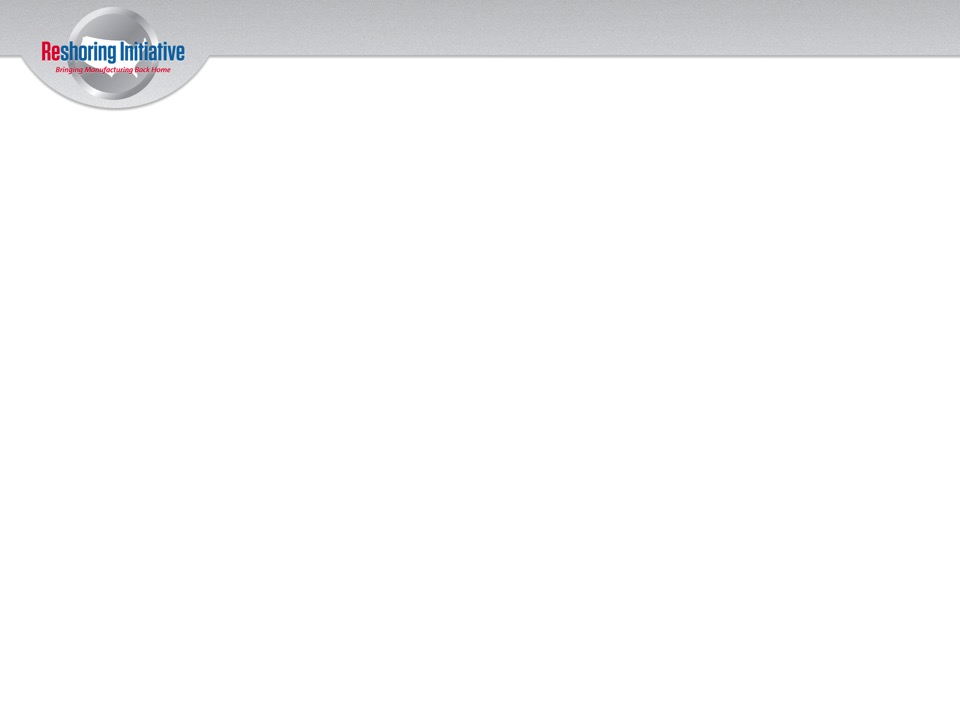 The Solution: TCO Calculator
How It Is Used:
Mostly, fixed input variables – only updated once a year.
8 user inputs that need to be filled for each analysis.
Results in a calculated total cost  for both sources.
When It is Used
New product development & during evaluation of existing components.
298
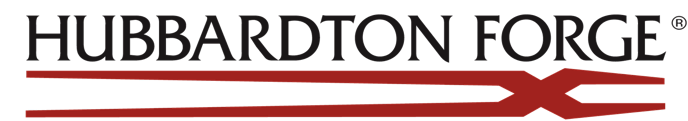 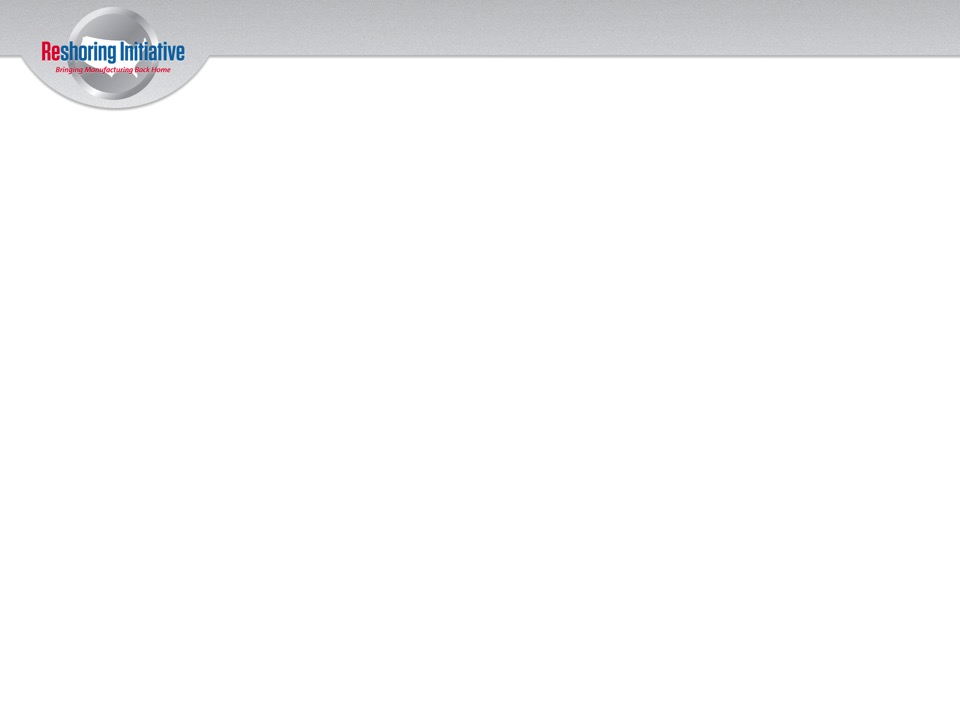 The Solution: TCO Calculator
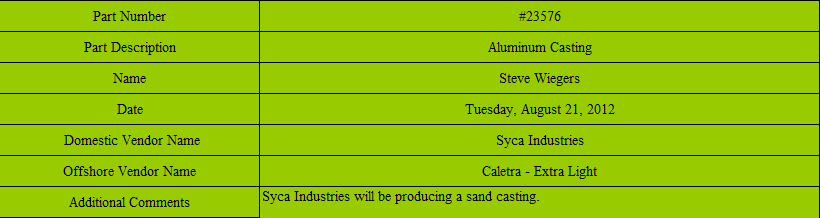 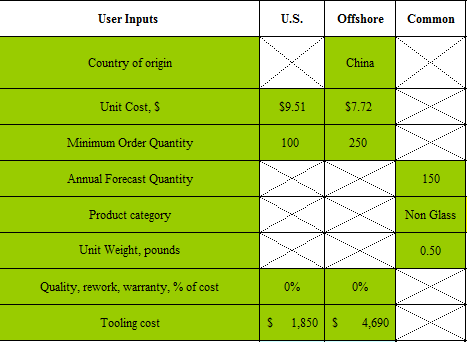 TCO analysis background information – for file.
8 user inputs filled in each time.
299
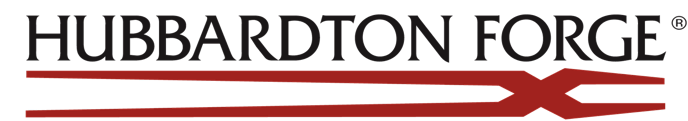 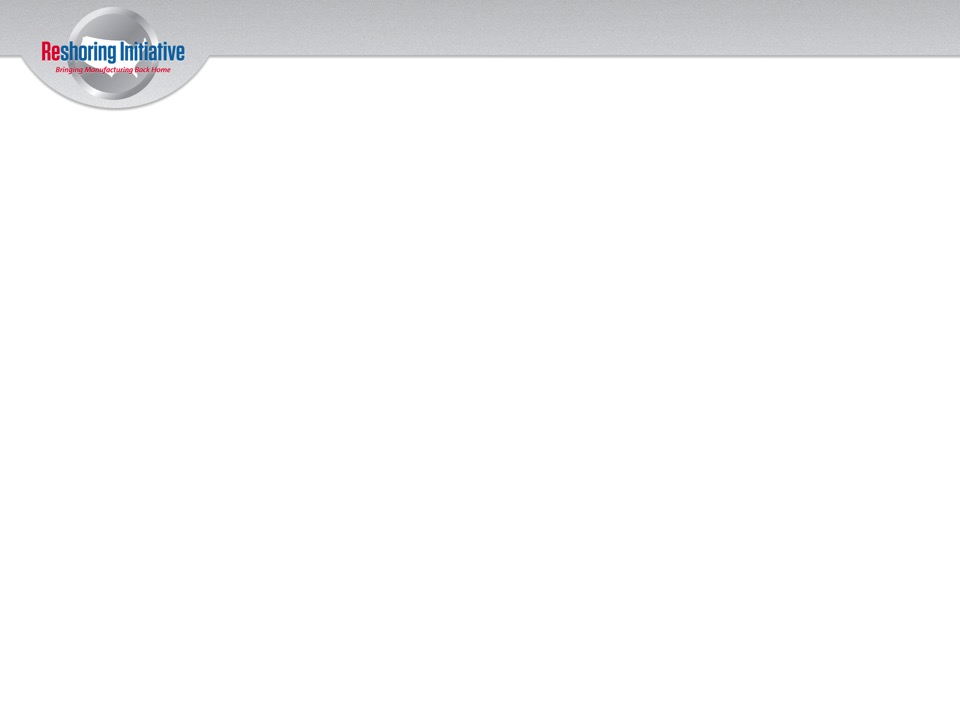 Key Variables to HF:
MOQ (Minimum Order Qty)
Supplier Lead-times
Landed Cost – Including expedited freight costs
Annual Forecast Qty. – for the component
Product Life
300
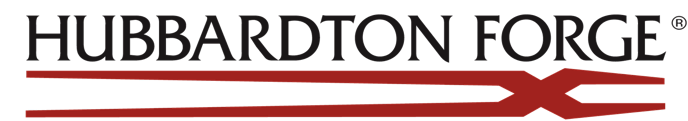 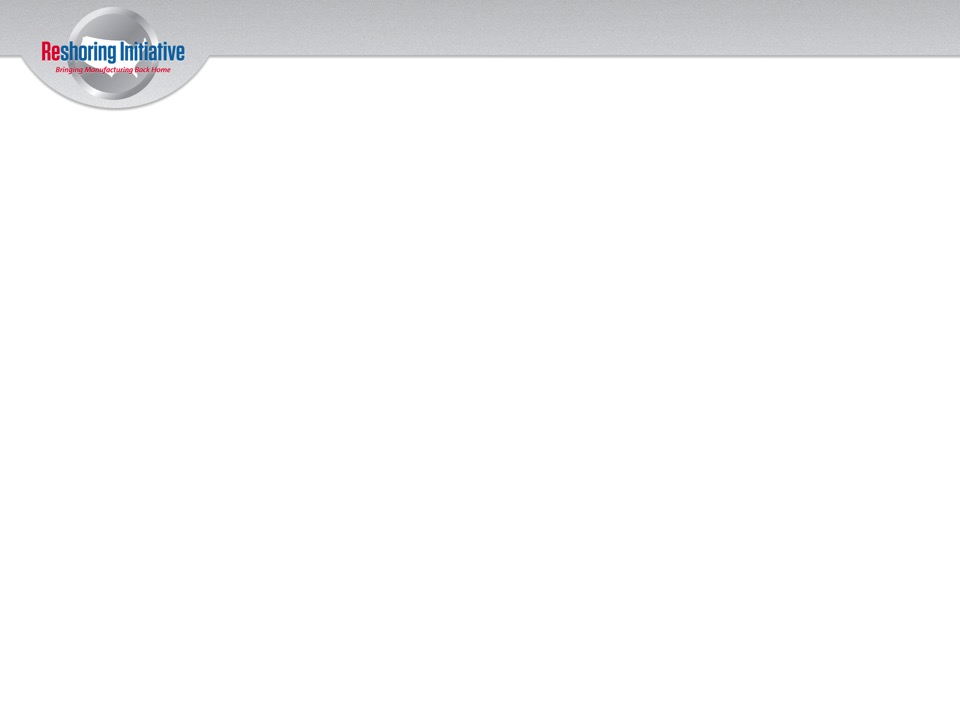 The Results:
We are making decisions on a component by component basis.
Have seen components that would have been sourced overseas now sourced domestically.
Trends
Components that have had a unit price difference of 50% or less have been good candidates for keeping domestic. (Is that U.S. 50% above China or China 50% below U.S.?)
Size/Weight of component and tooling costs make a big difference.
Beginning to see some trends among component types/commodities.
301
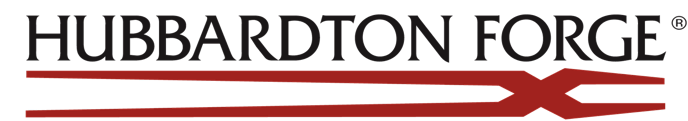 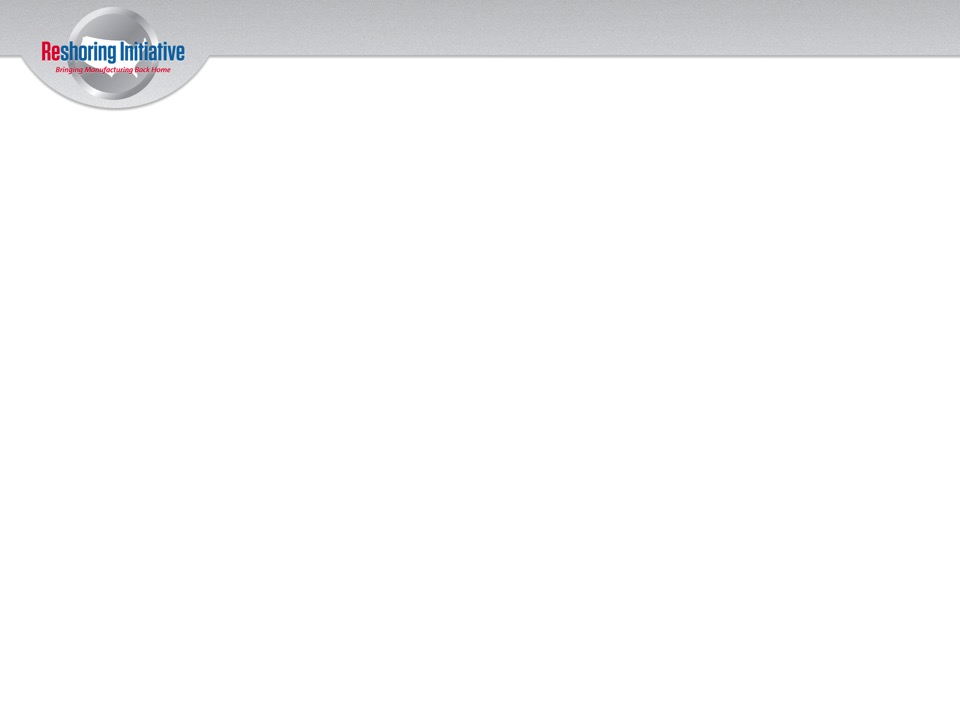 What we have learned:
Not just a Supply Chain decision making process.
Need to train Engineering and Product Development teams.
Make the right decision when a component is first sourced.
It is more difficult and costly to re-source. 
Potentially reinvest in tooling and training.
302
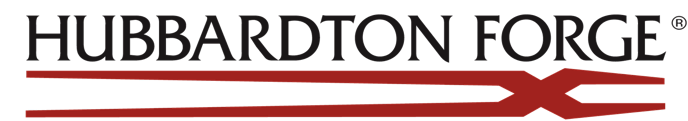 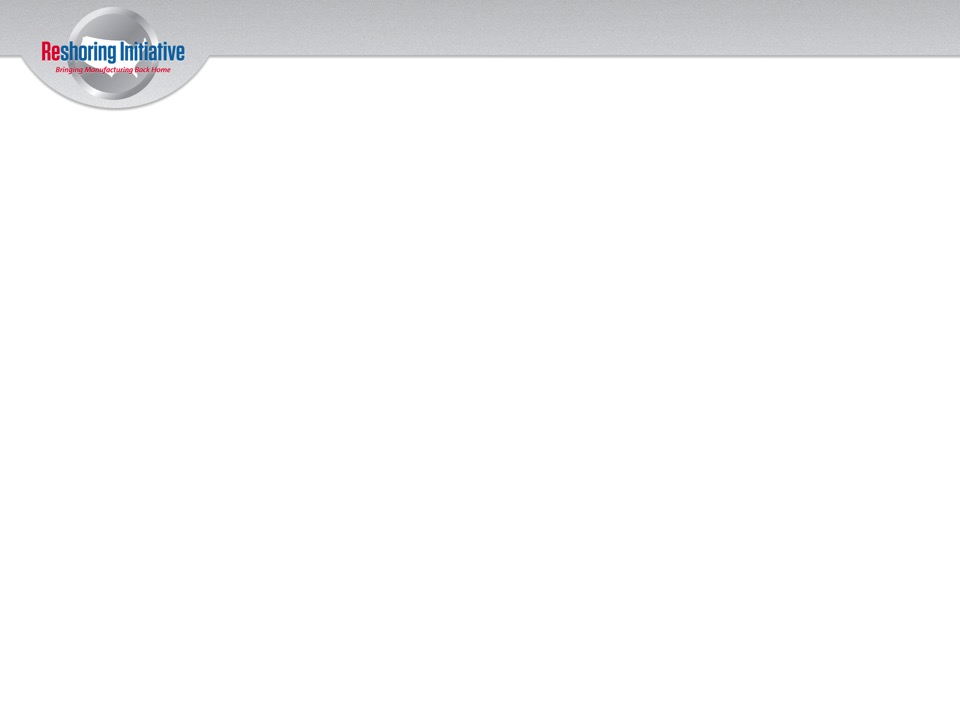 Challenges:
Need to change the mindset of the entire business.
Product Costing
Develop or find new domestic suppliers who compete well in the total cost model.
Domestic suppliers to OEM’s need to be educated.
Difficulty locating domestic sources for some part types.
New way of thinking!
303
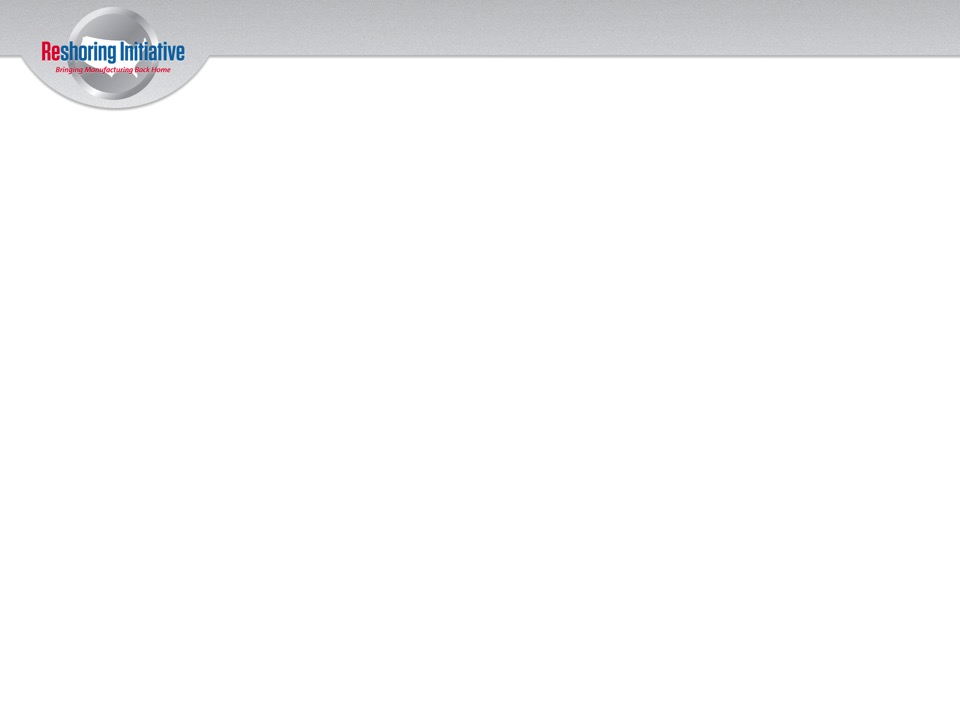 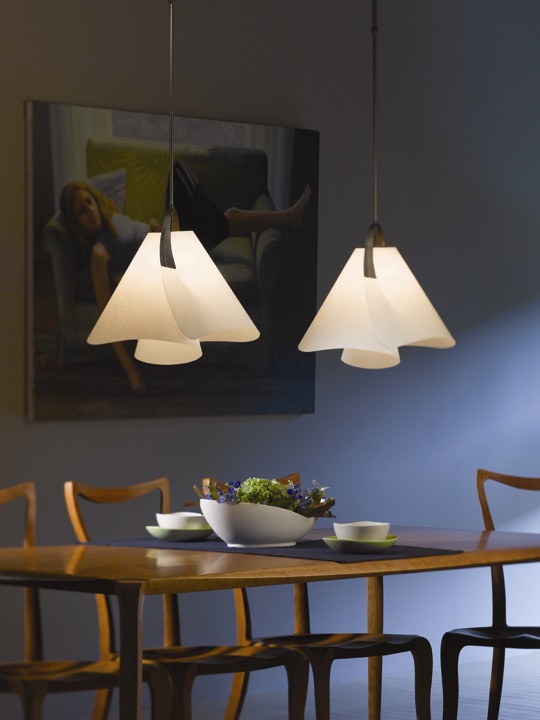 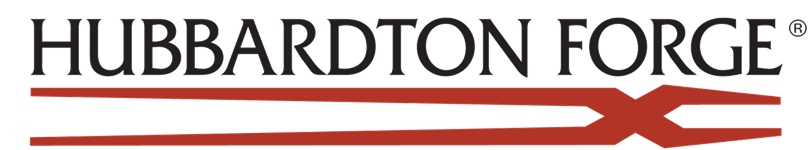 Wrap Up
304